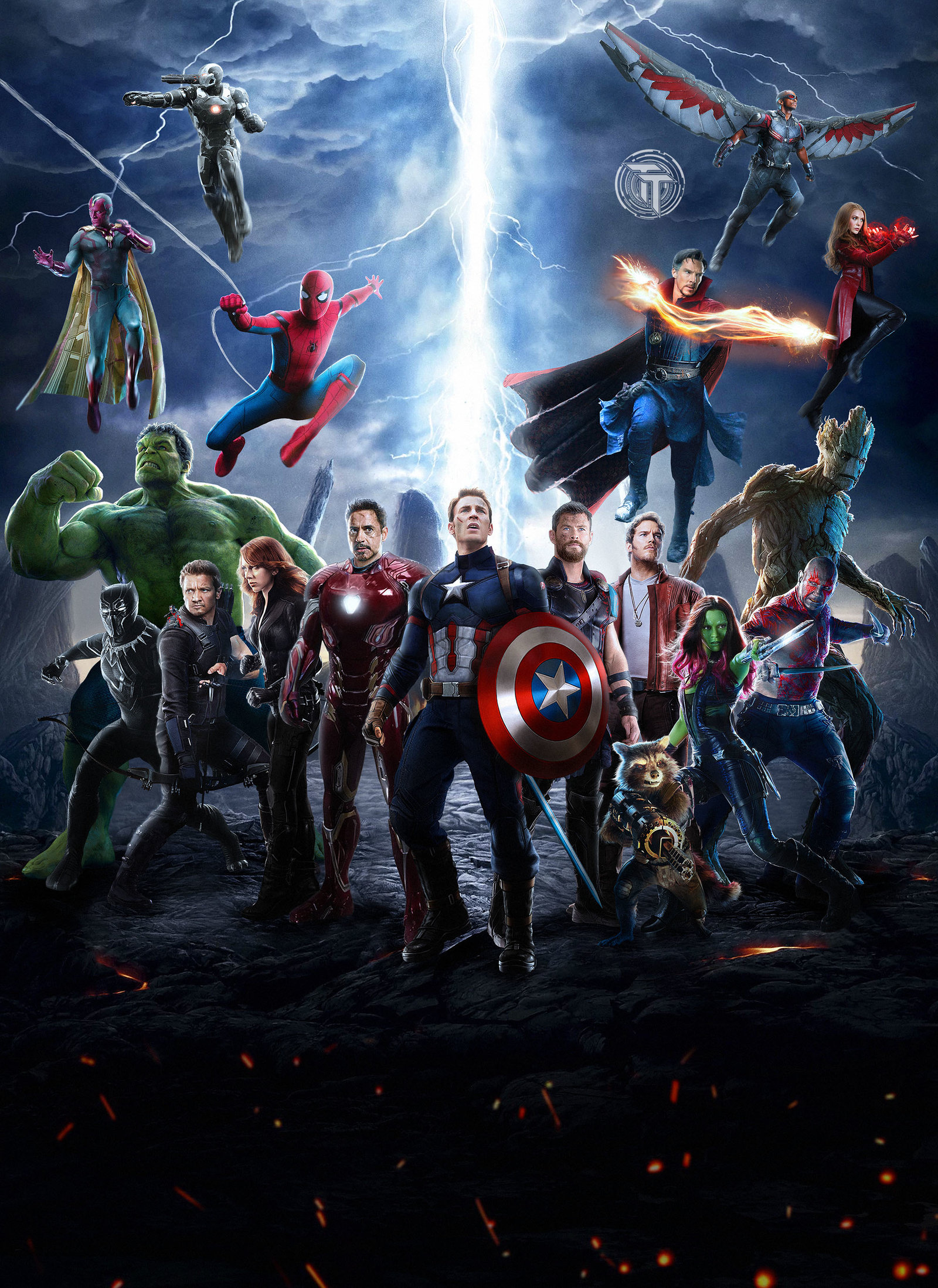 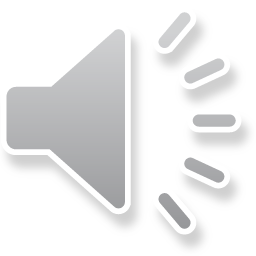 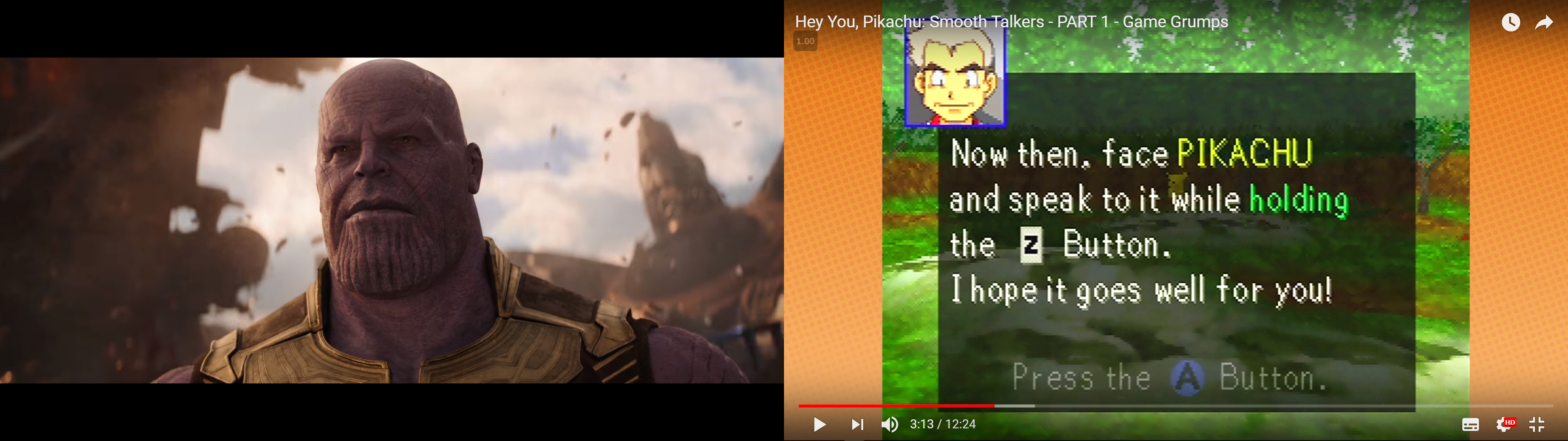 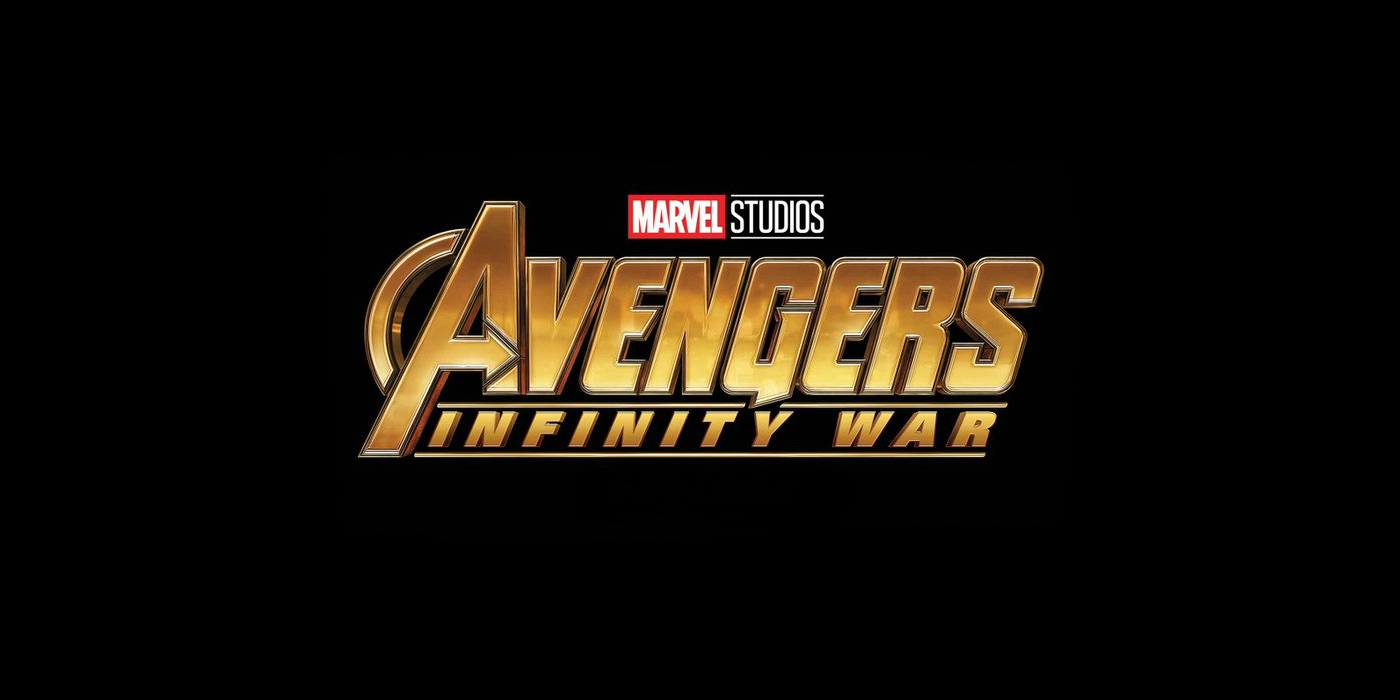 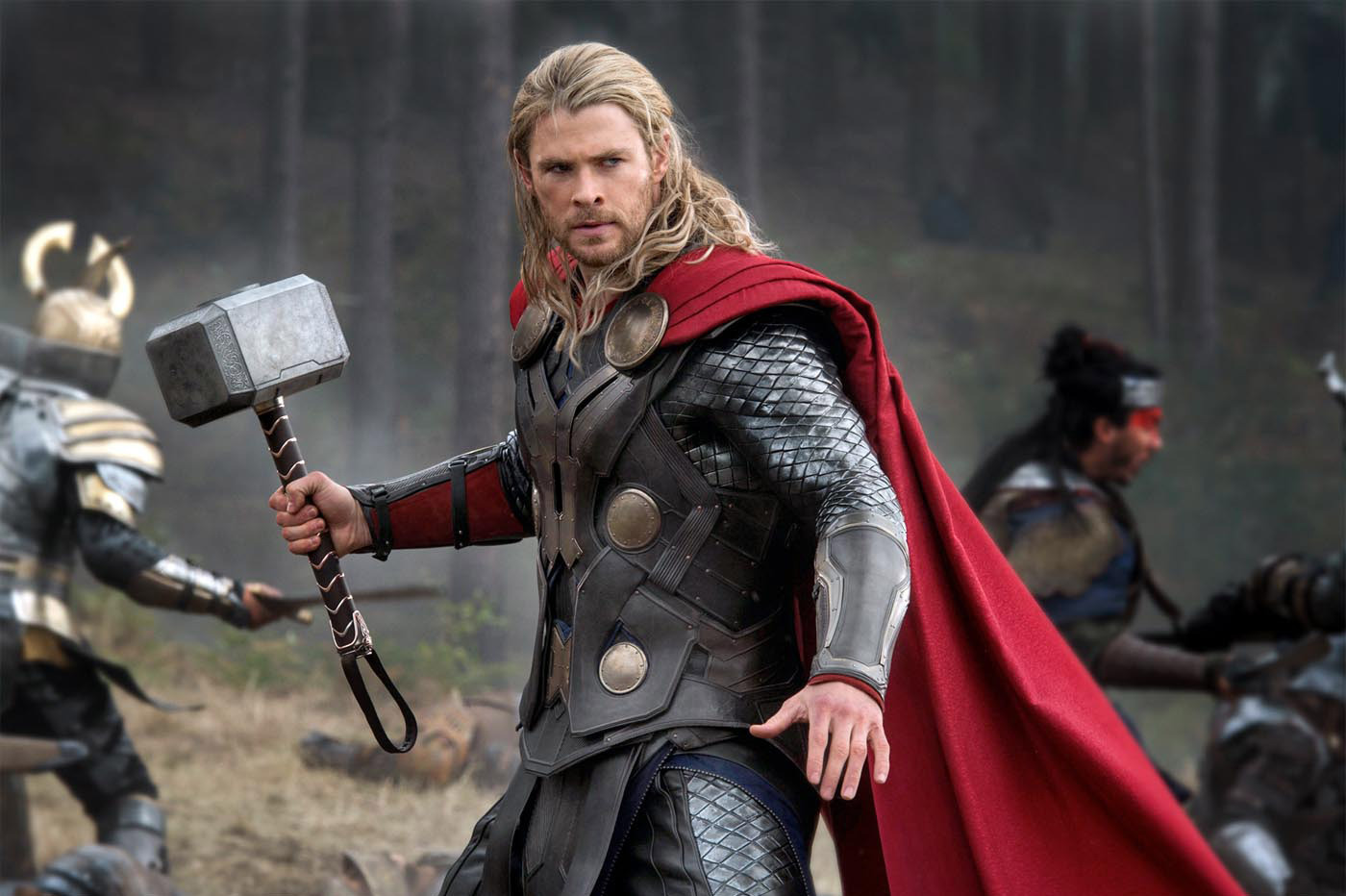 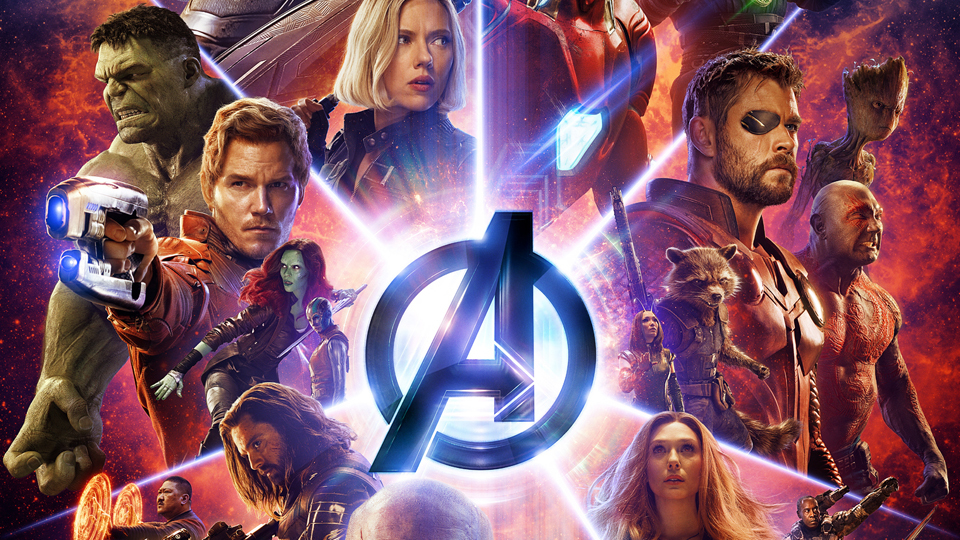 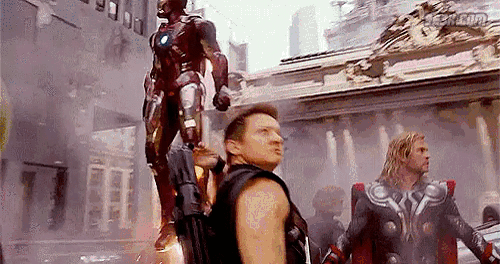 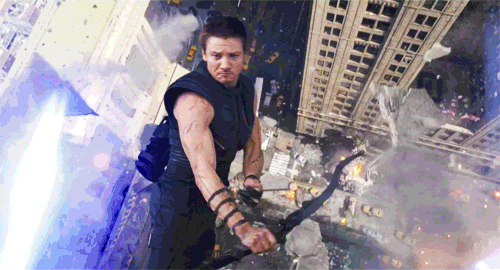 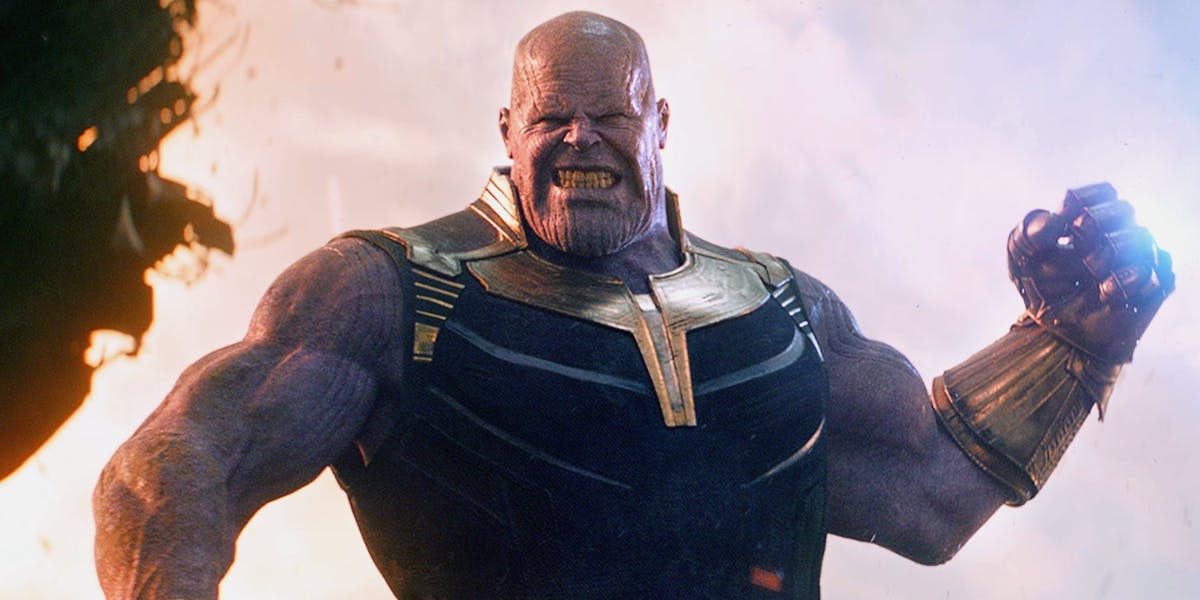 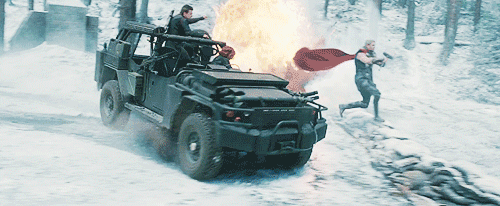 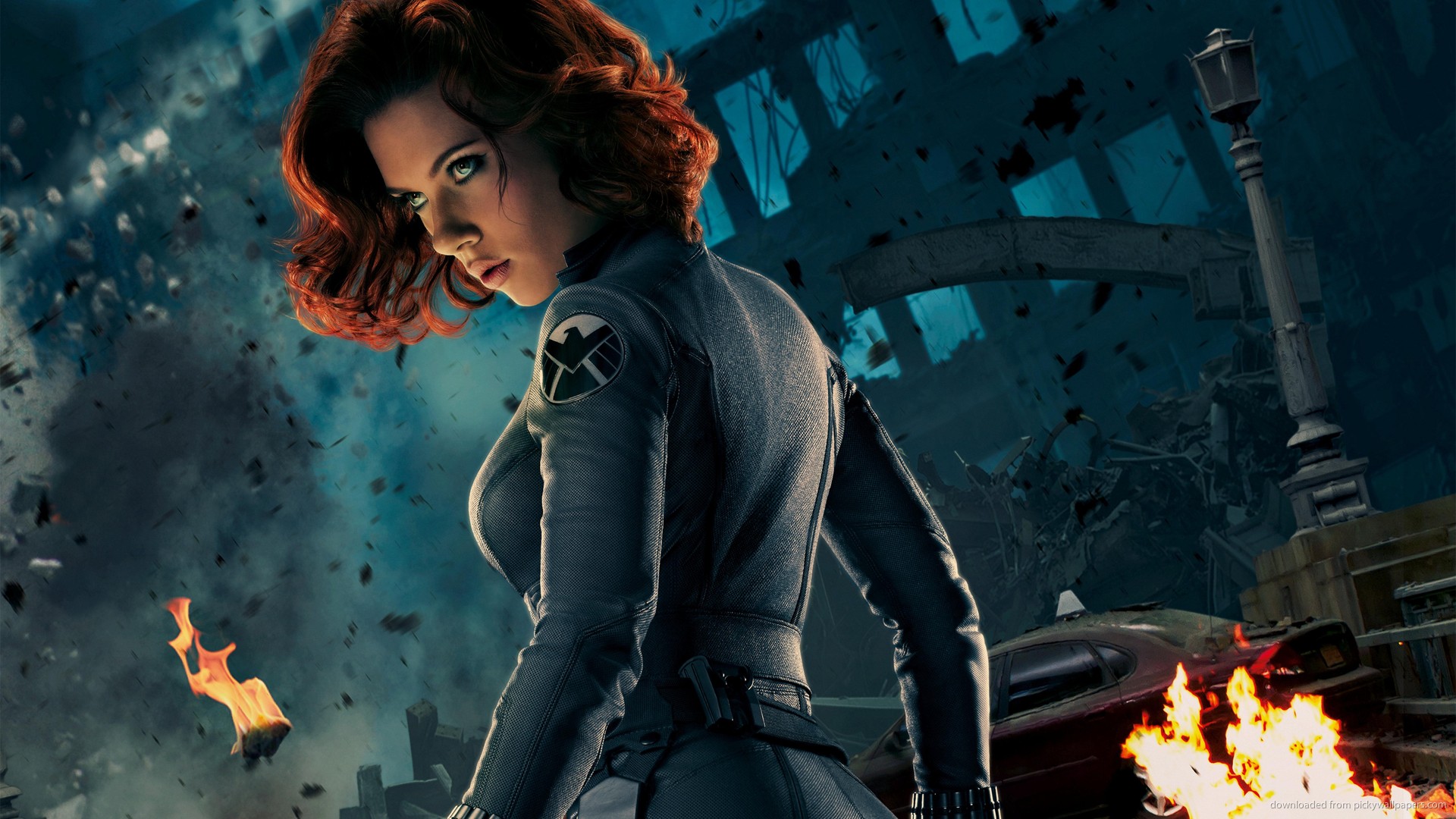 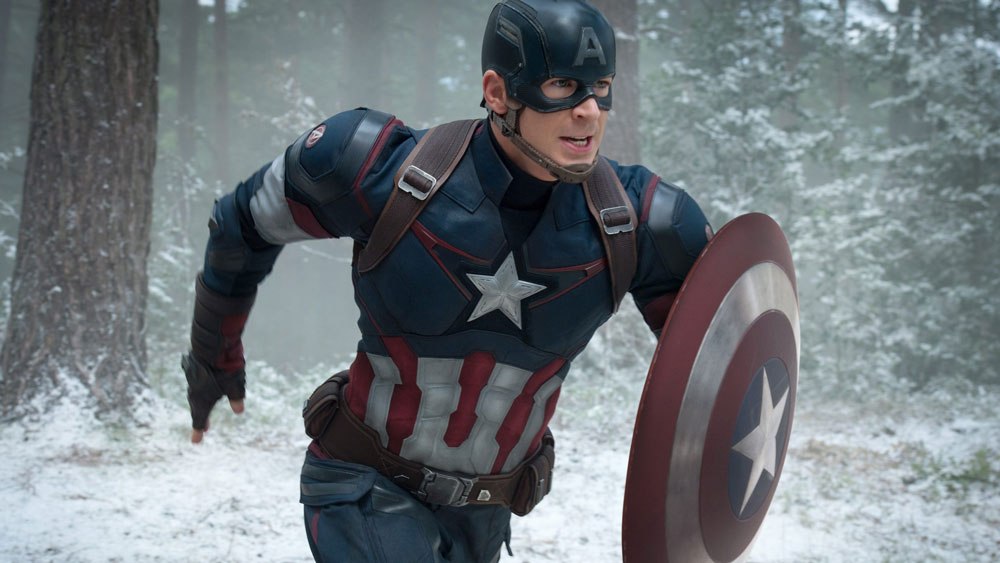 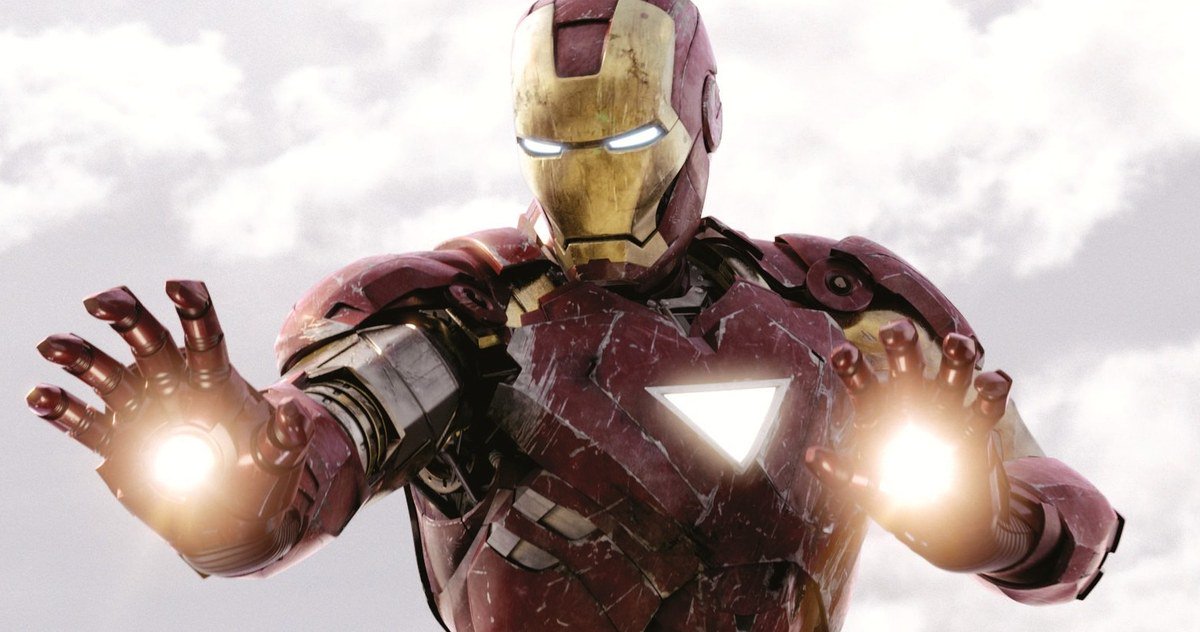 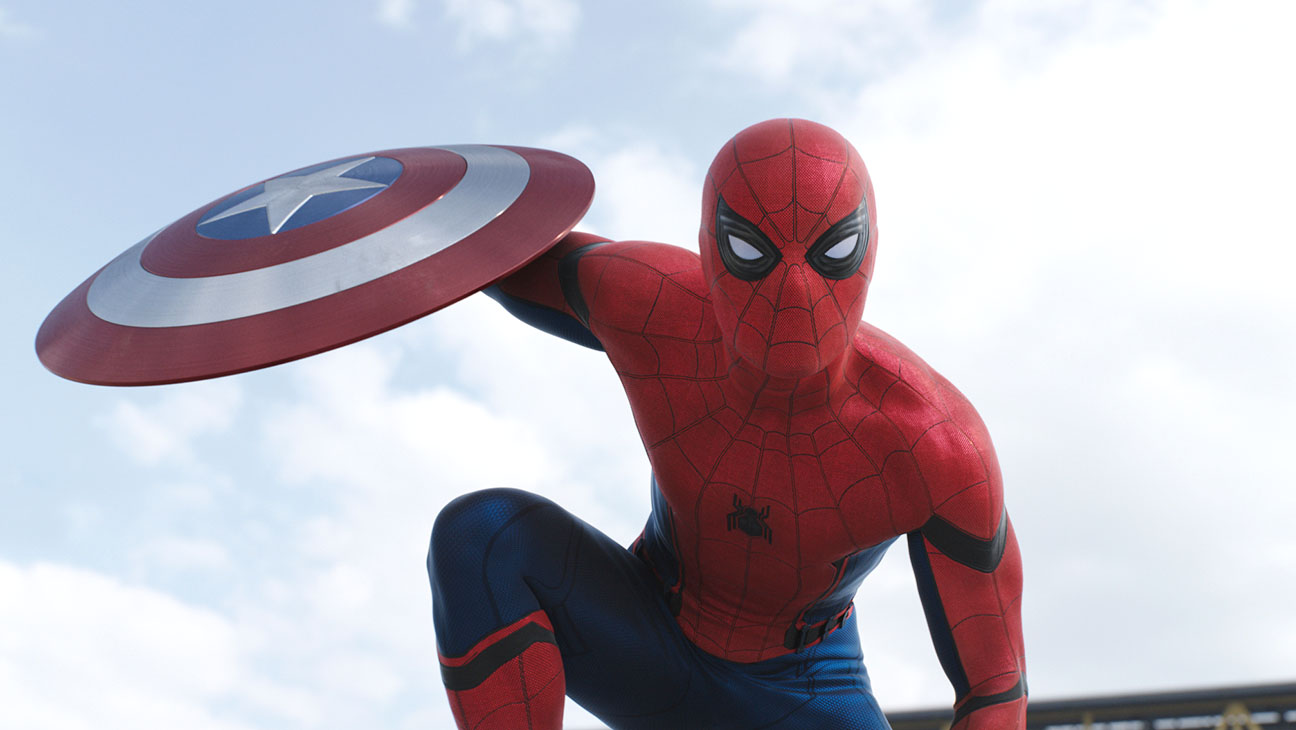 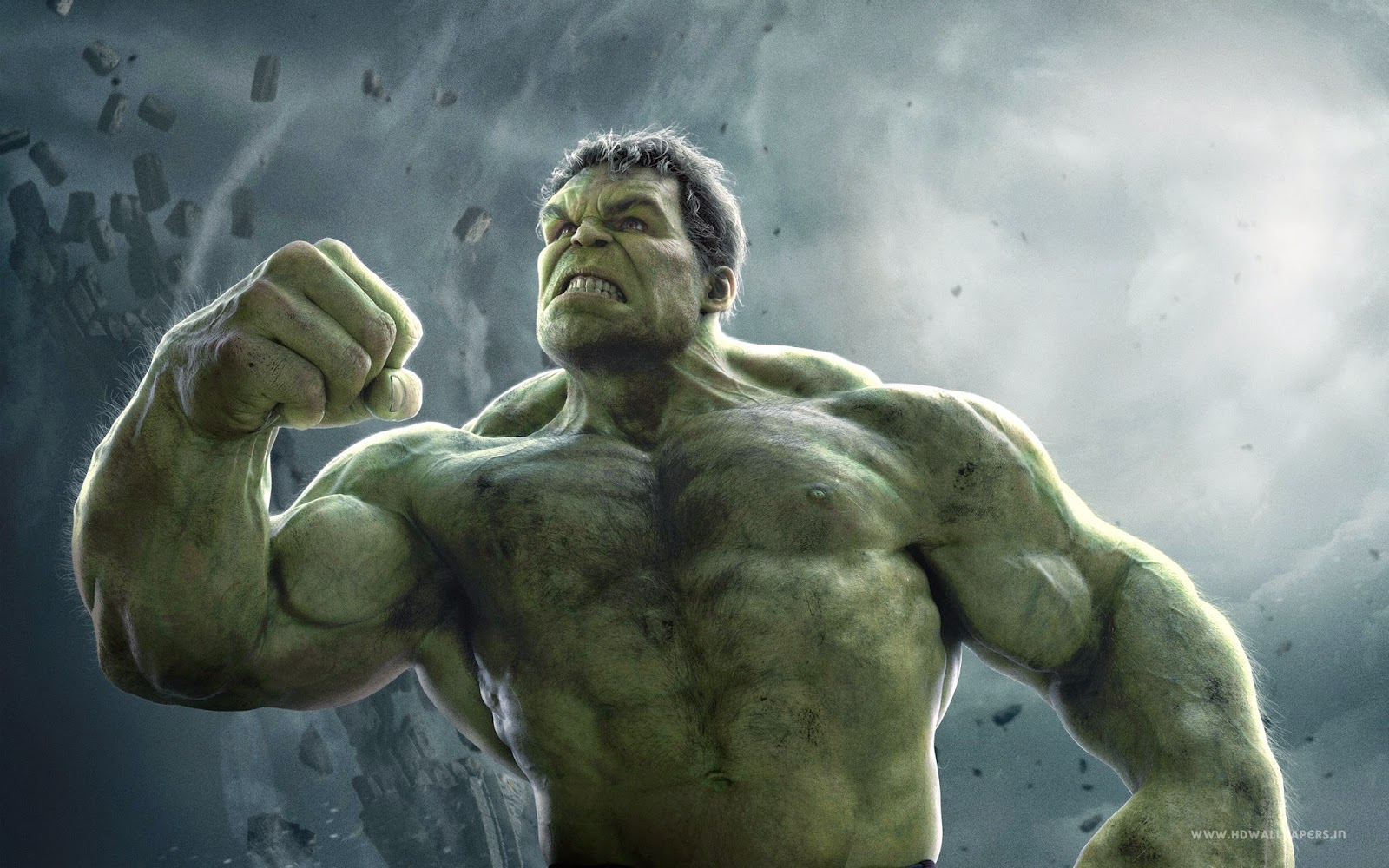 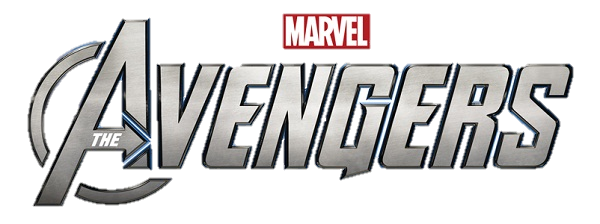 English game
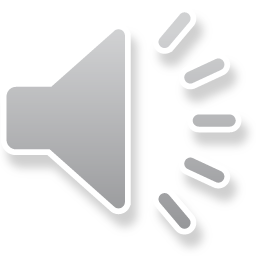 Play Game!
By Alex Harvey
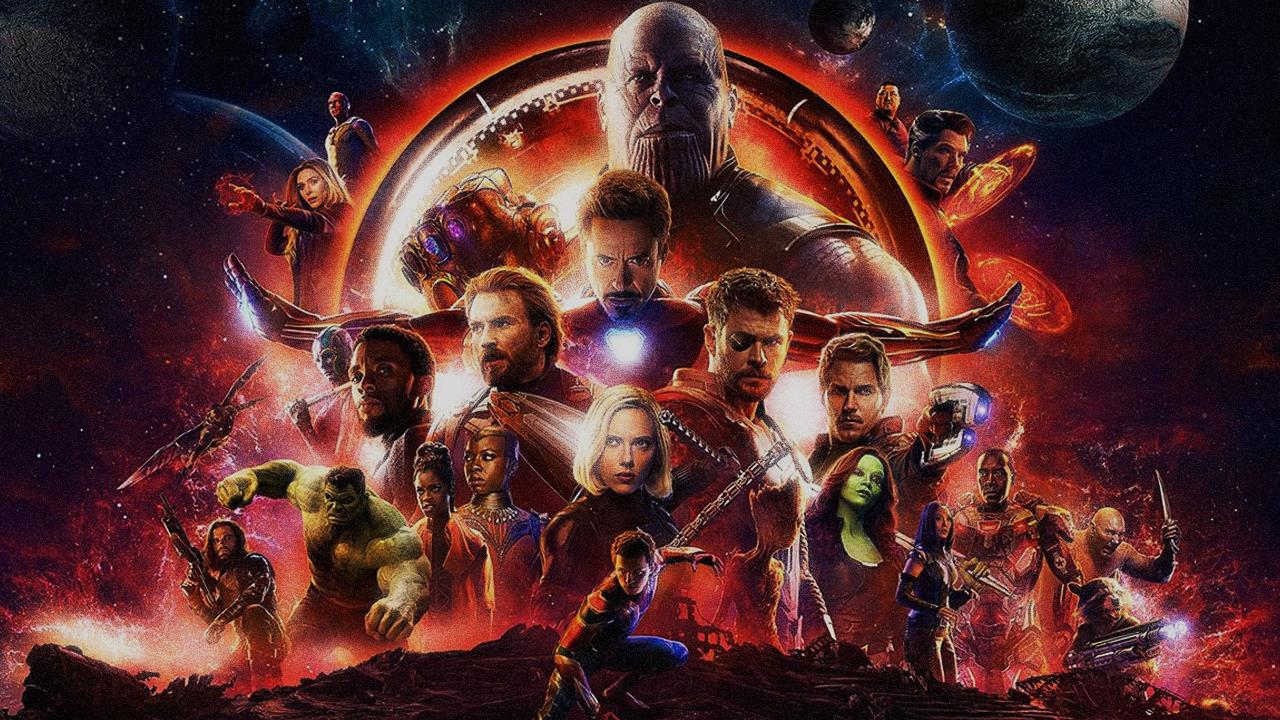 B
D
A
C
E
G
I
F
H
J
L
N
K
M
O
Q
S
P
R
T
V
X
U
W
Y
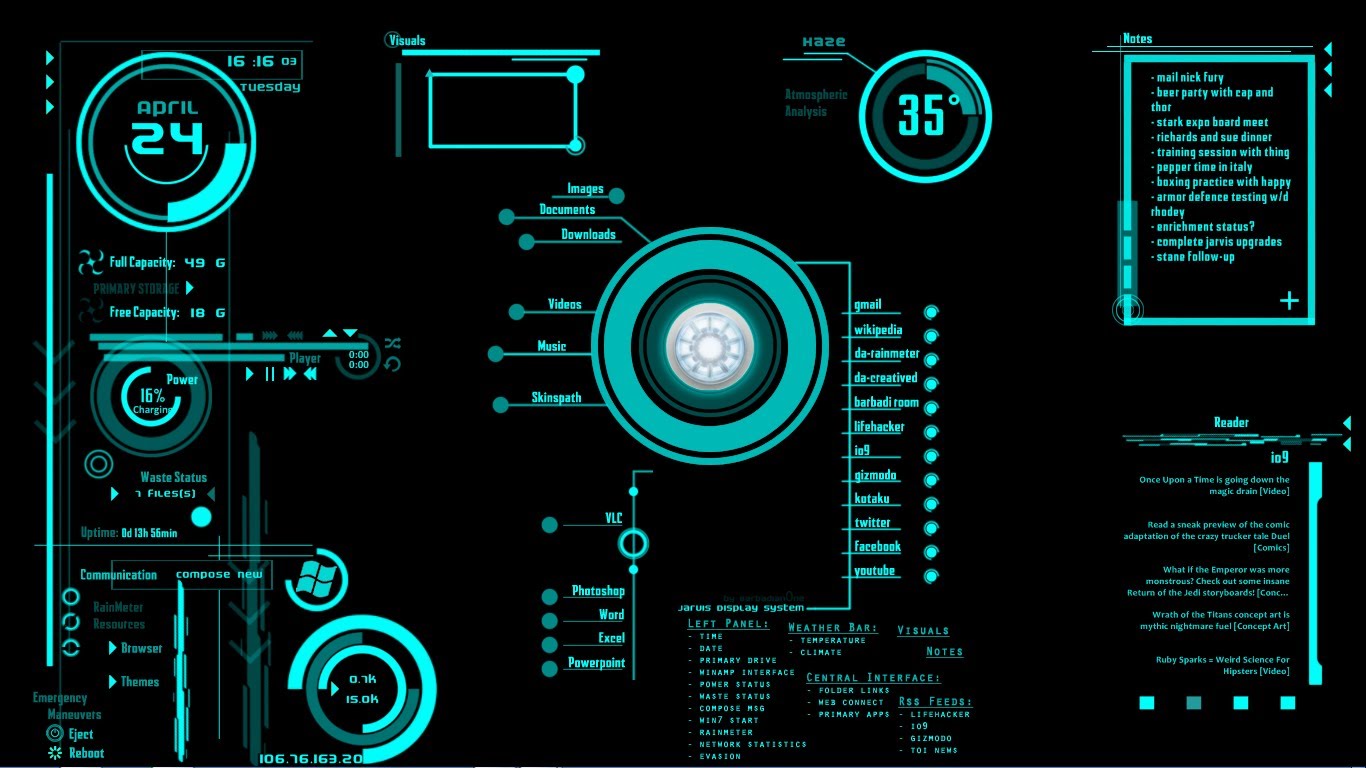 The light is green. Let’s...
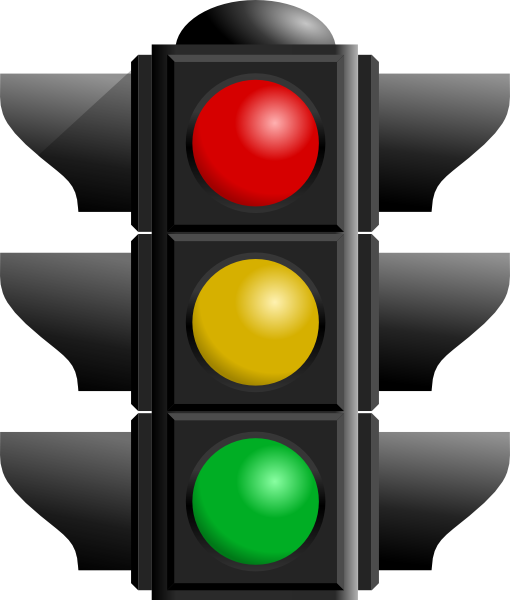 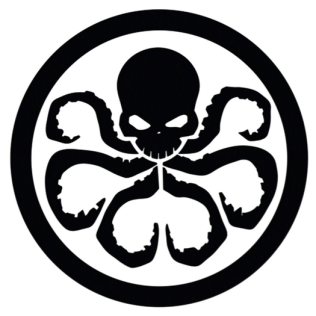 Go
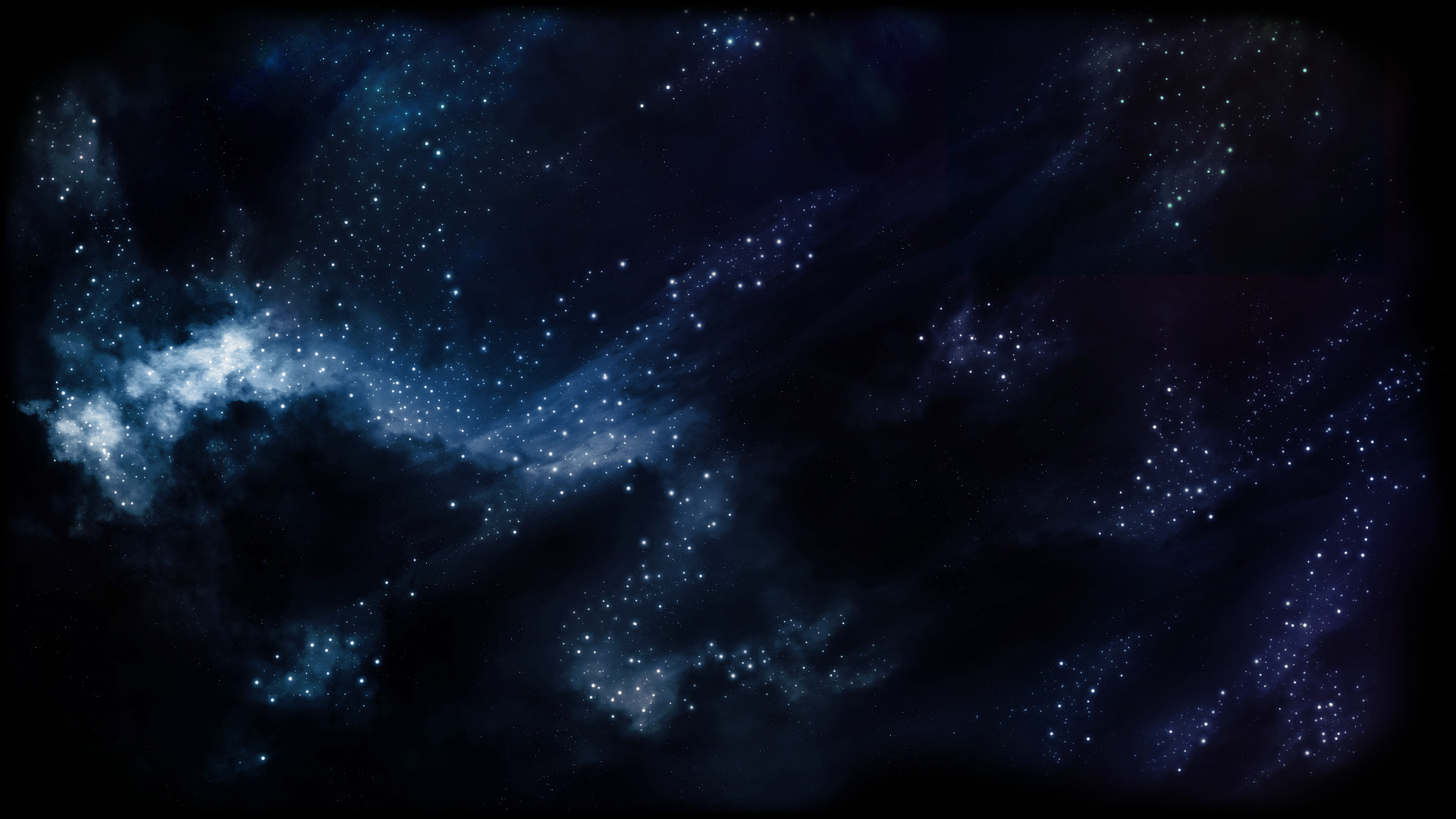 1 POINT!
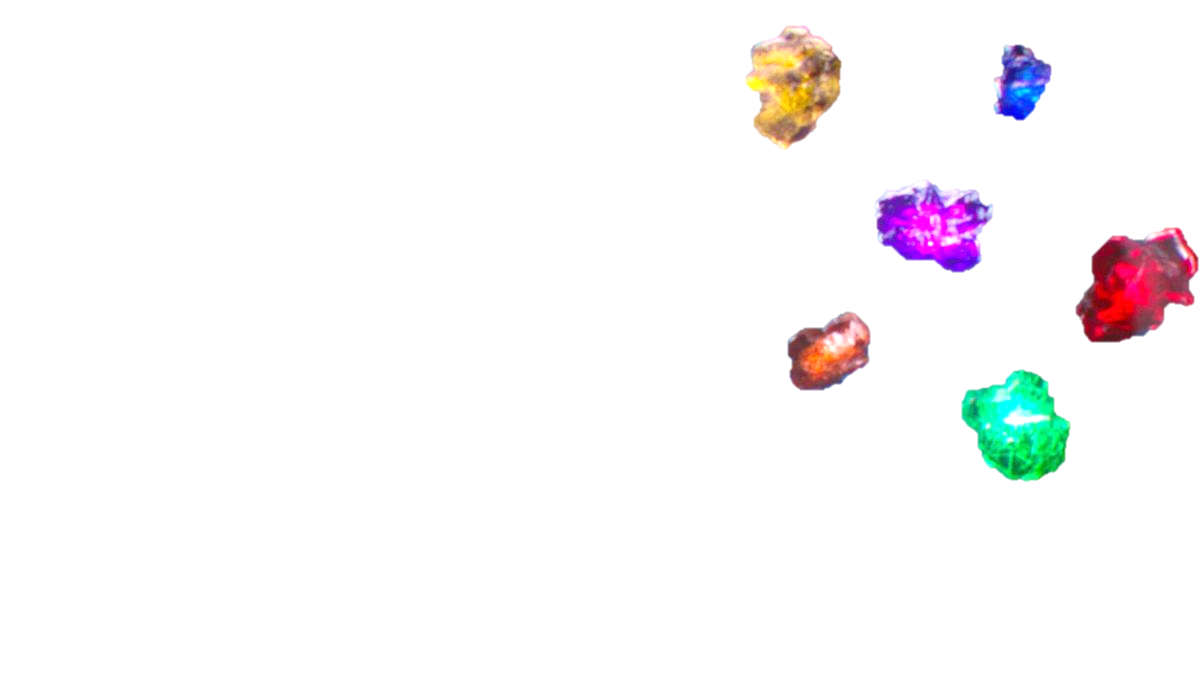 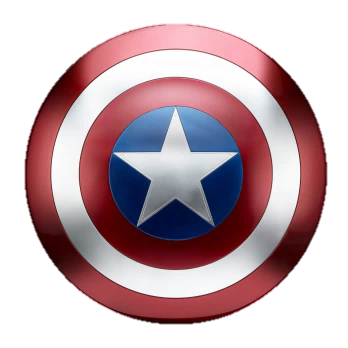 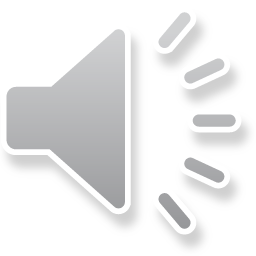 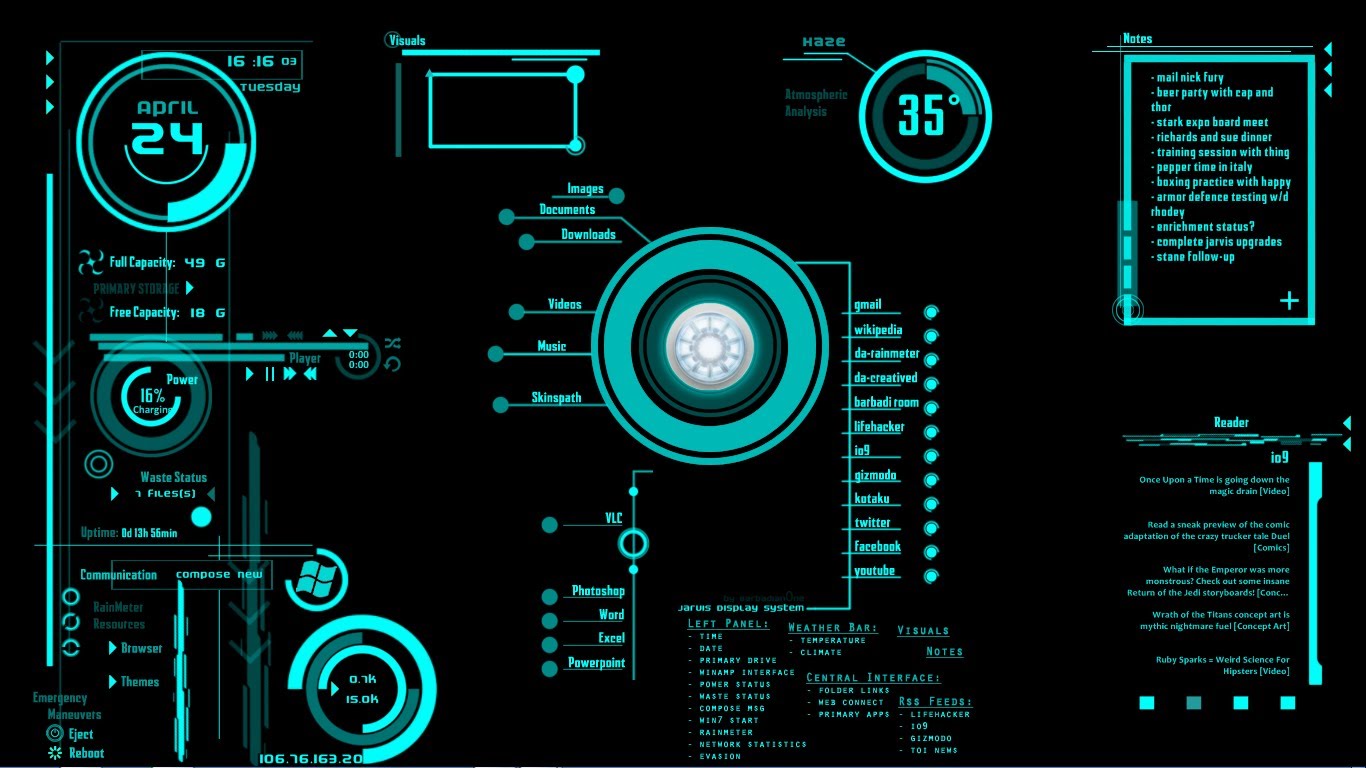 The light is red. Let’s...
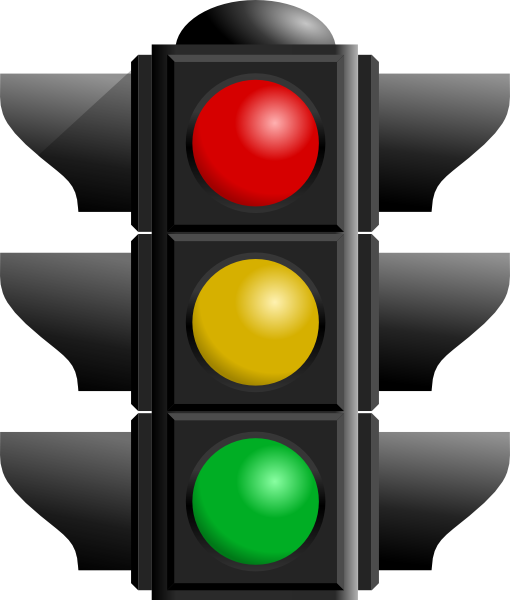 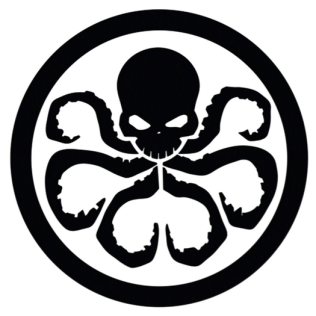 Stop
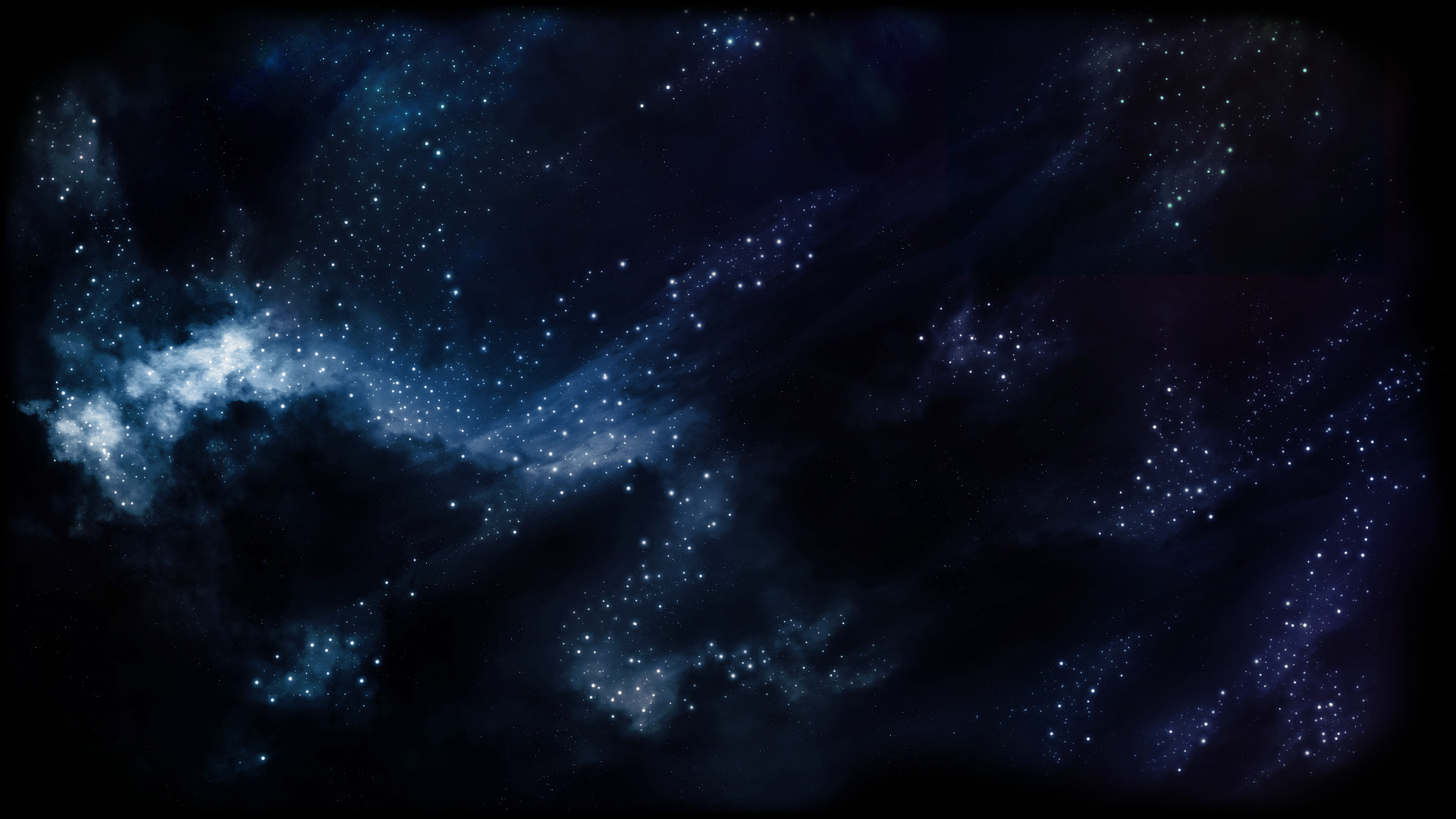 2 POINTS!
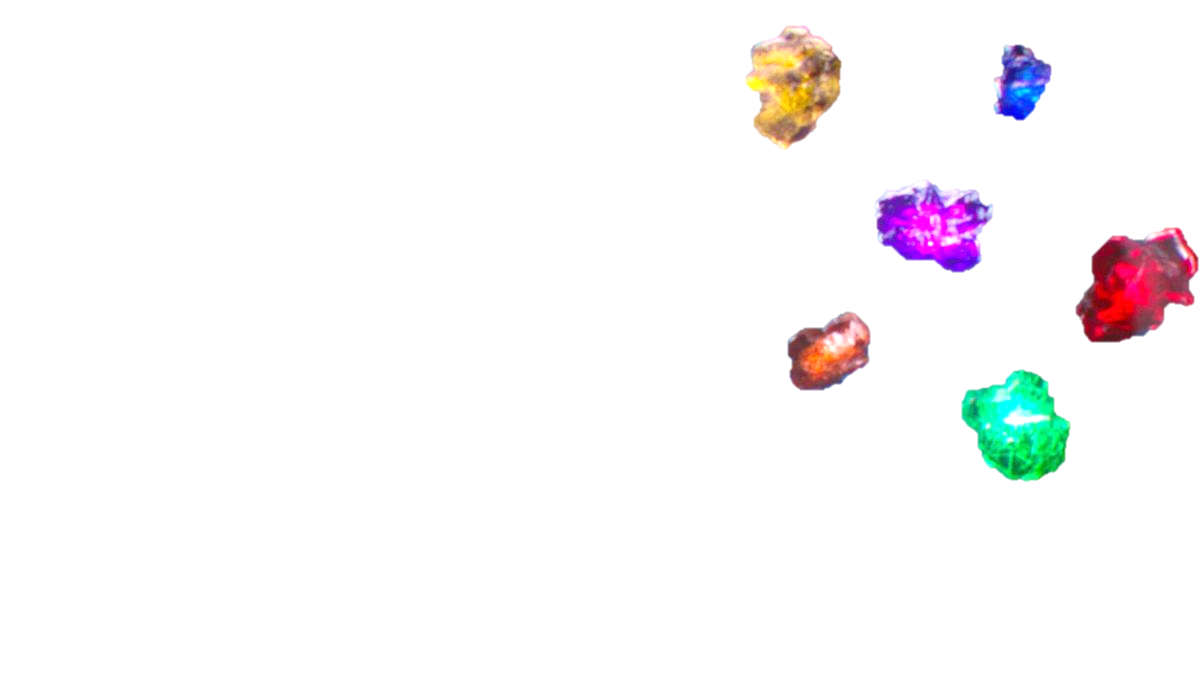 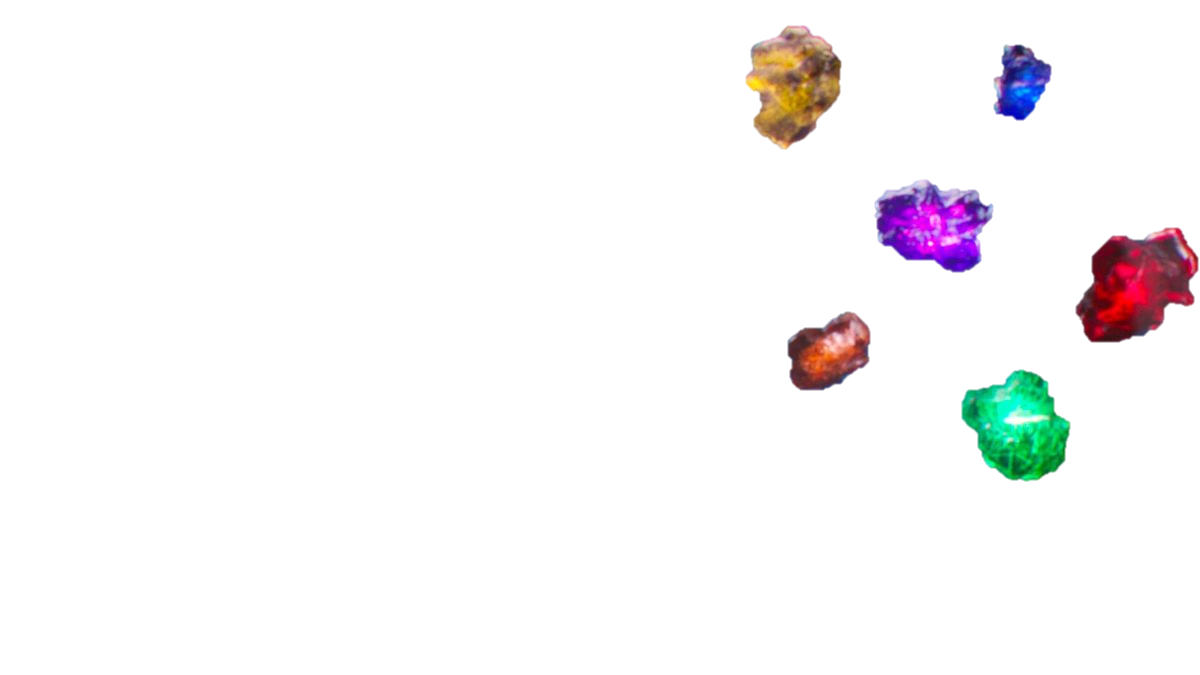 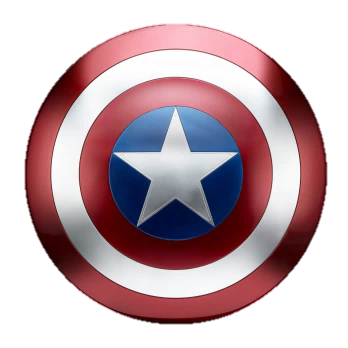 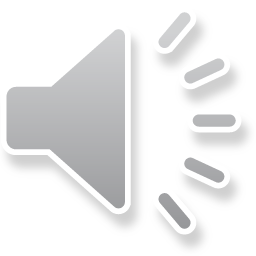 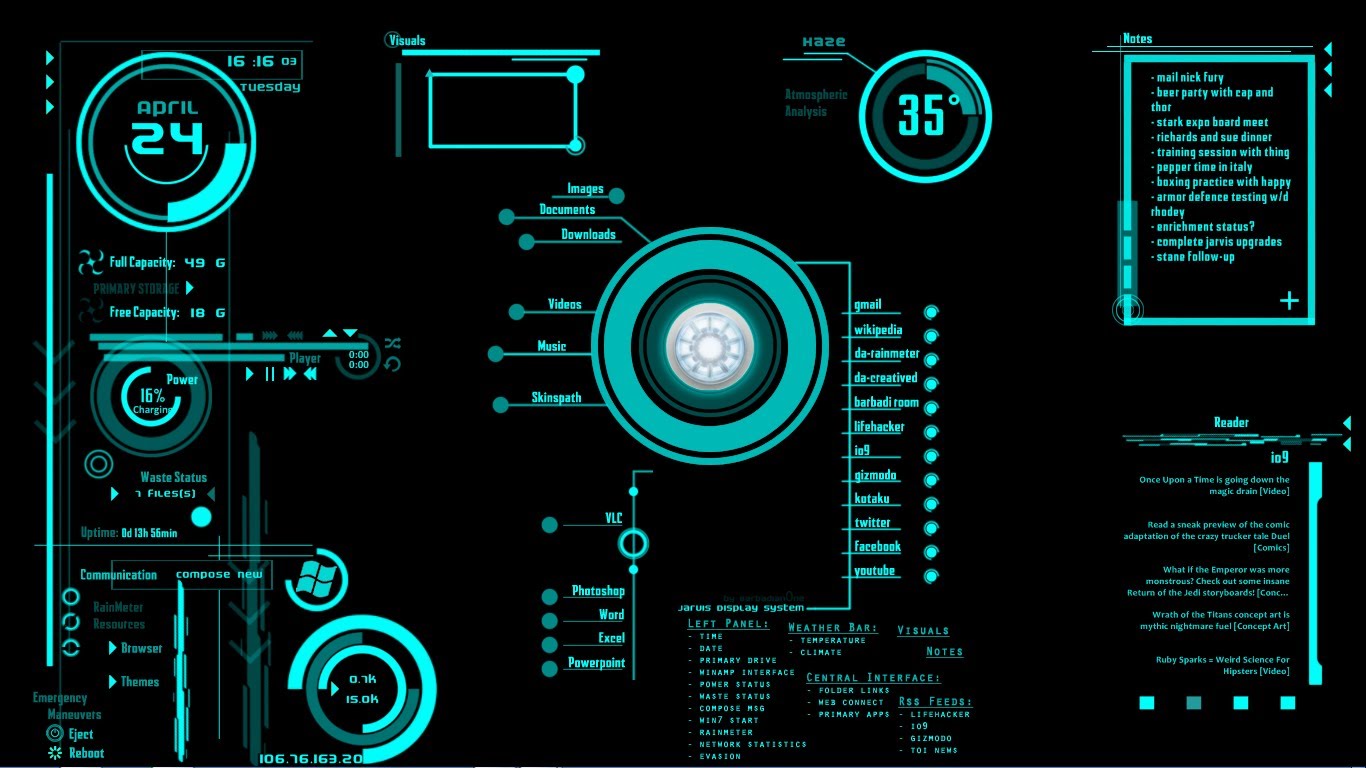 The light is yellow. Let’s...
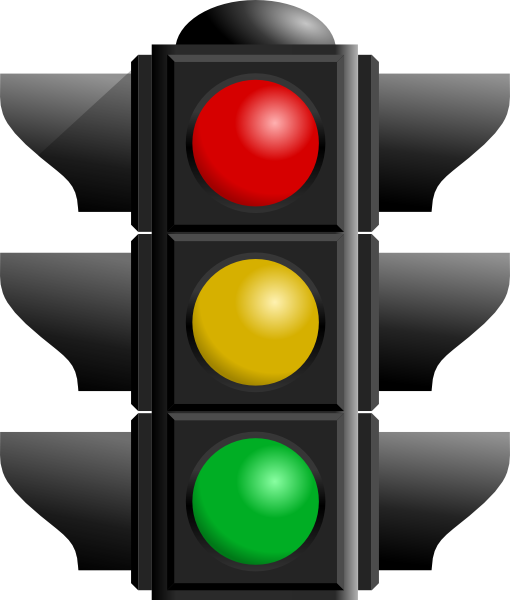 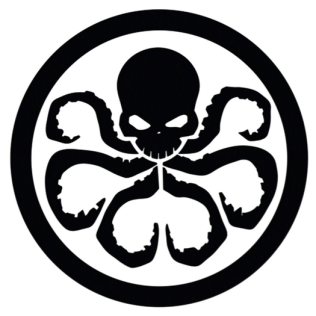 Wait
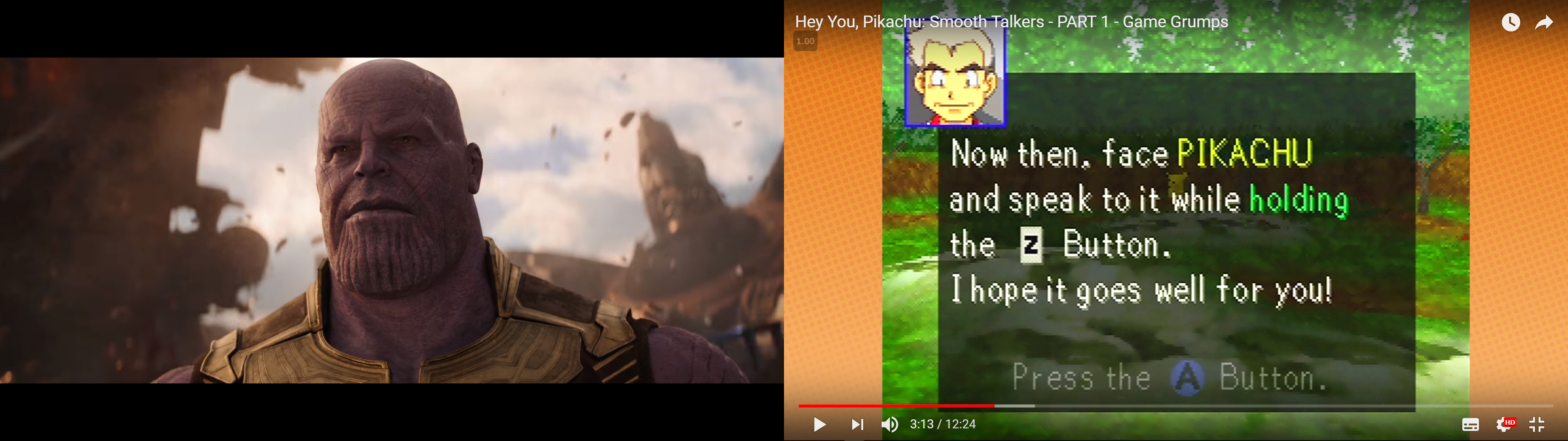 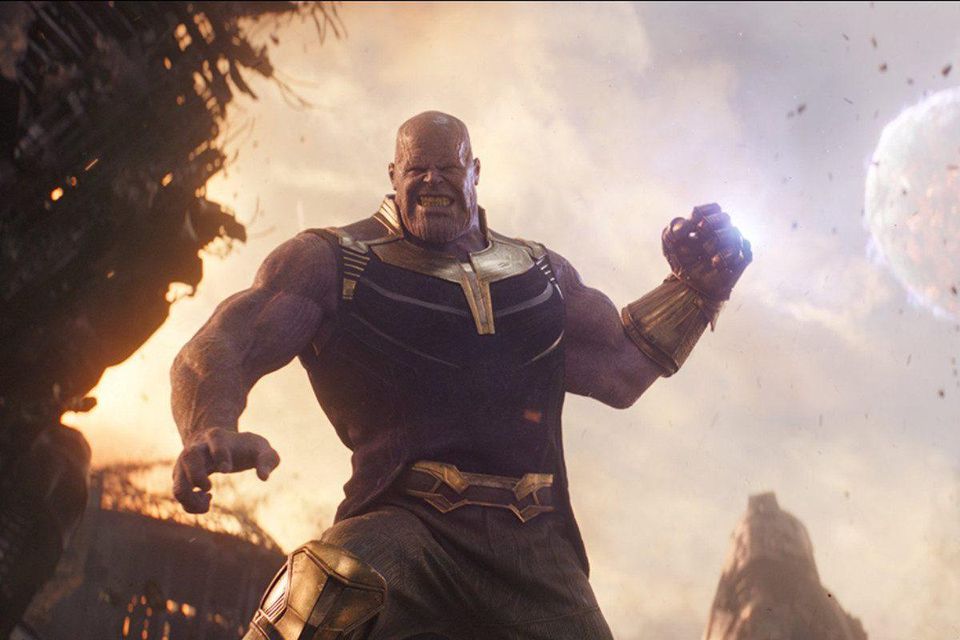 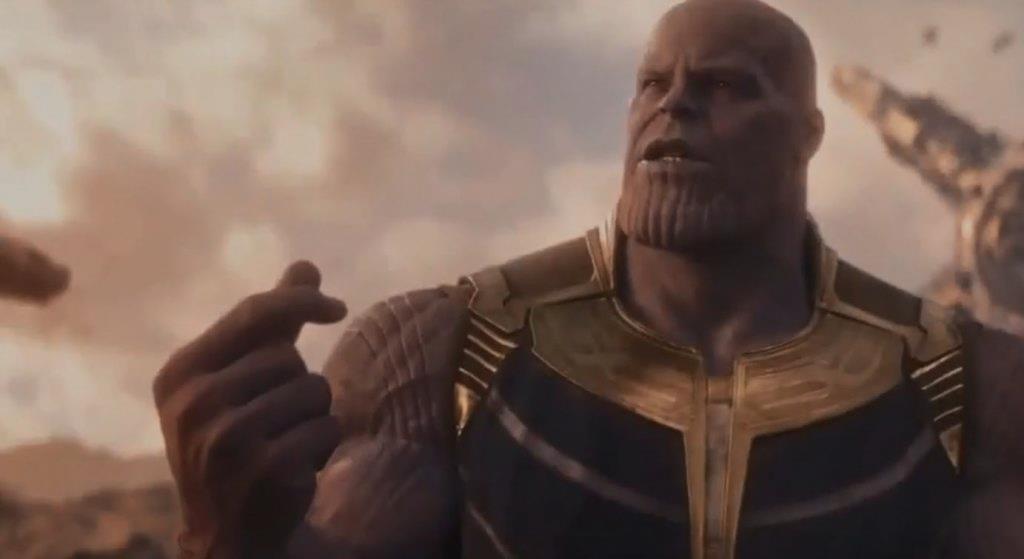 THERE MUST BE BALANCE
CHOOSE A NUMBER
2
1
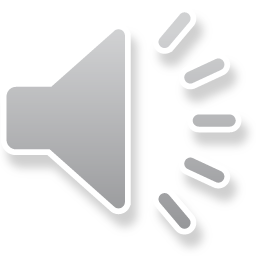 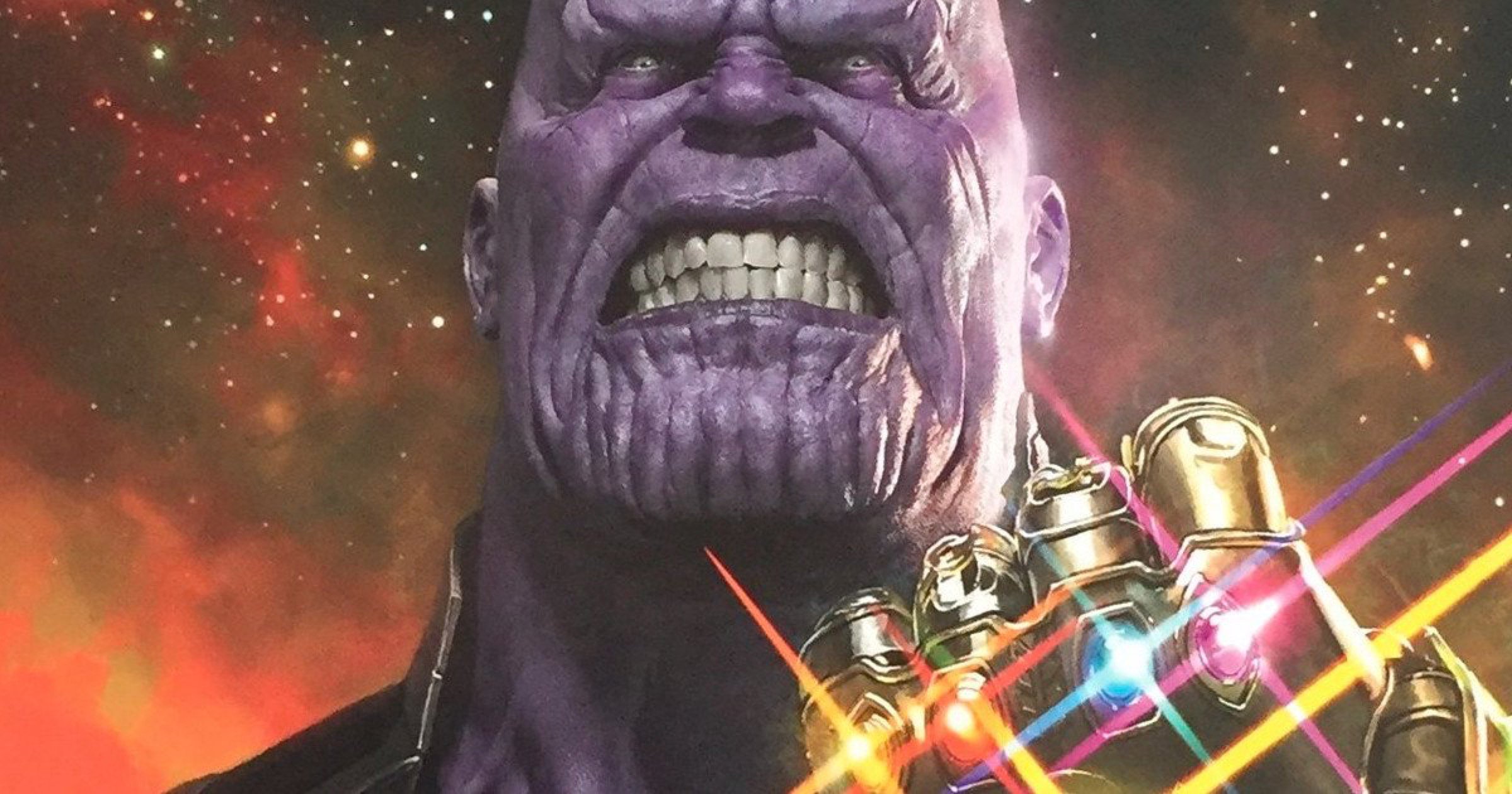 ALL TEAMS
LOSE 1/2 POINTS
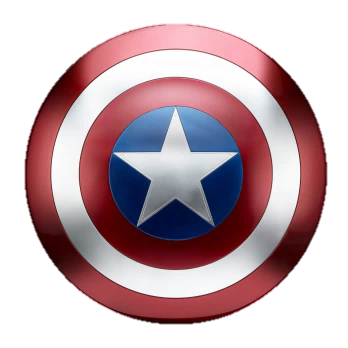 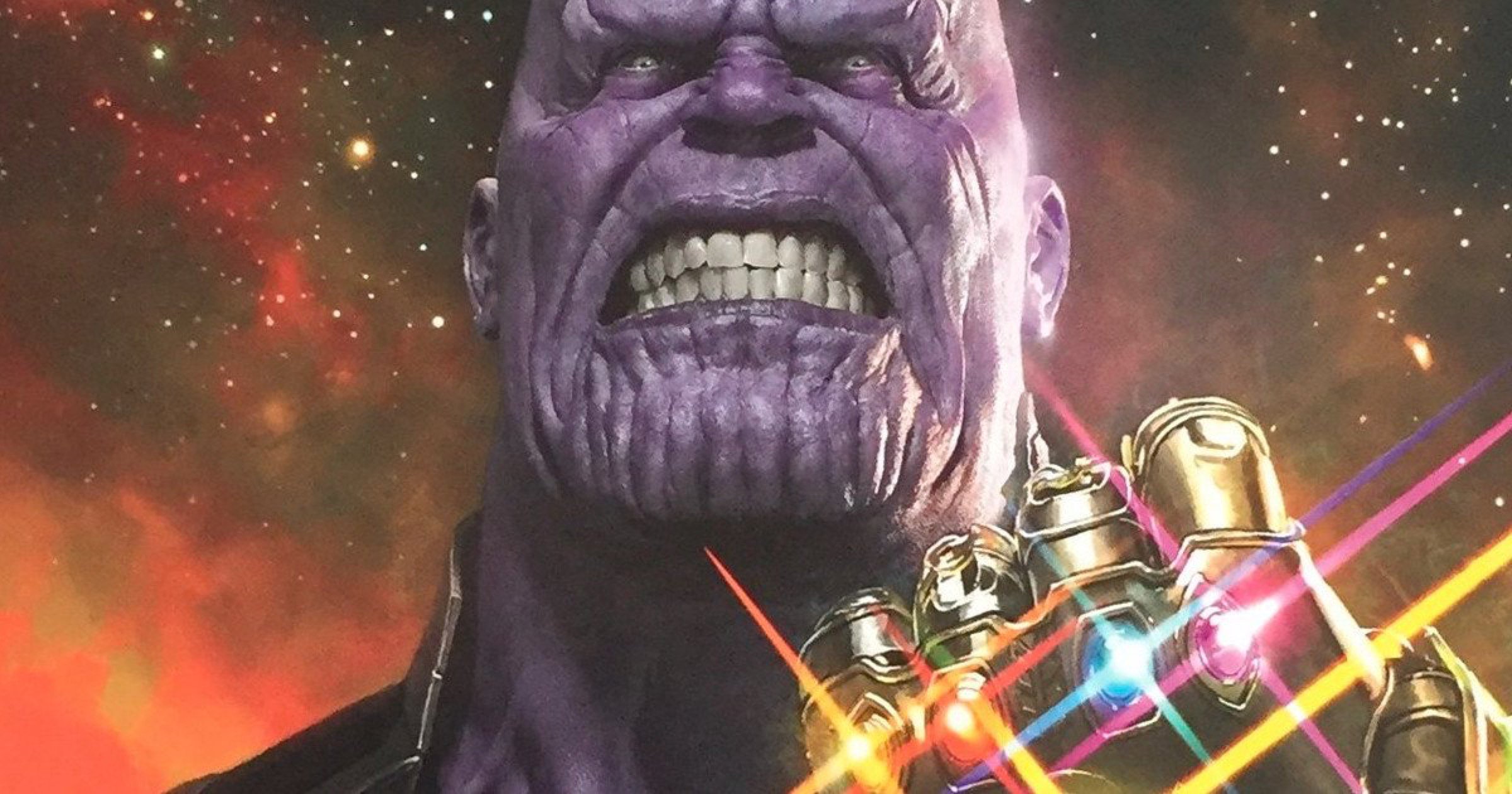 TOP TWO TEAMS
LOSE ALL POINTS
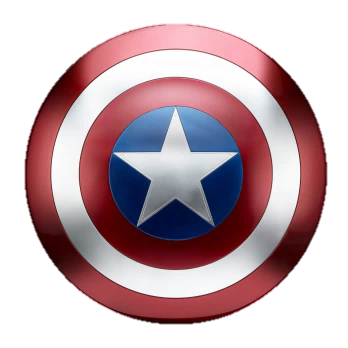 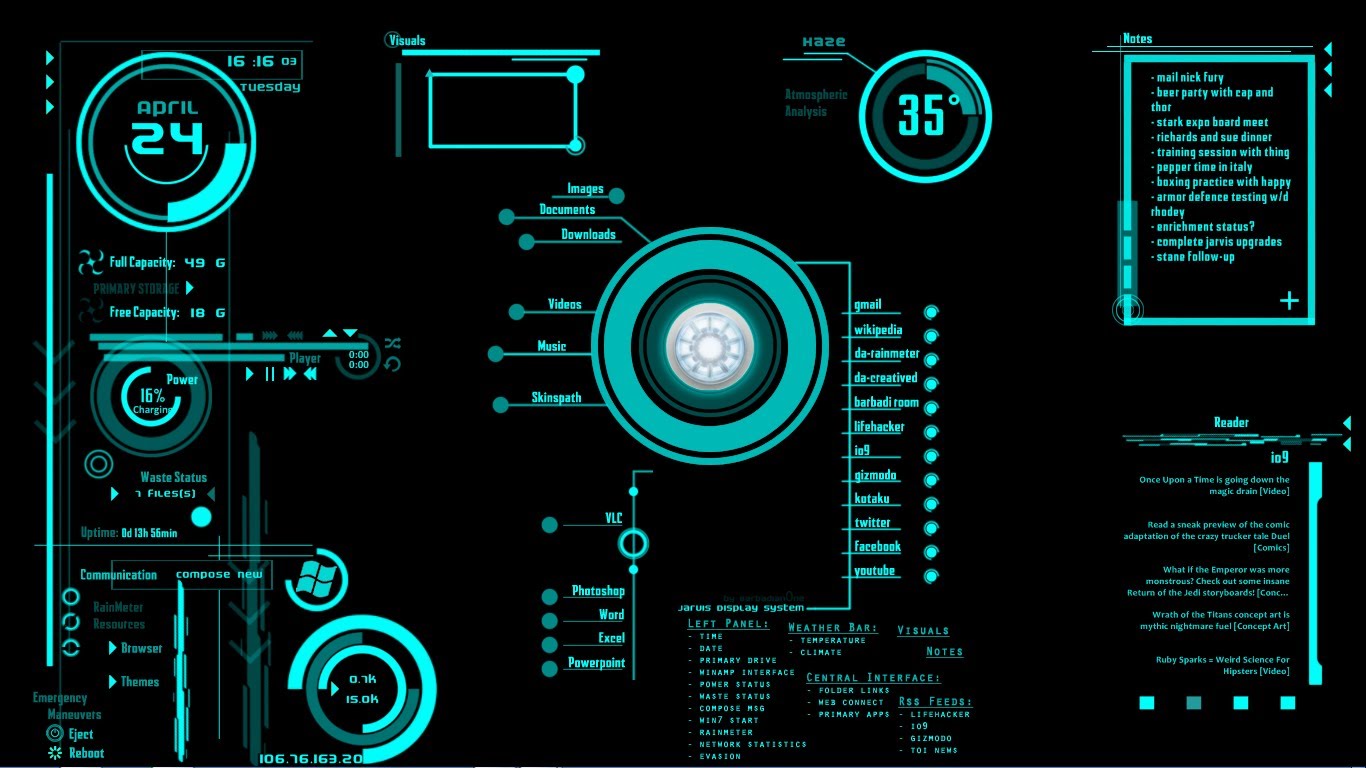 Look at the light.
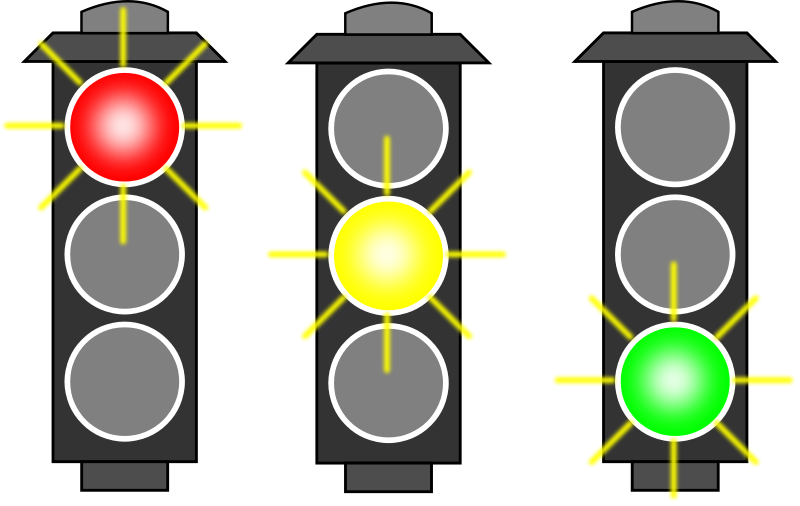 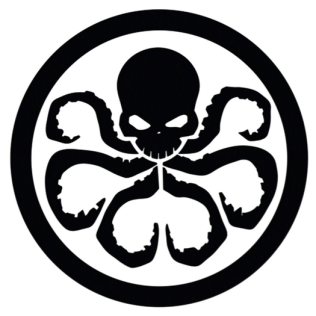 It’s red. Let’s stop...
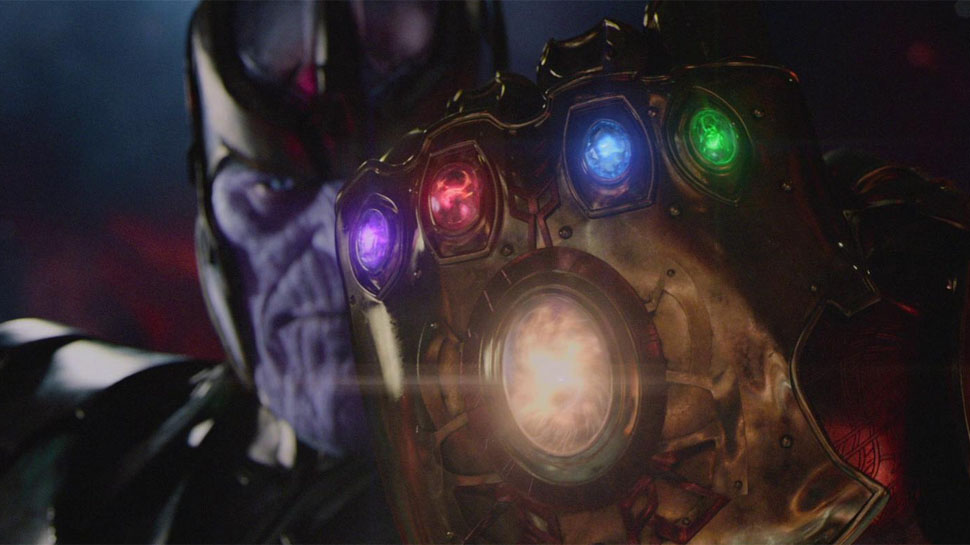 You have to fight Thanos!
Choose a hero…
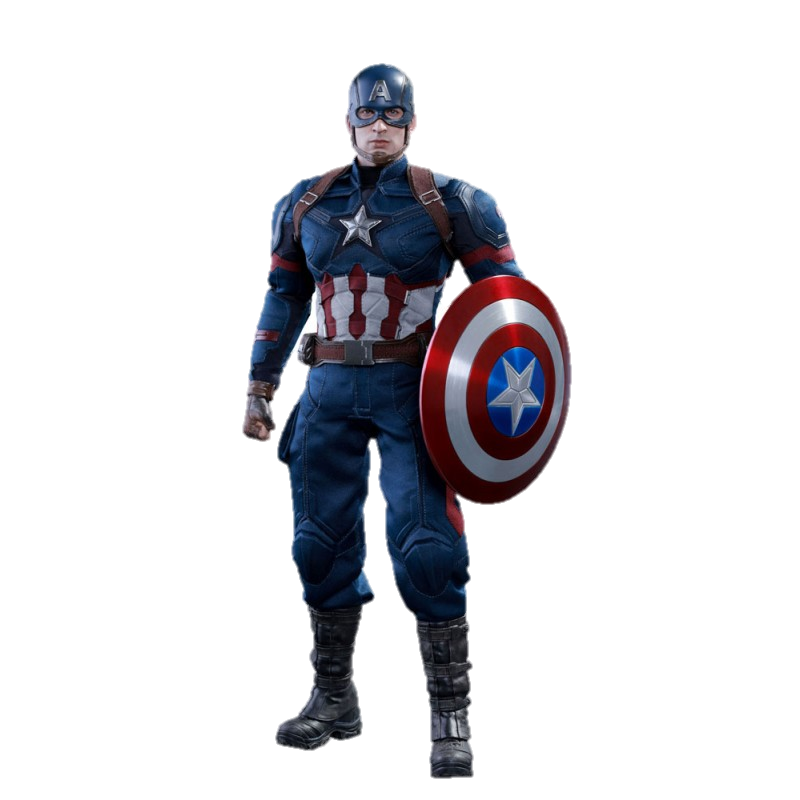 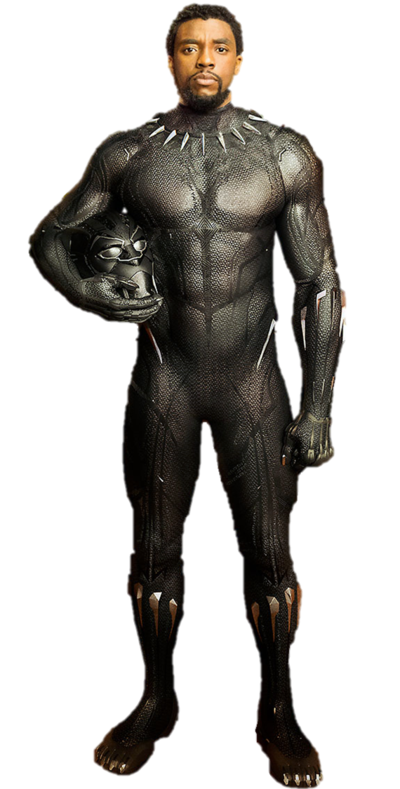 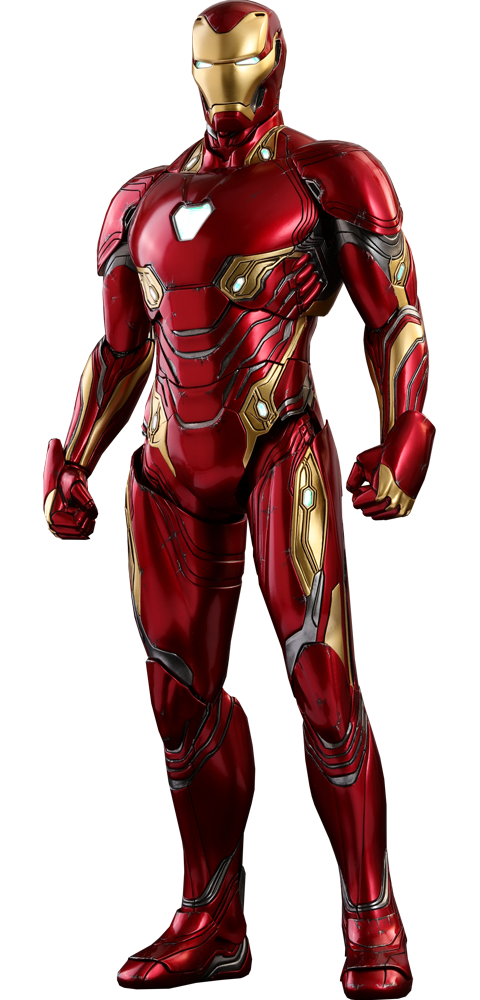 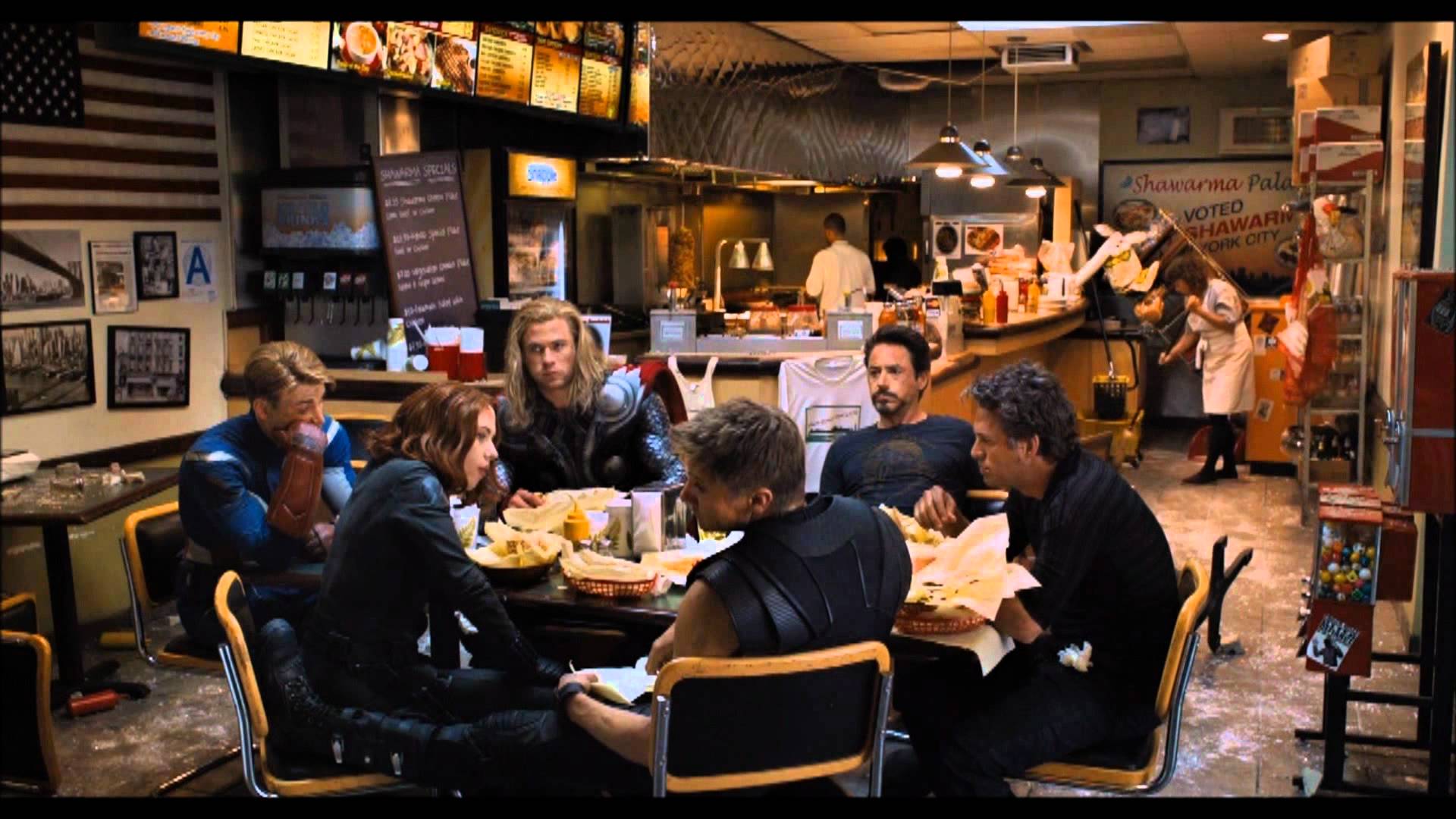 WENT TO EAT INSTEAD!
9 POINTS!
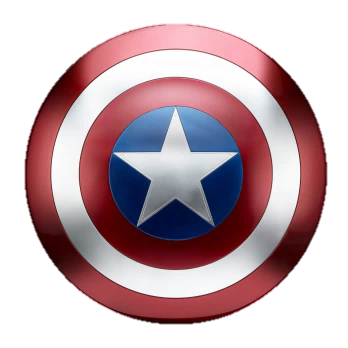 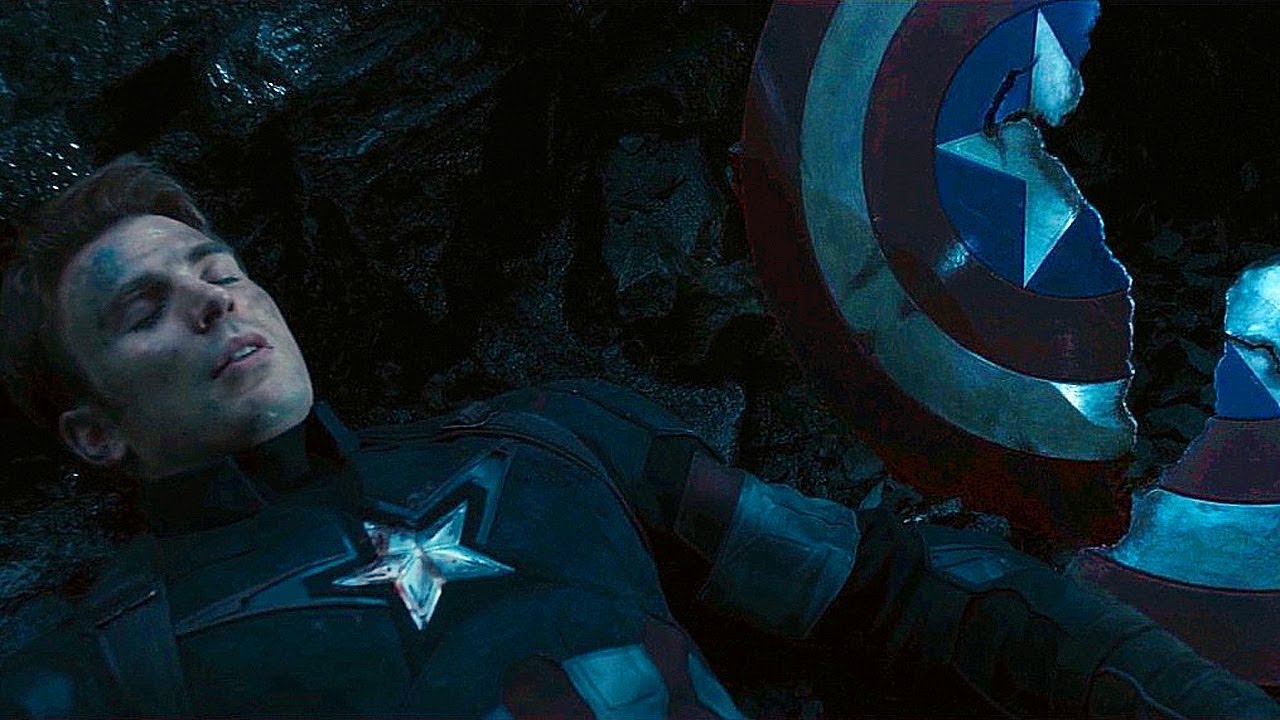 YOU LOST!
LOSE ½ YOUR POINTS!
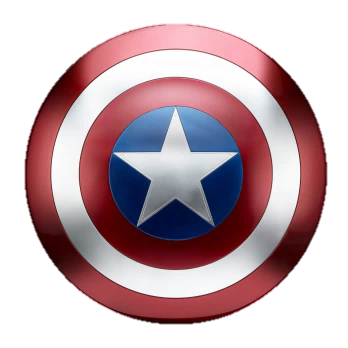 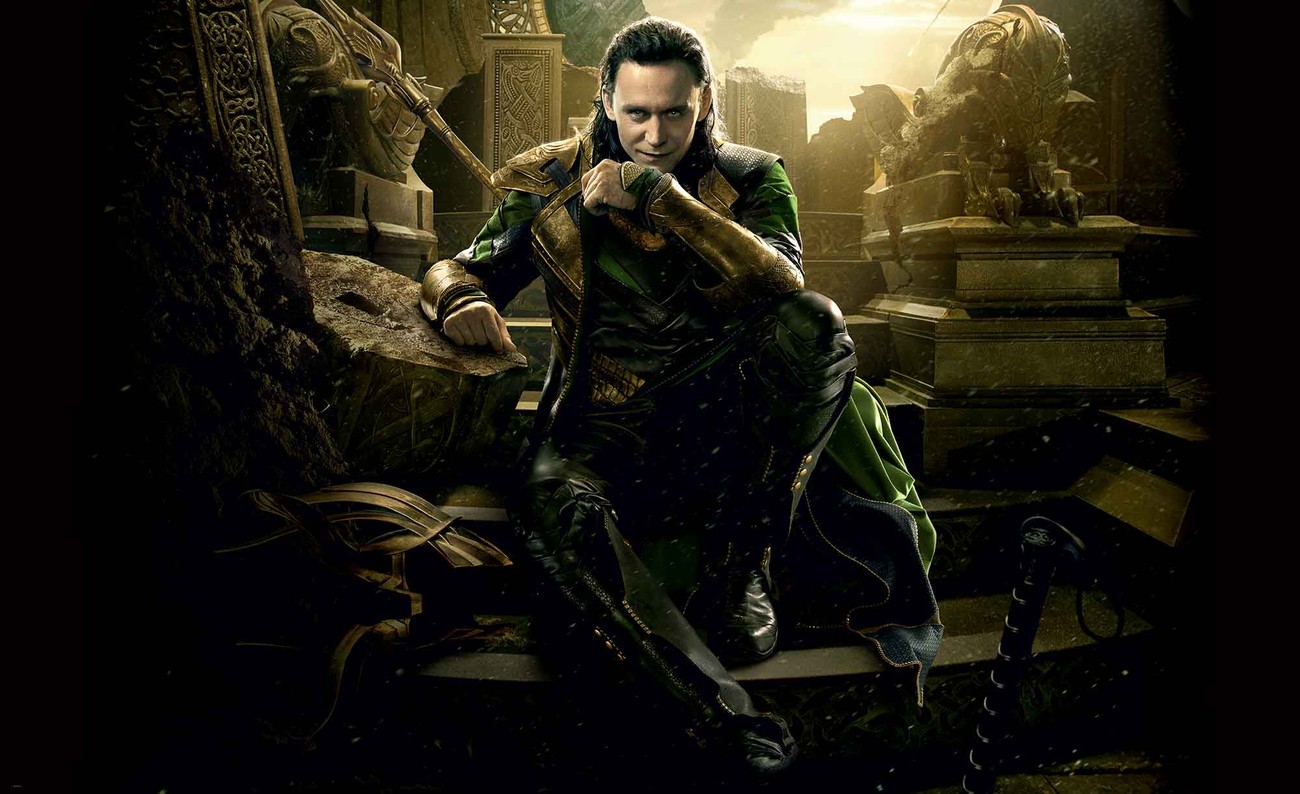 LOKI TRICKED YOU!
CHANGE POINTS!
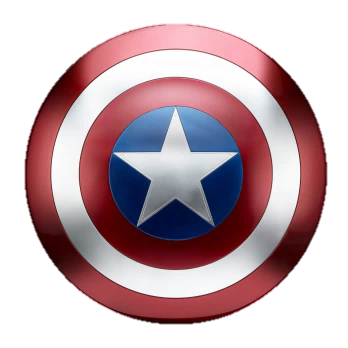 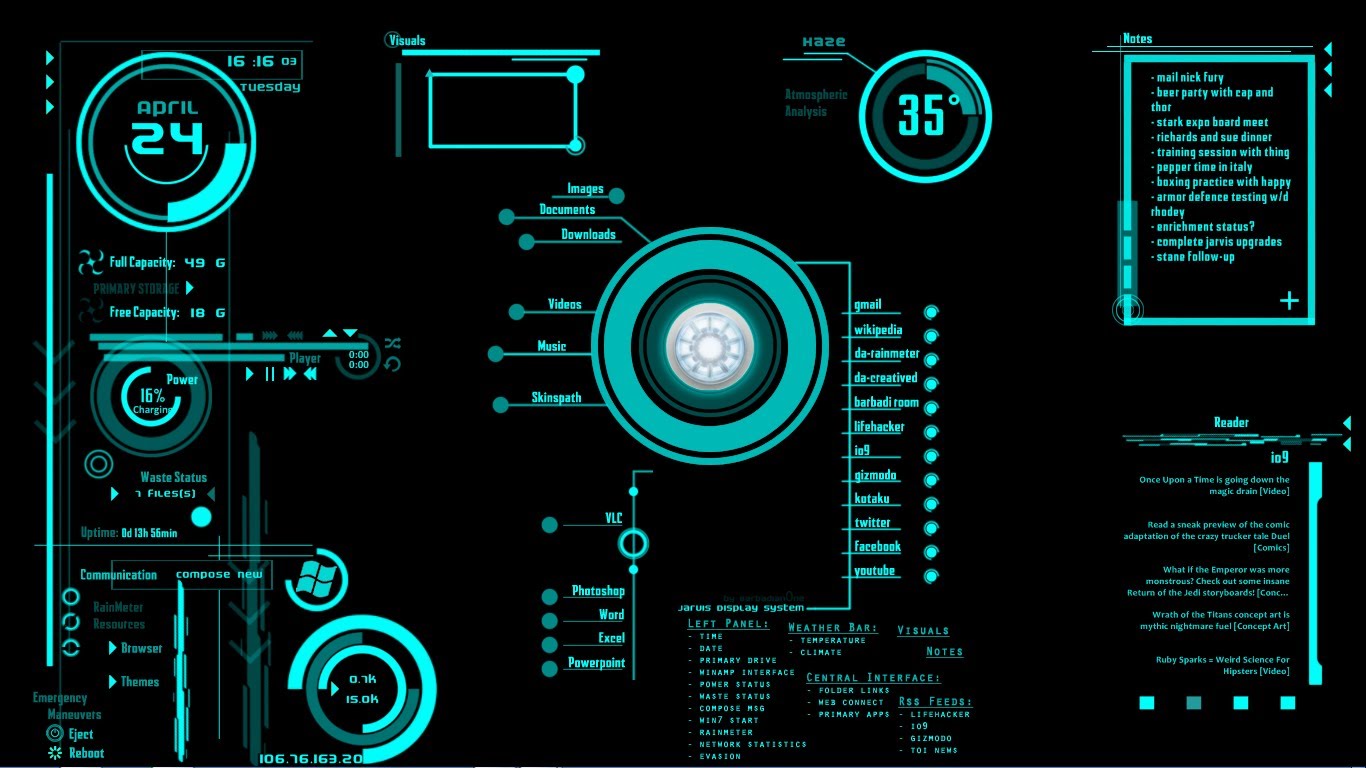 Look at the light.
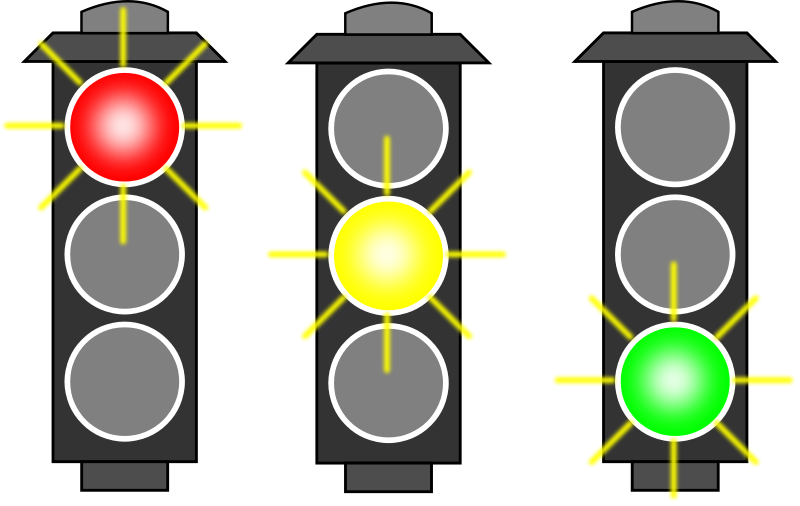 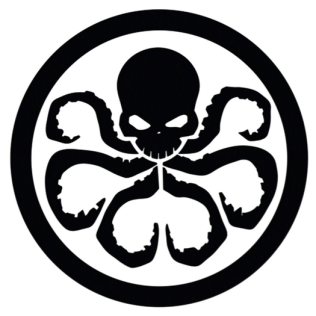 It’s yellow. Let’s wait...
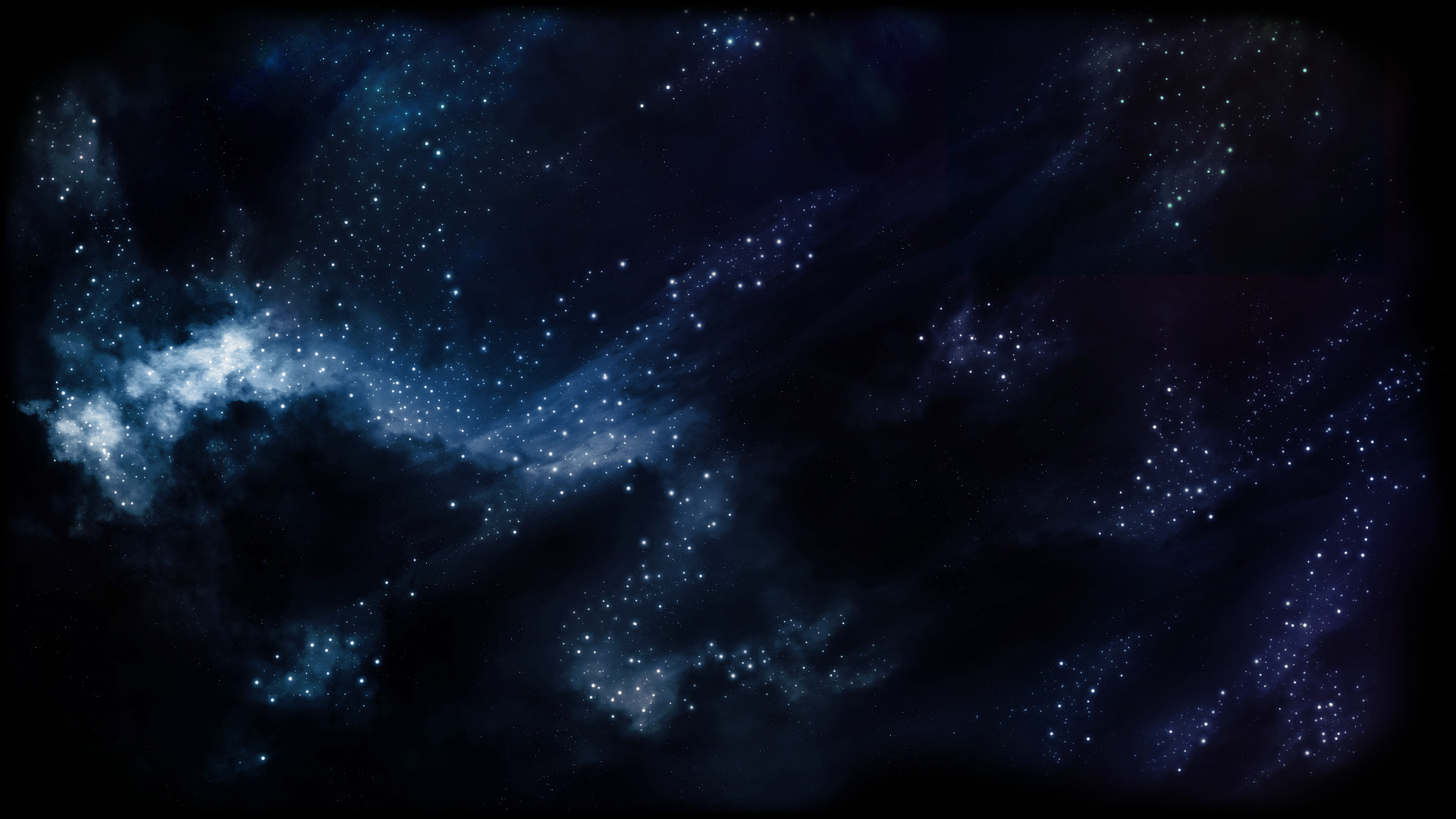 5 POINTS!
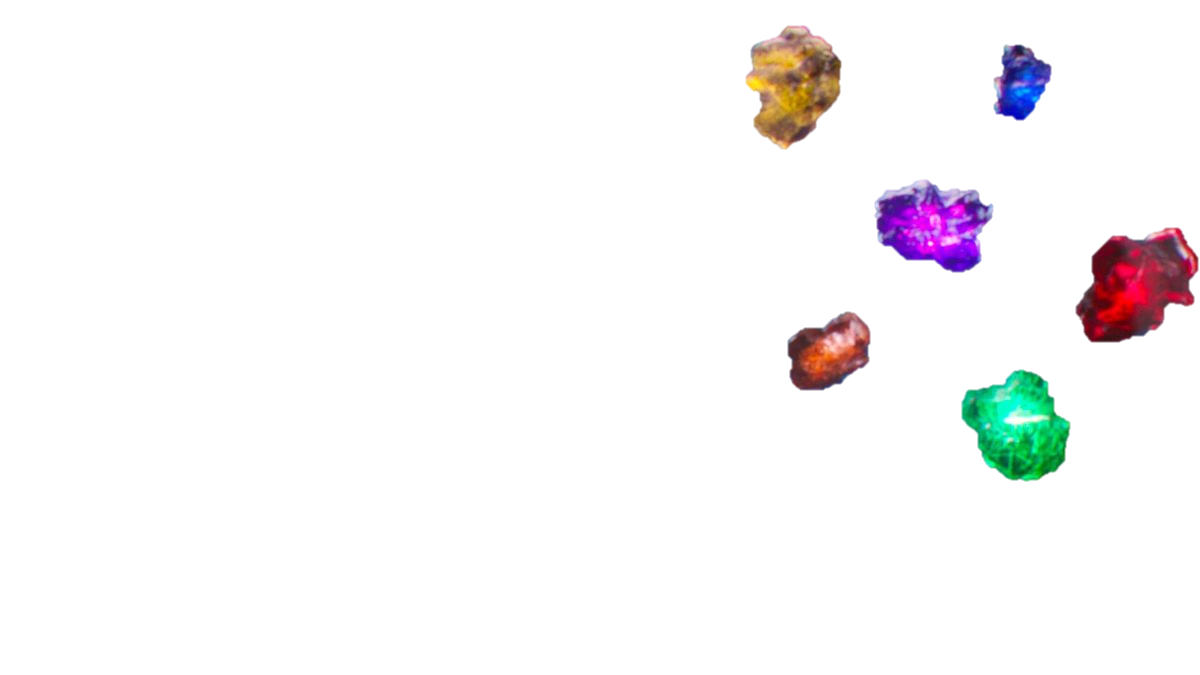 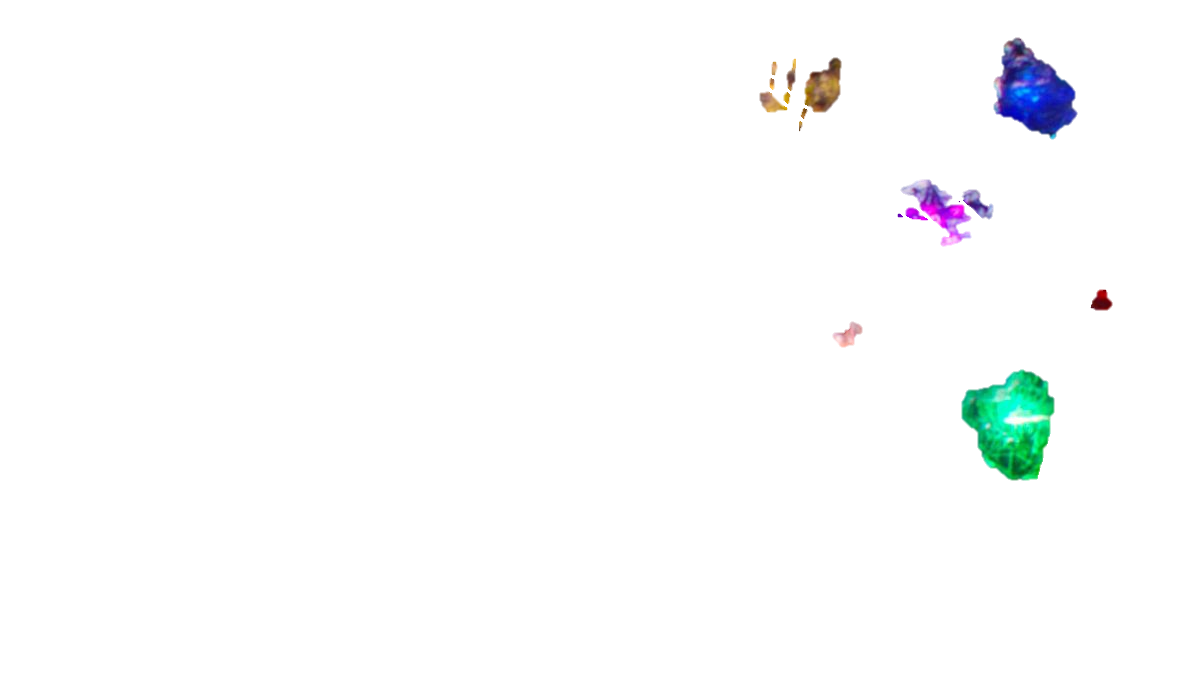 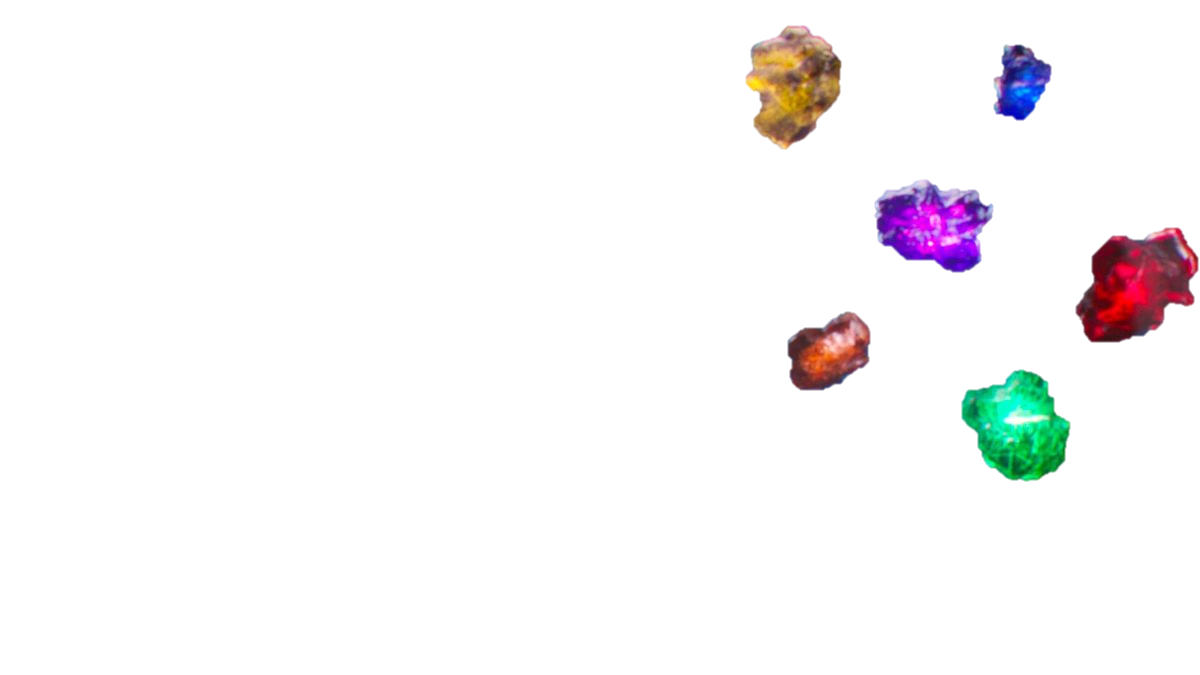 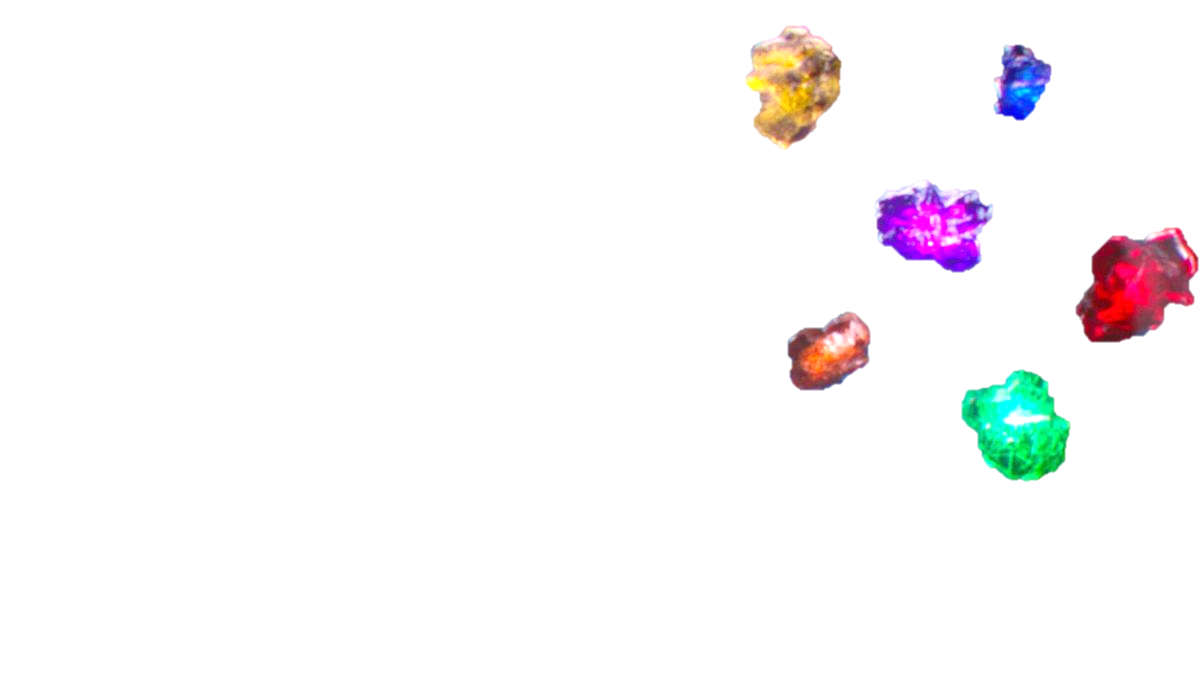 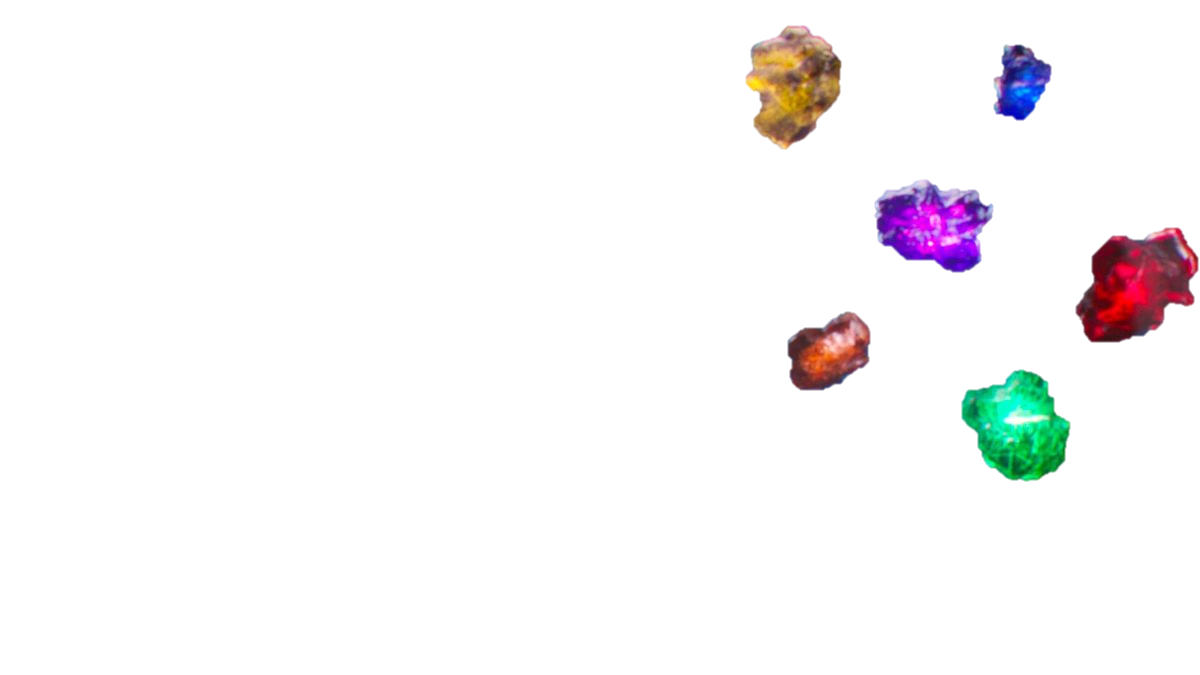 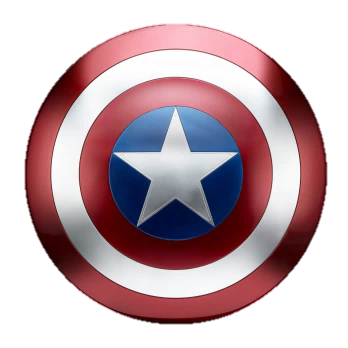 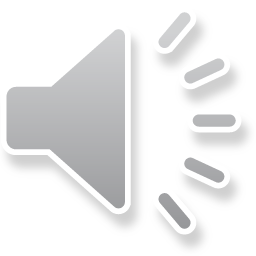 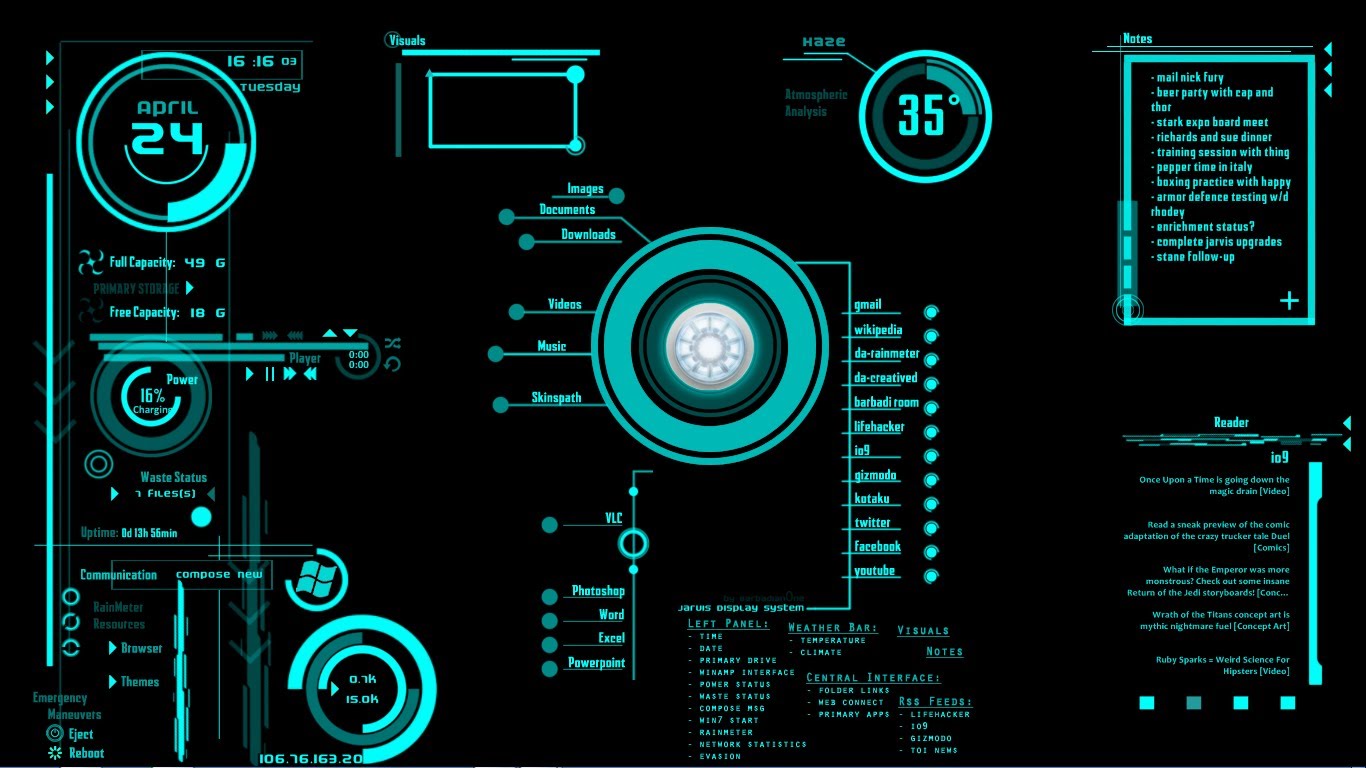 Look at the light.
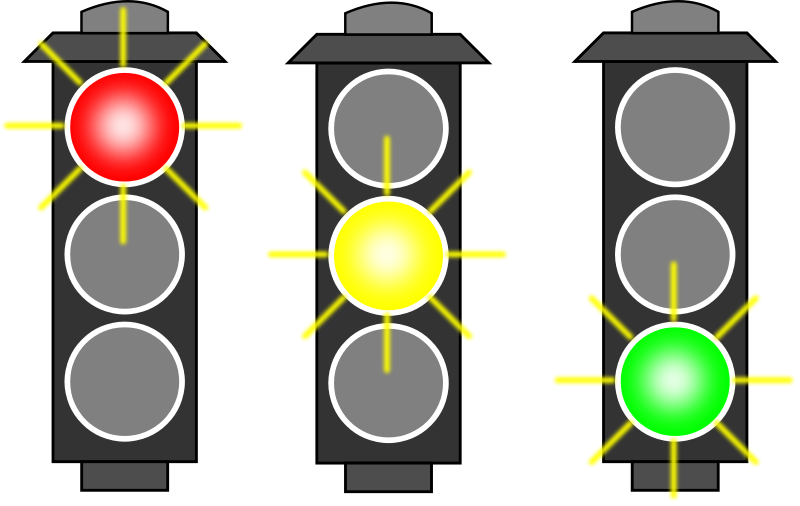 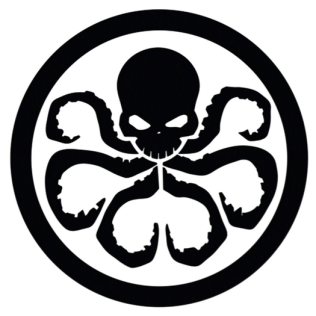 It’s green. Let’s go...
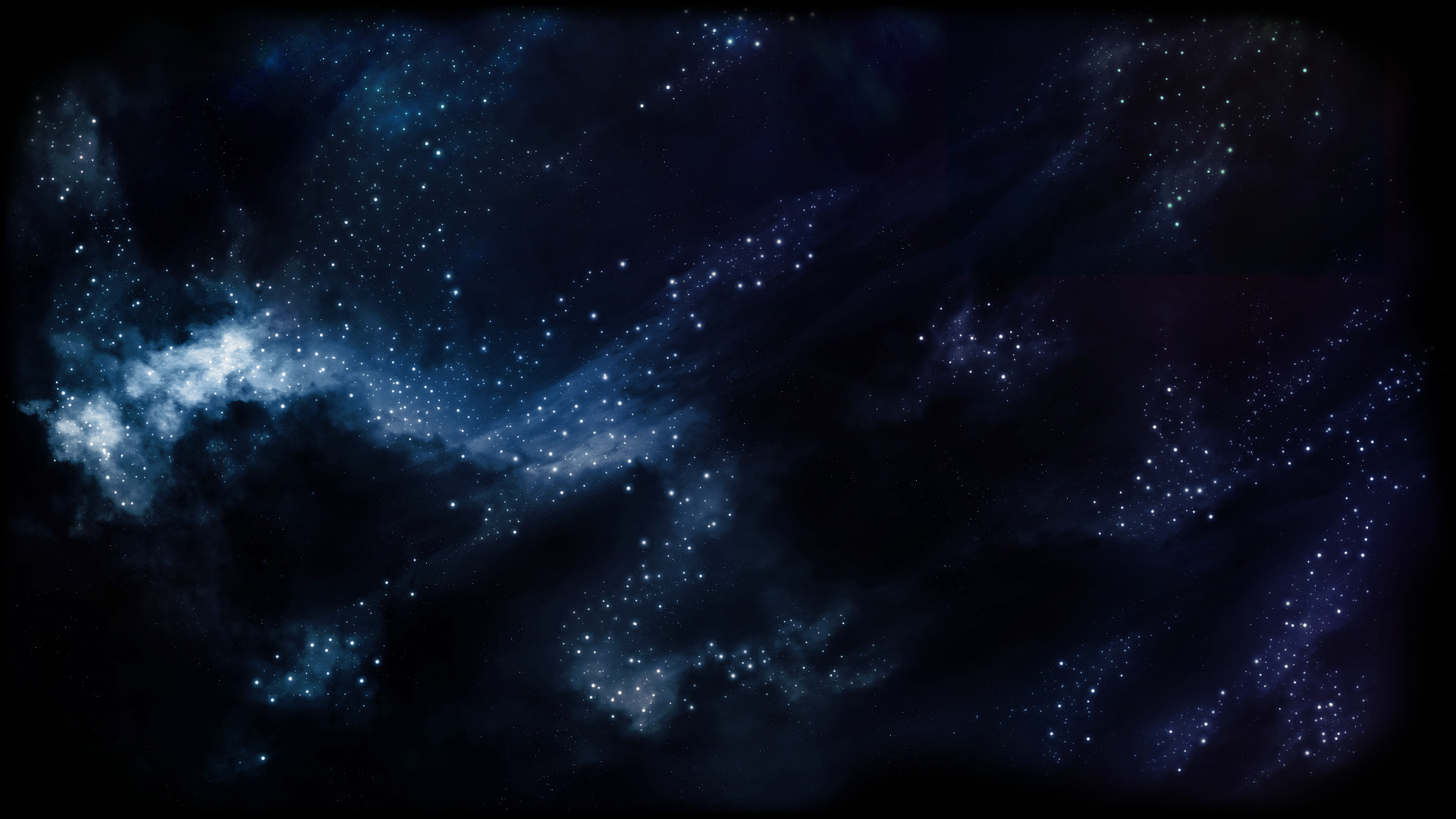 6 POINTS!
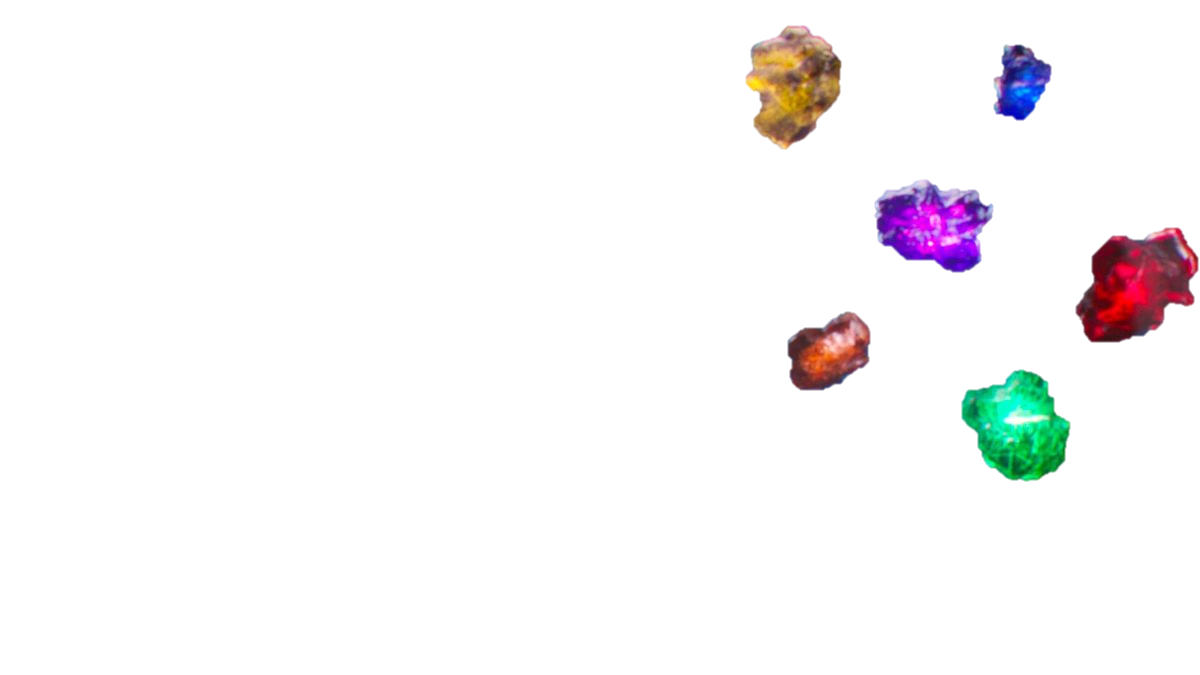 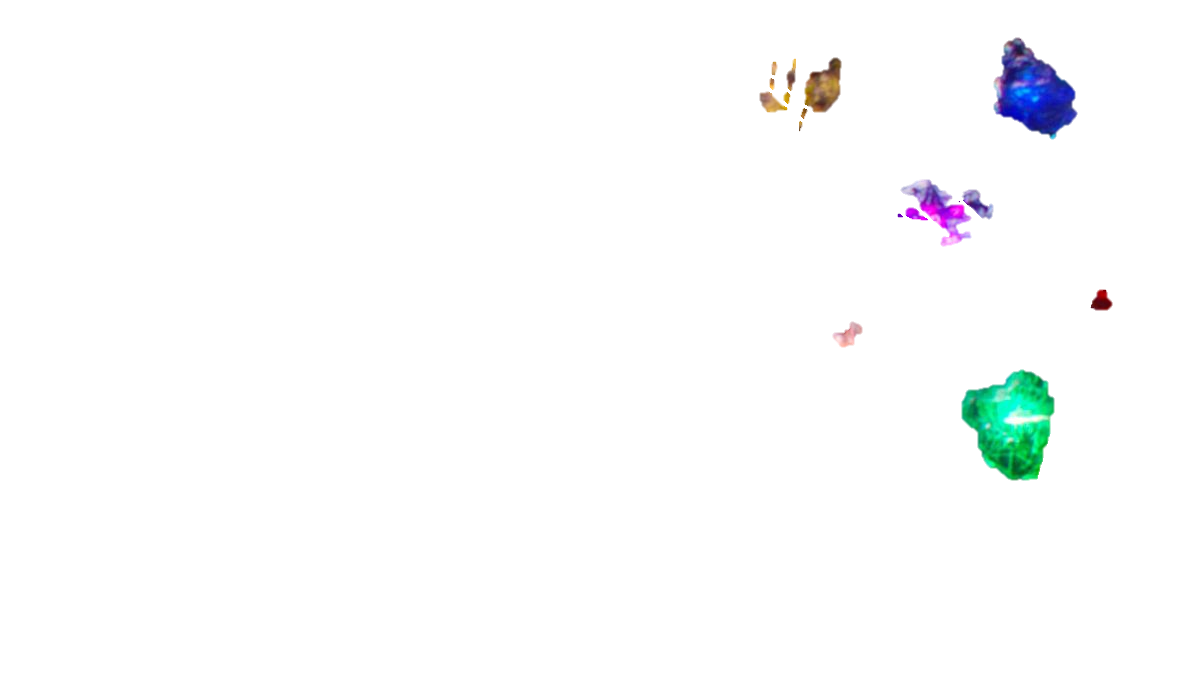 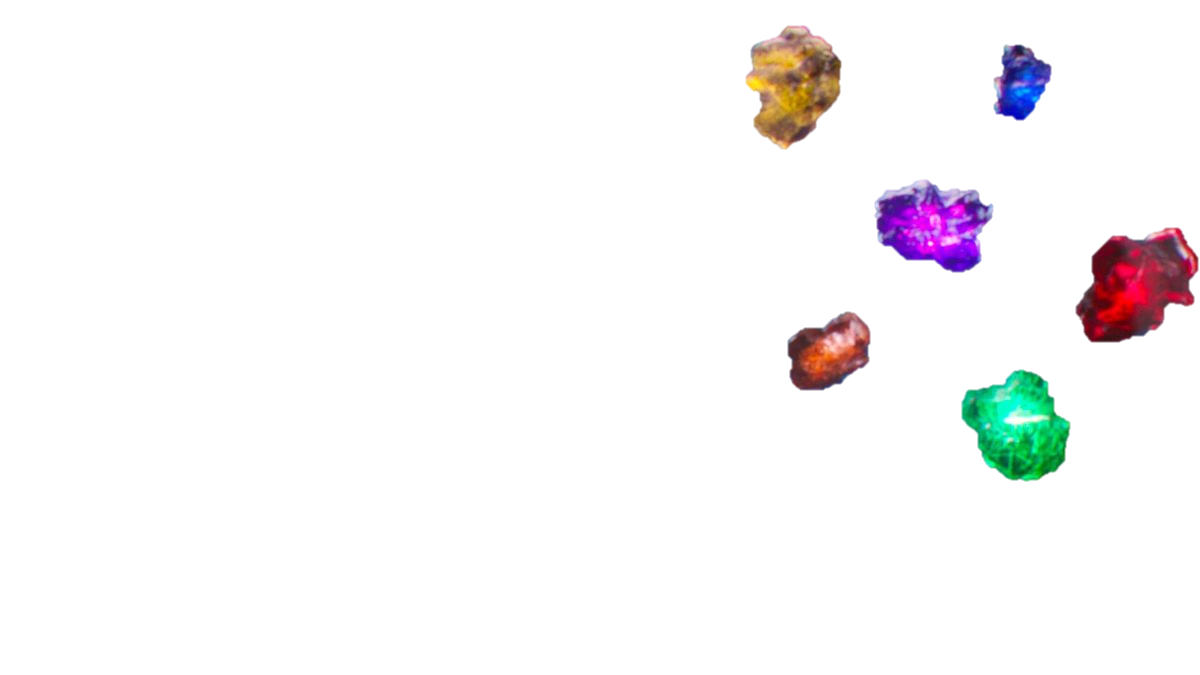 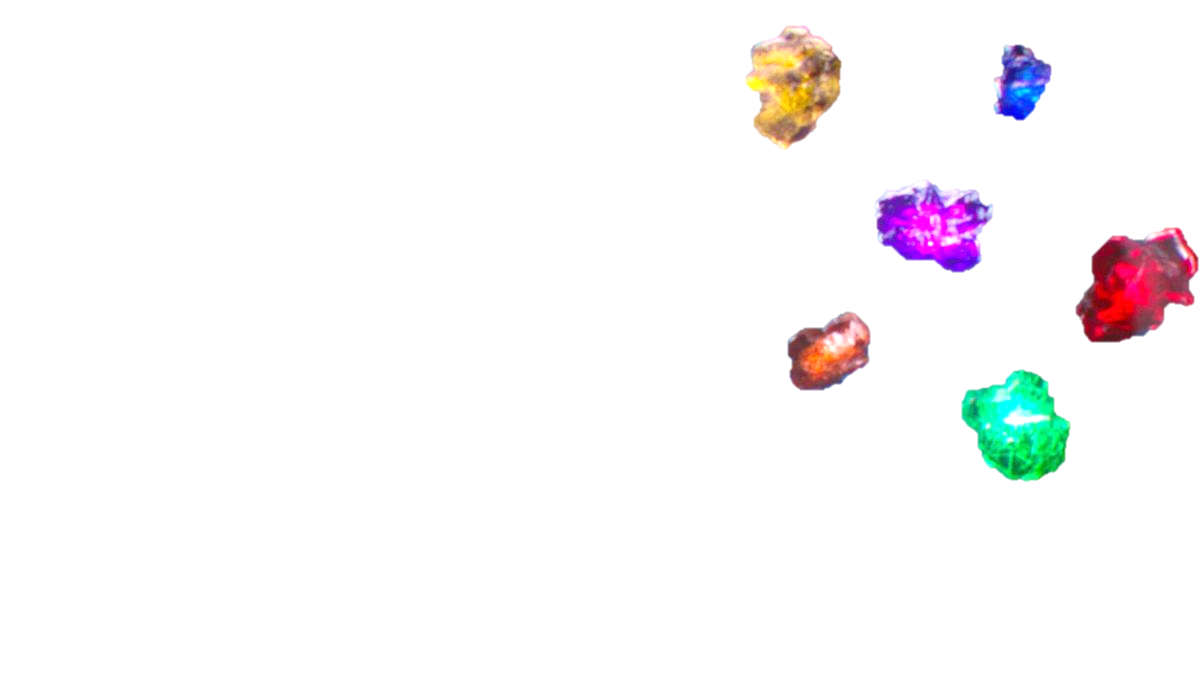 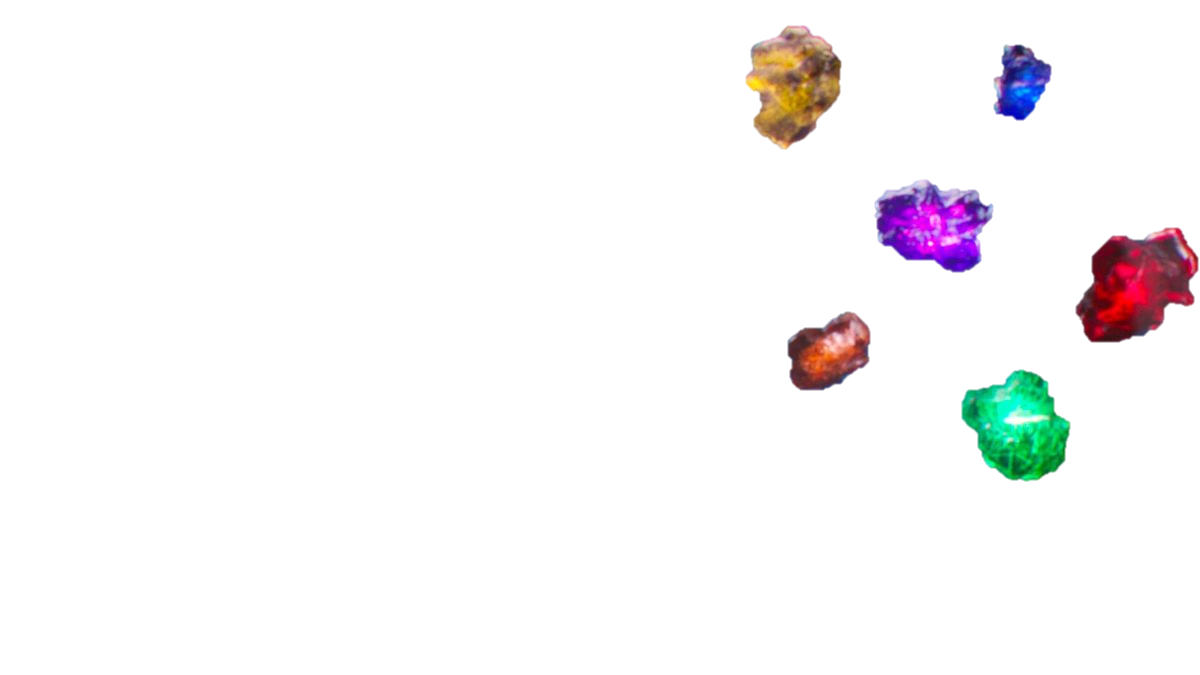 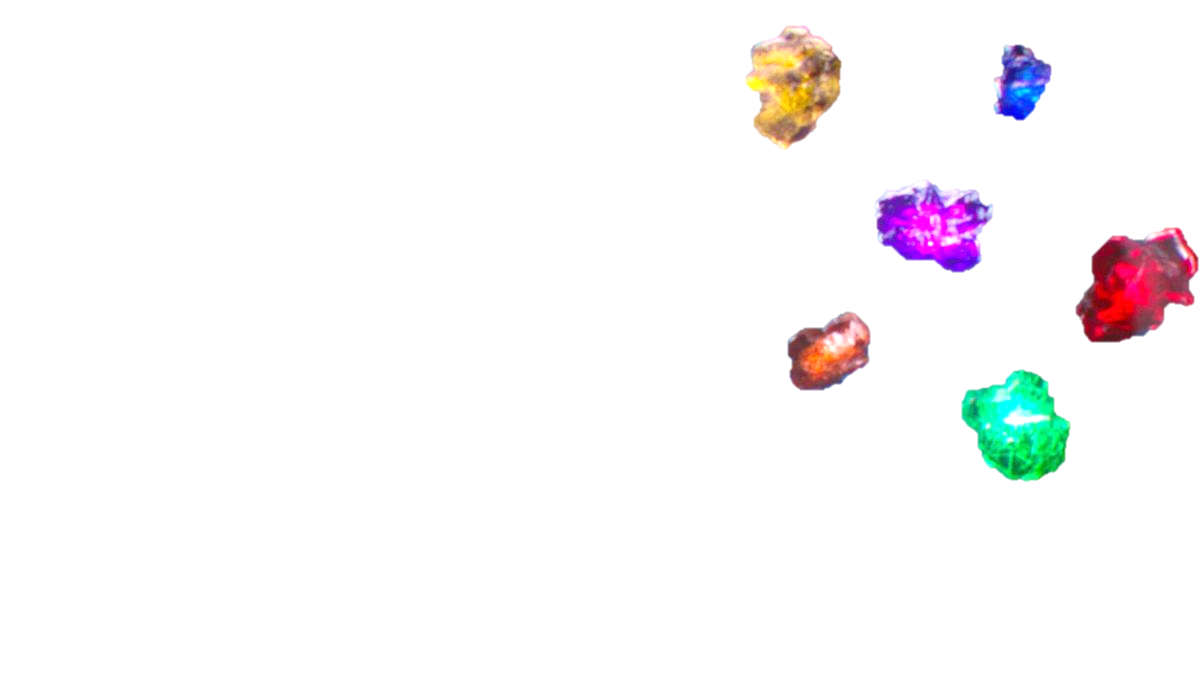 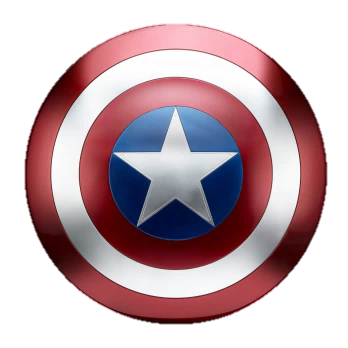 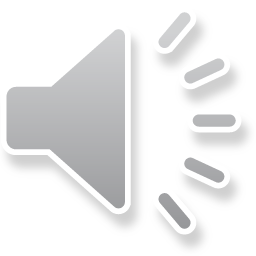 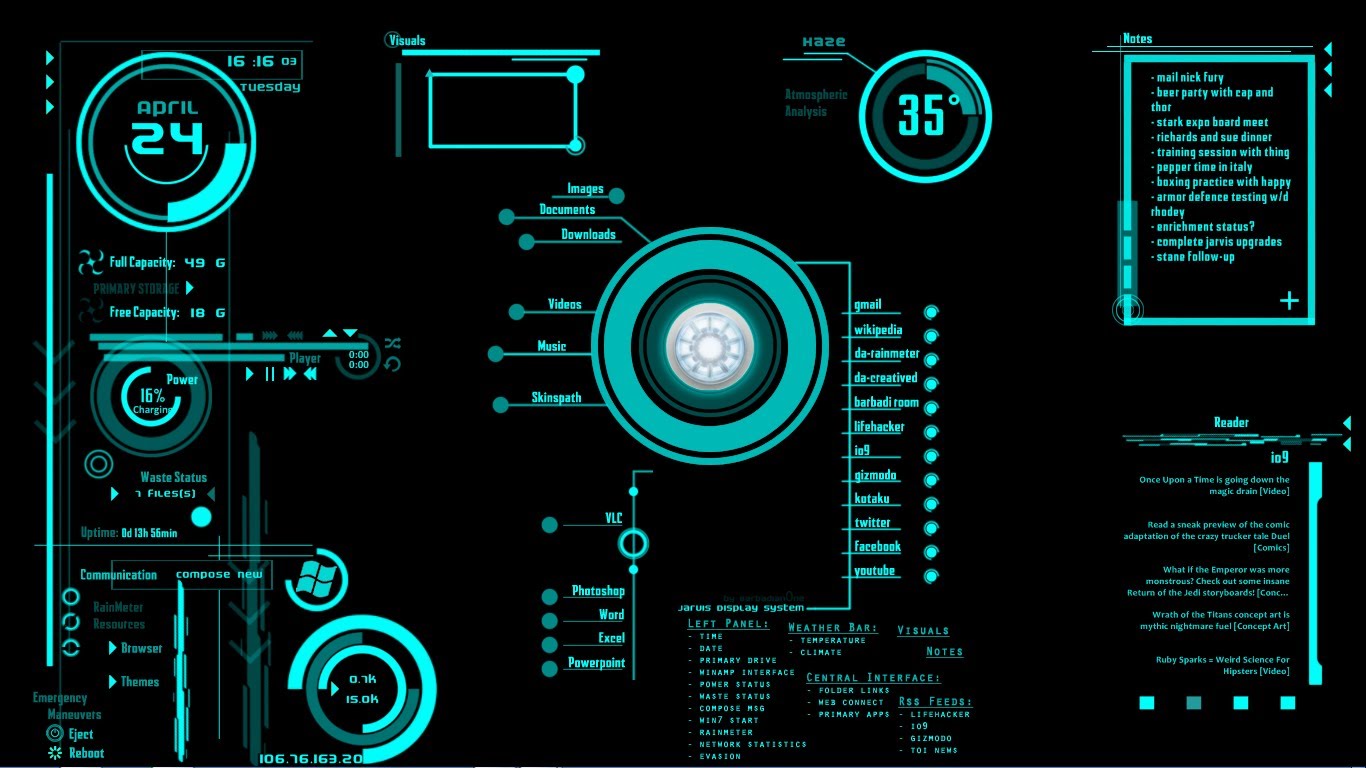 What season is it?
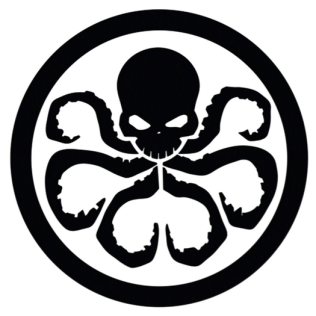 Spring
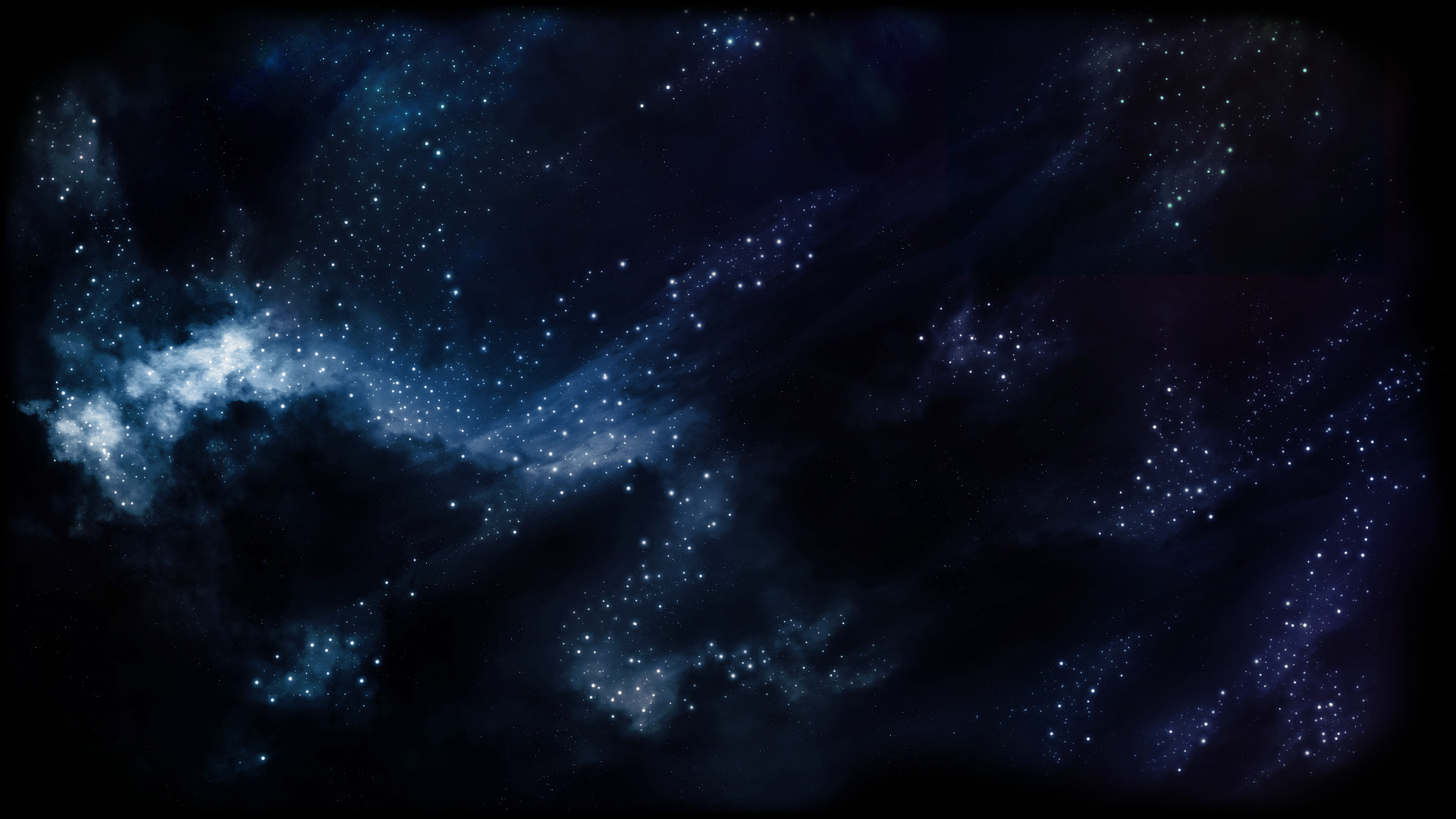 2 POINTS!
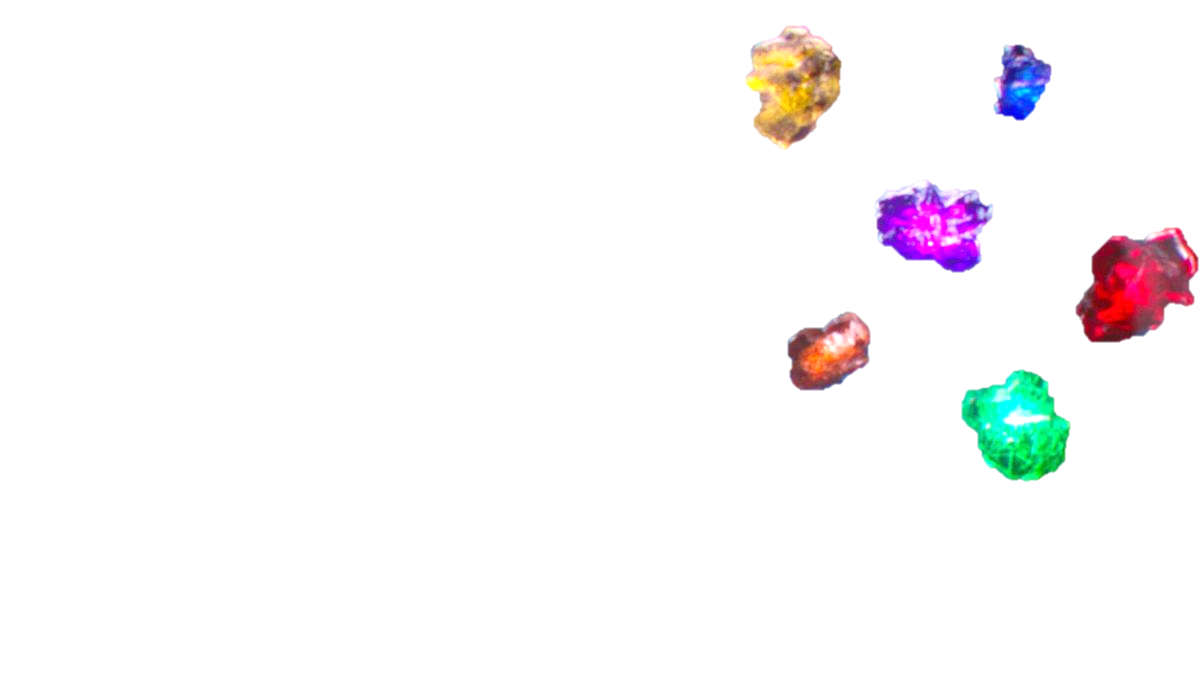 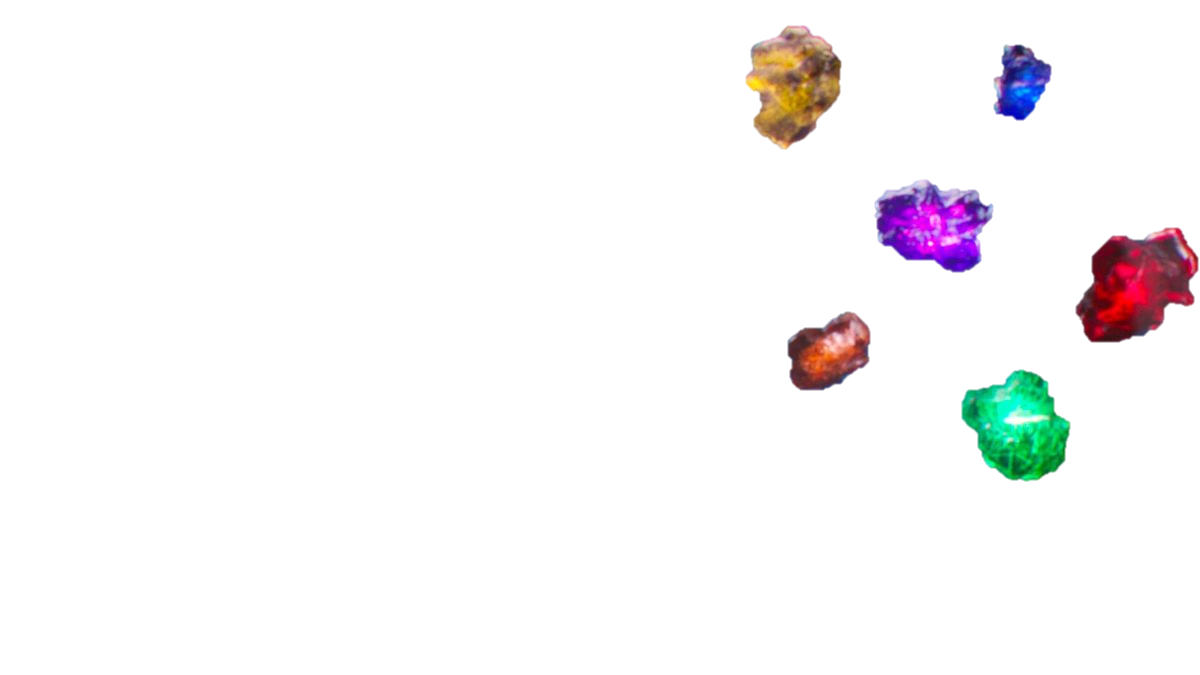 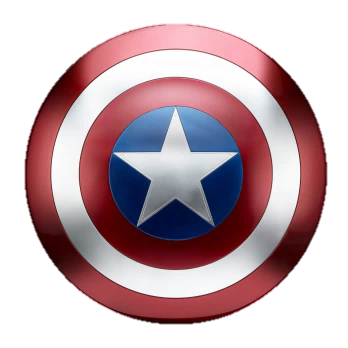 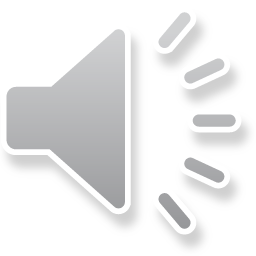 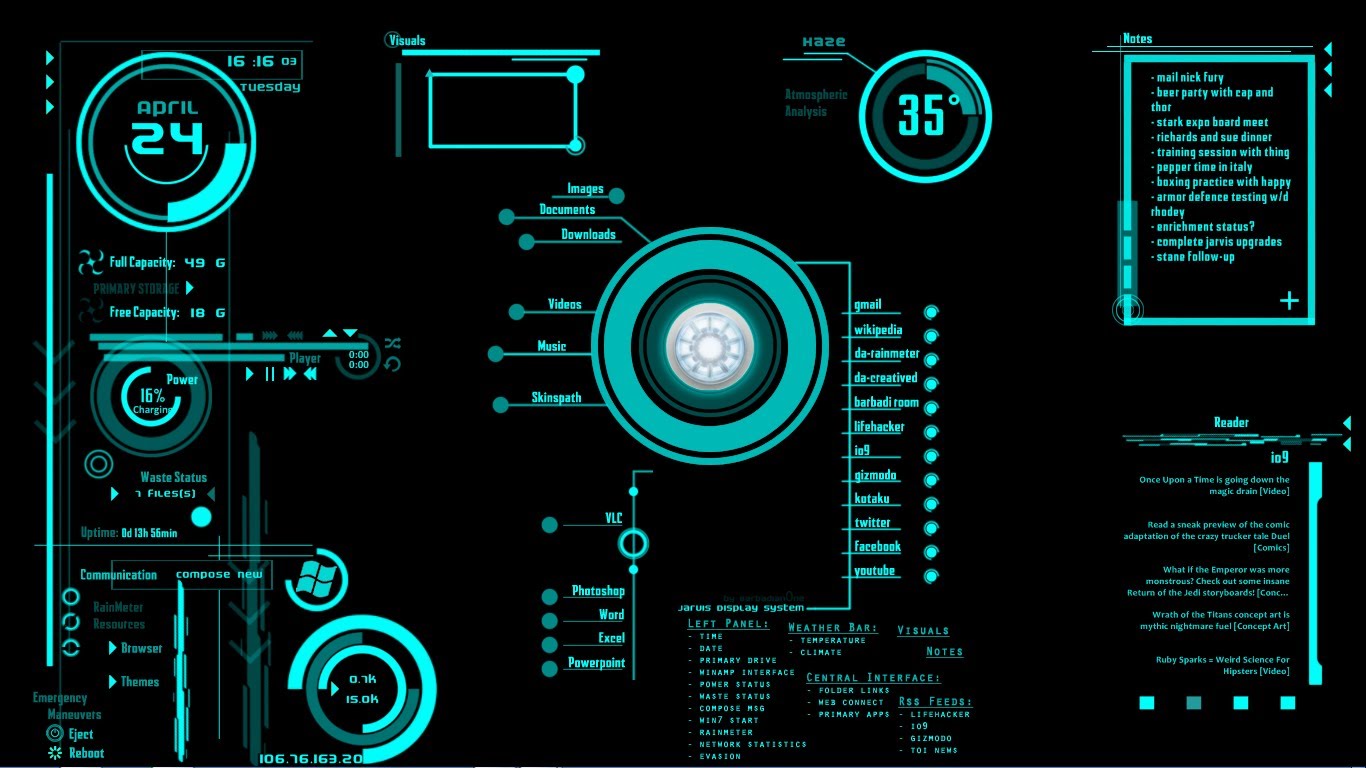 What season is it?
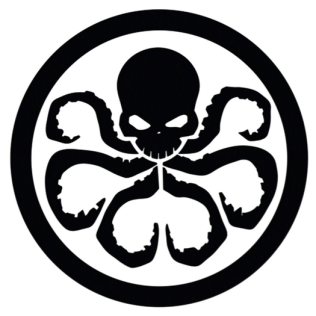 Summer
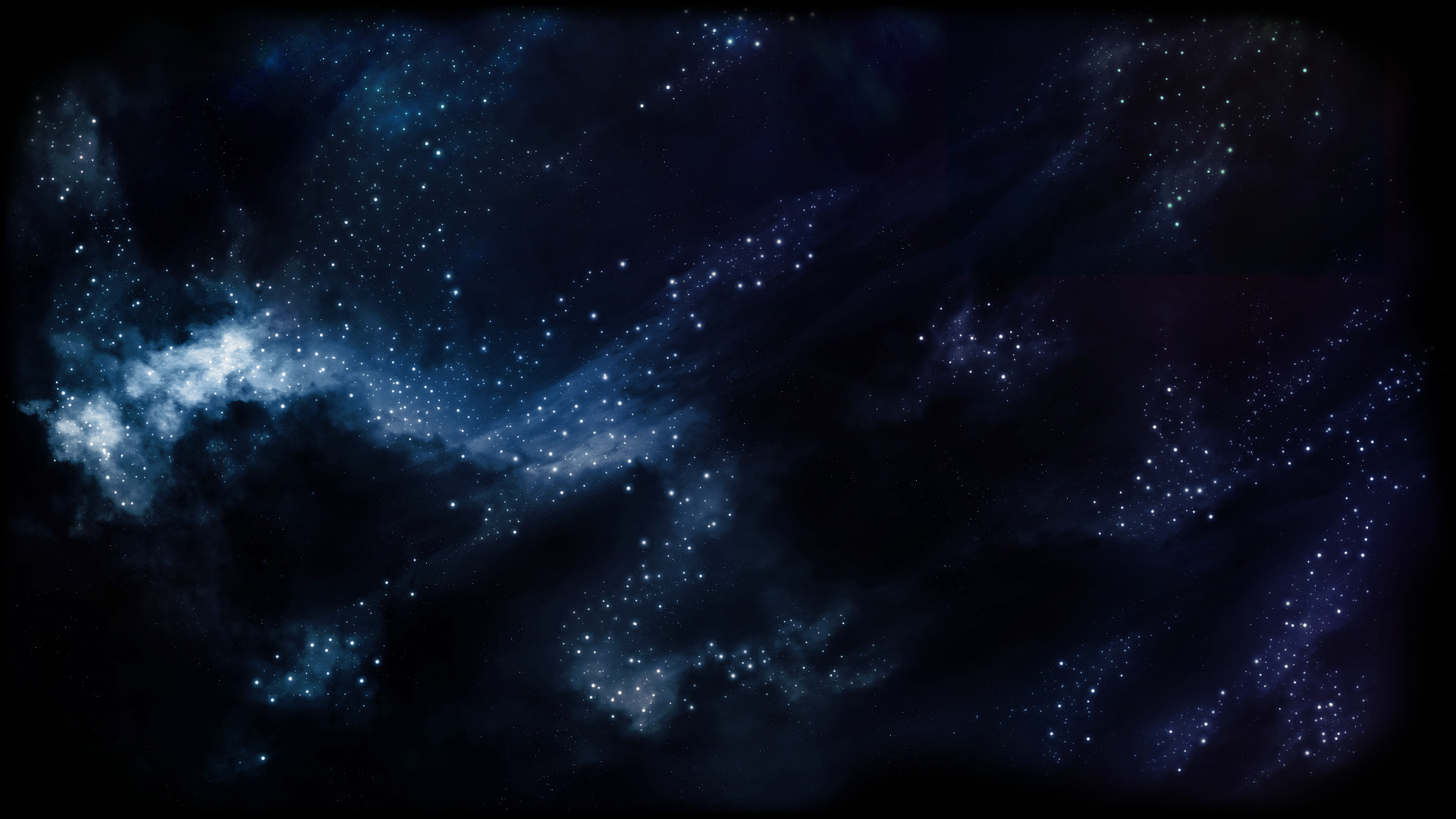 4 POINTS!
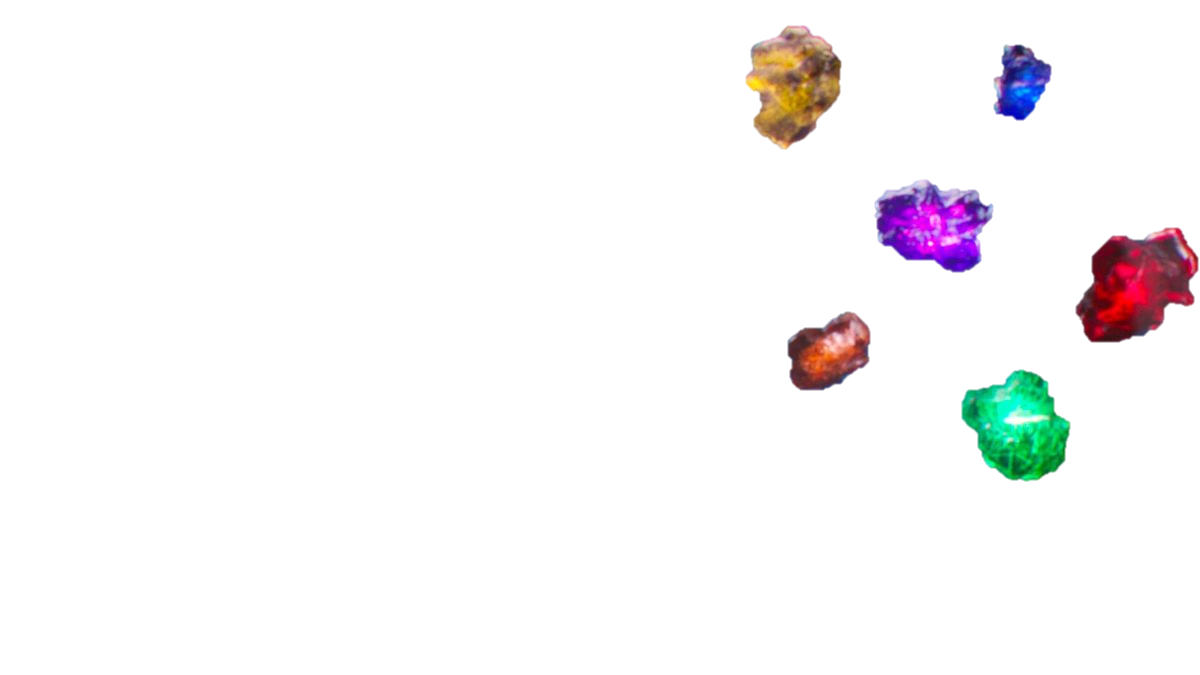 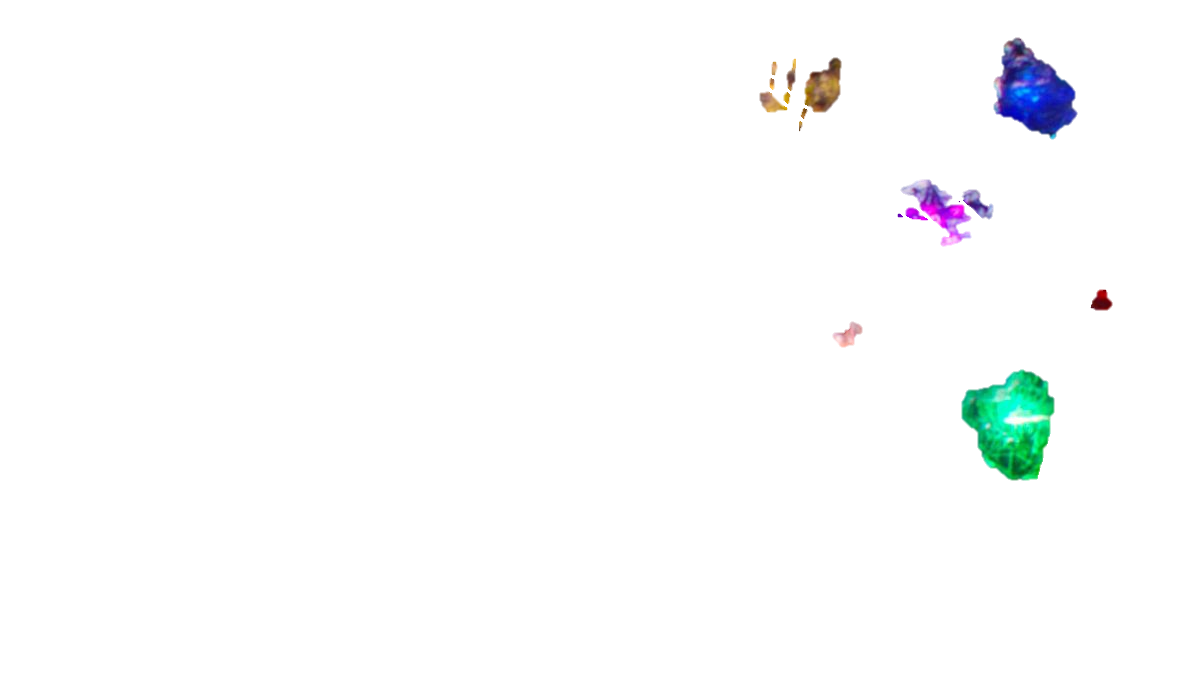 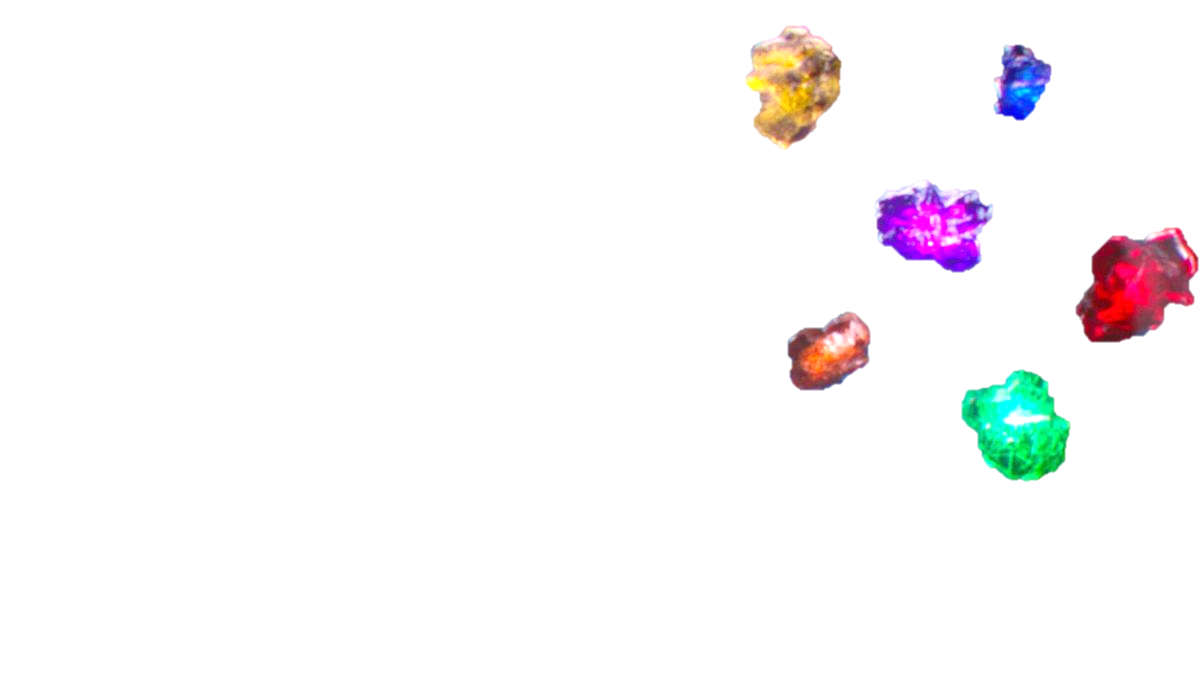 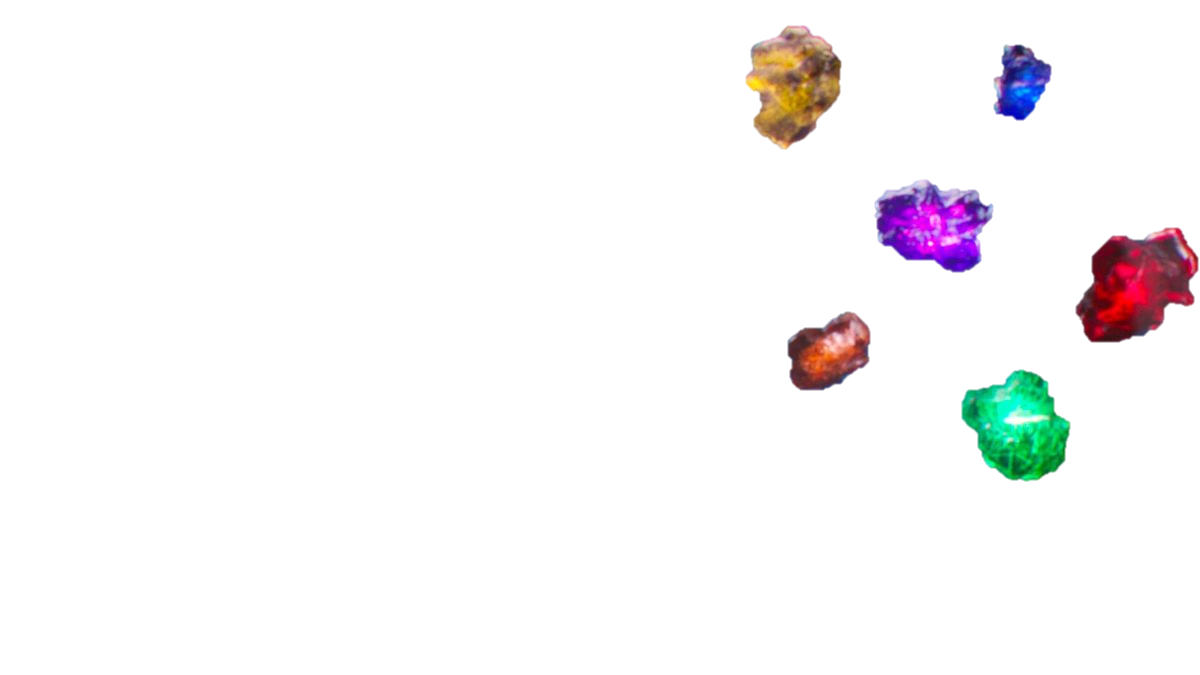 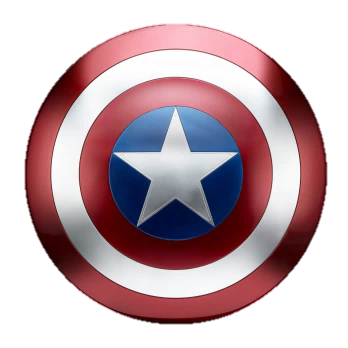 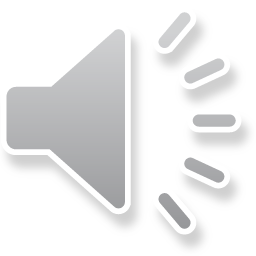 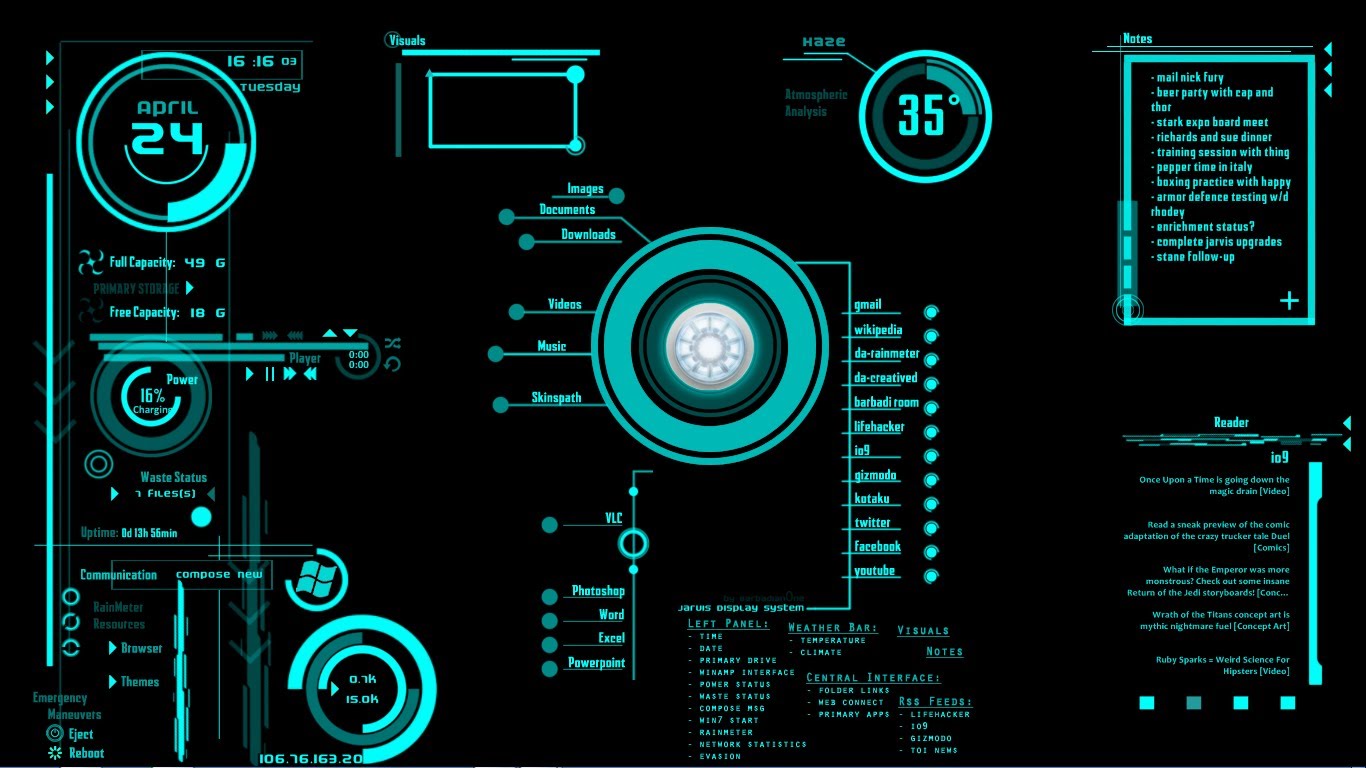 What season is it?
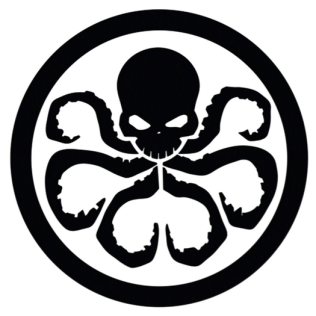 Autumn
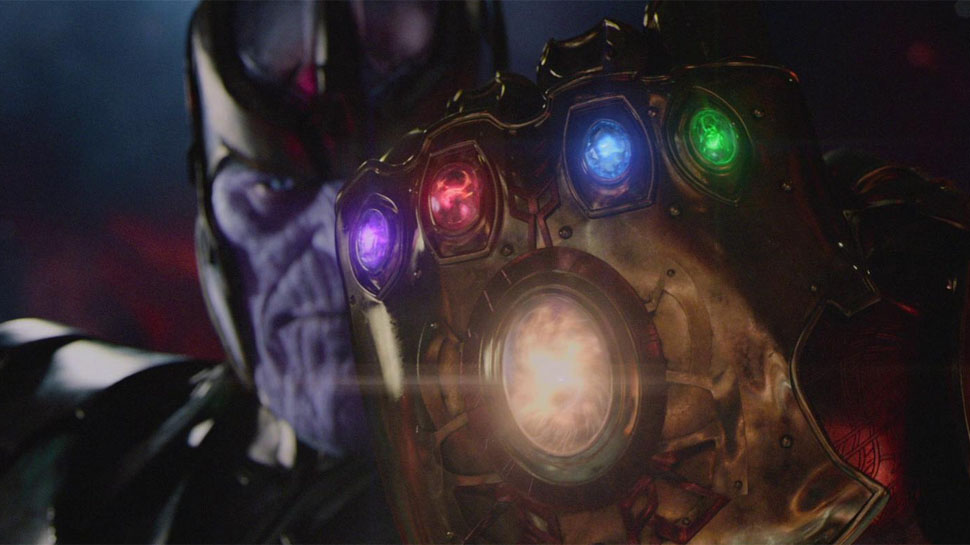 You have to fight Thanos!
Choose a hero…
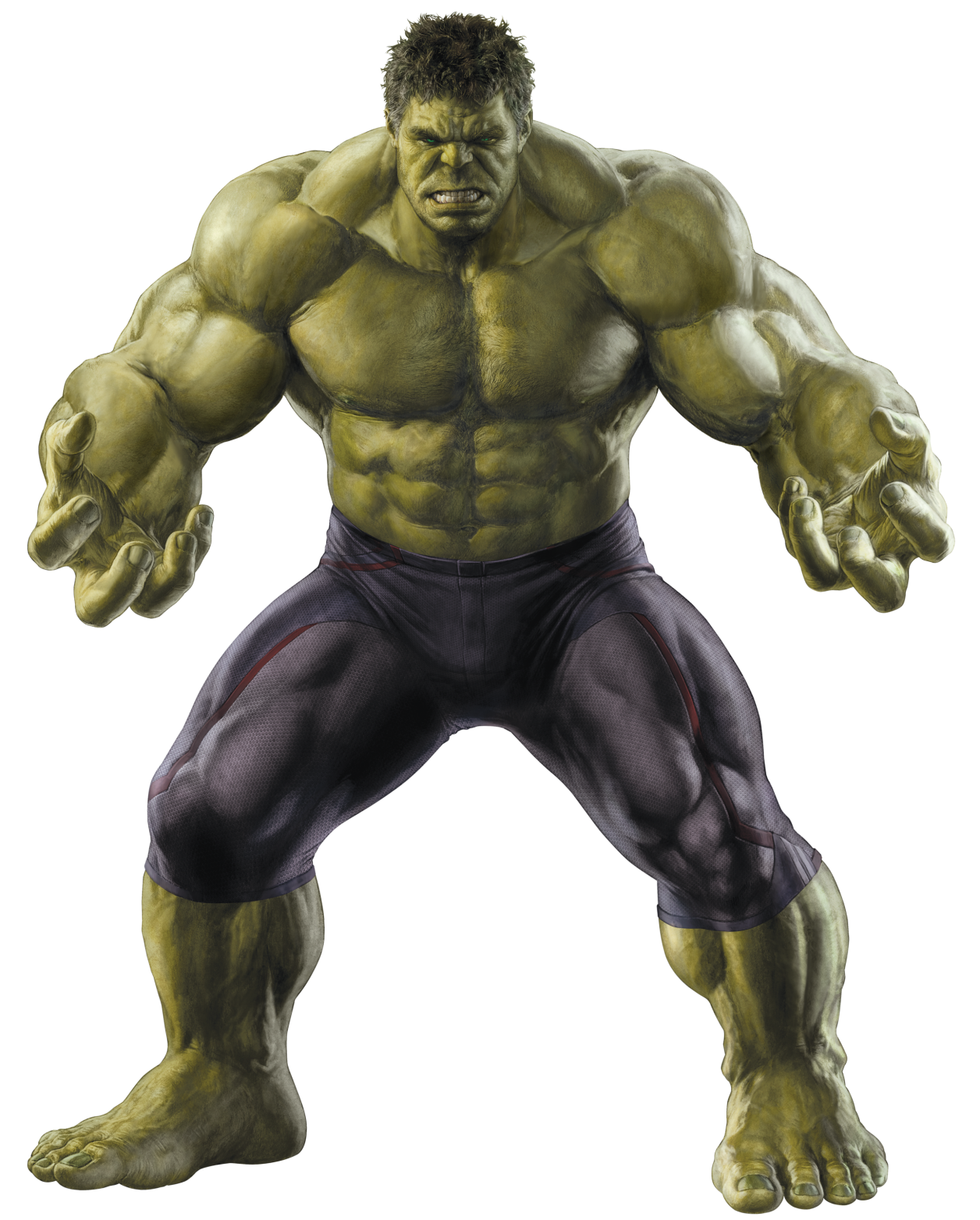 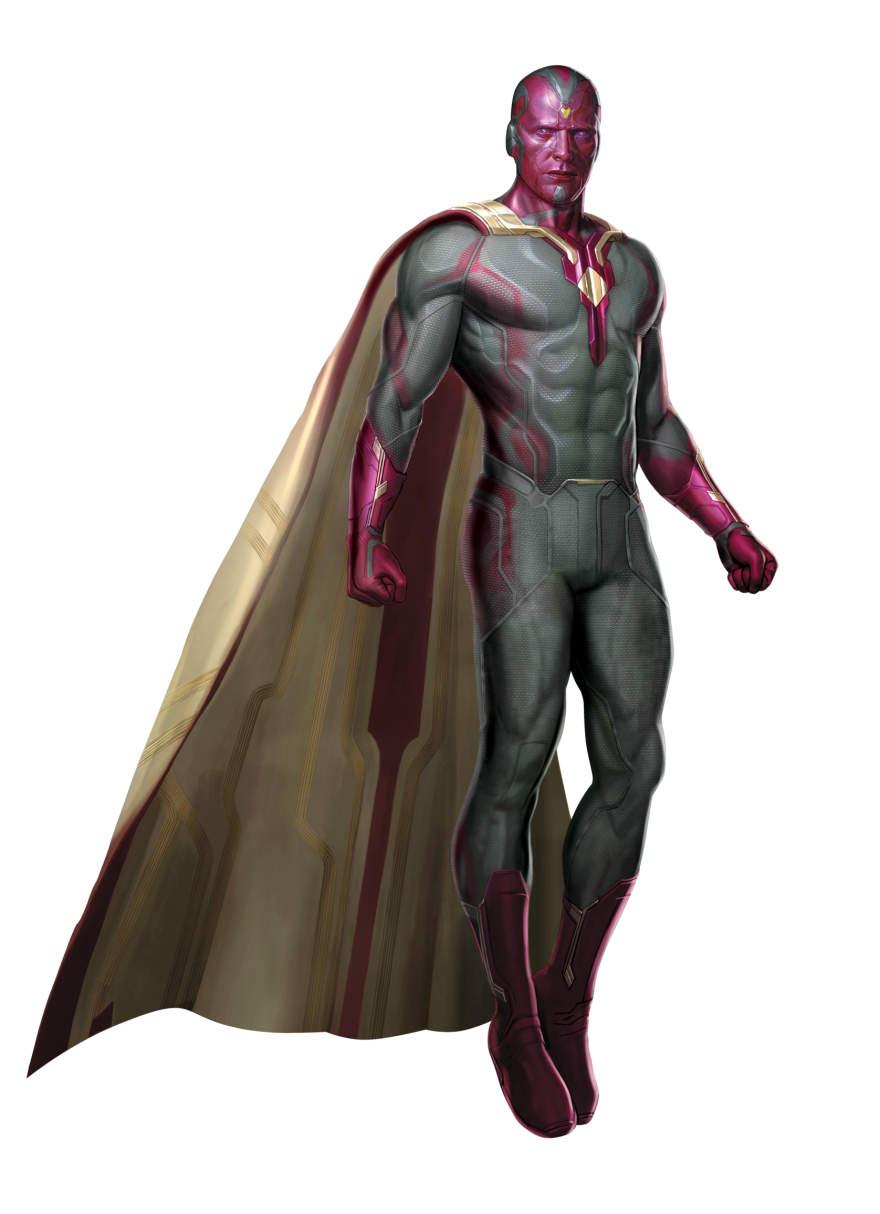 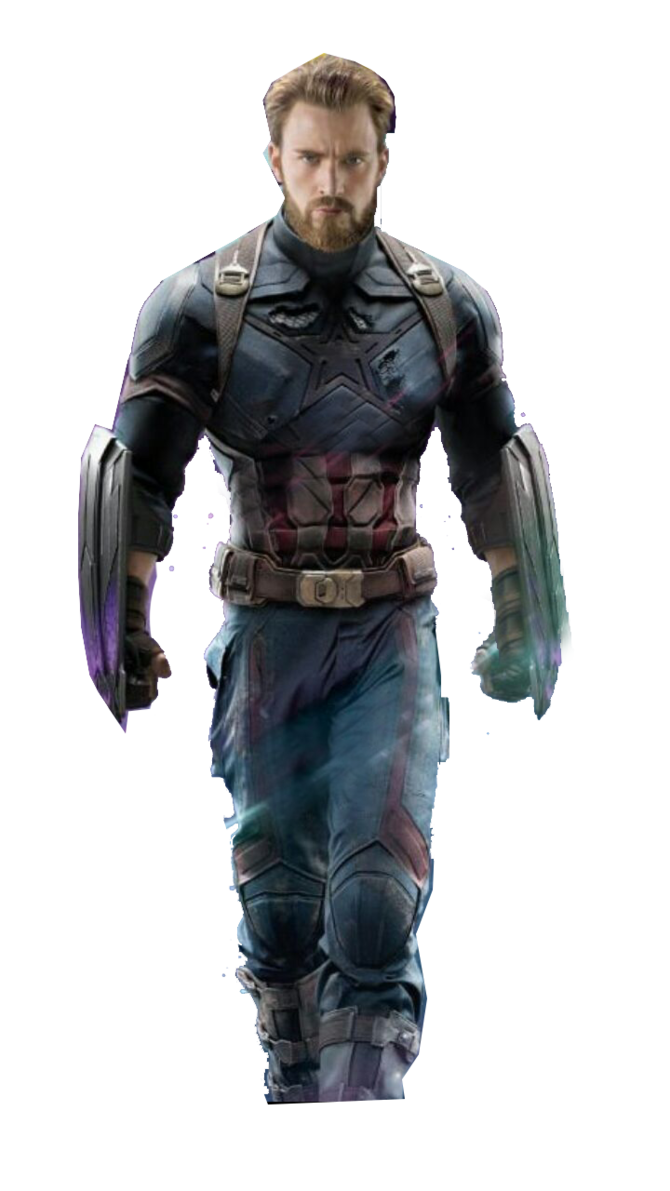 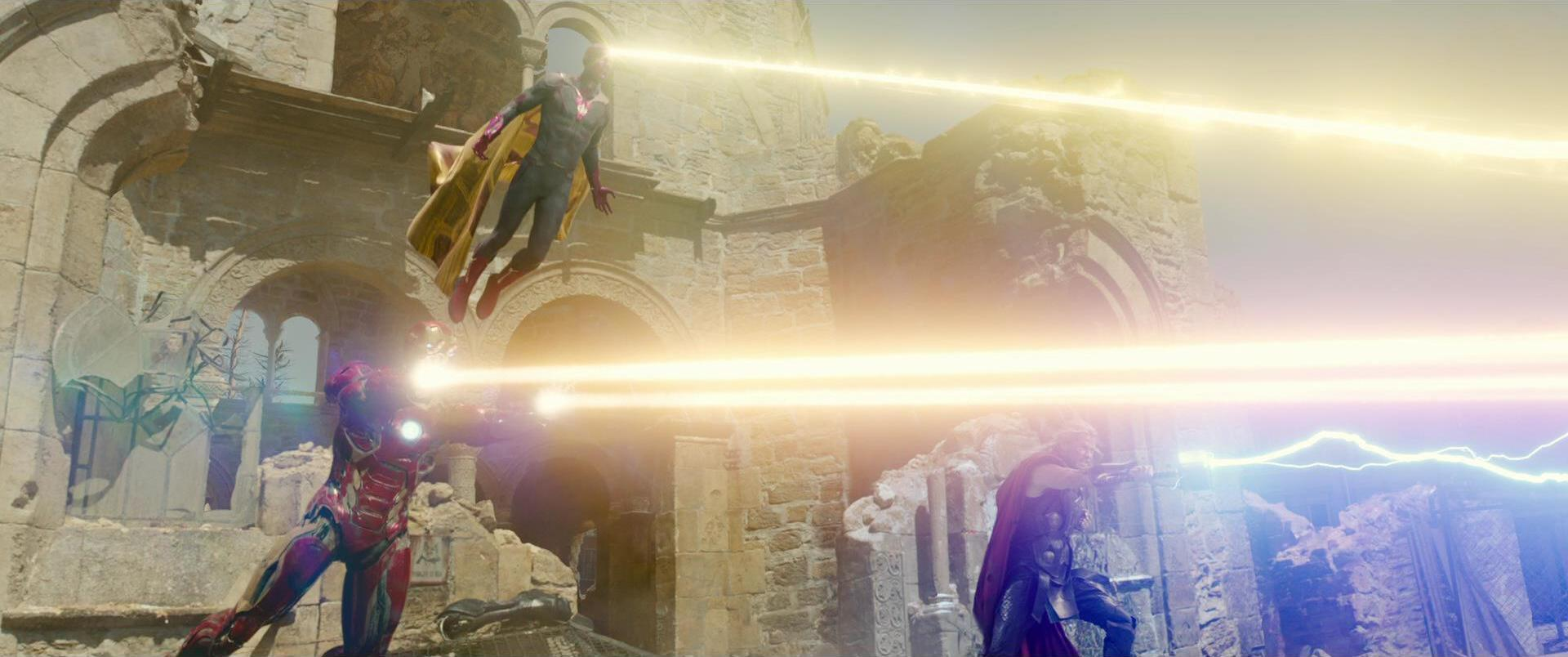 WORKED WITH YOUR FRIENDS!
ALL TEAMS +3 POINTS!
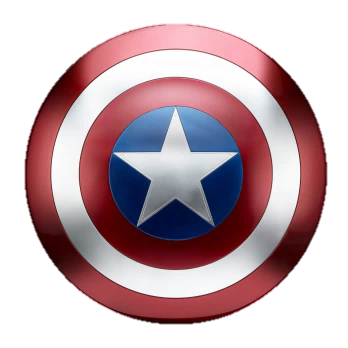 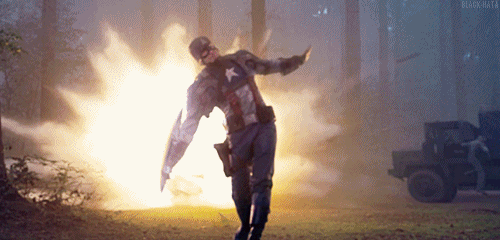 THREW YOUR SHIELD!
7 POINTS!
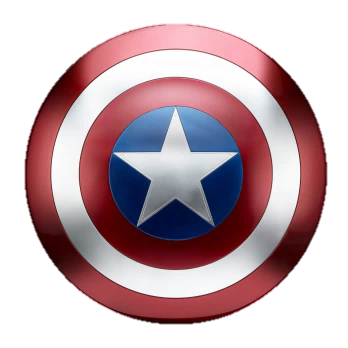 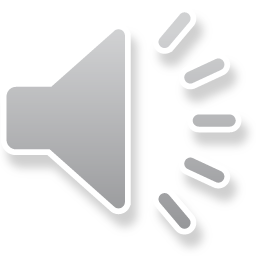 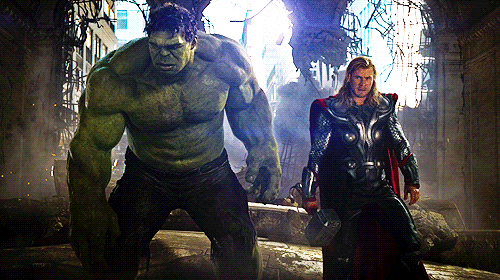 YOU PUNCHED THOR!
-5 TO ANOTHER TEAM!
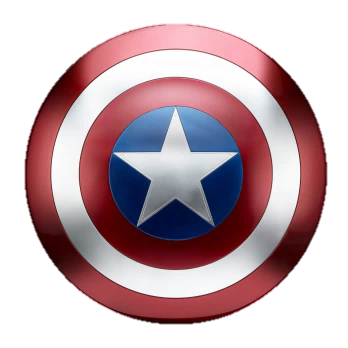 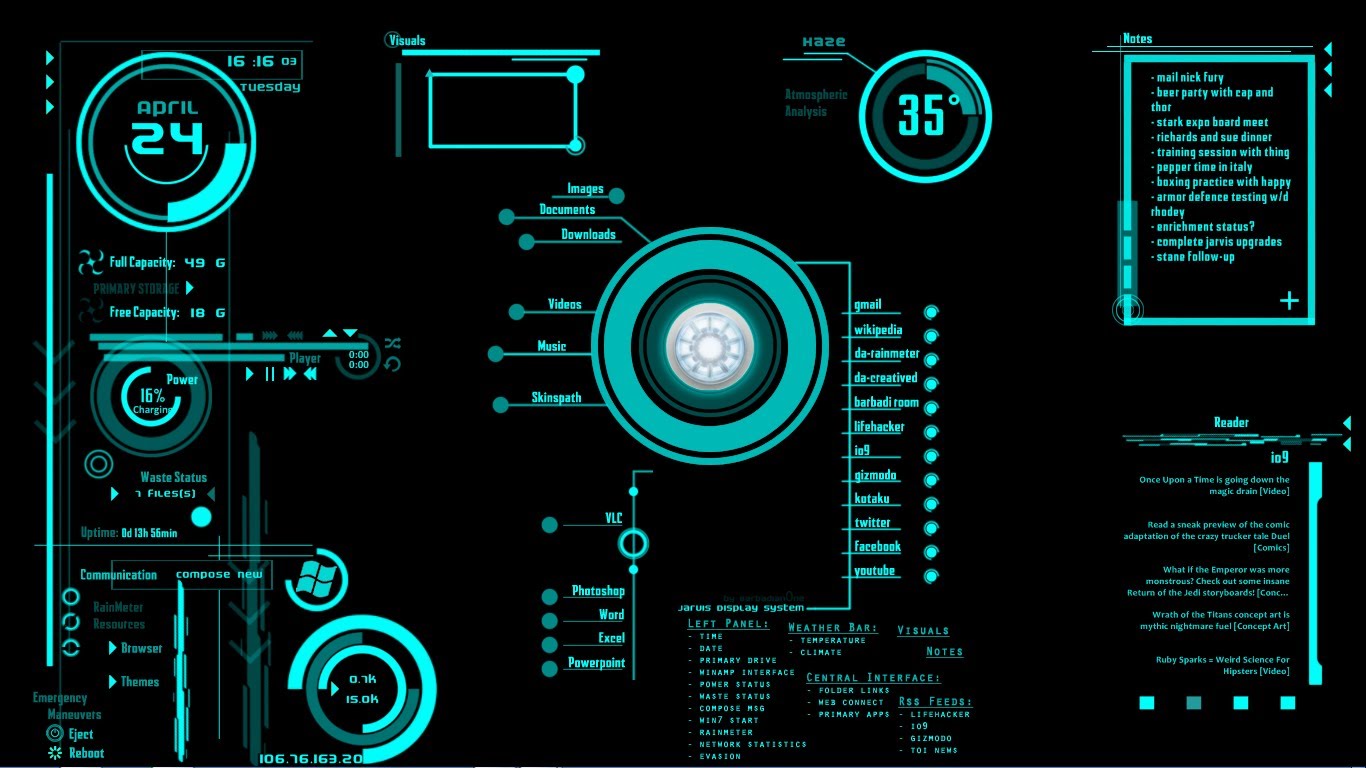 What season is it?
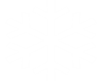 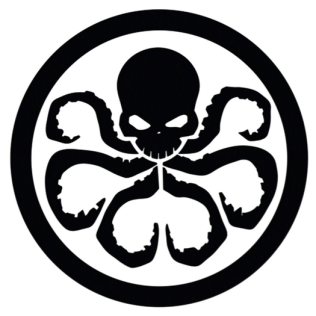 Winter
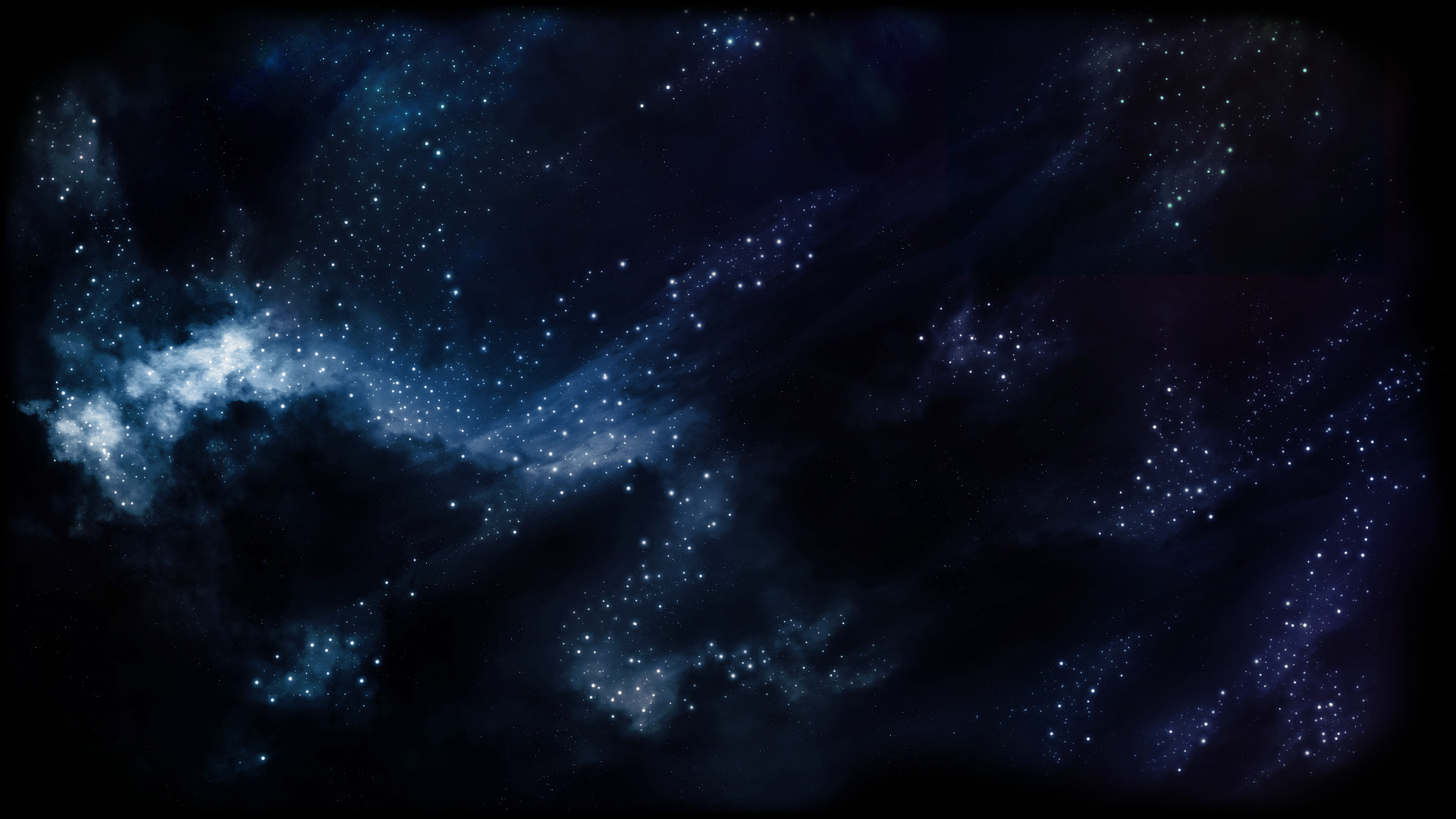 5 POINTS!
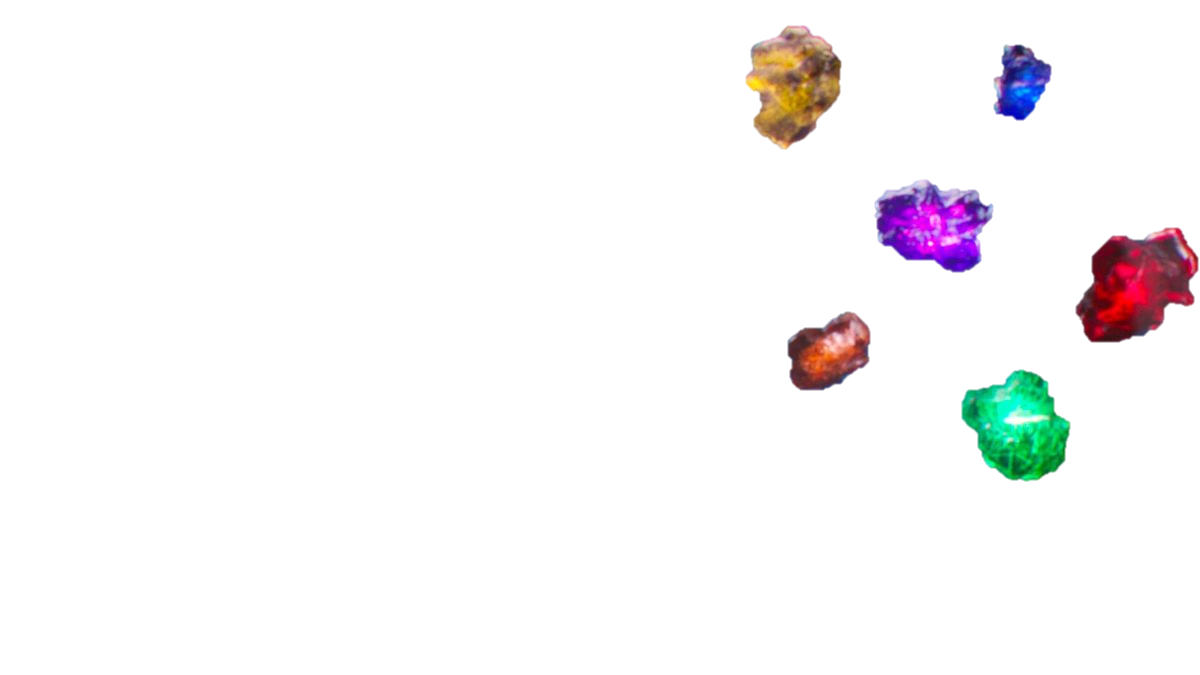 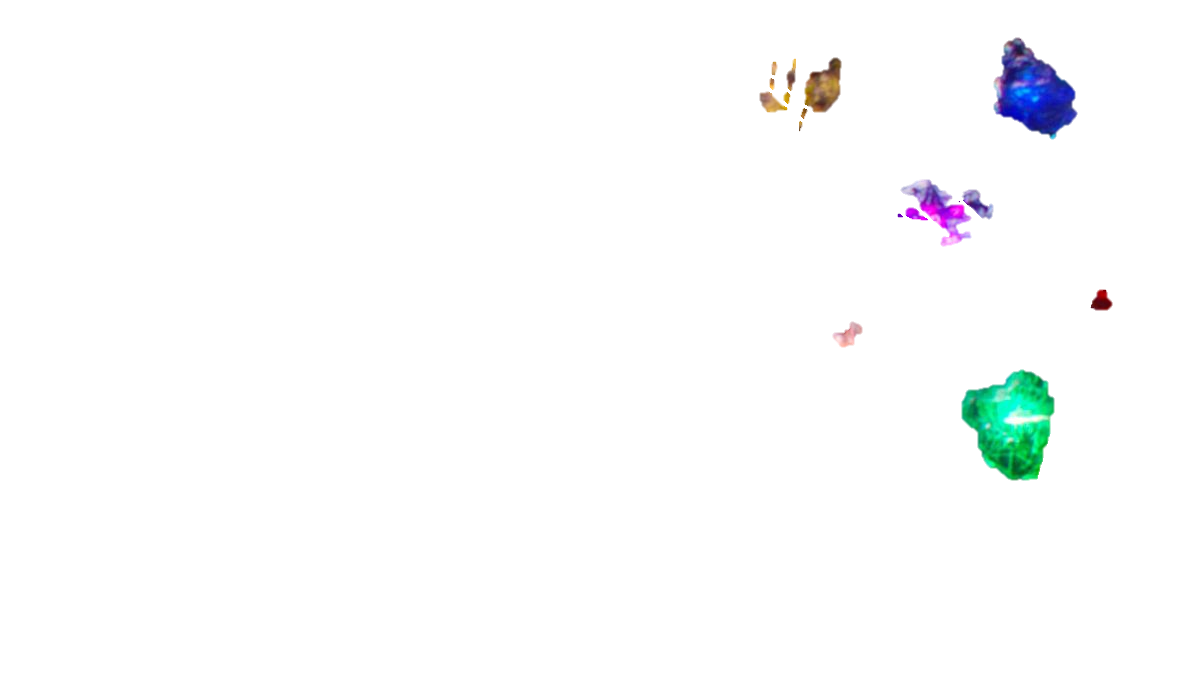 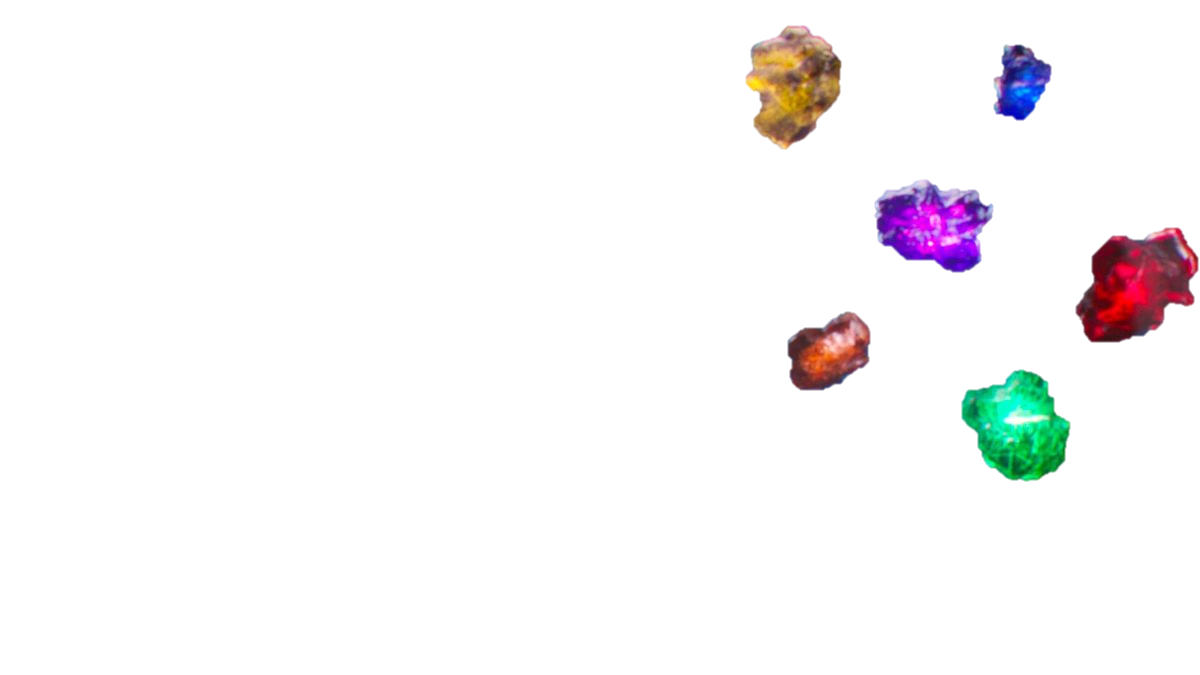 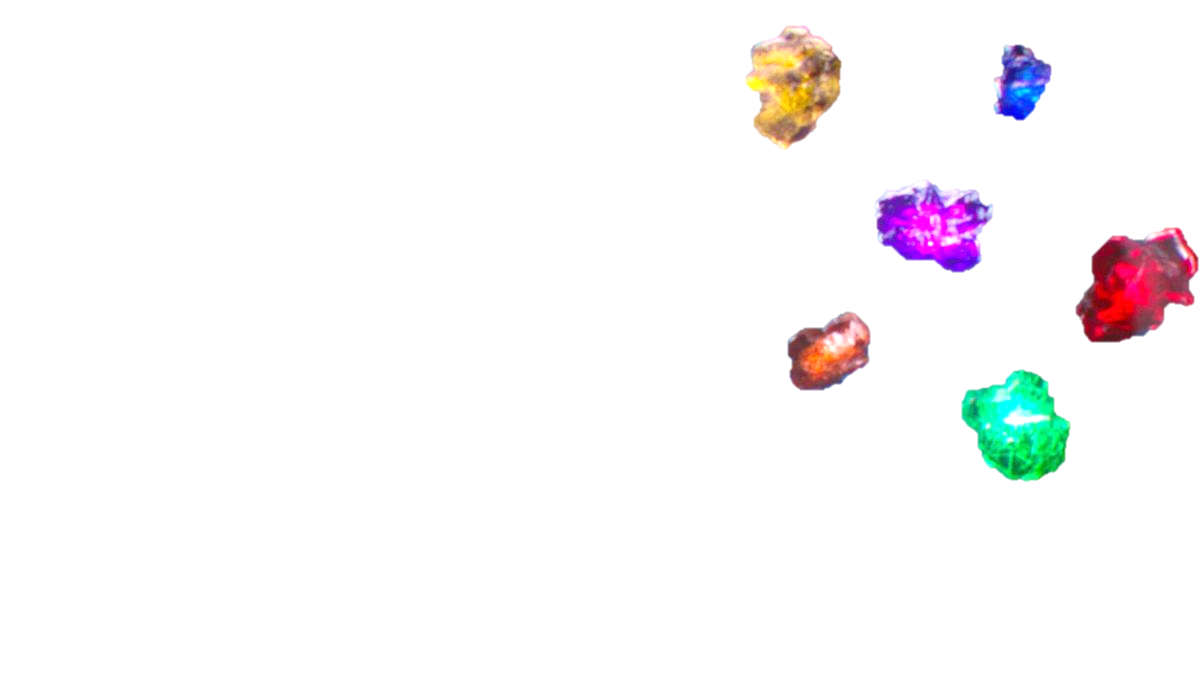 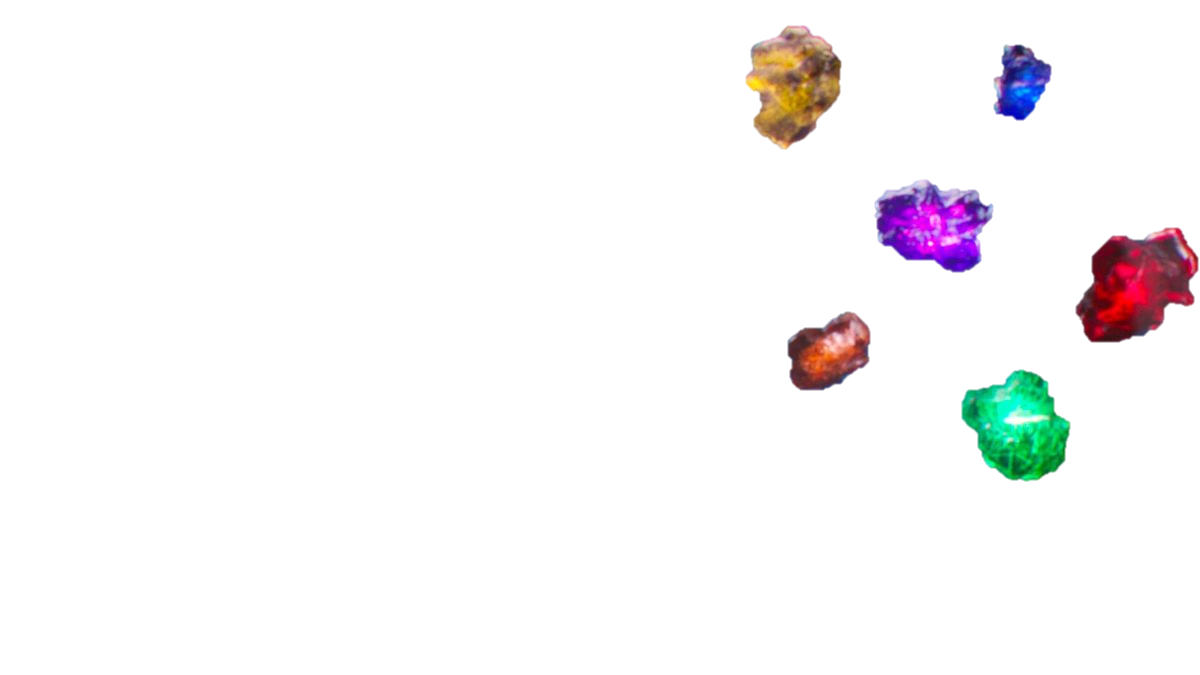 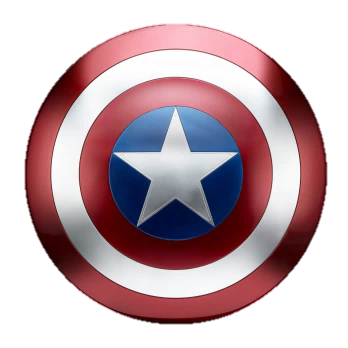 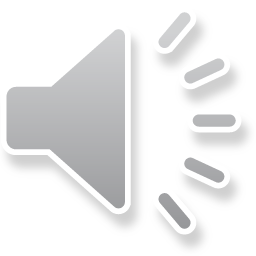 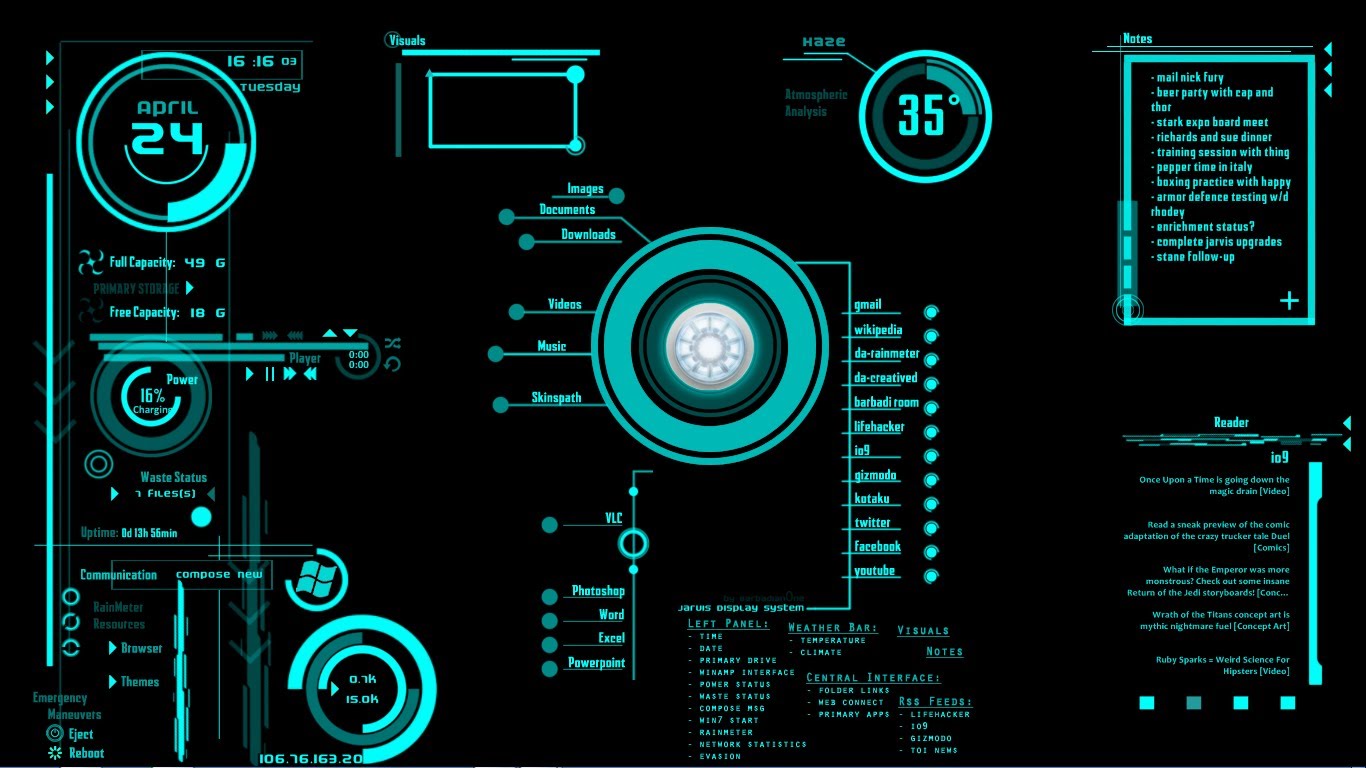 What season is Easter in?
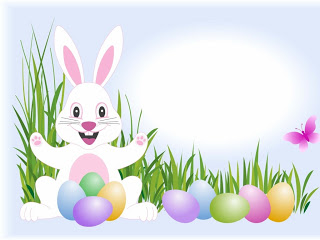 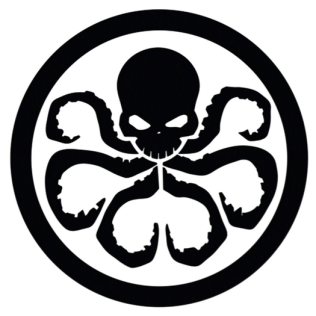 Spring
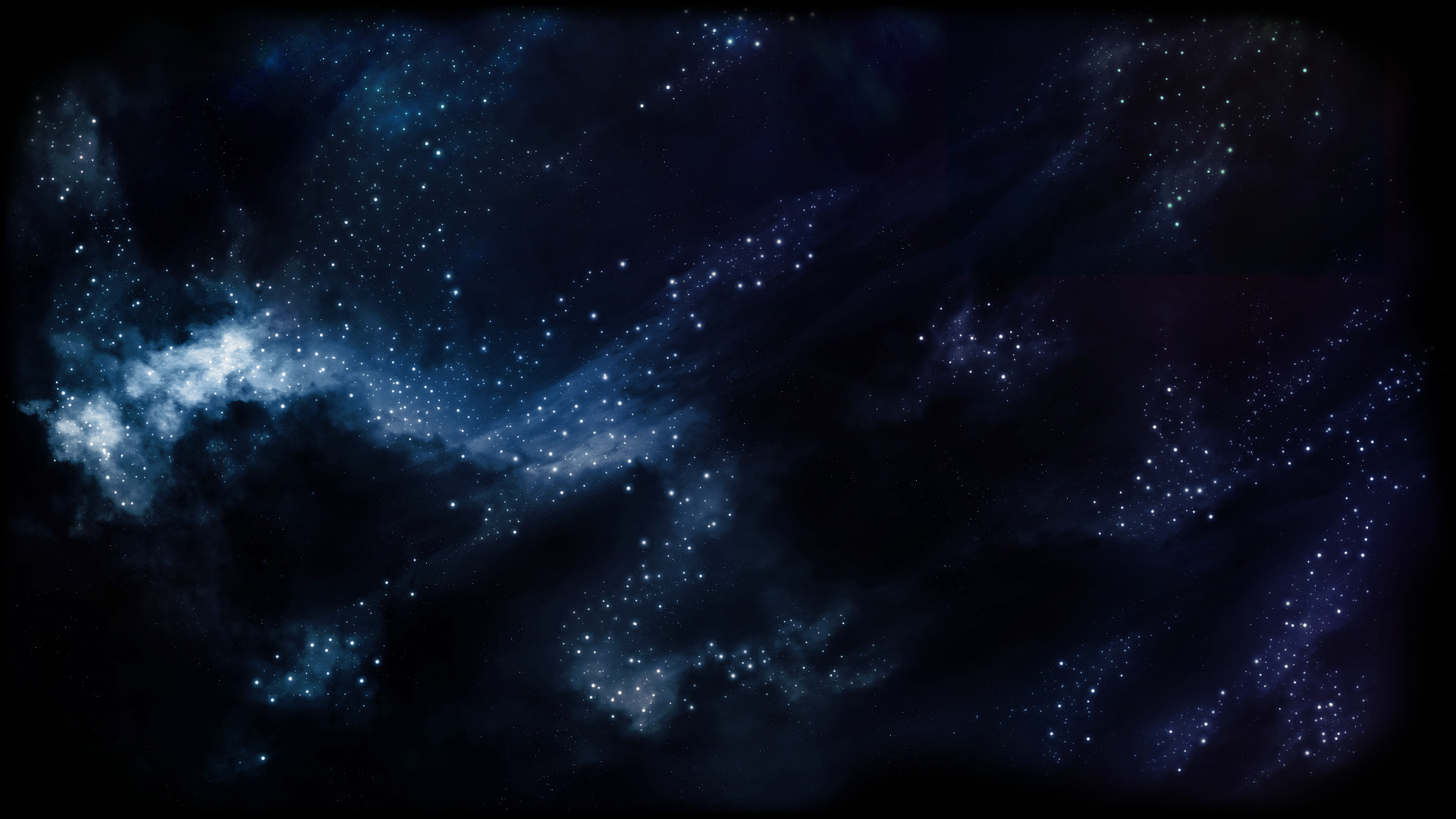 1 POINT!
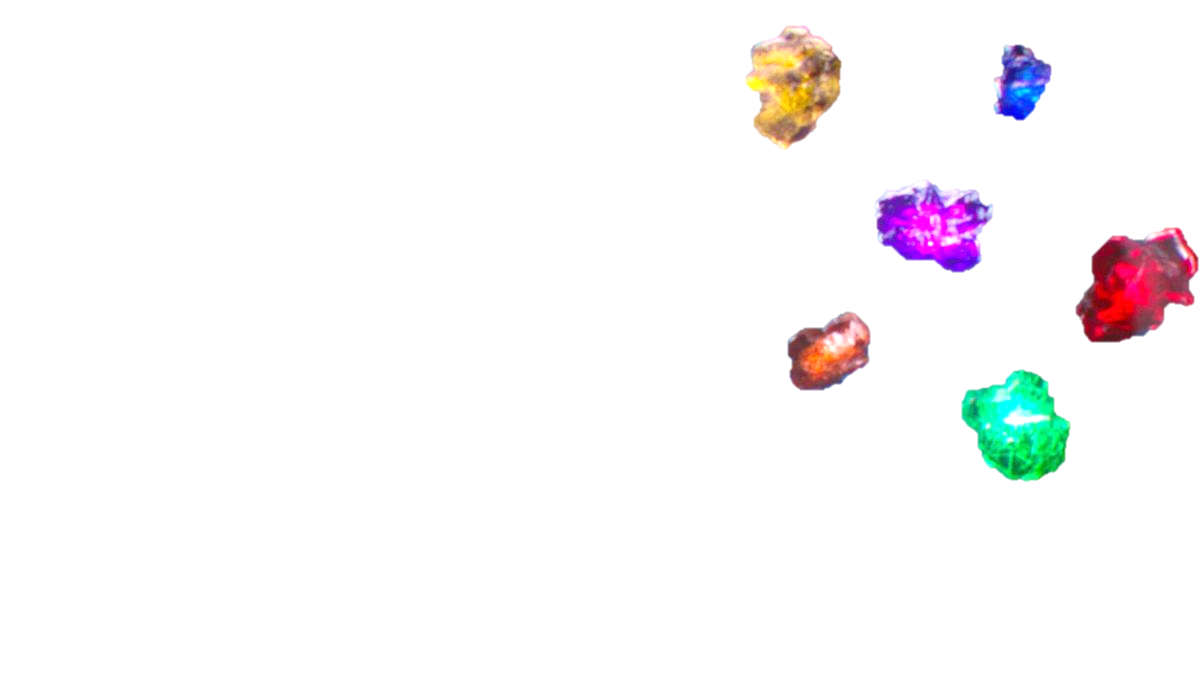 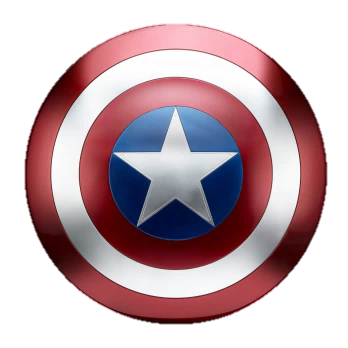 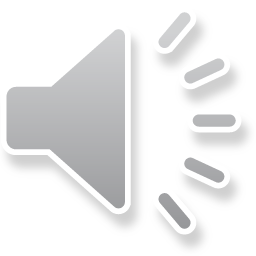 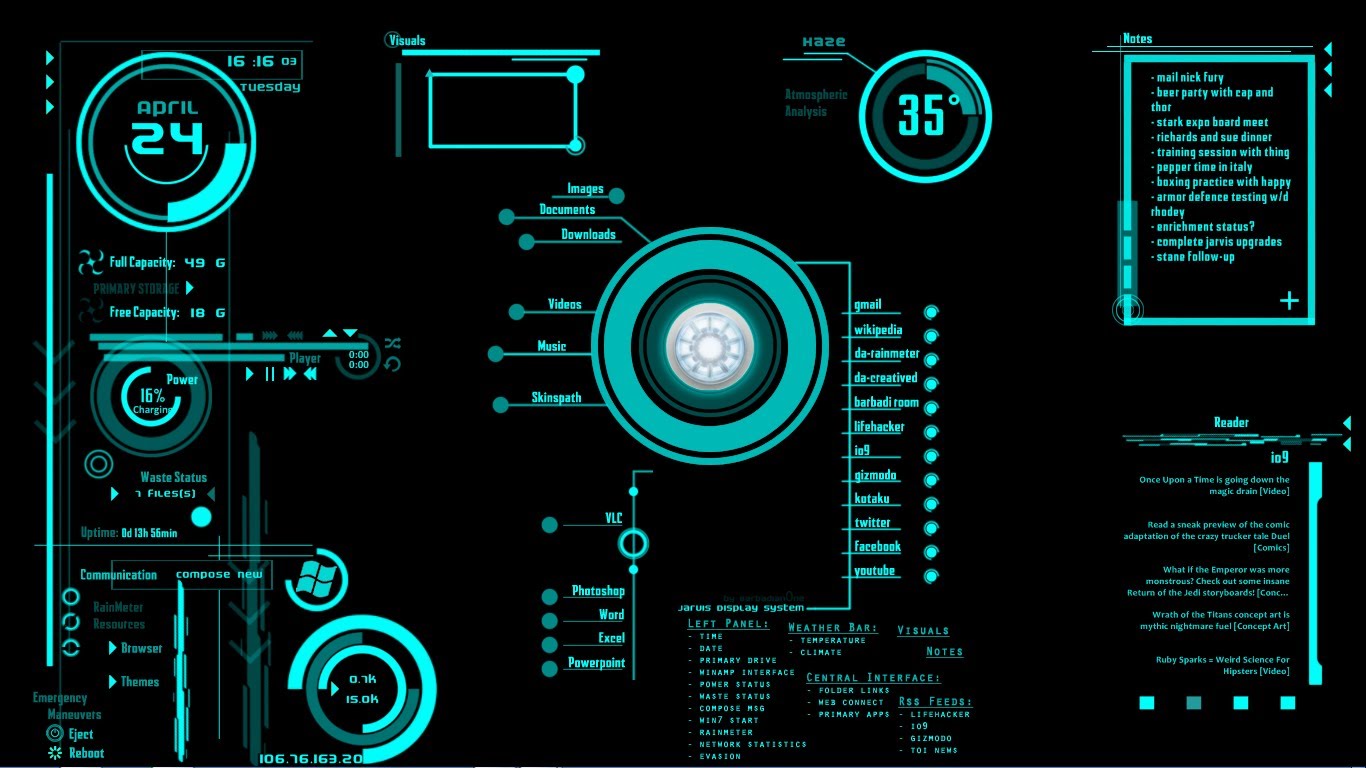 What season is Christmas in?
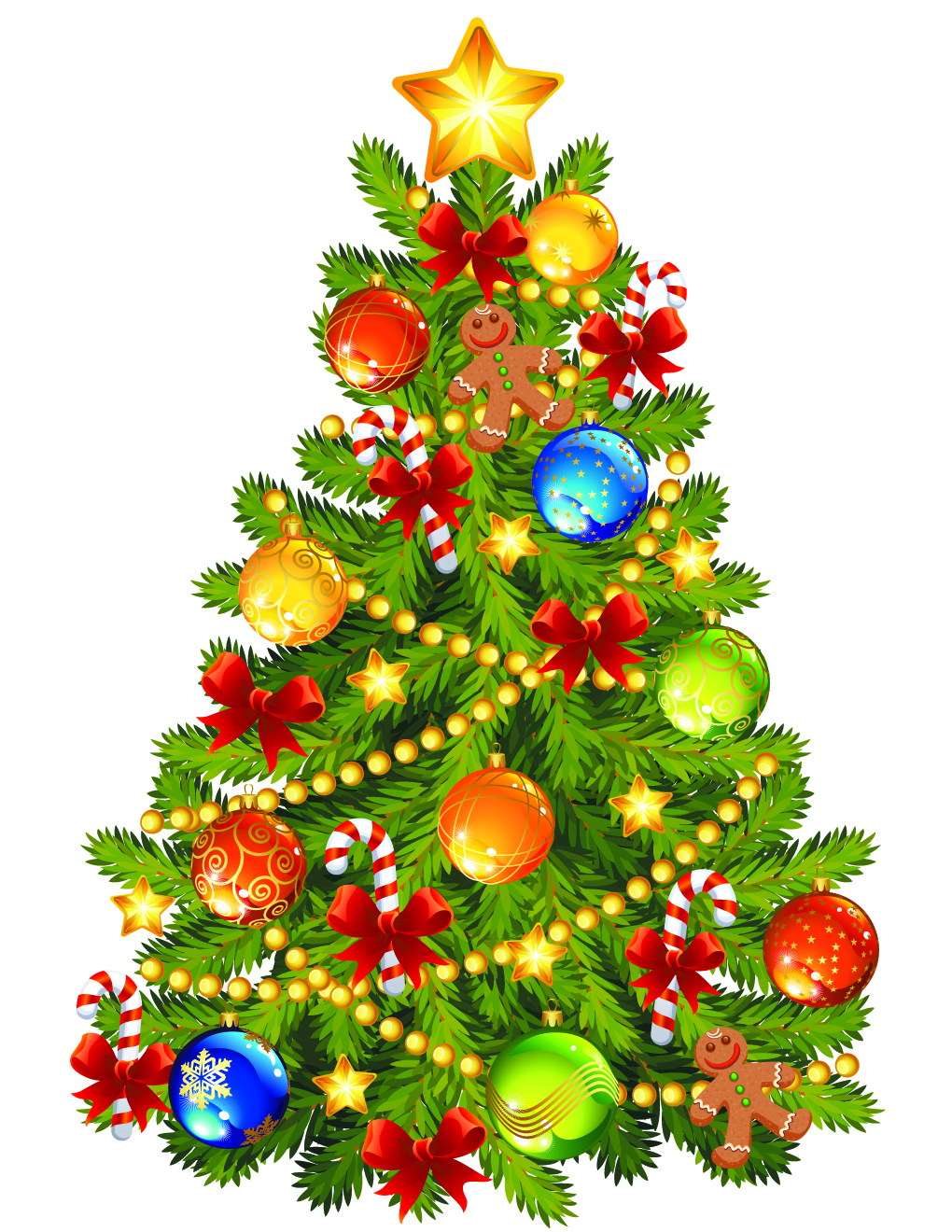 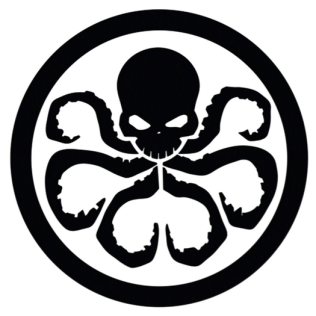 Winter
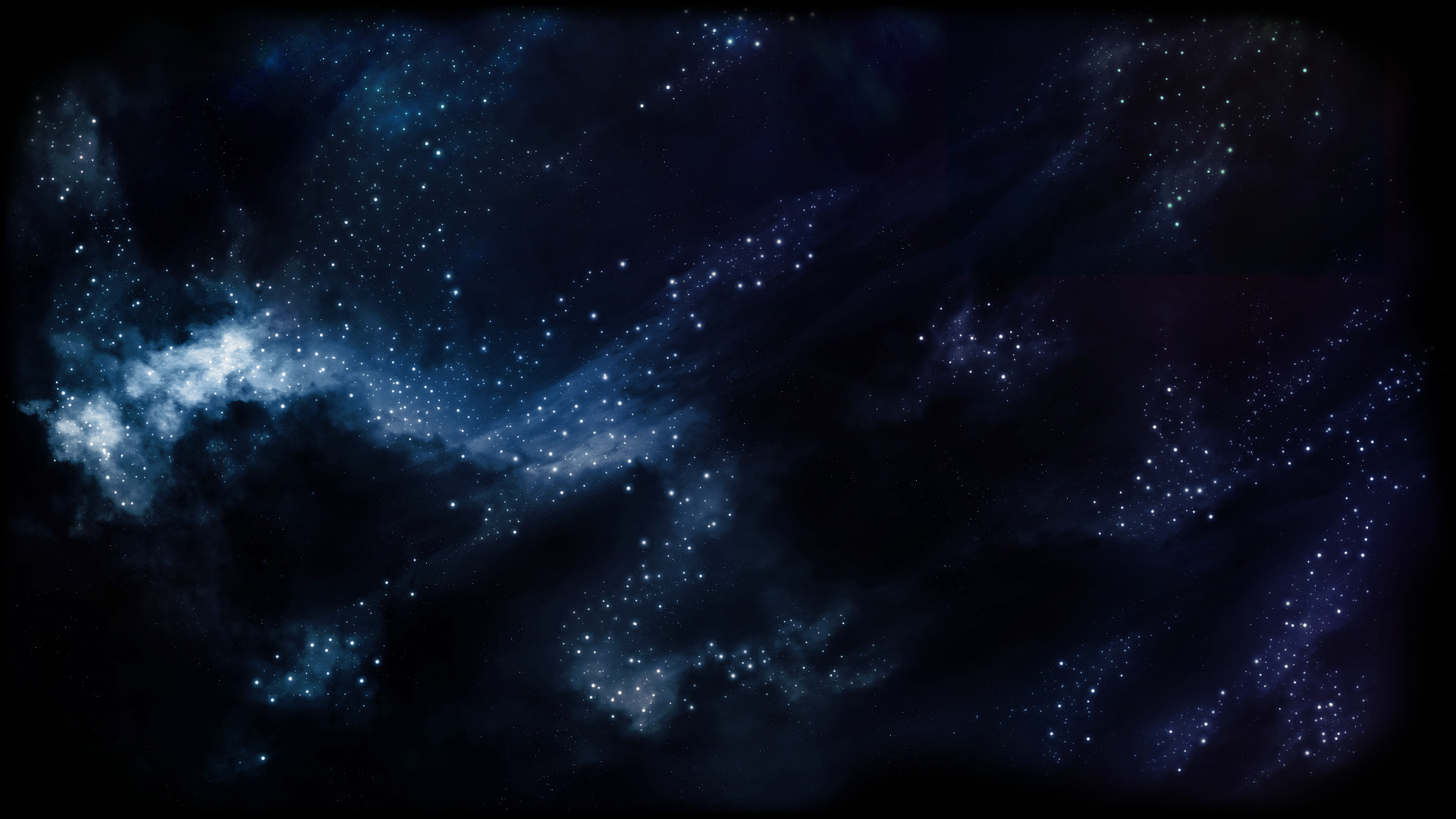 5 POINTS!
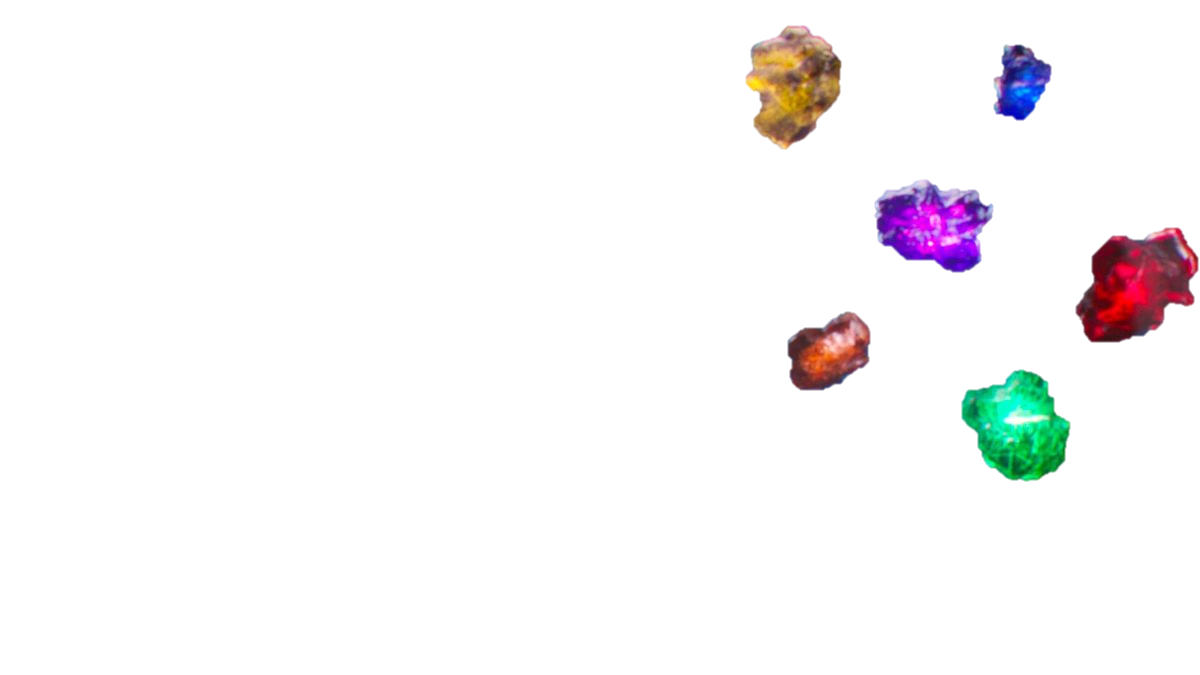 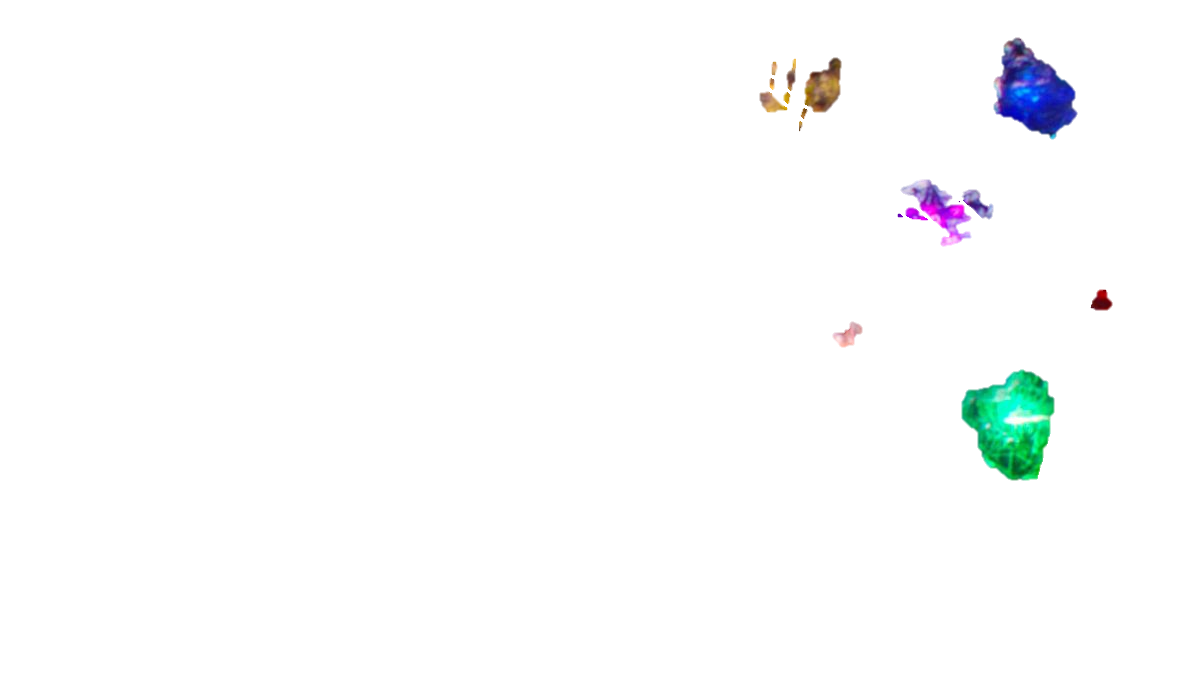 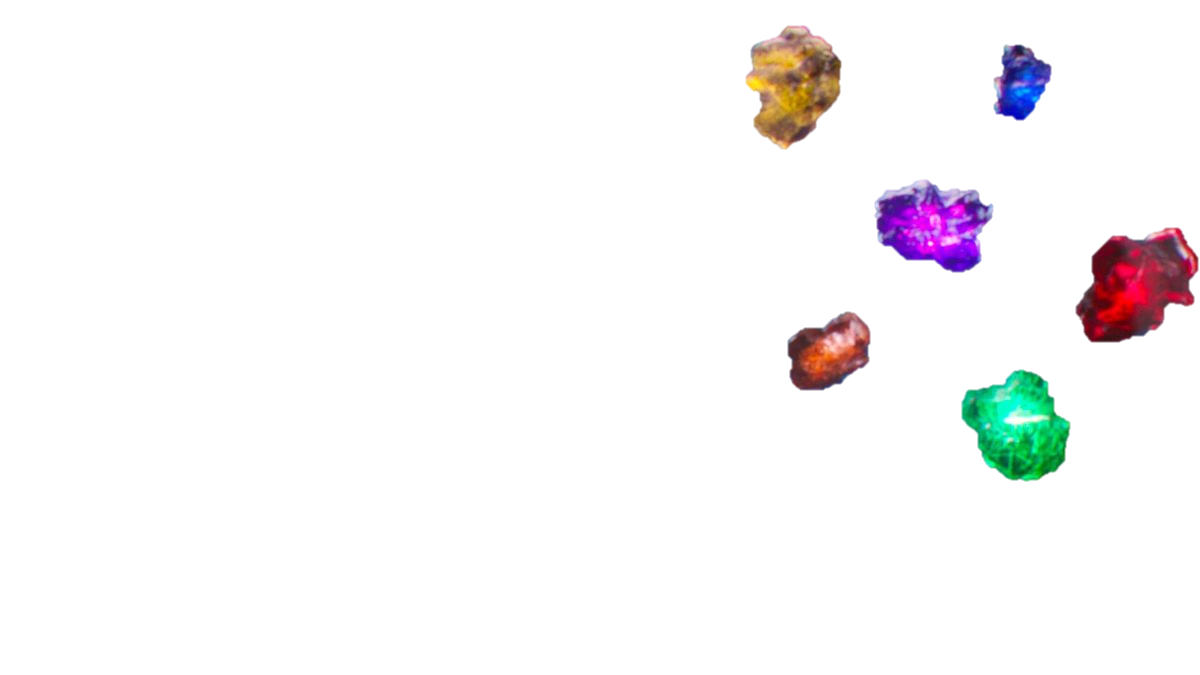 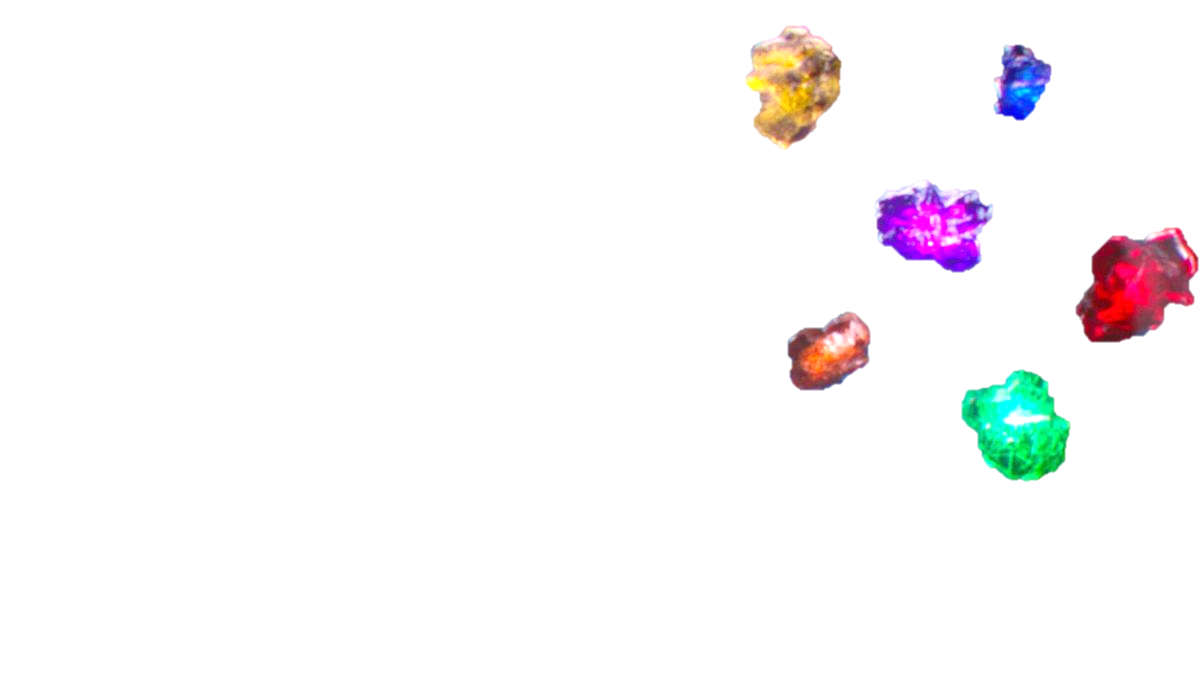 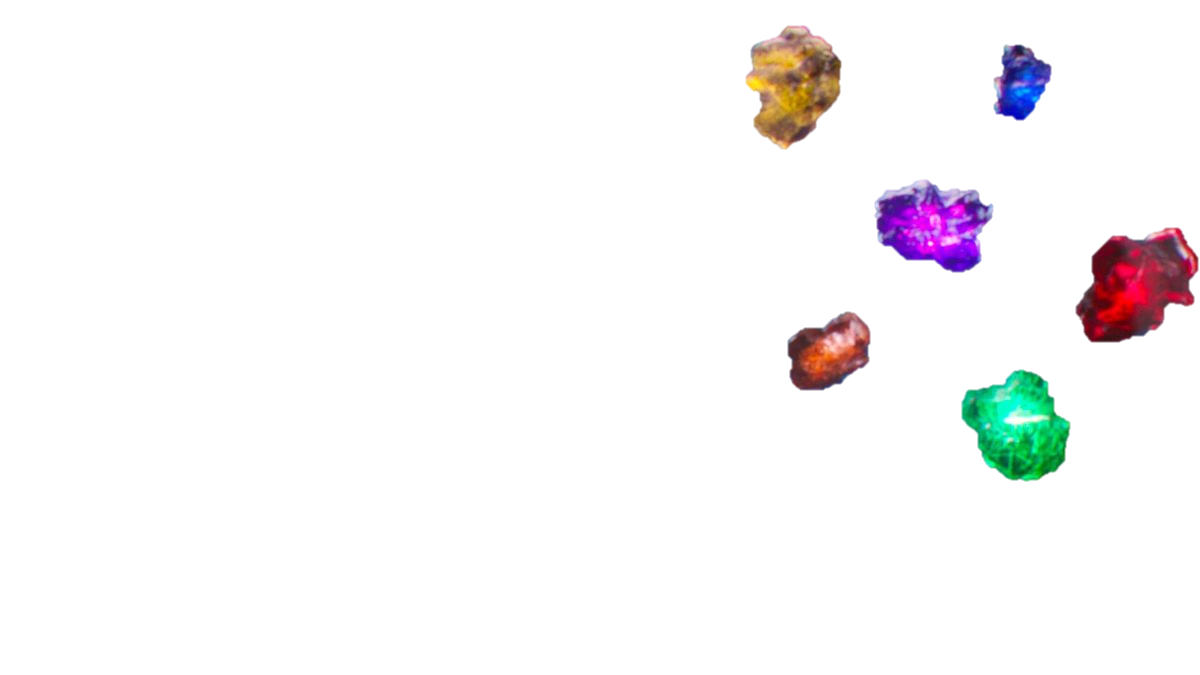 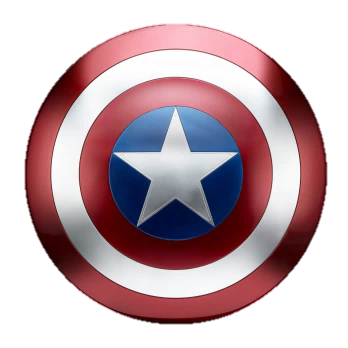 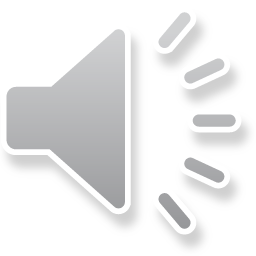 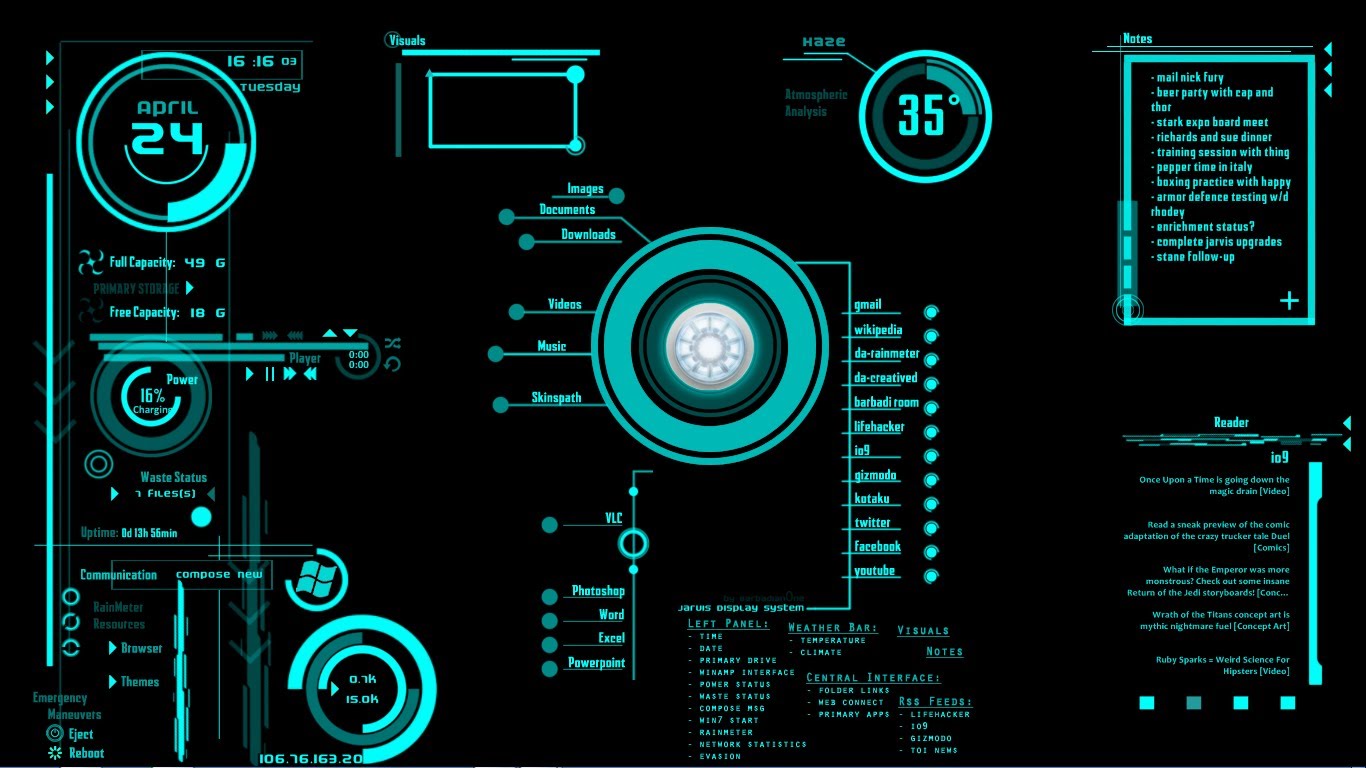 What season is Halloween in?
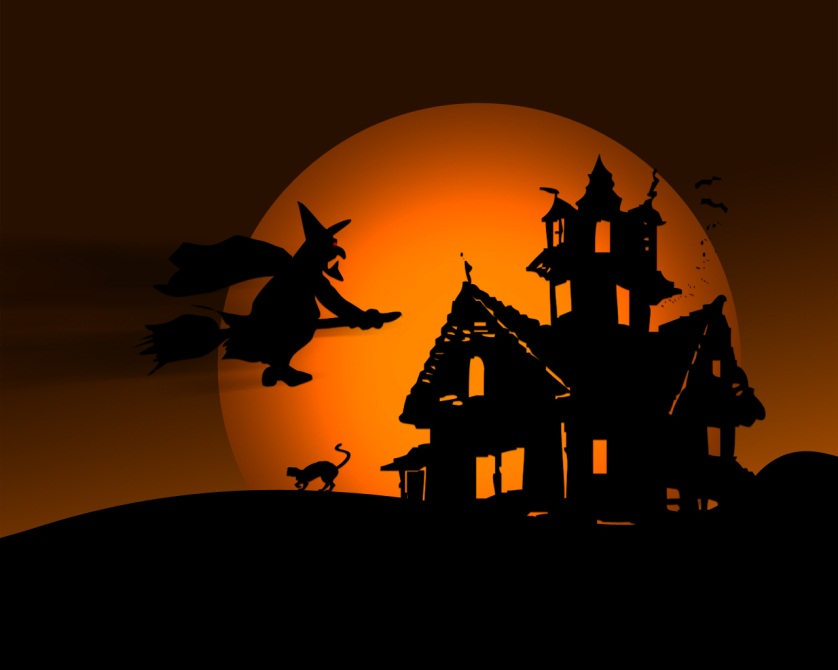 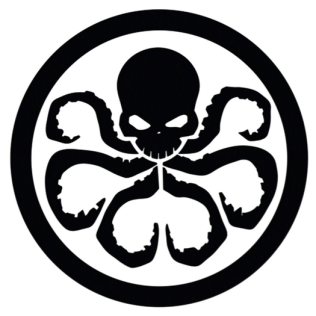 Autumn
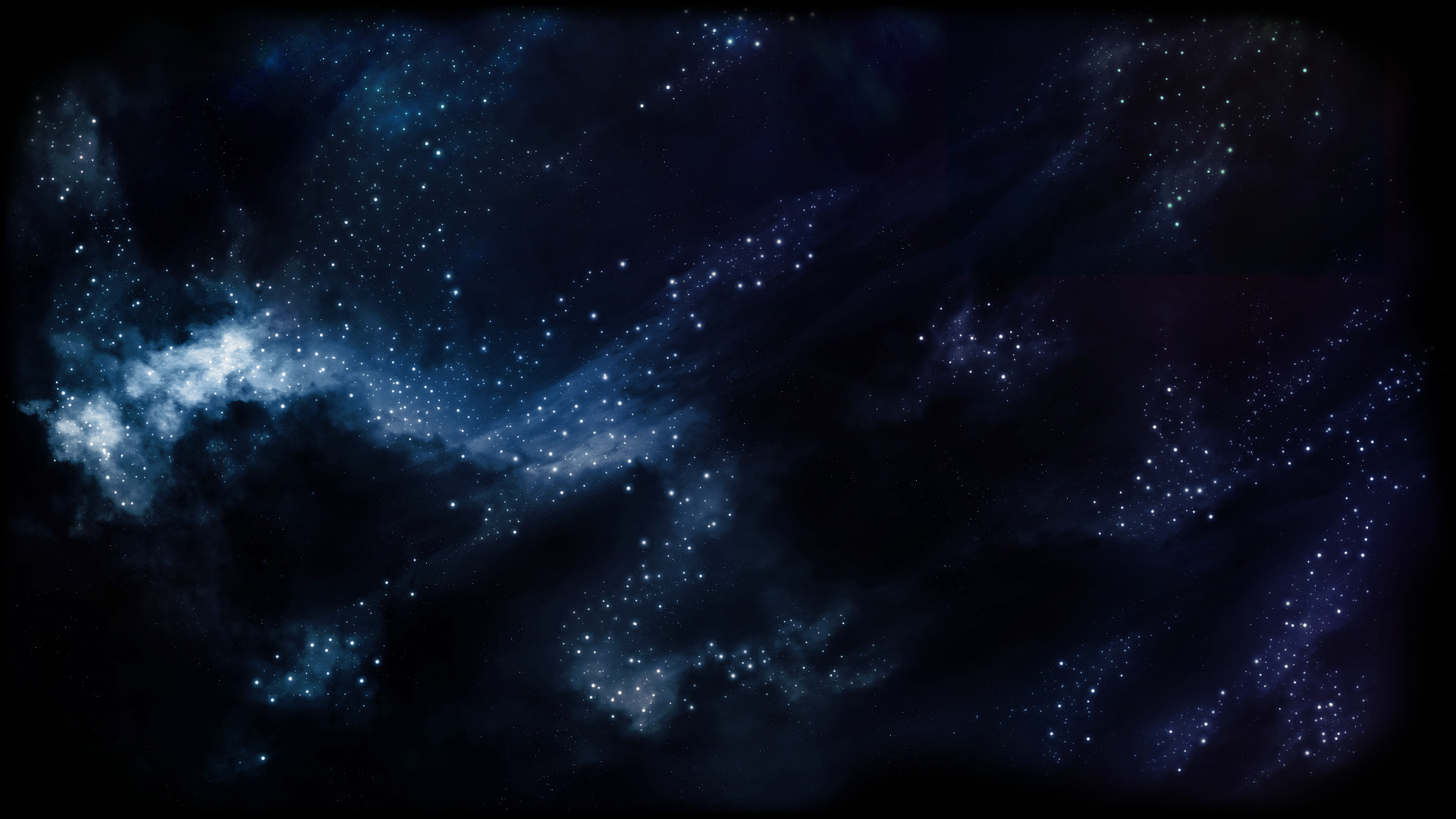 2 POINTS!
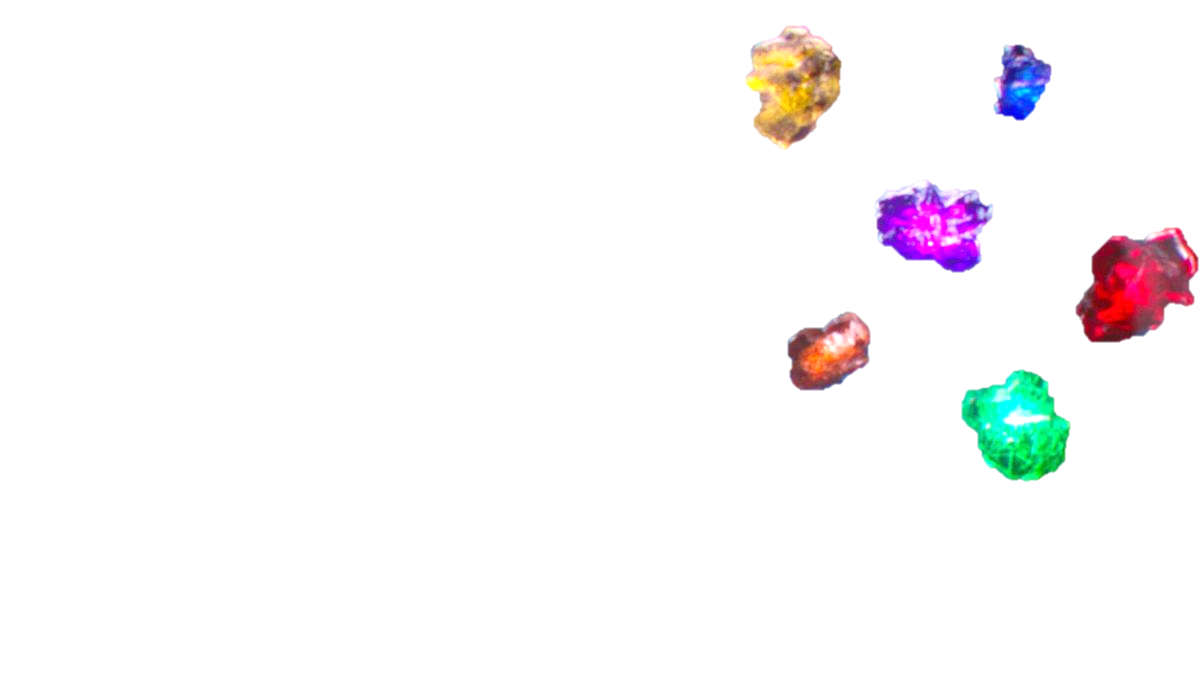 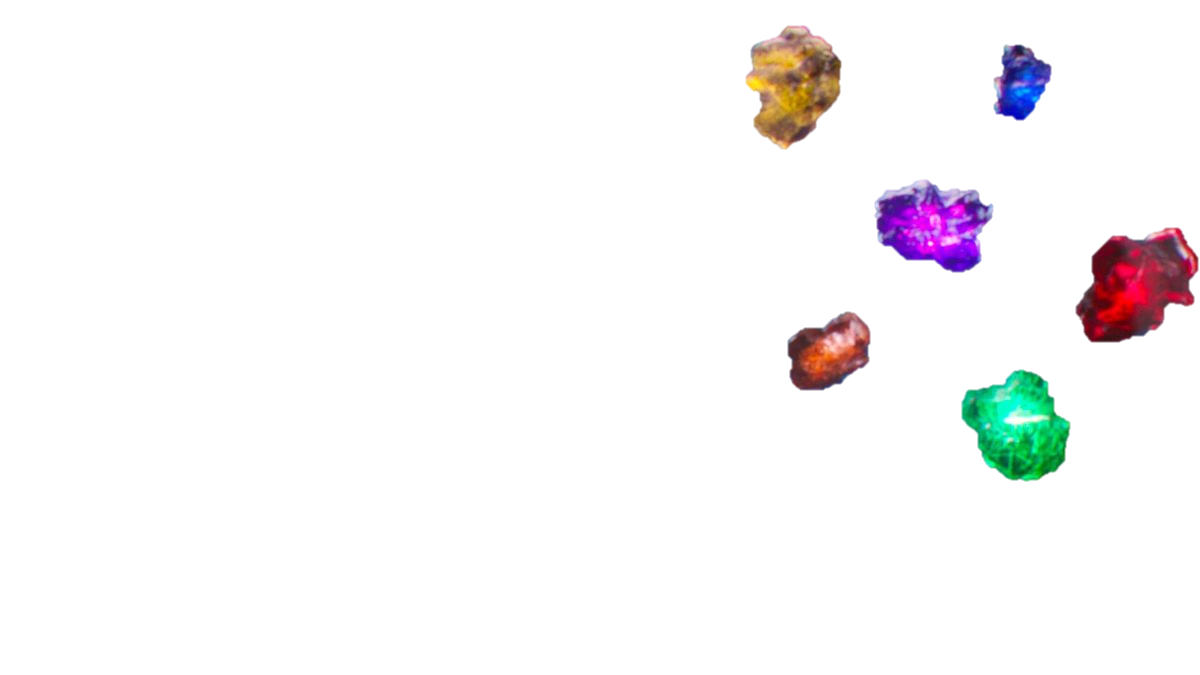 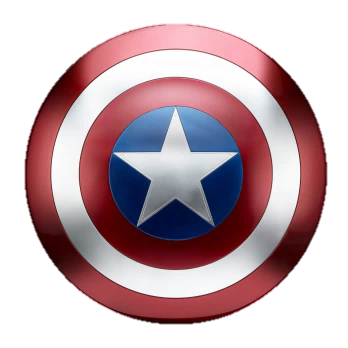 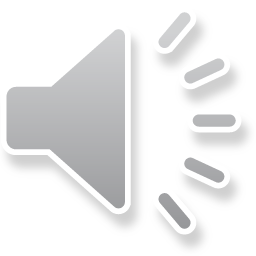 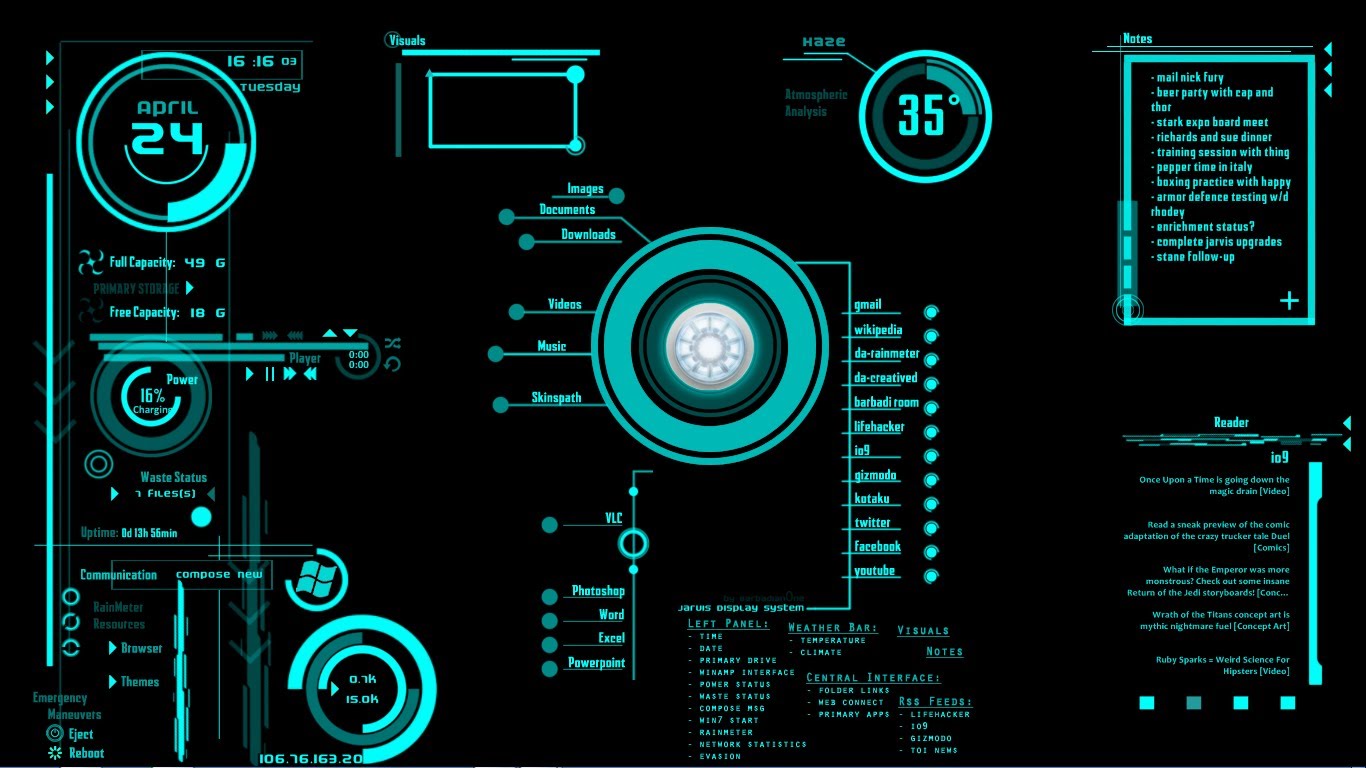 What season is New Year in?
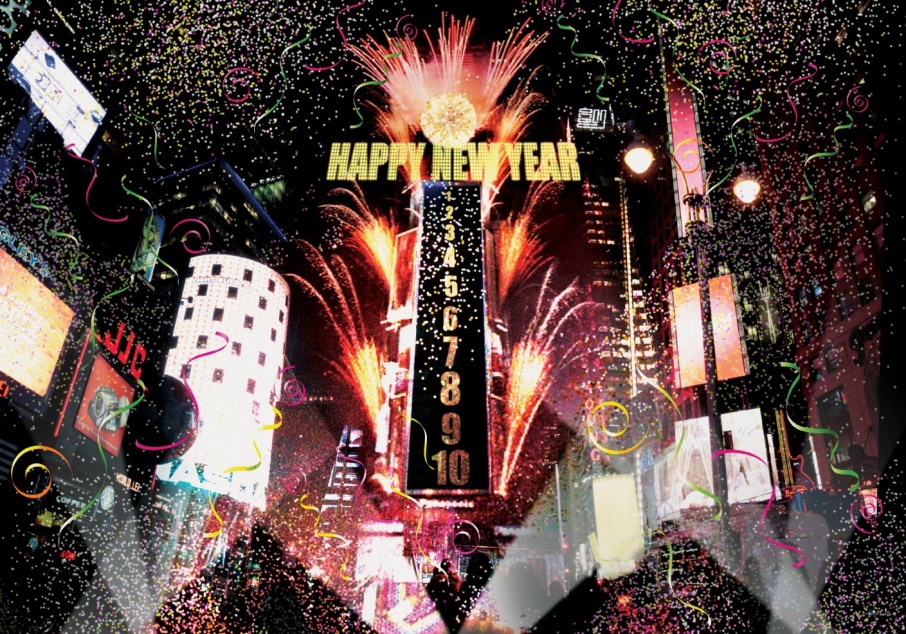 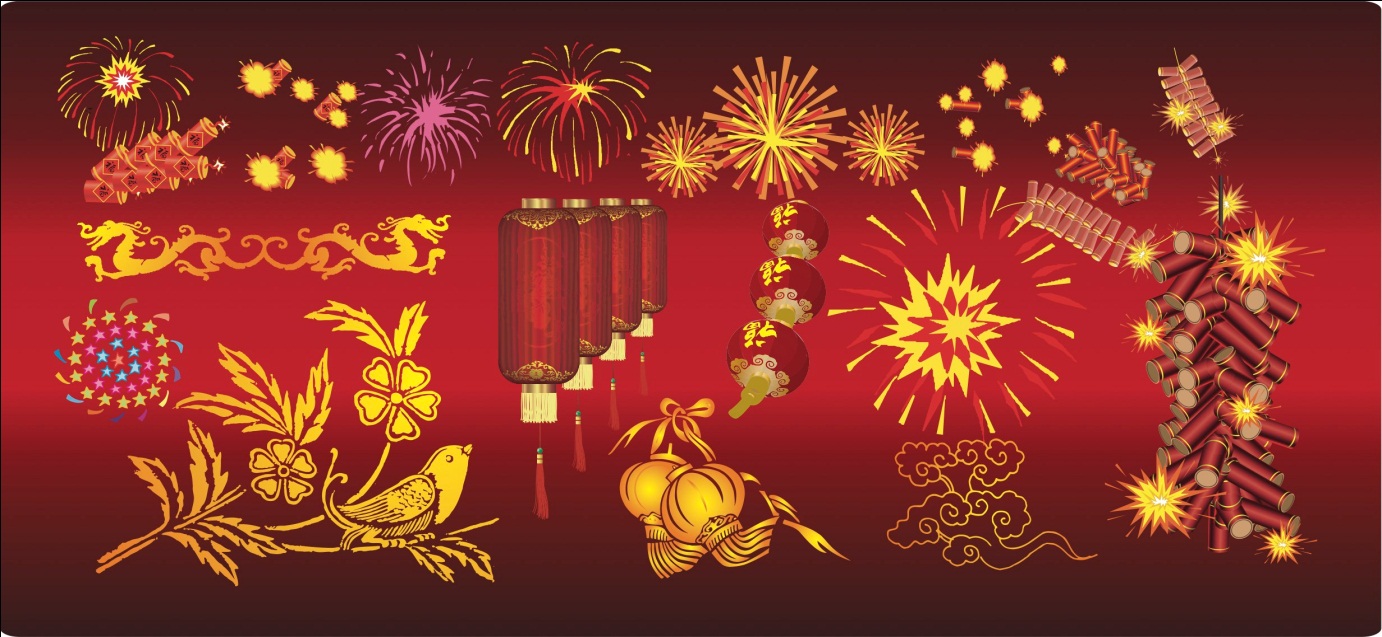 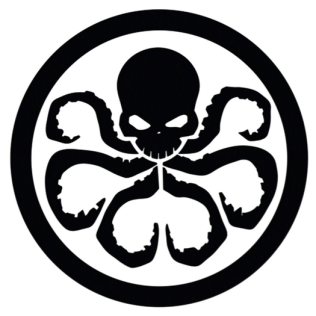 Winter
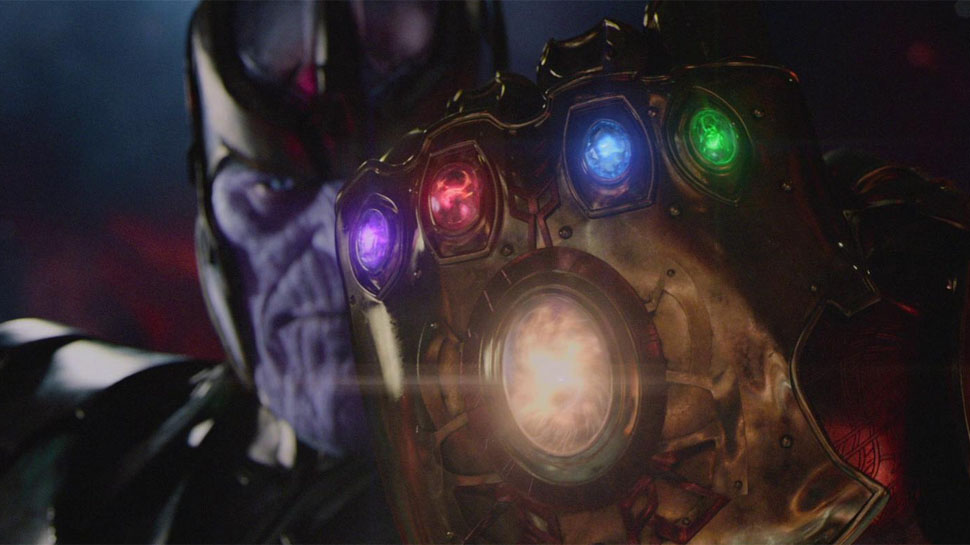 You have to fight Thanos!
Choose a hero…
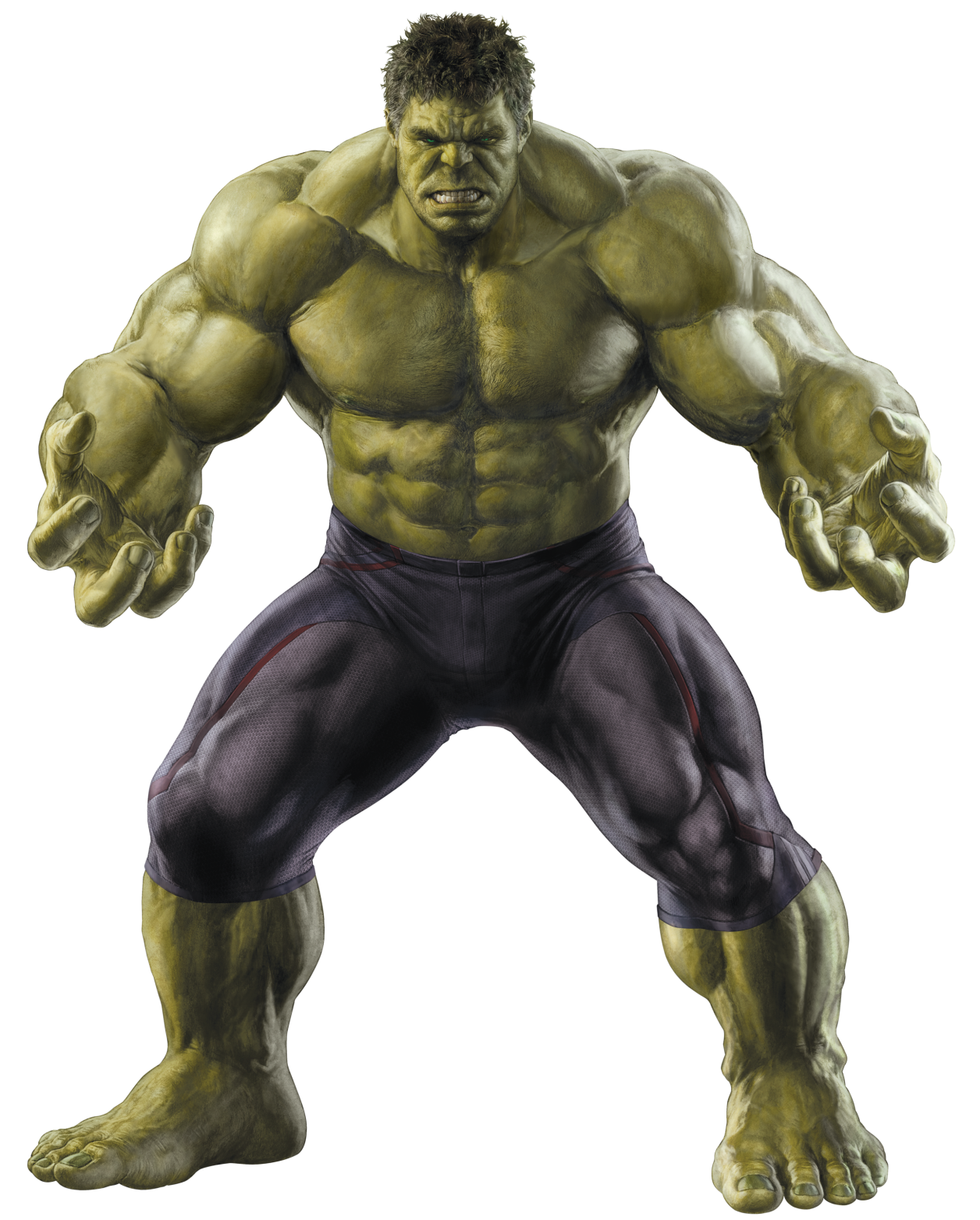 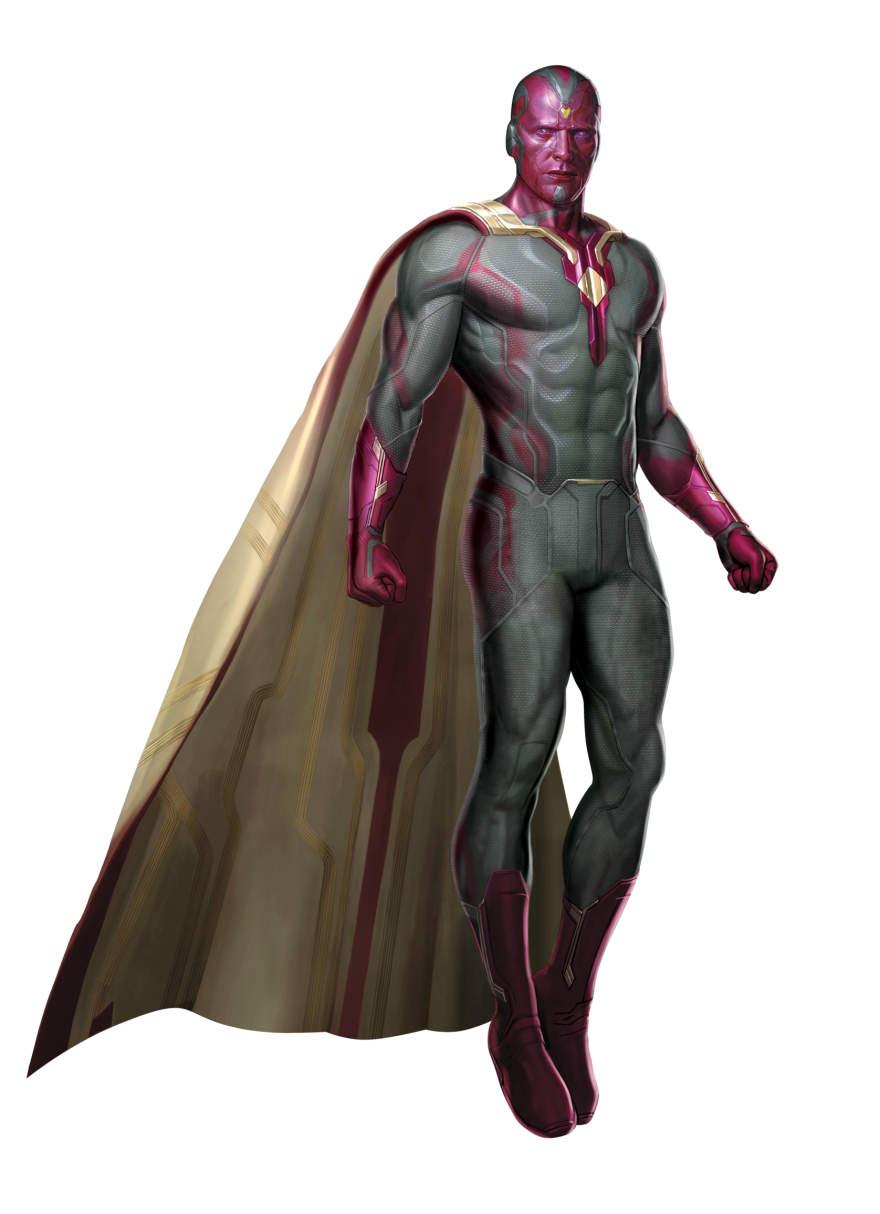 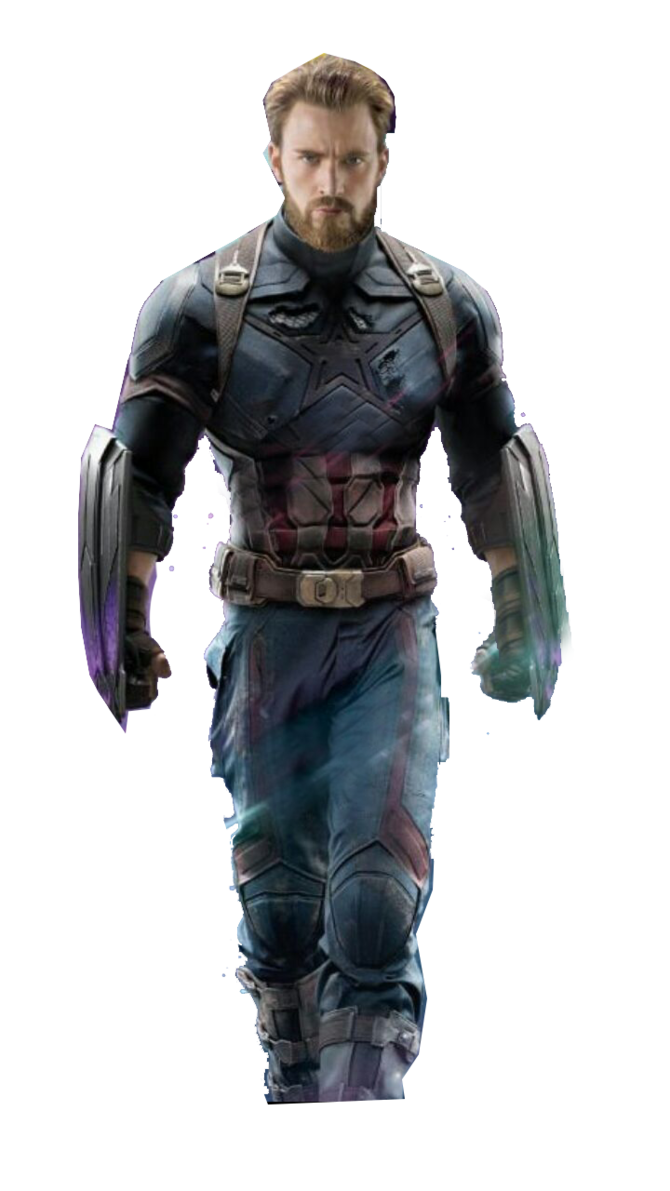 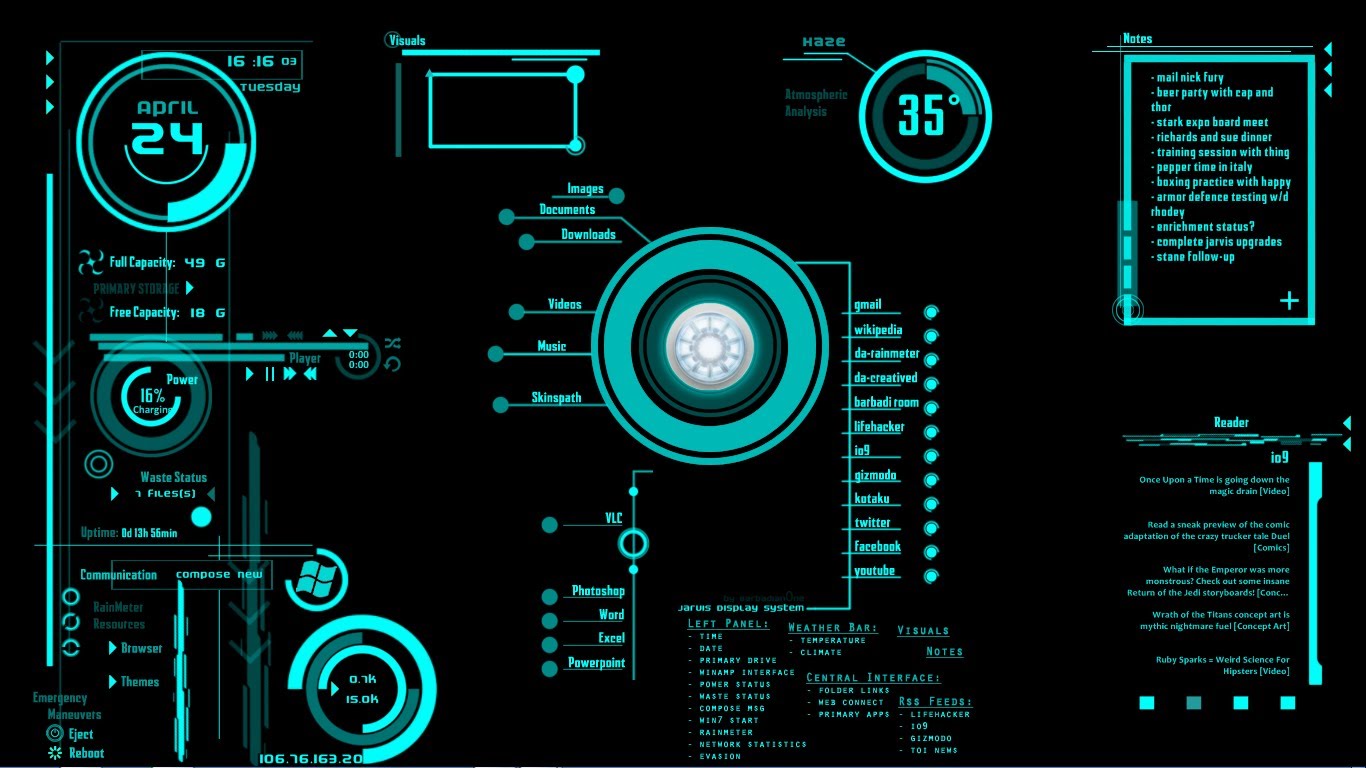 What season is the long school vacation in?
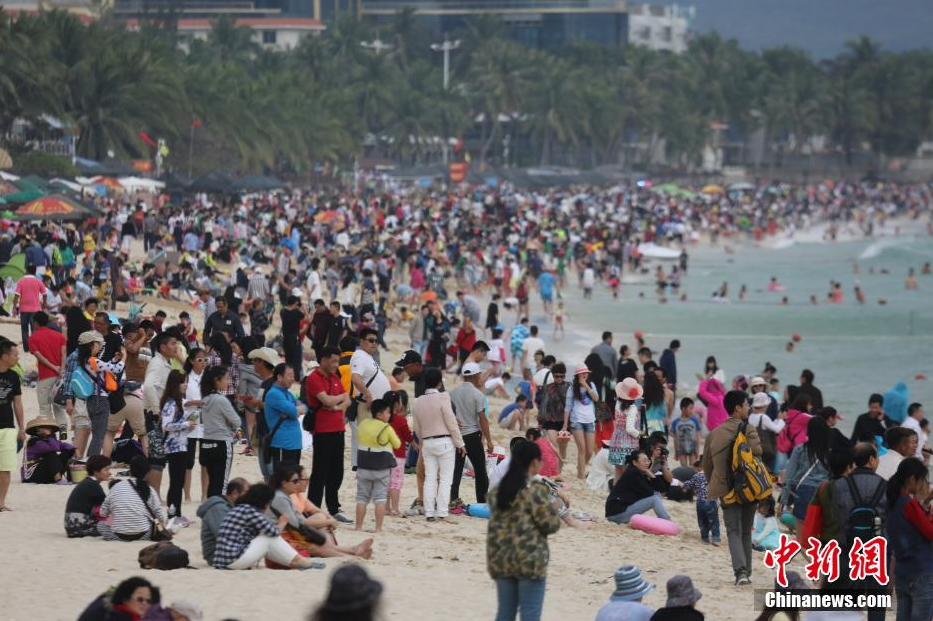 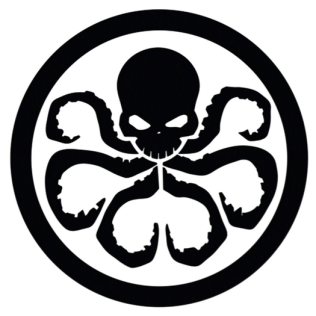 Summer
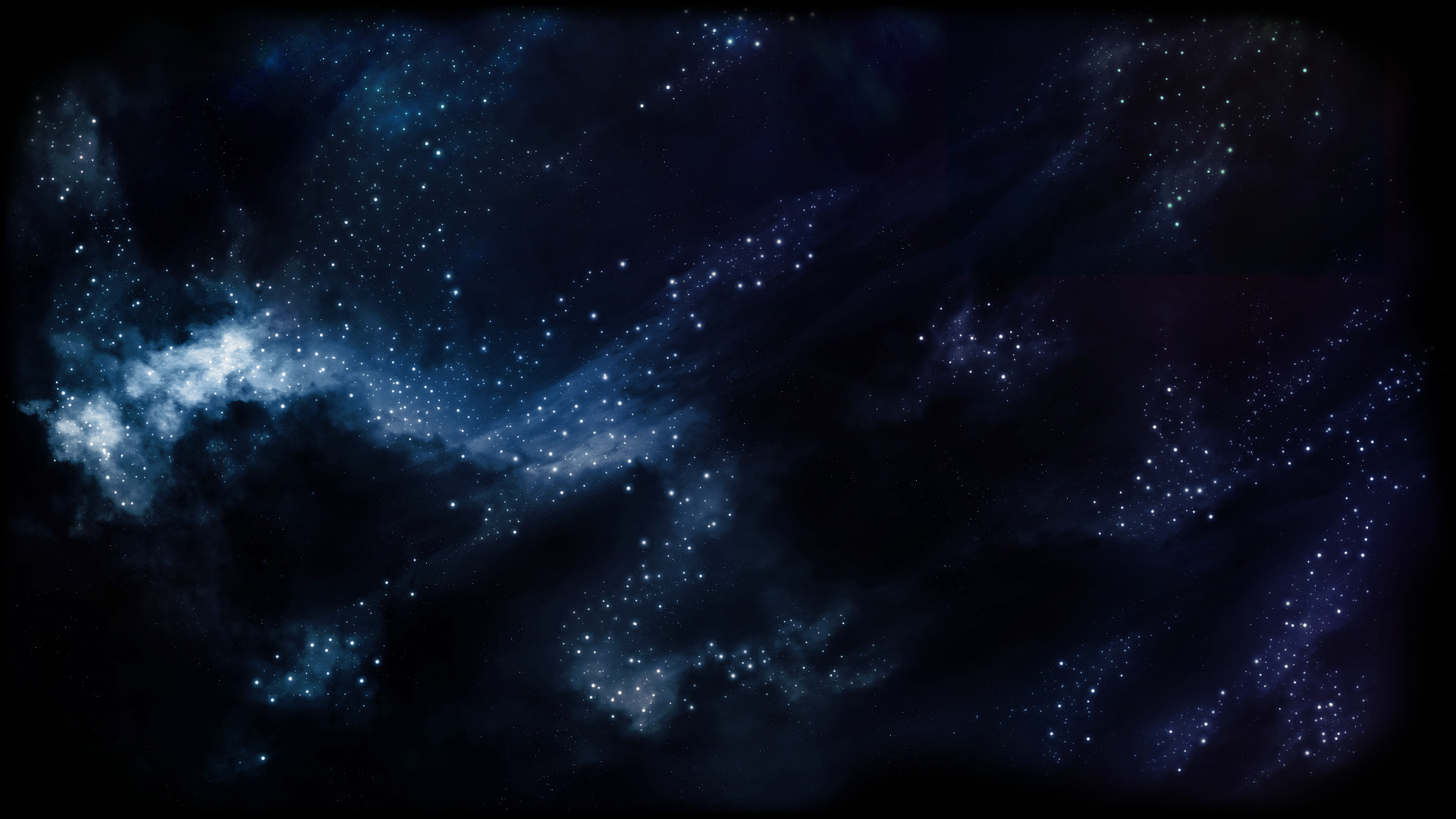 4 POINTS!
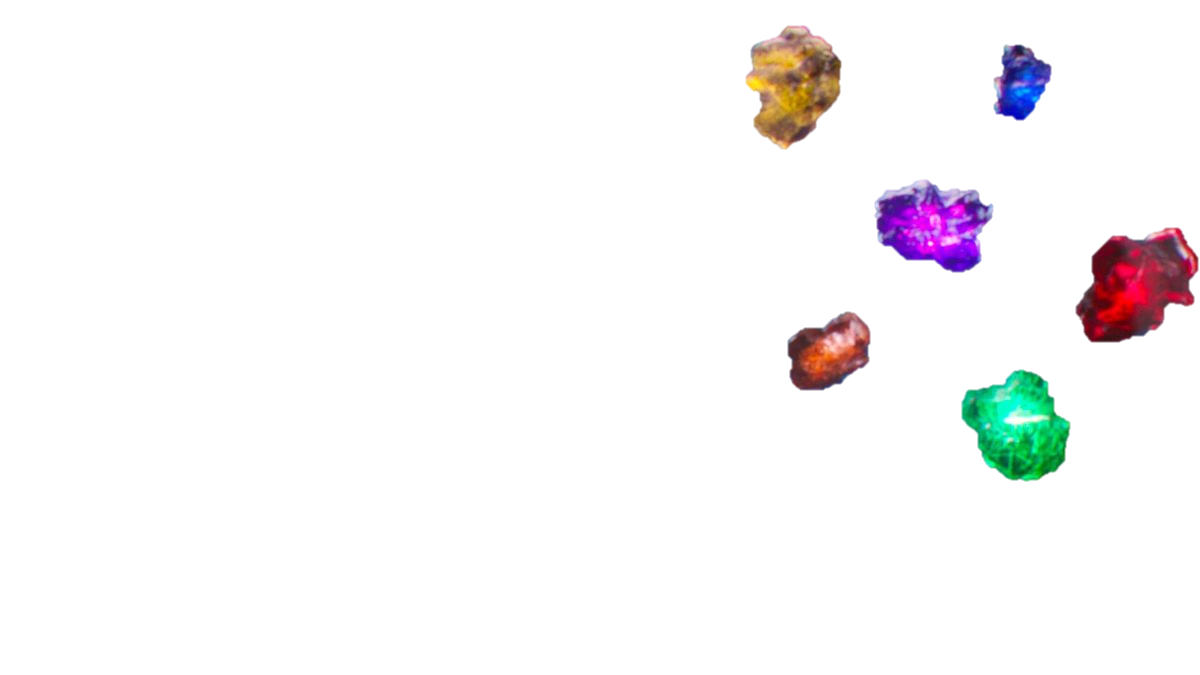 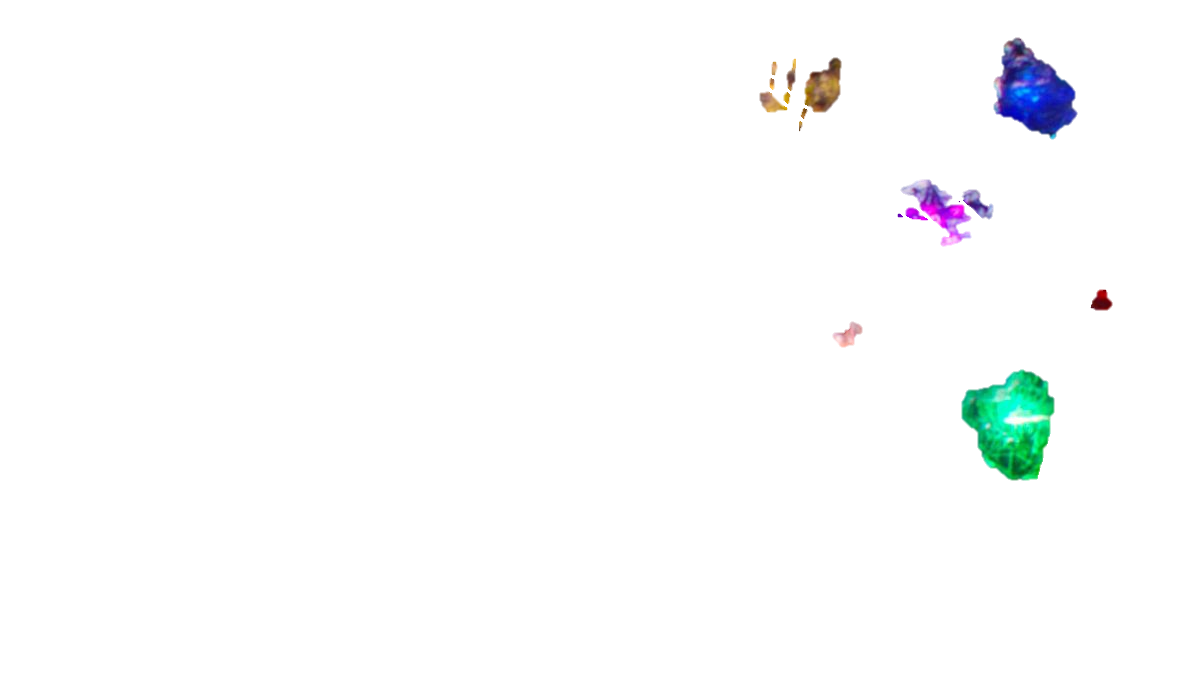 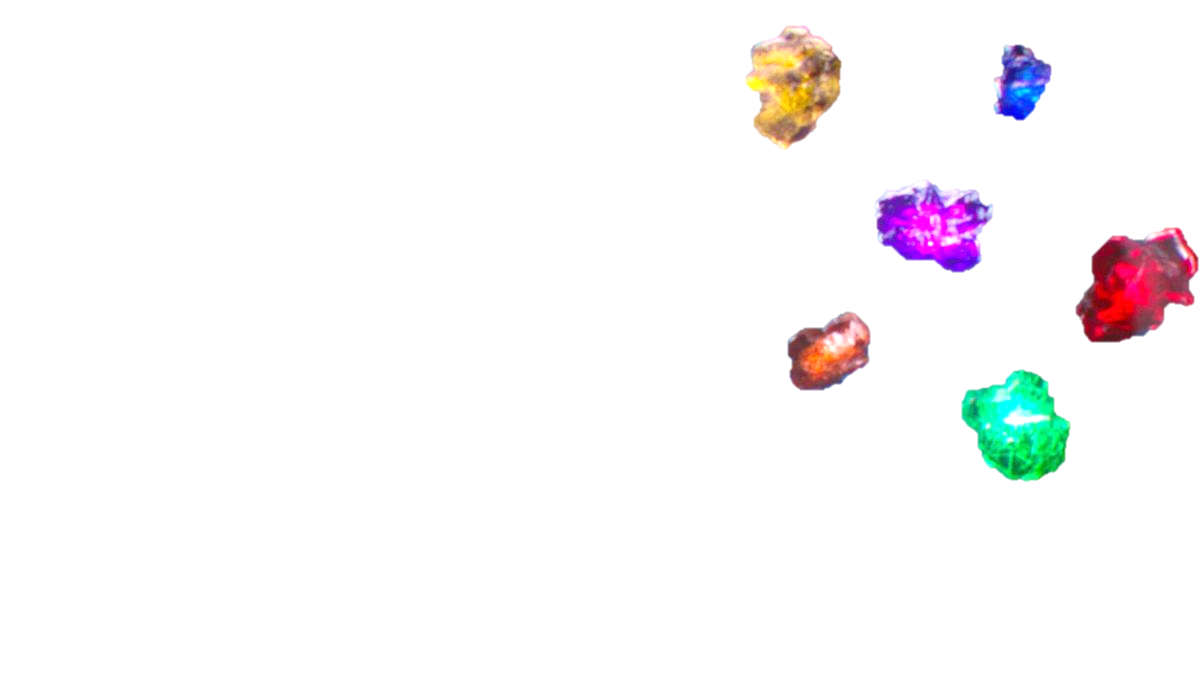 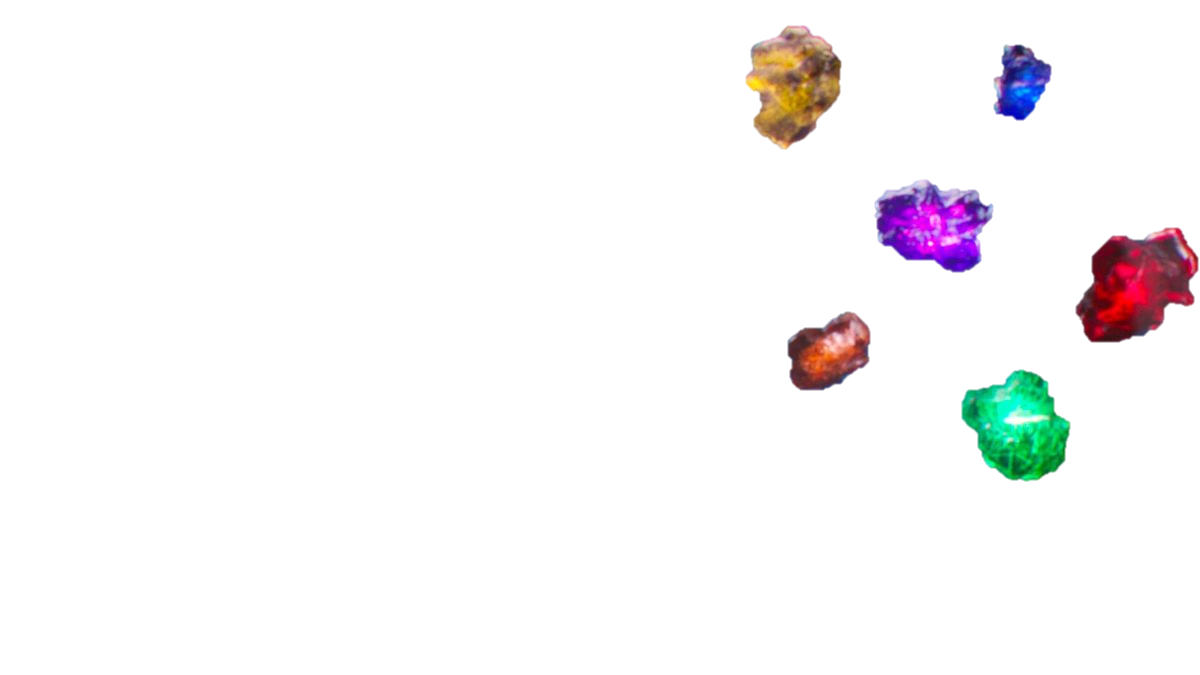 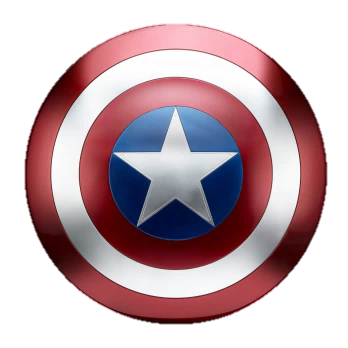 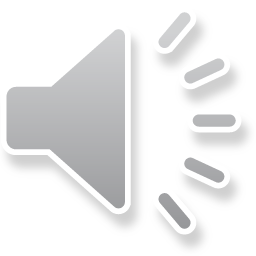 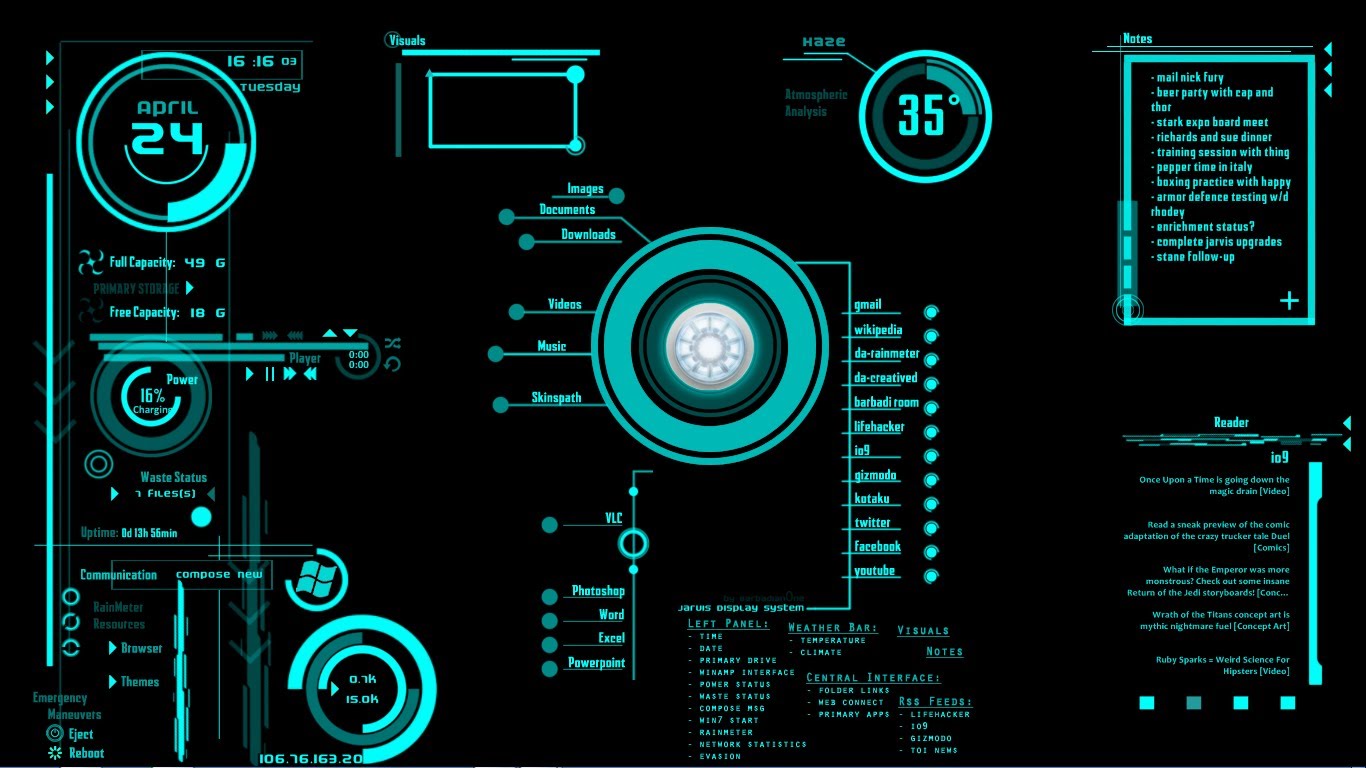 What season is it?
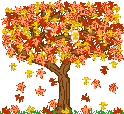 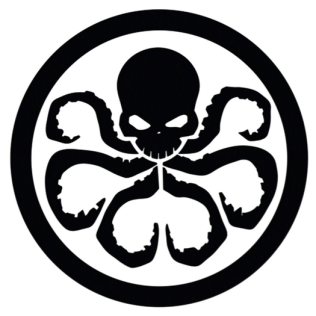 Autumn
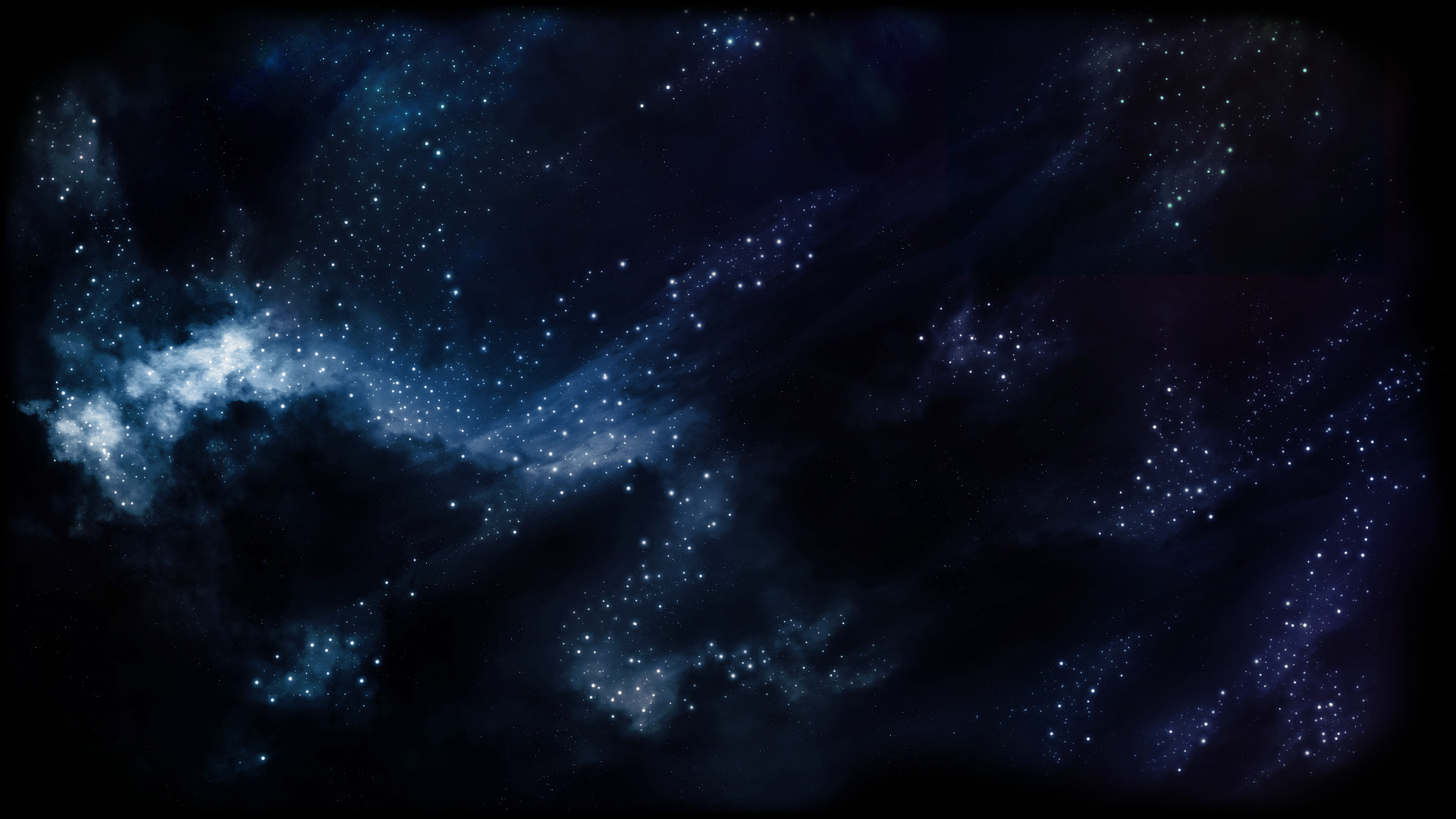 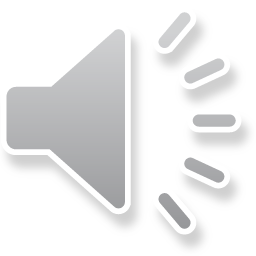 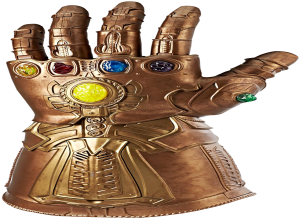 12 POINTS!
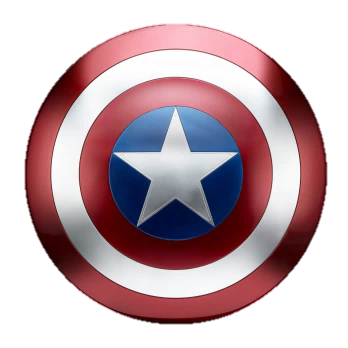 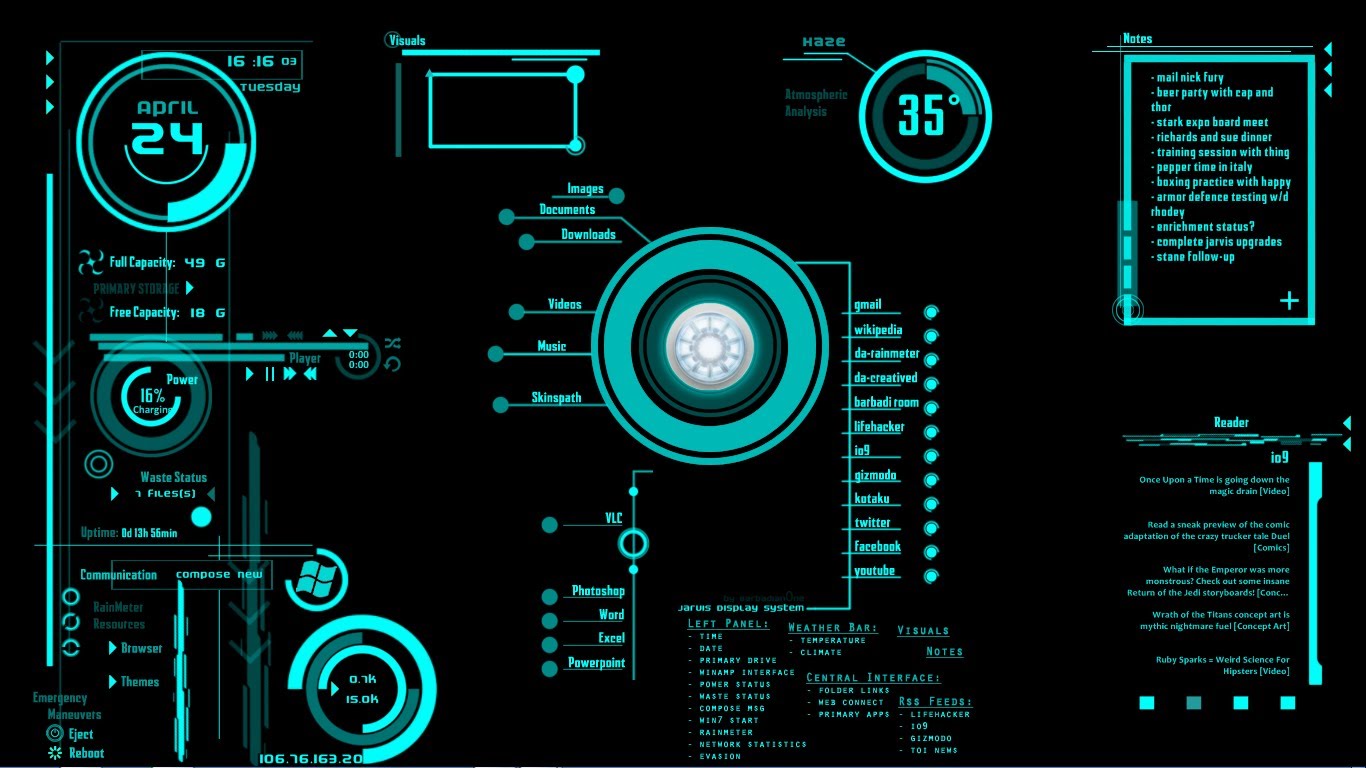 What season is it?
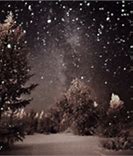 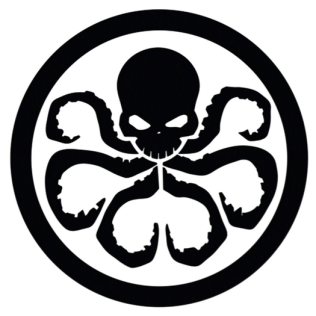 Winter
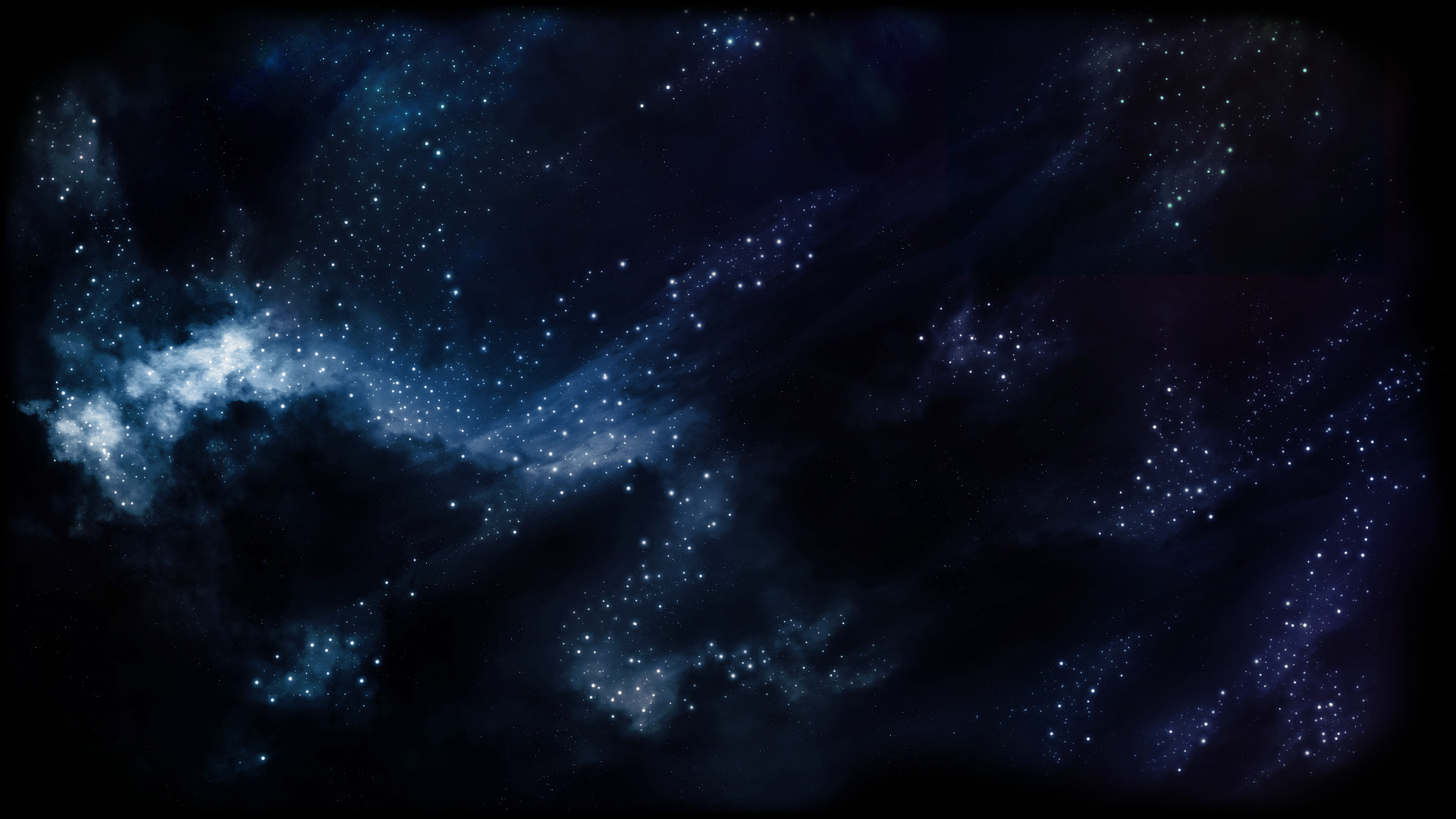 5 POINTS!
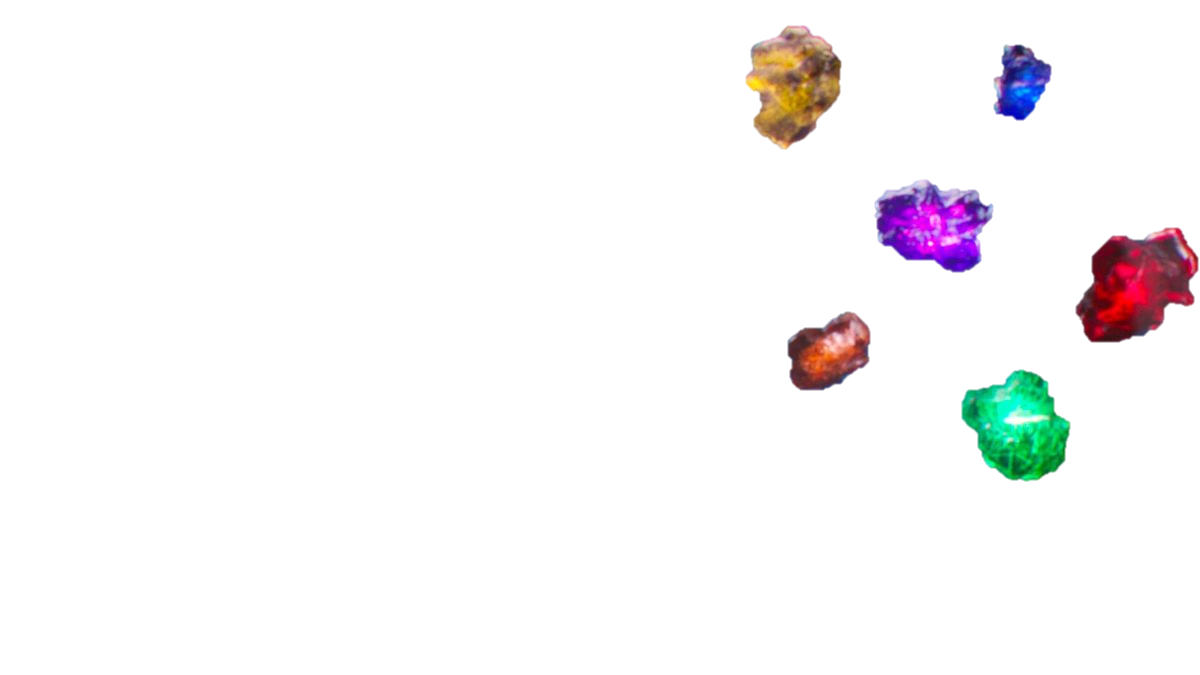 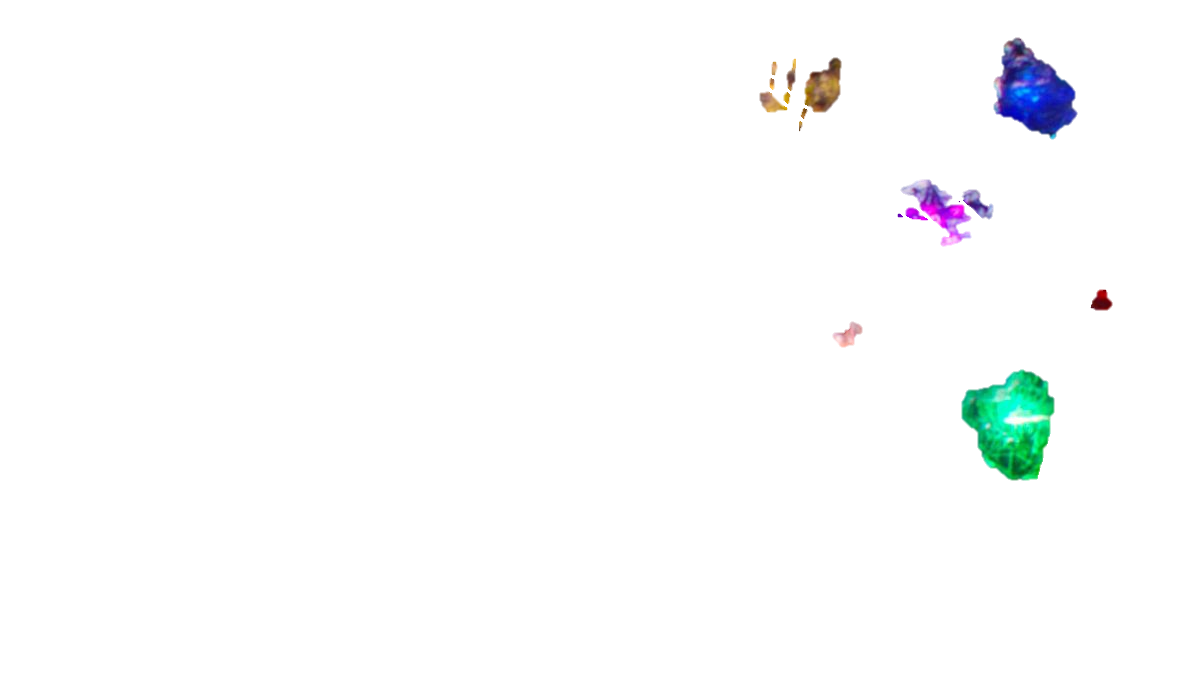 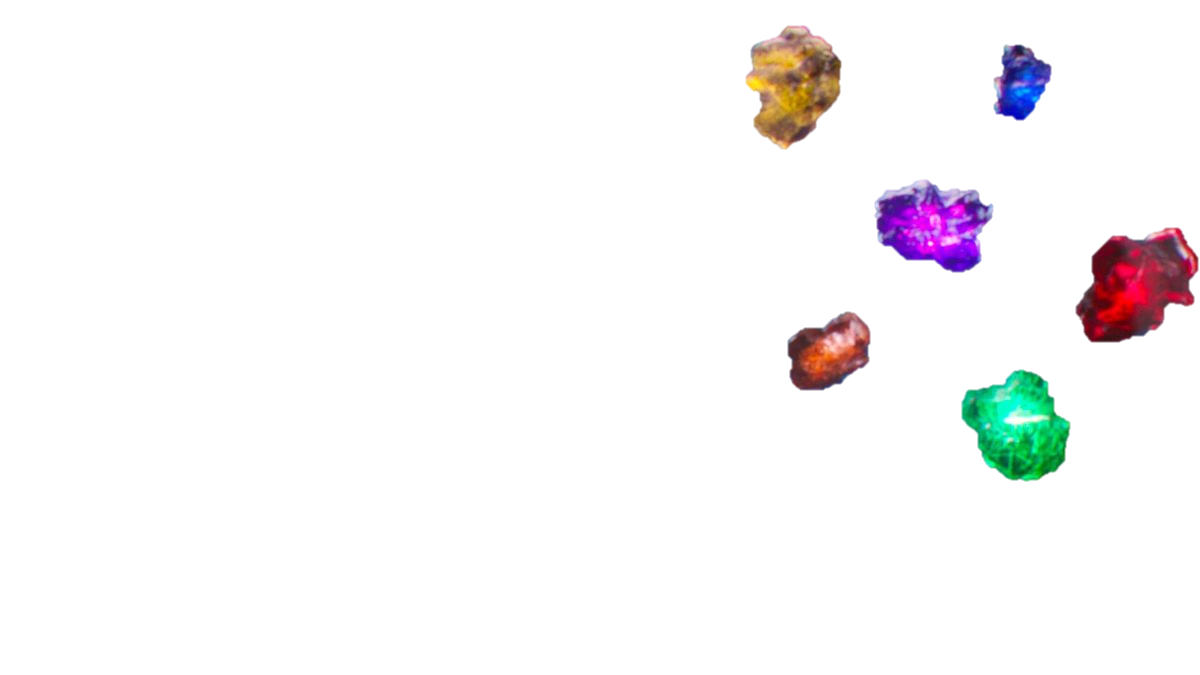 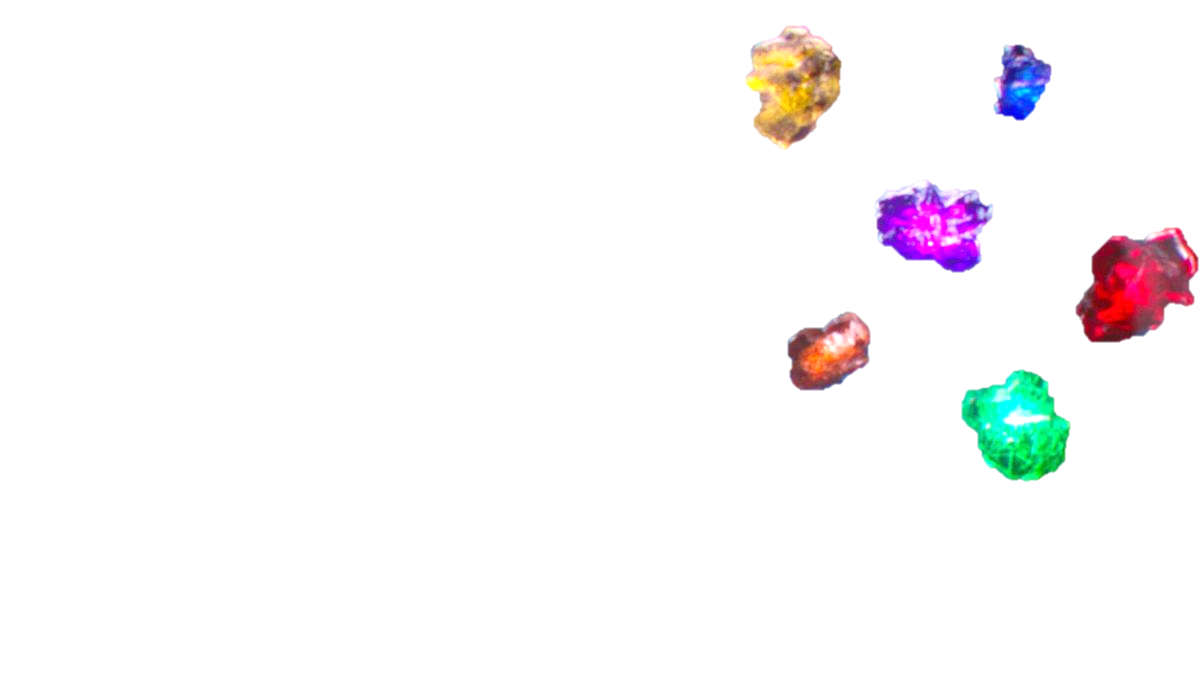 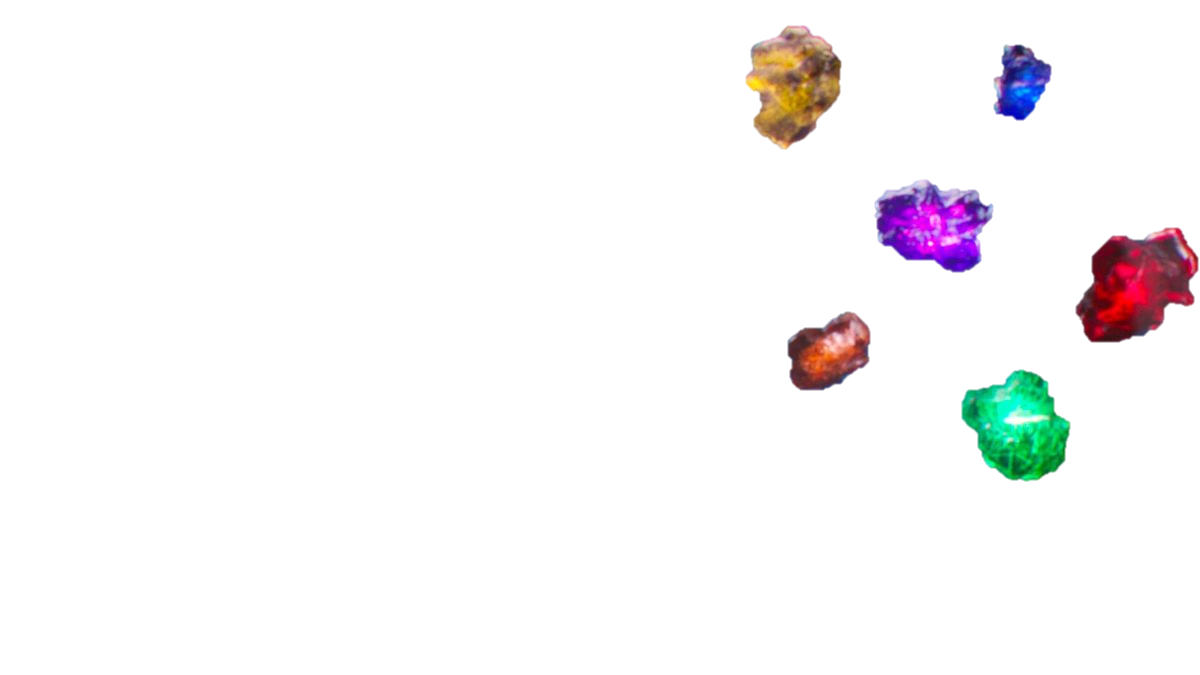 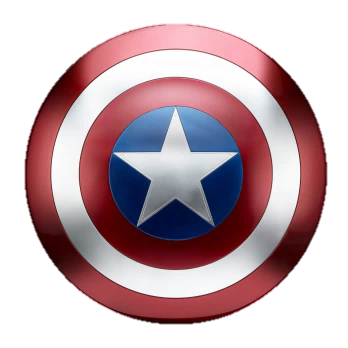 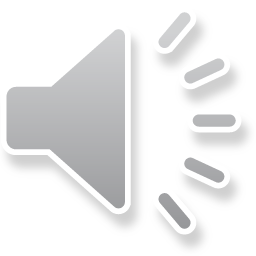 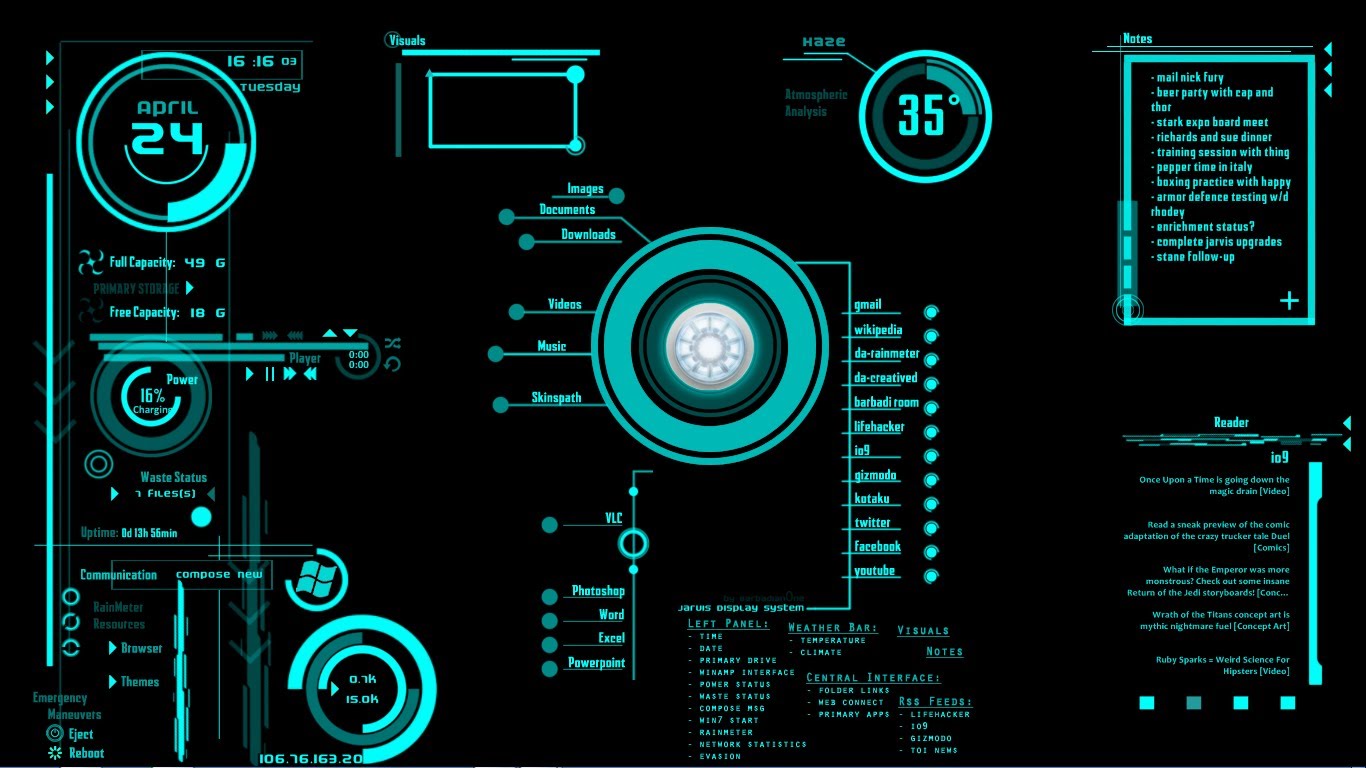 What season is it?
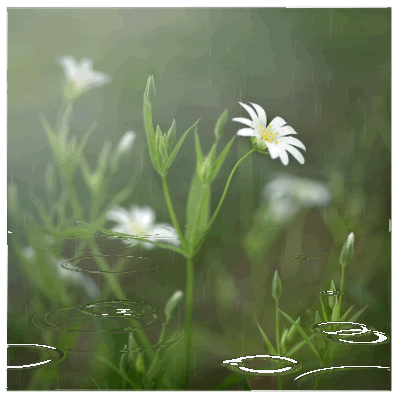 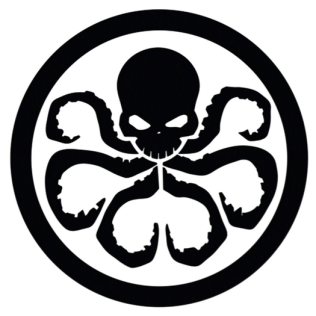 Spring
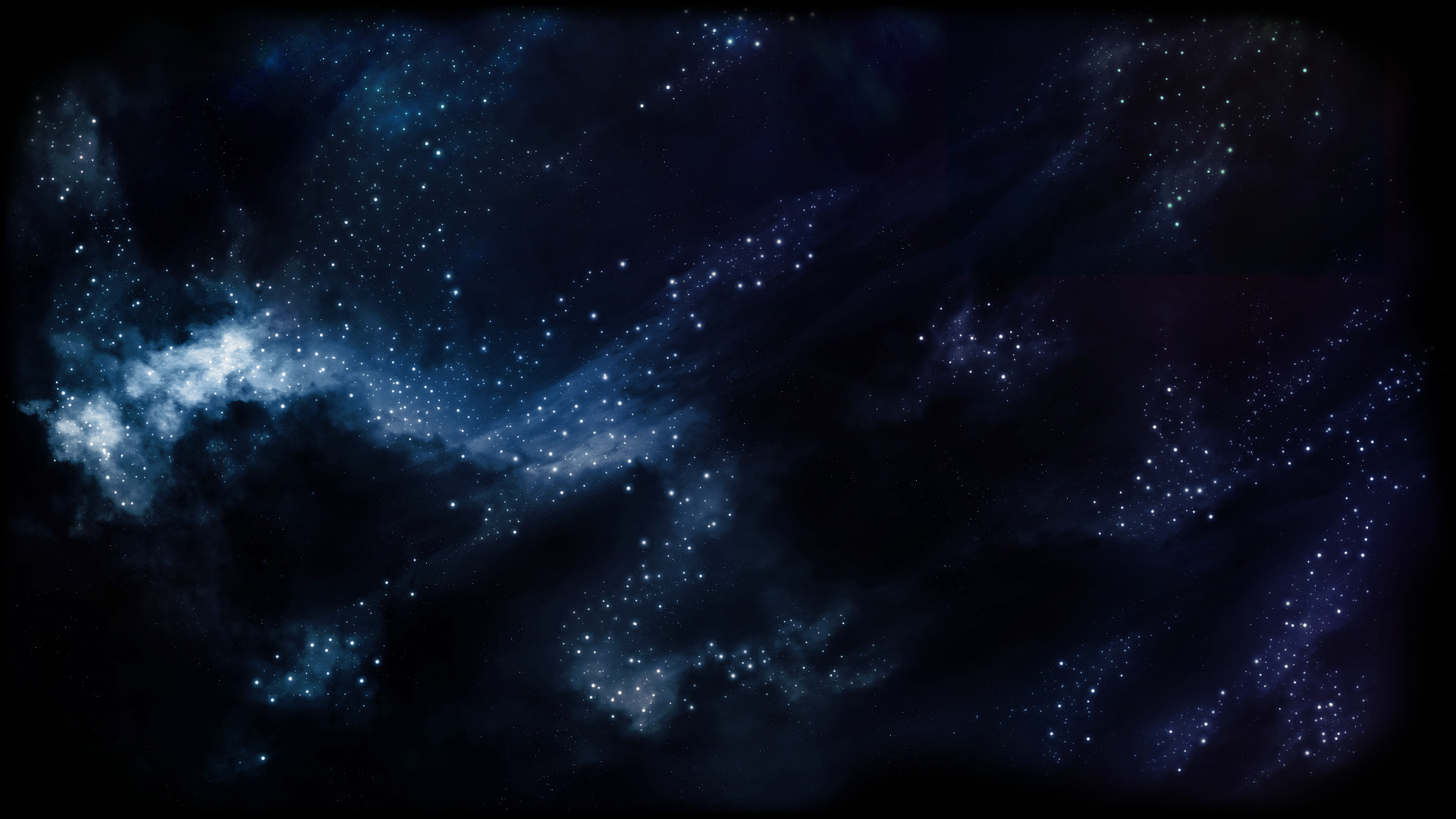 4 POINTS!
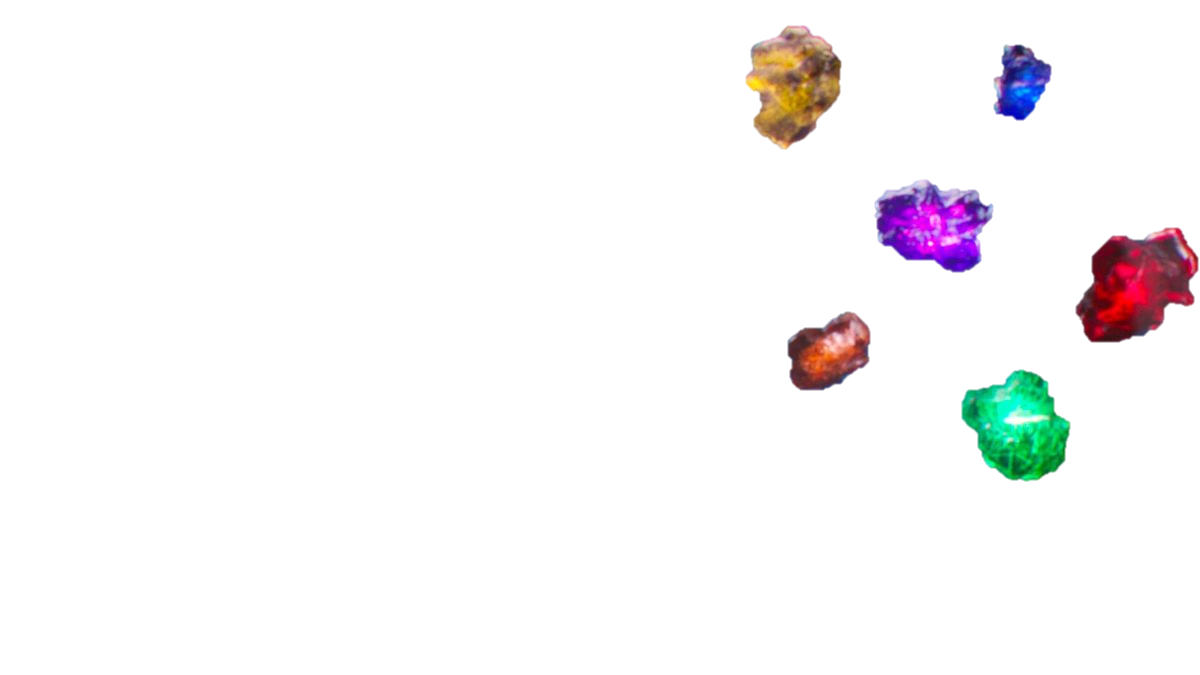 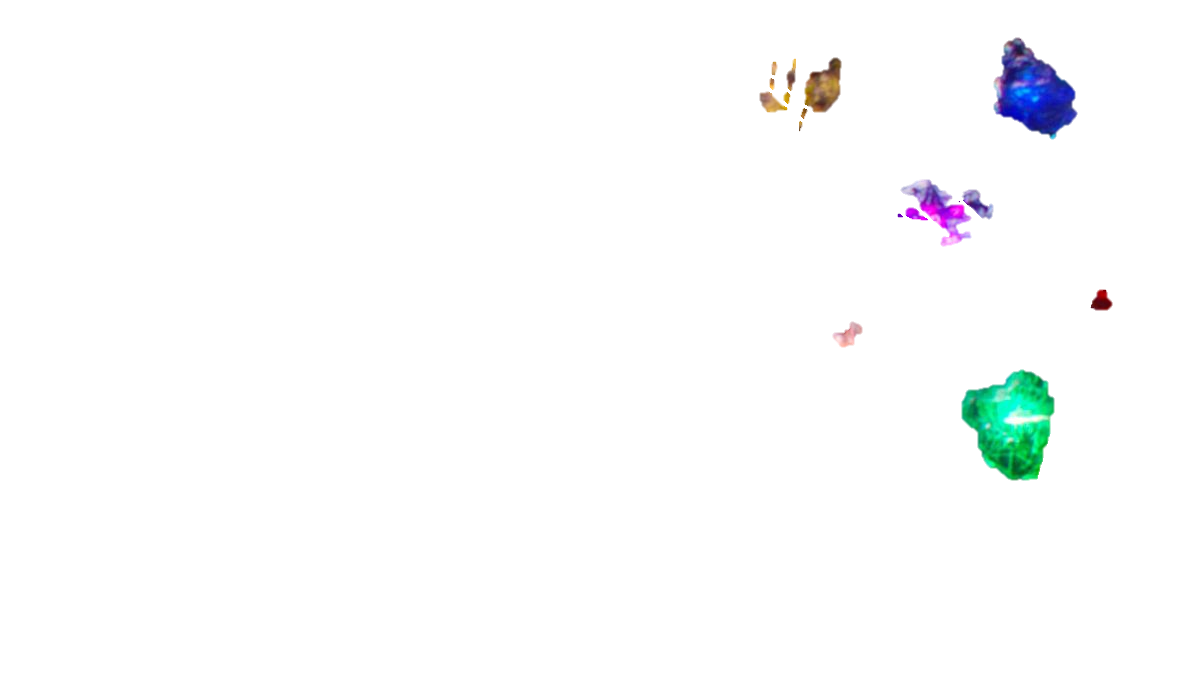 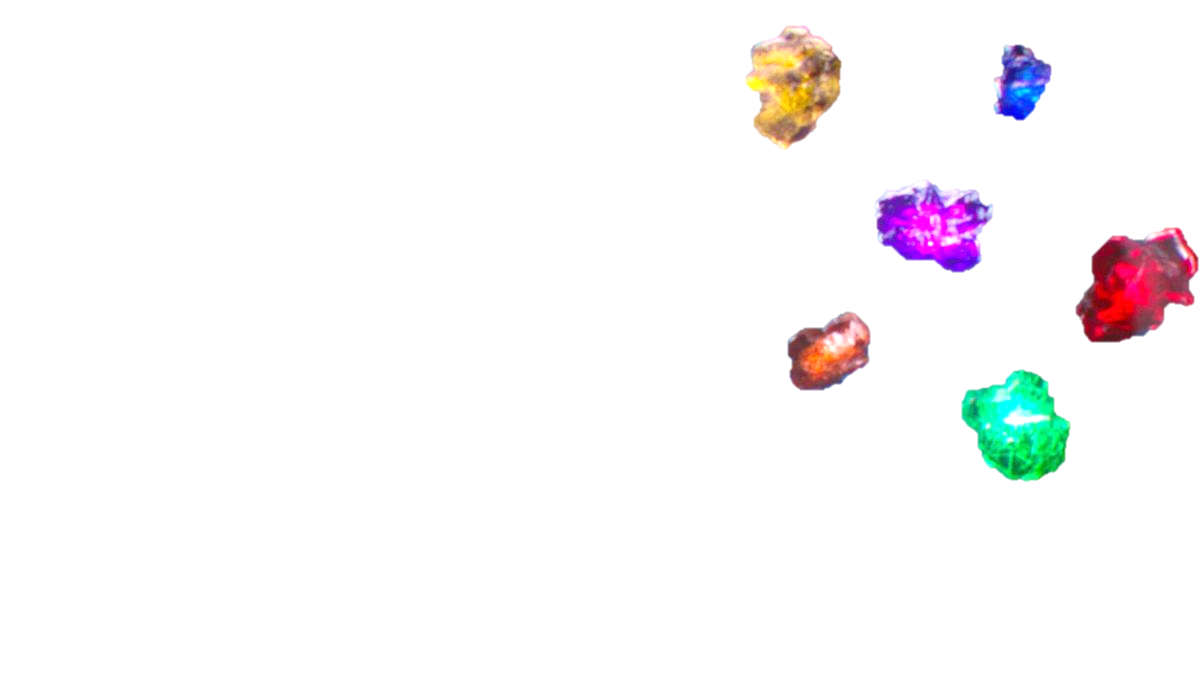 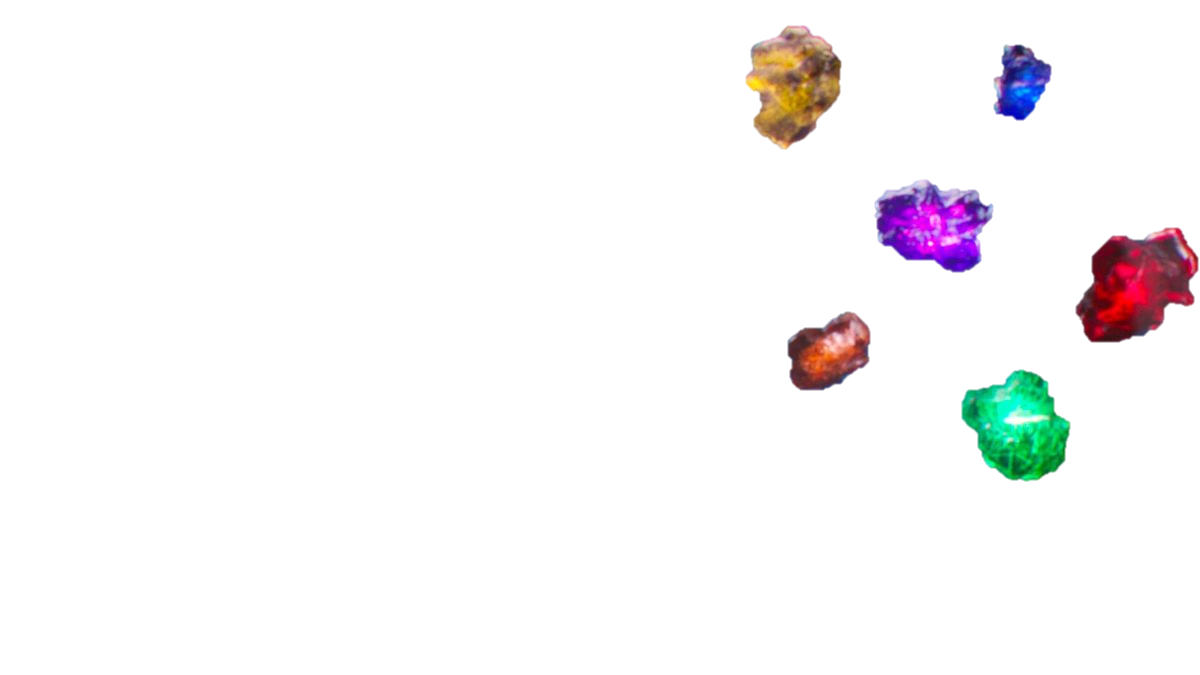 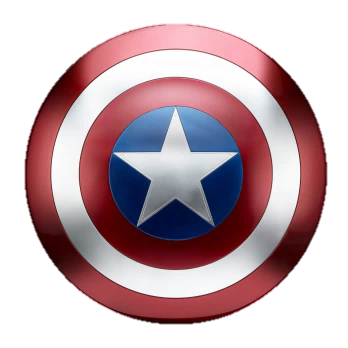 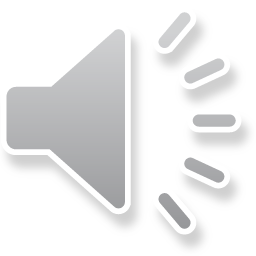 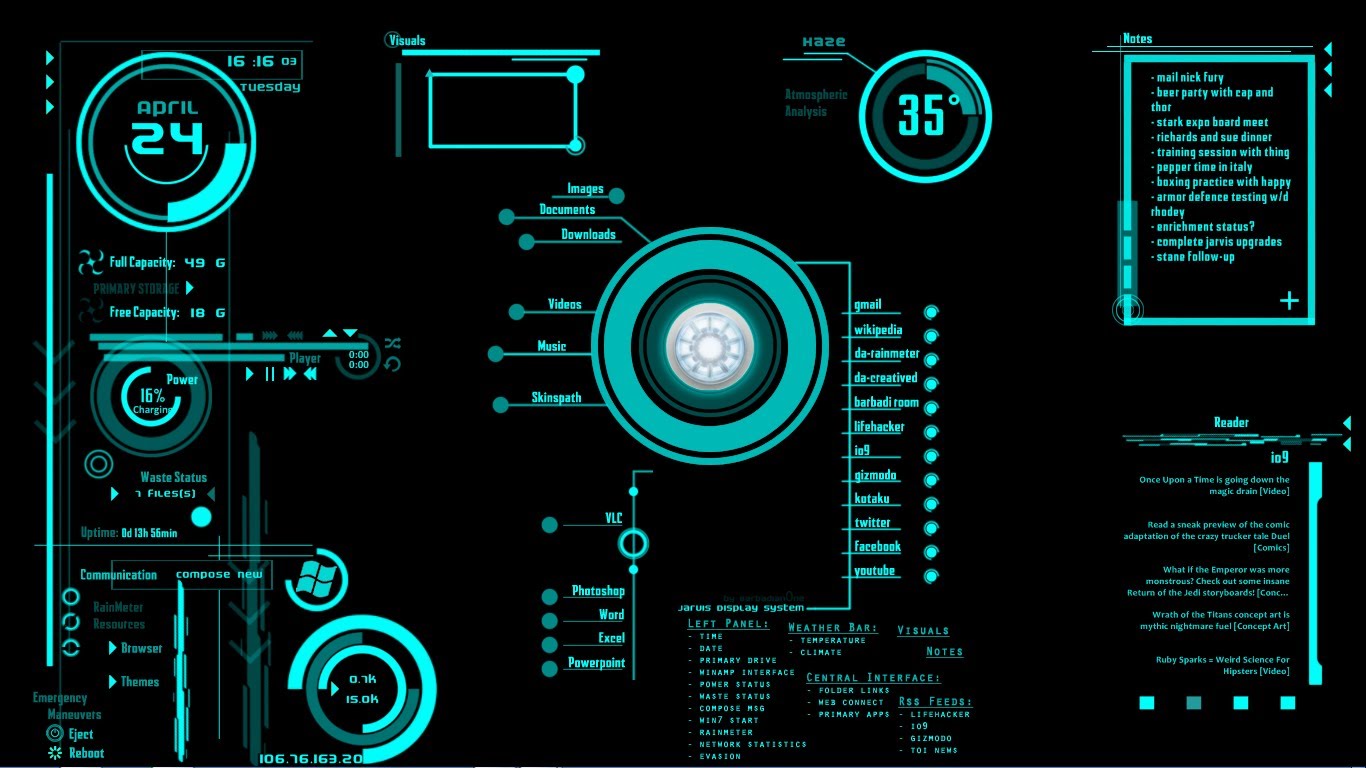 What season is it?
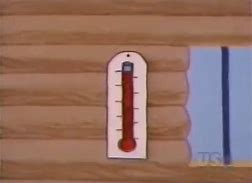 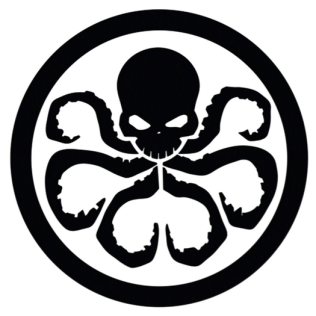 Summer
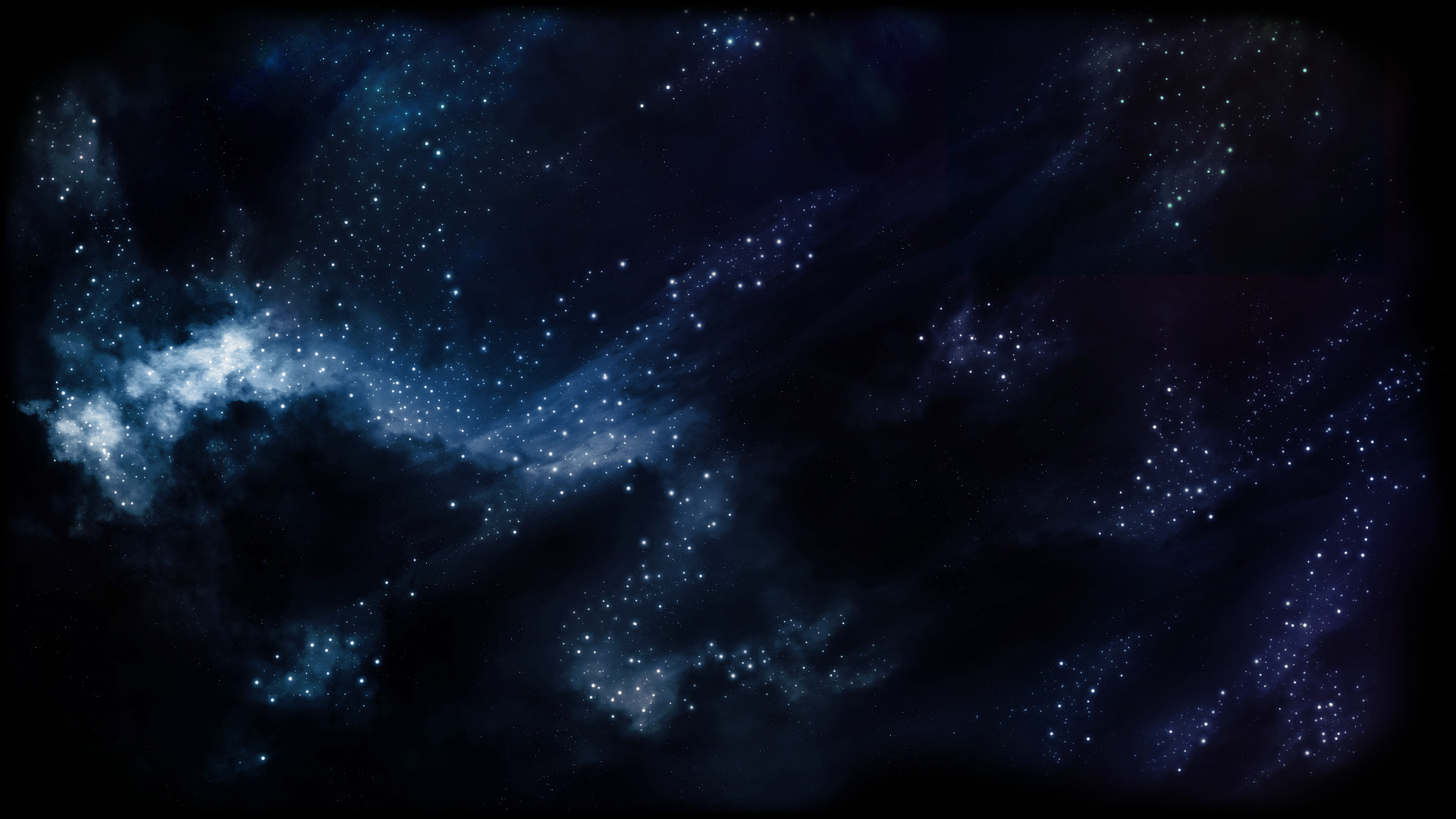 2 POINTS!
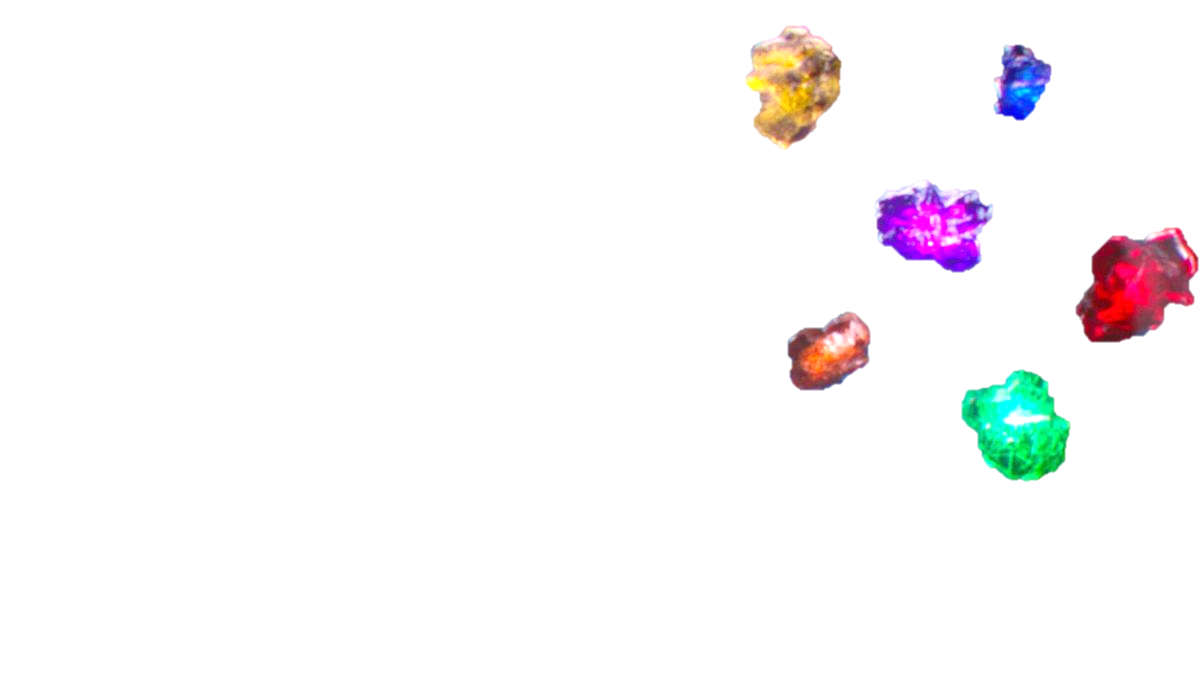 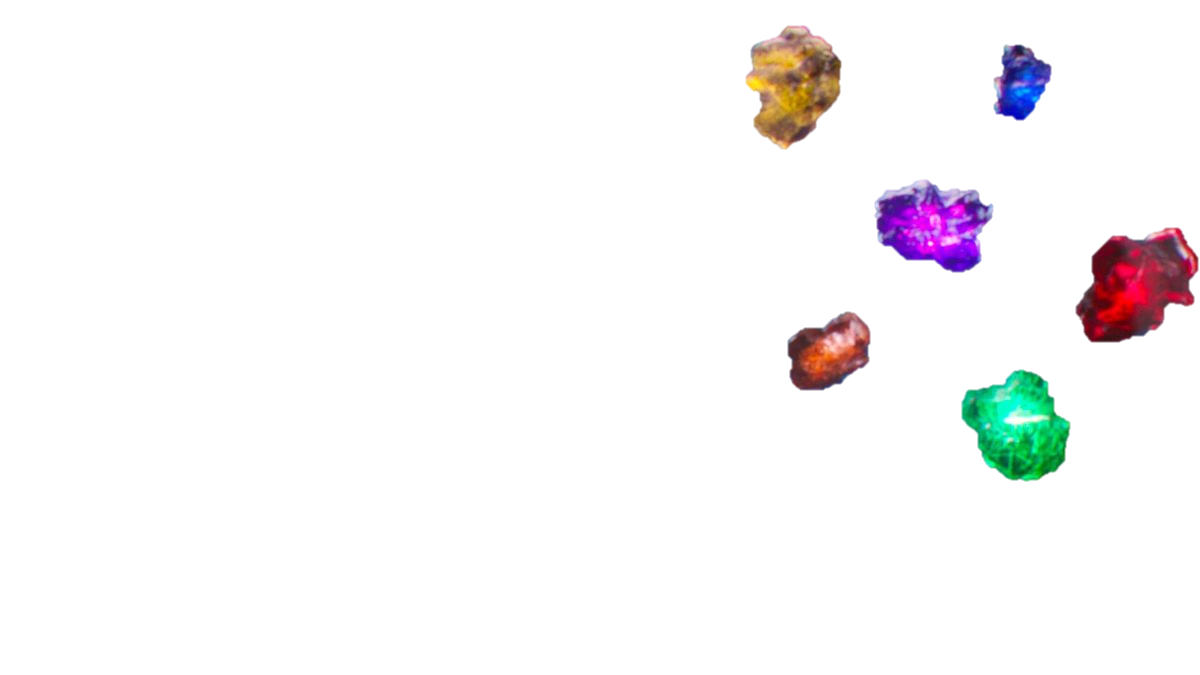 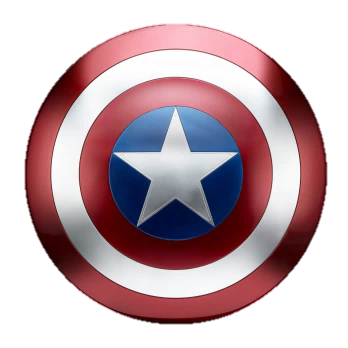 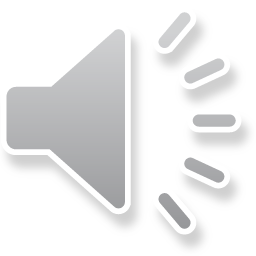 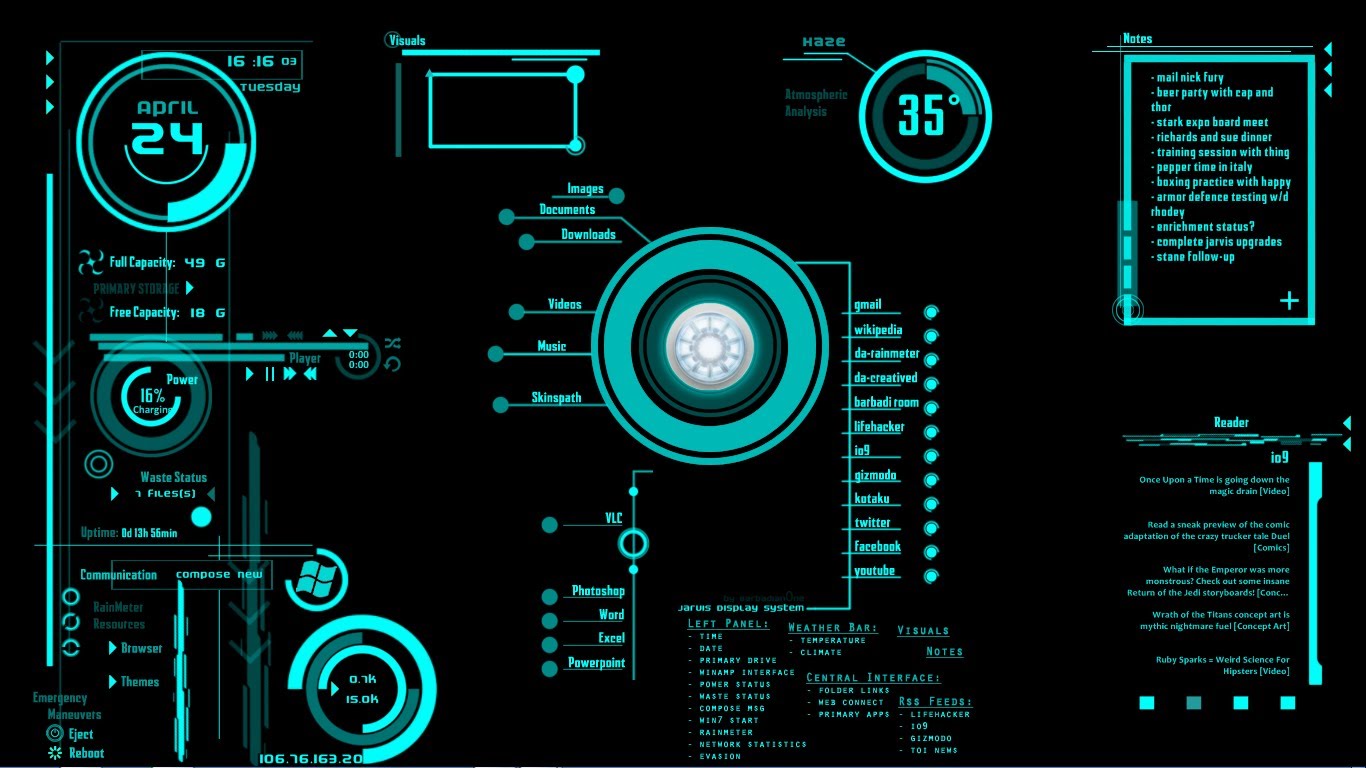 It is spring, I…
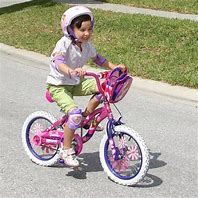 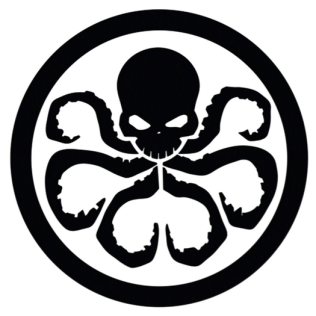 Ride a bicycle
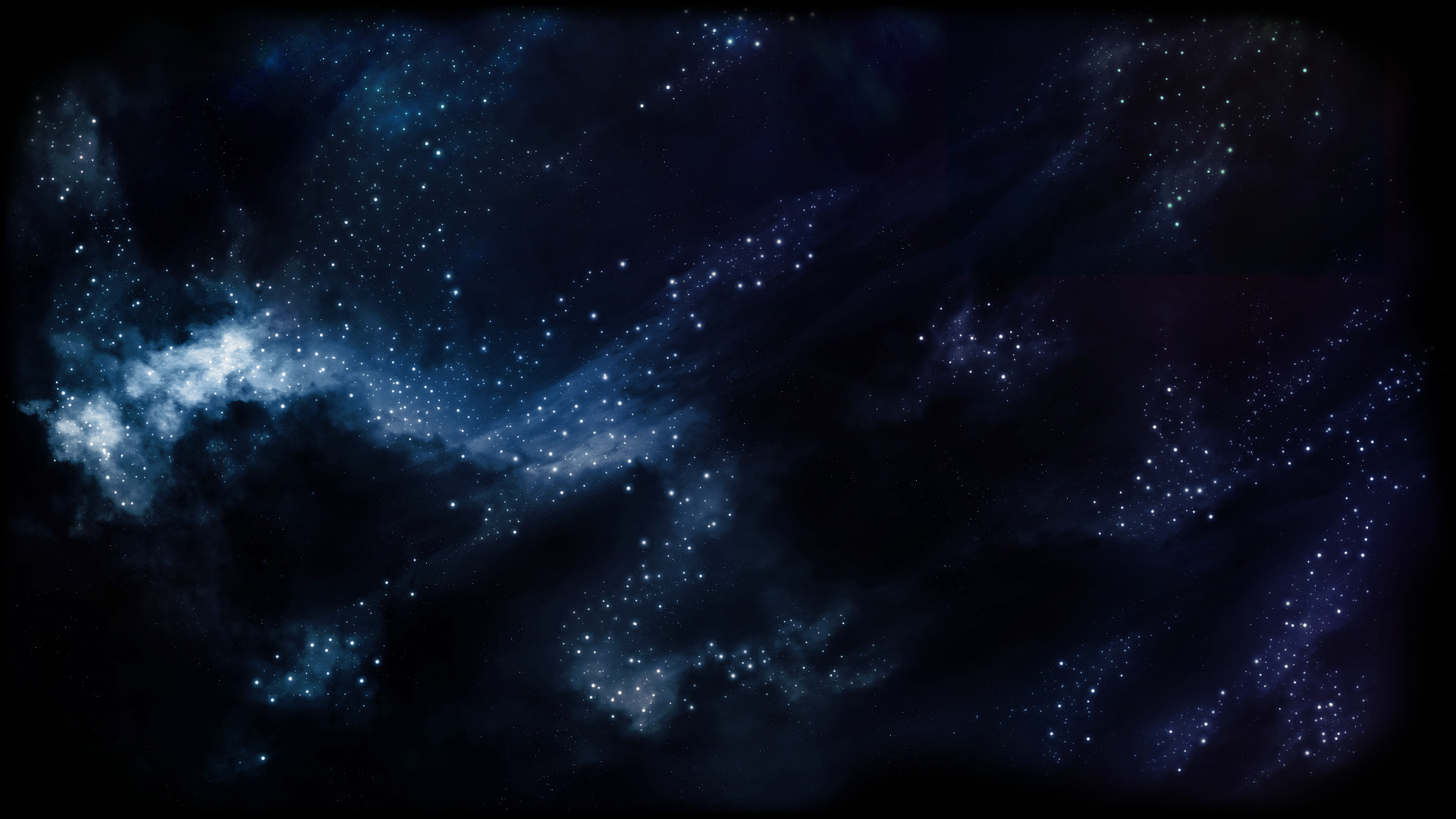 4 POINTS!
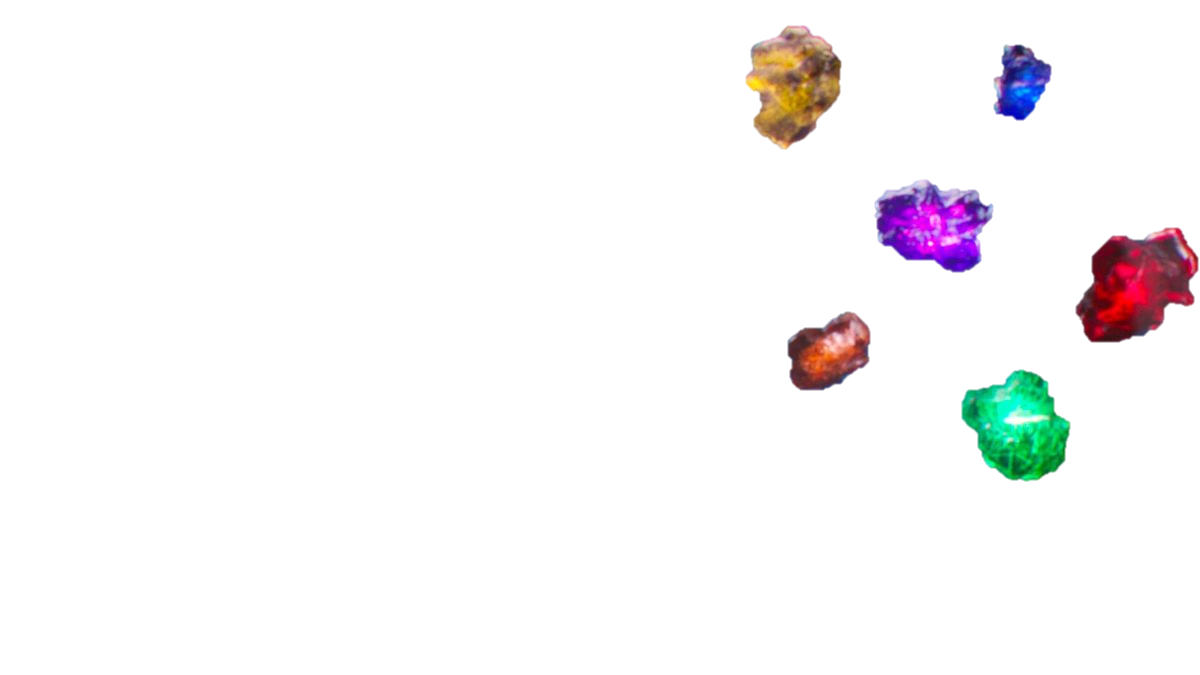 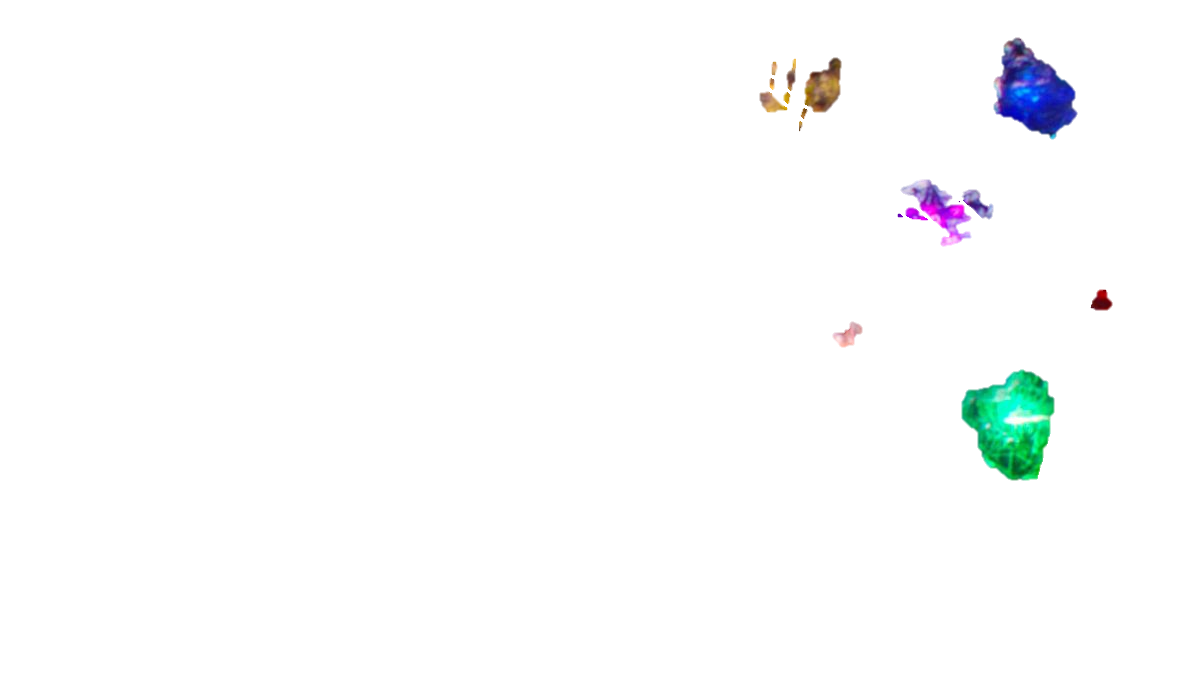 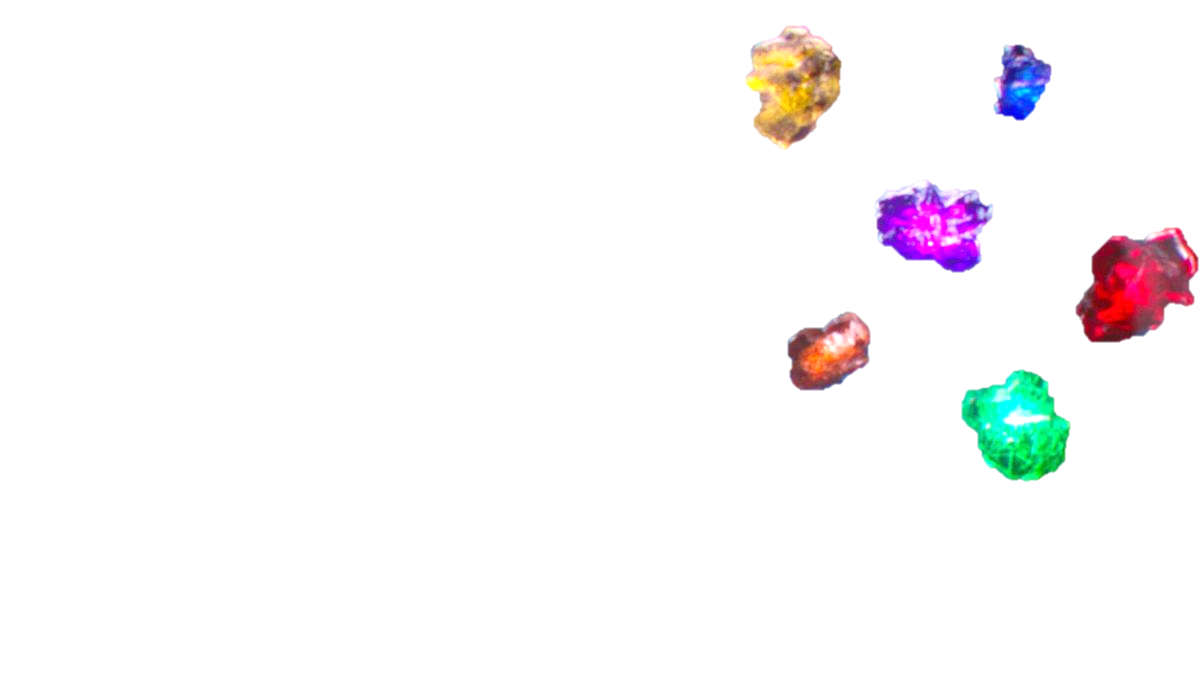 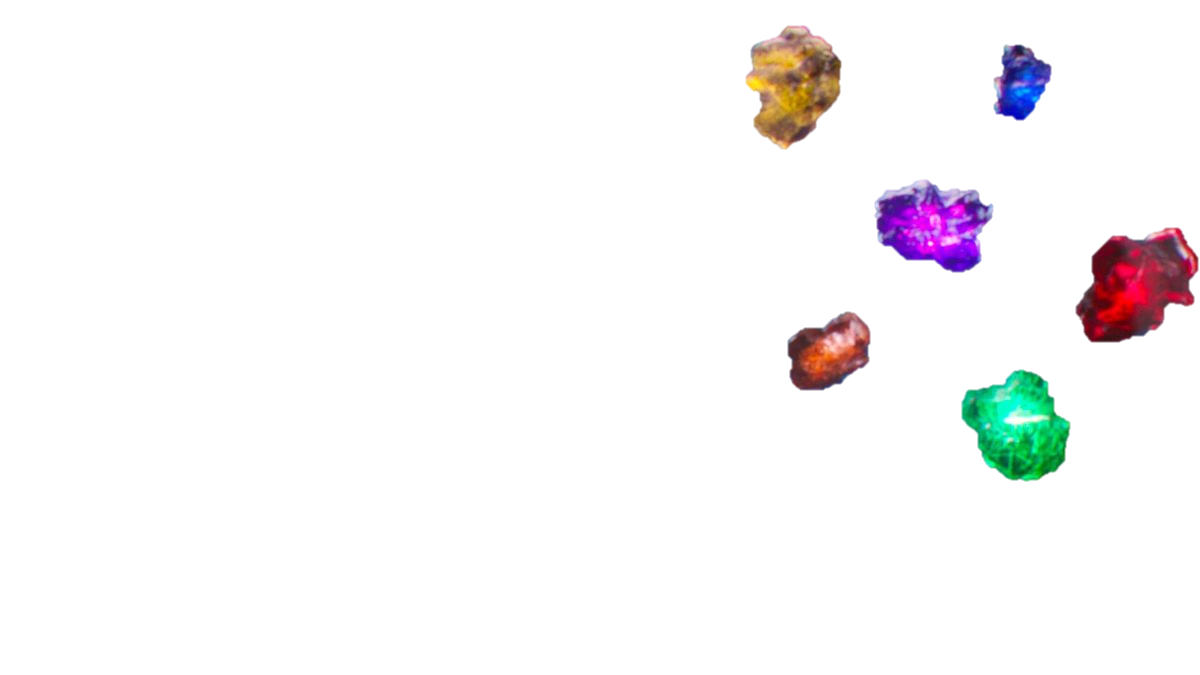 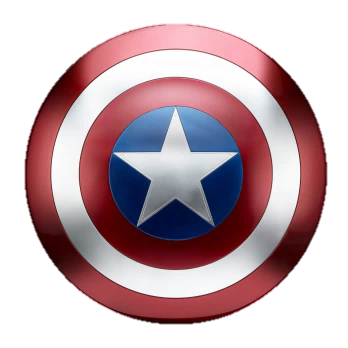 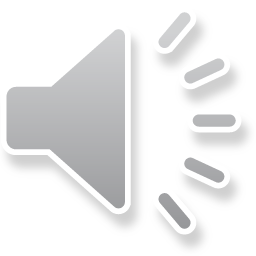 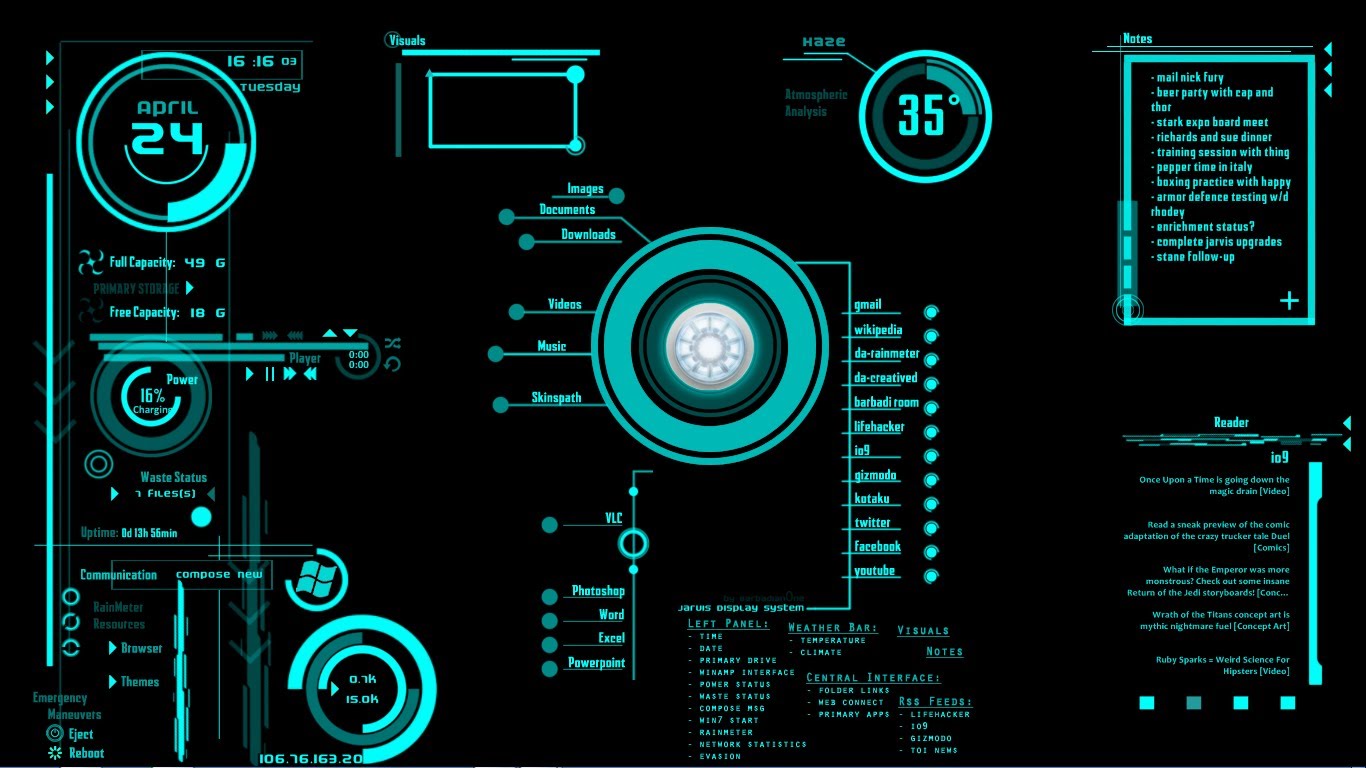 It is summer. I
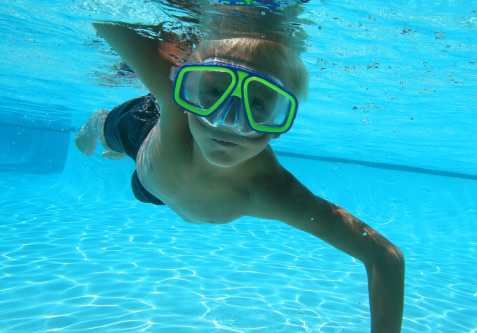 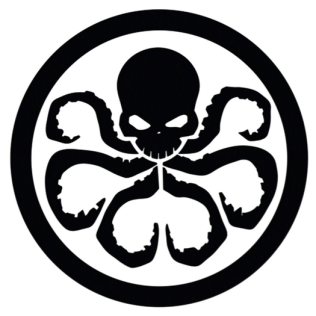 swim
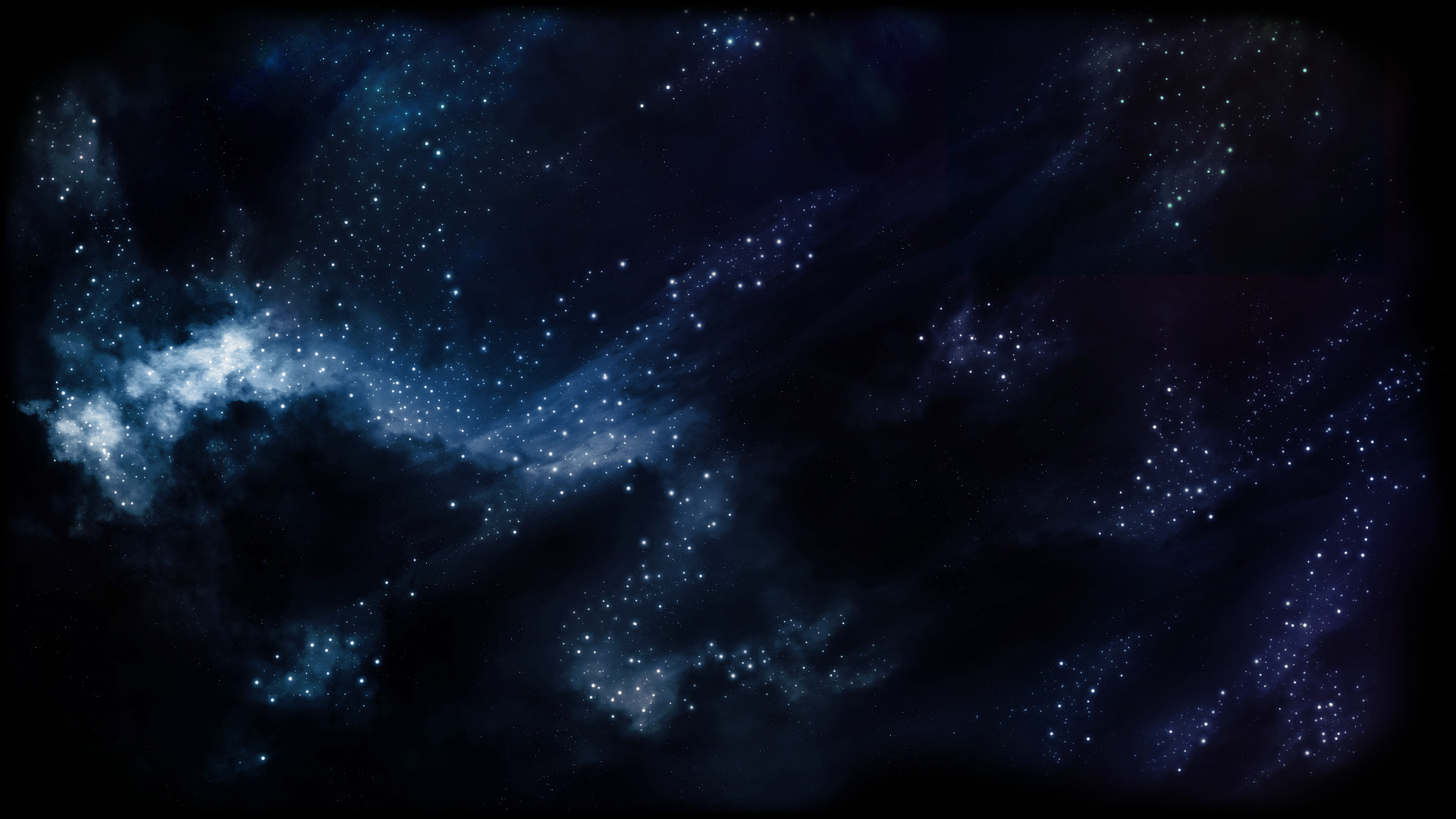 5 POINTS!
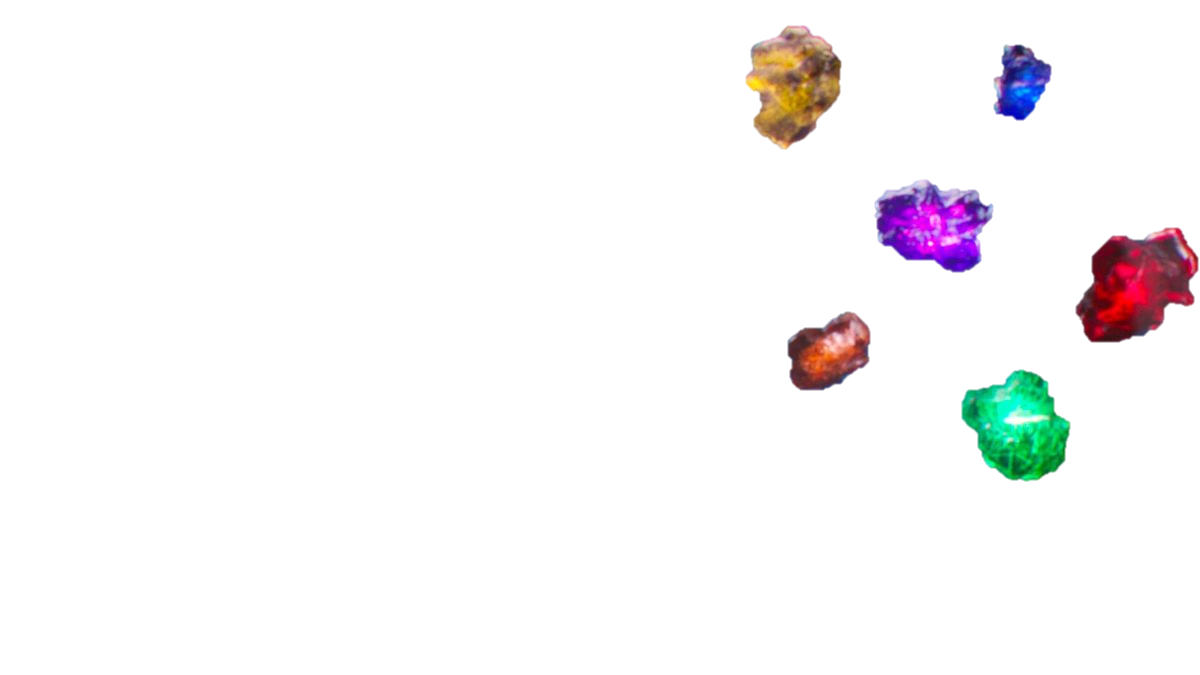 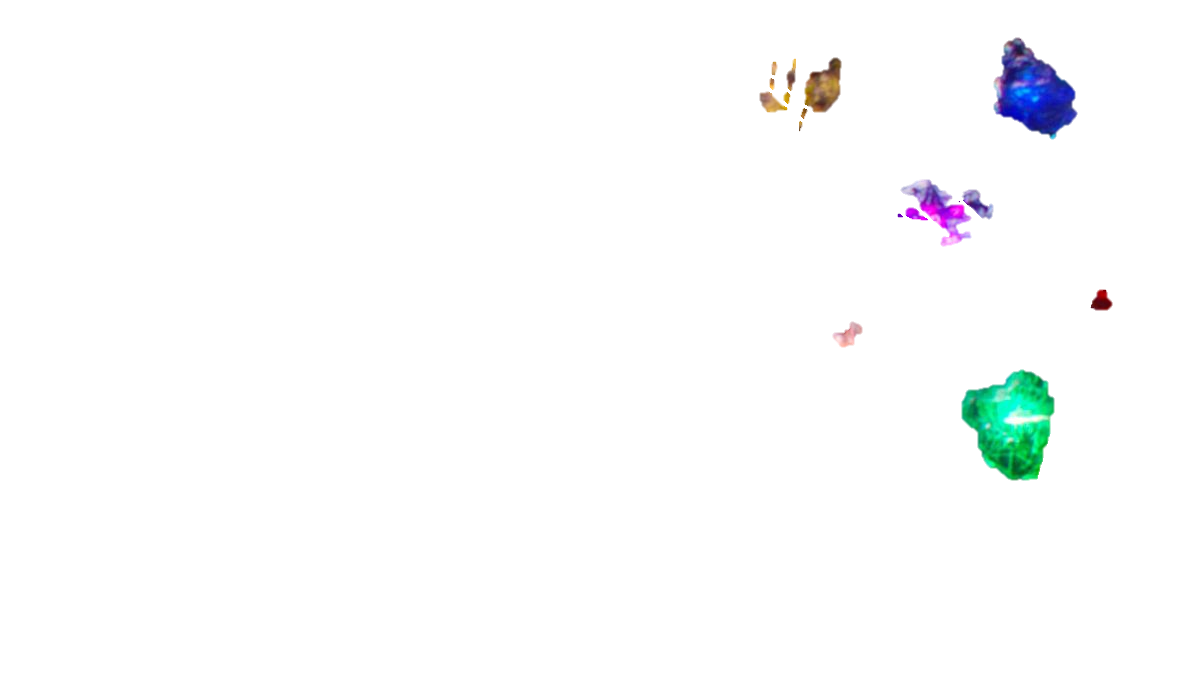 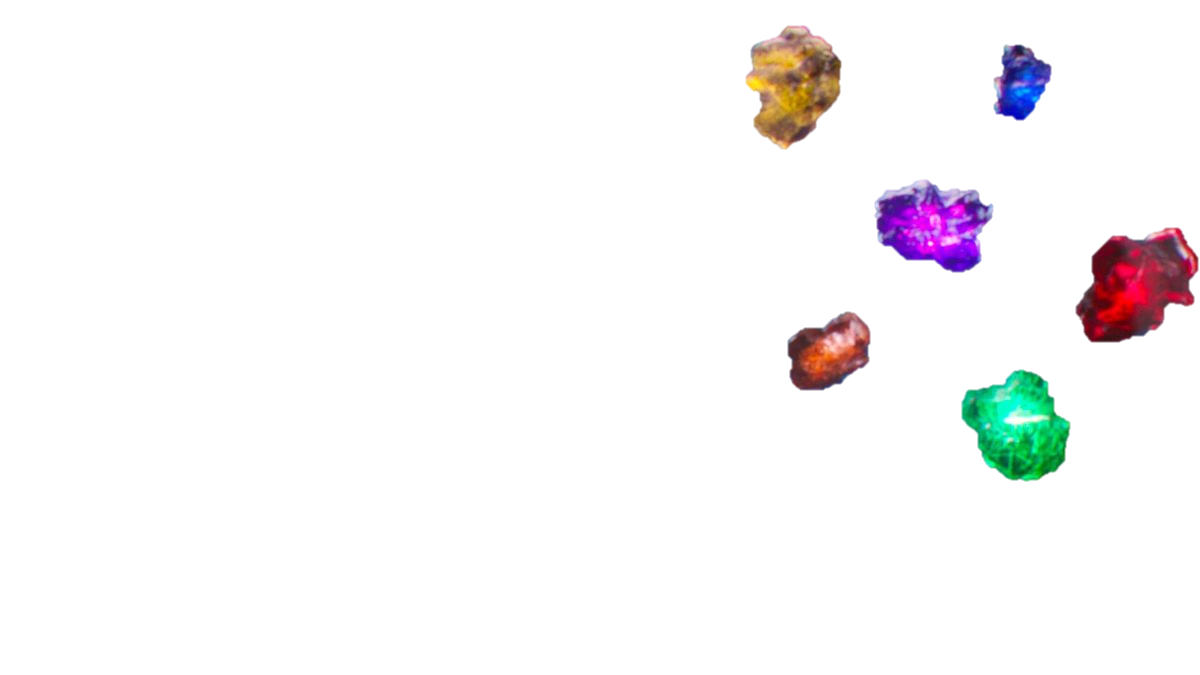 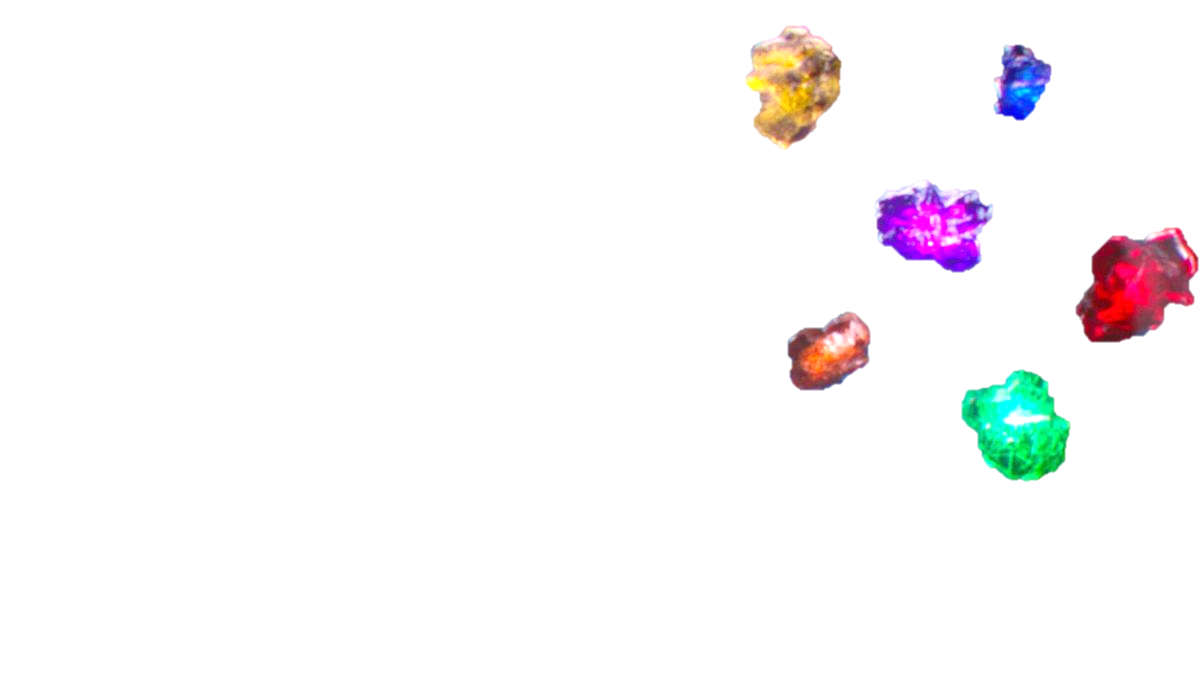 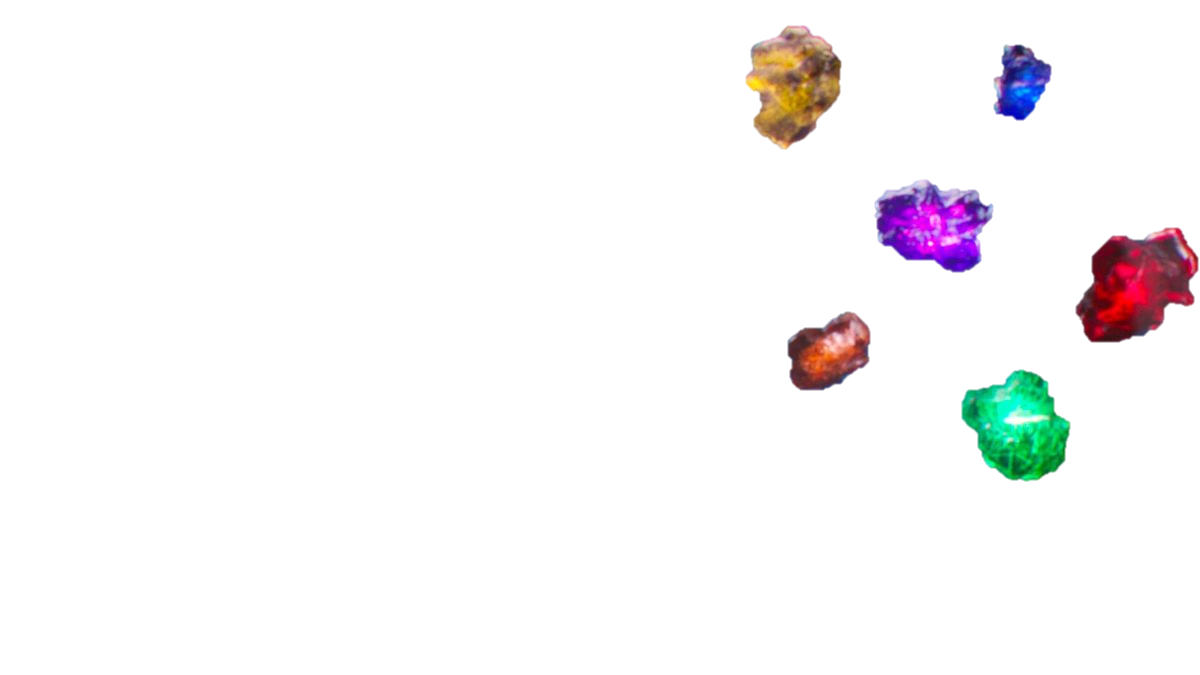 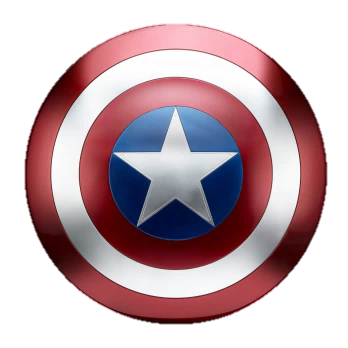 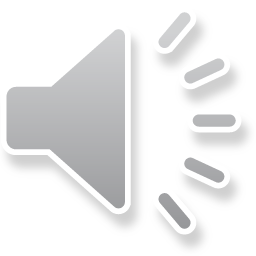 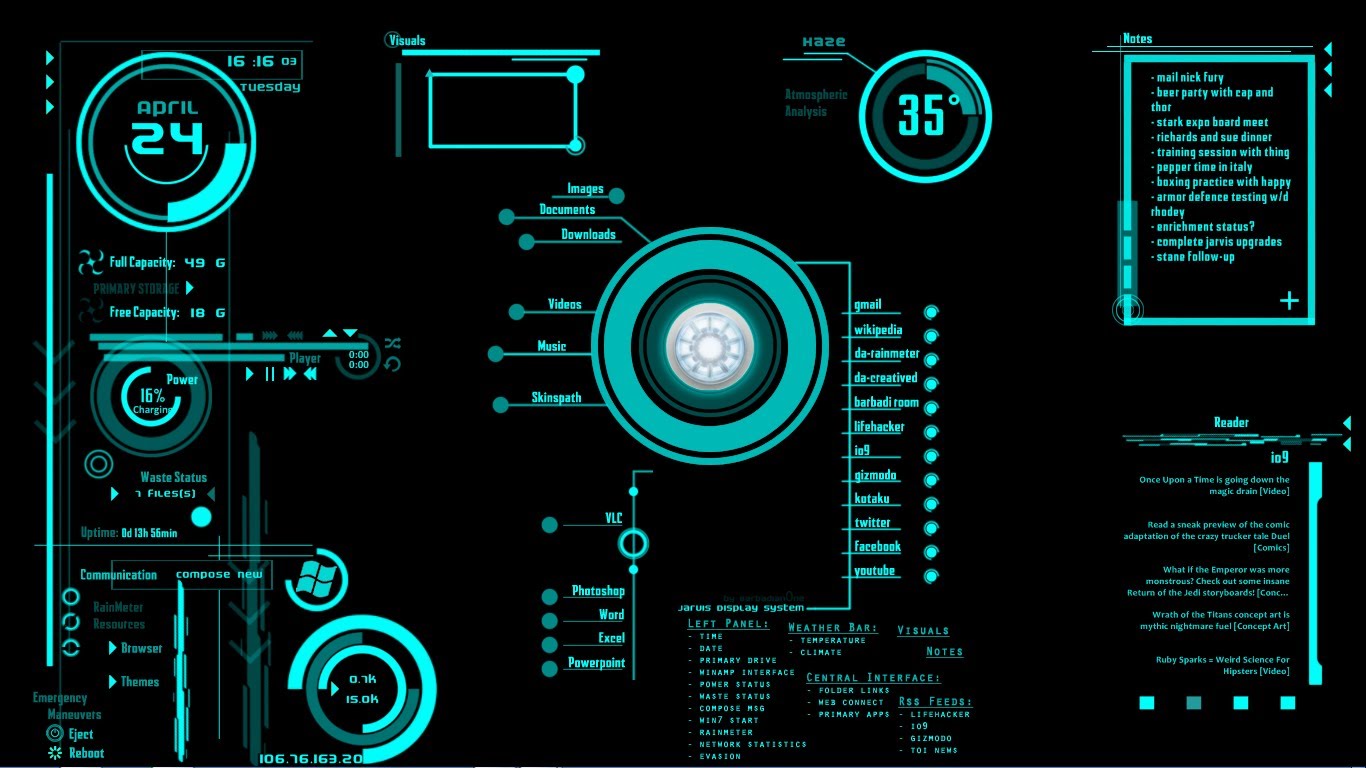 It is autumn. I …
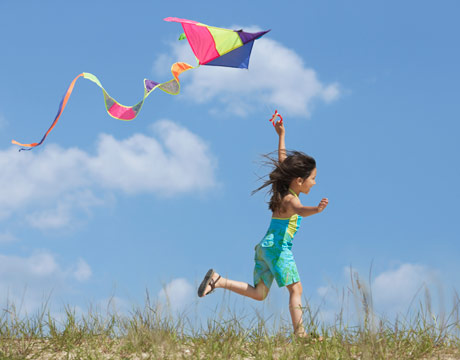 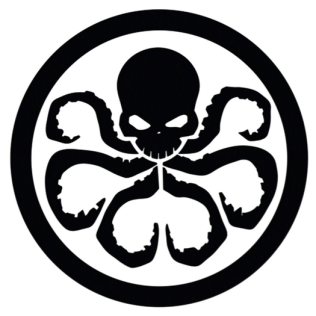 Fly a kite.
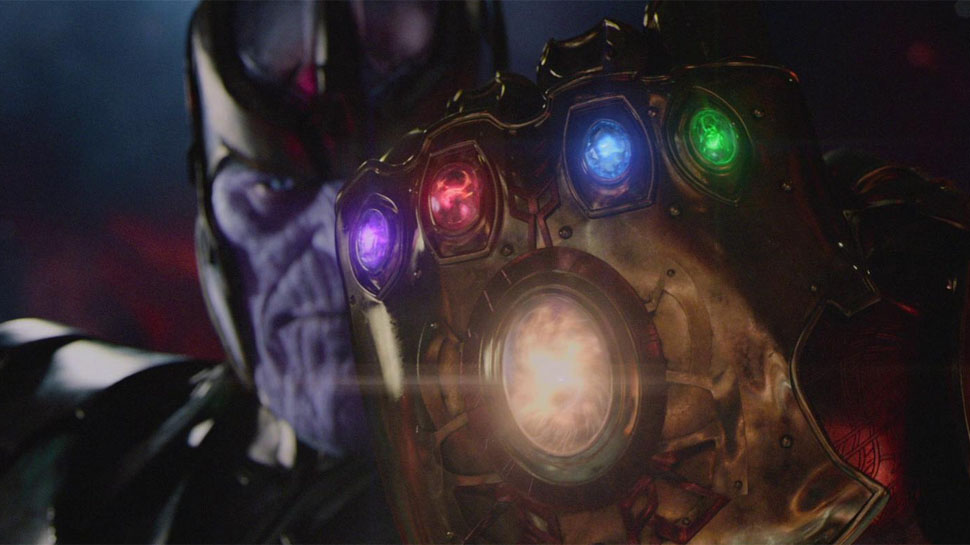 You have to fight Thanos!
Choose a hero…
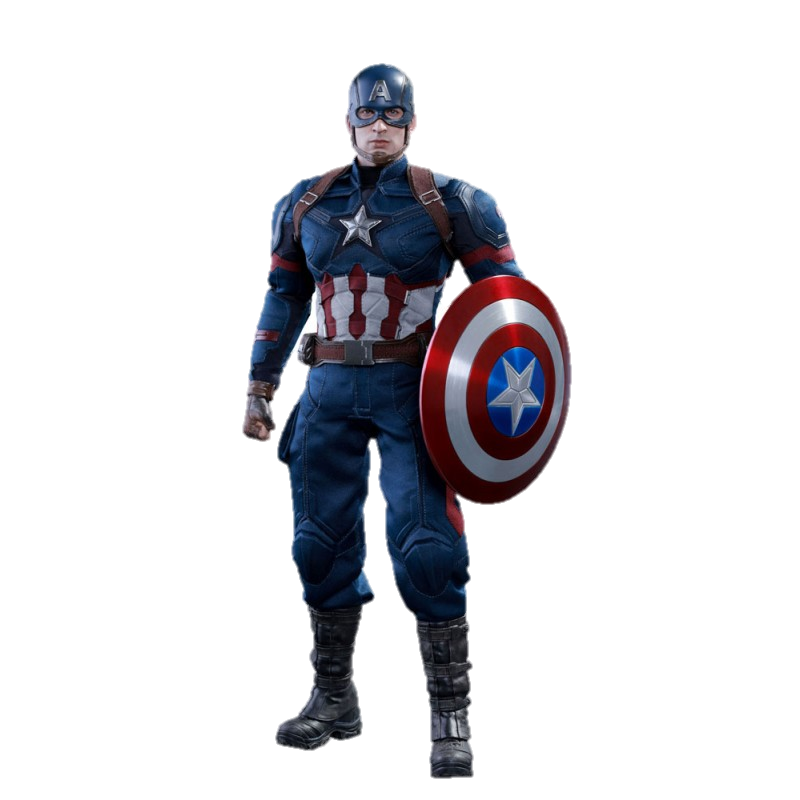 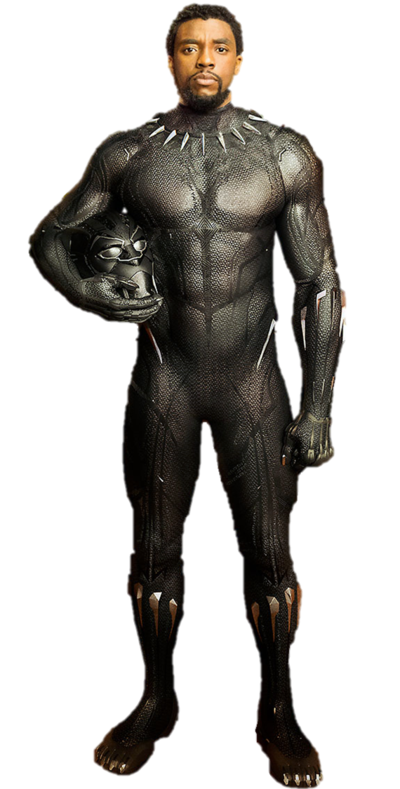 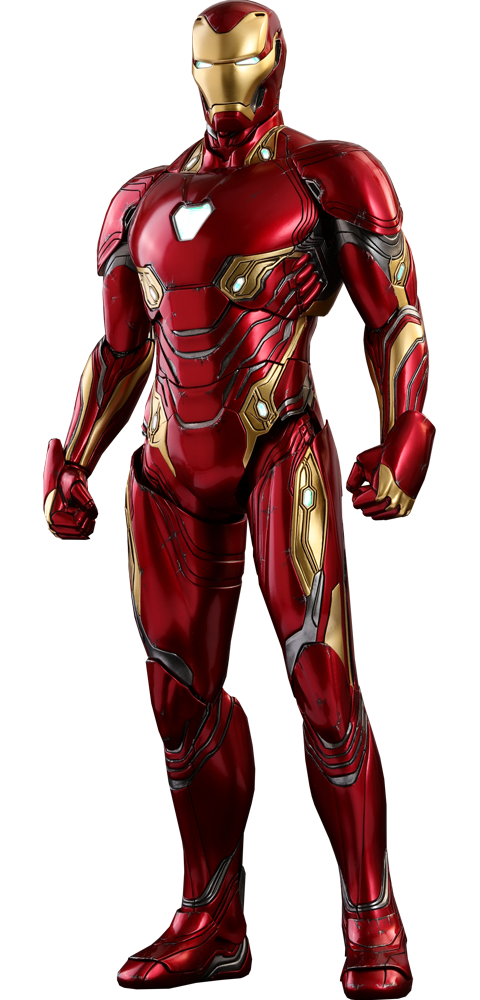 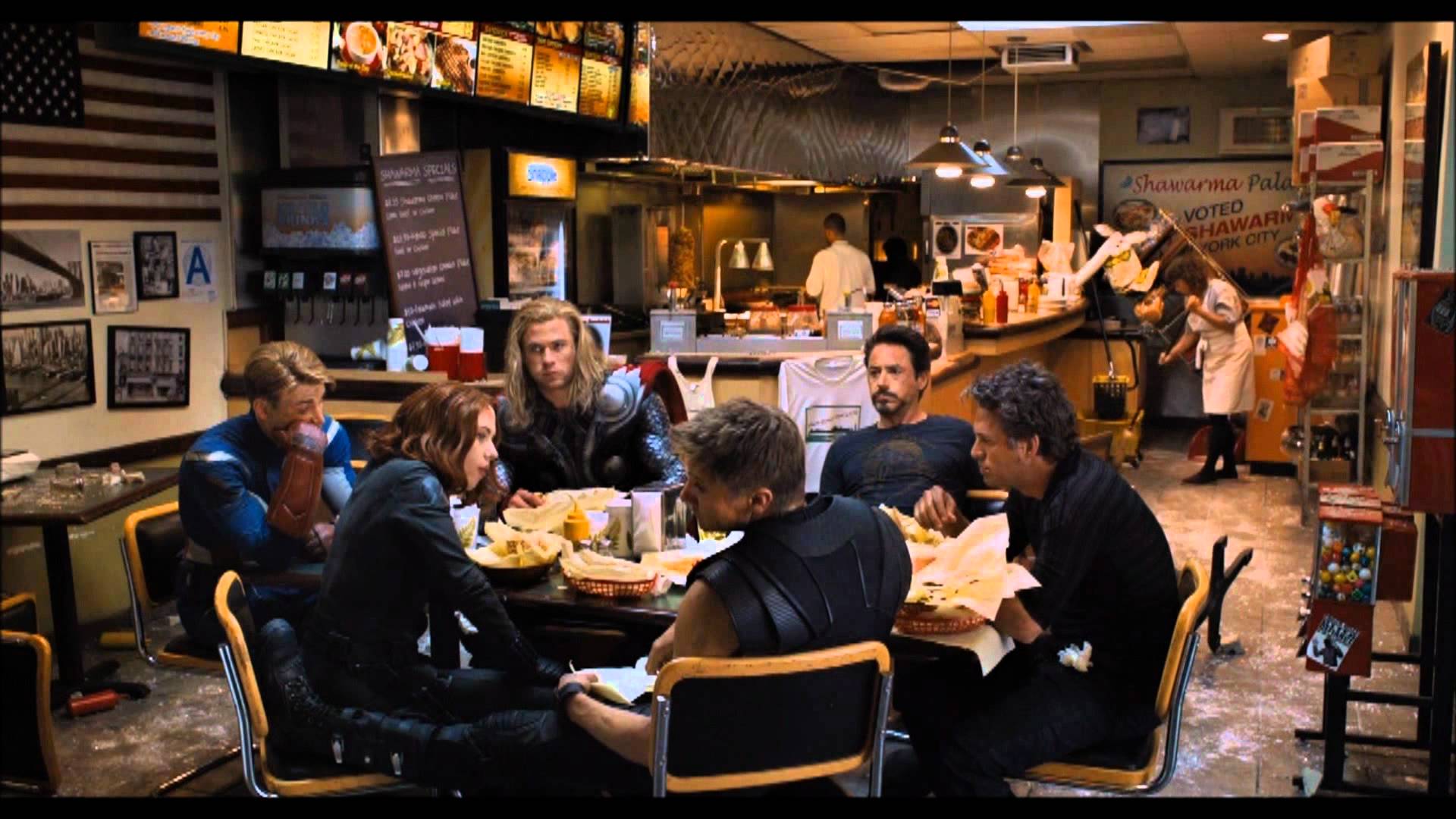 WENT TO EAT INSTEAD!
9 POINTS!
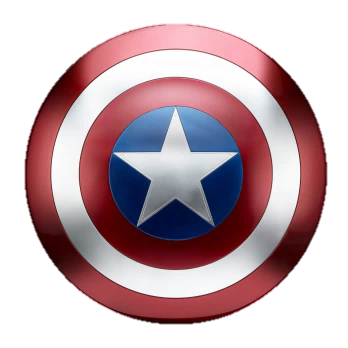 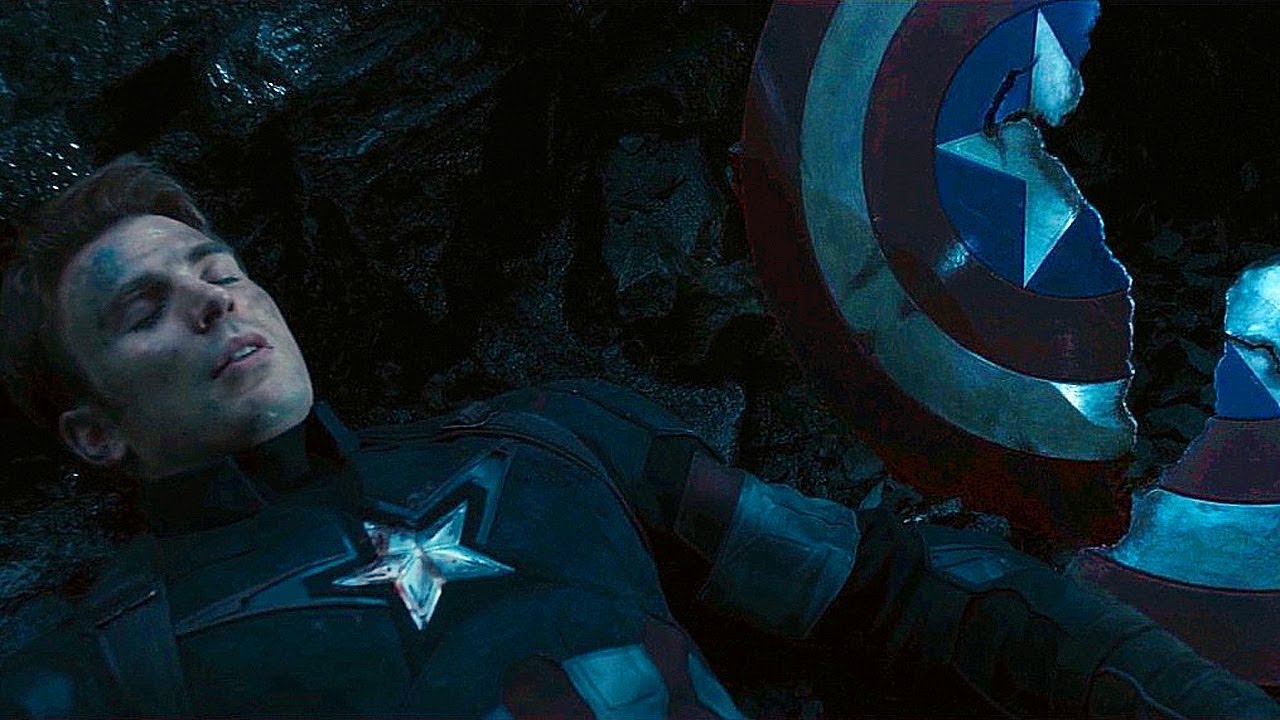 THANOS WINS!
LOSE ½ YOUR POINTS!
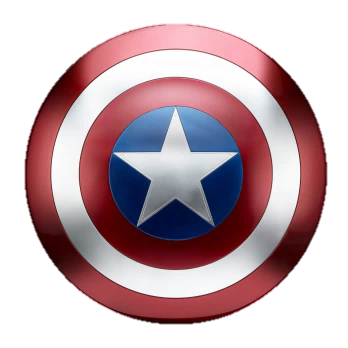 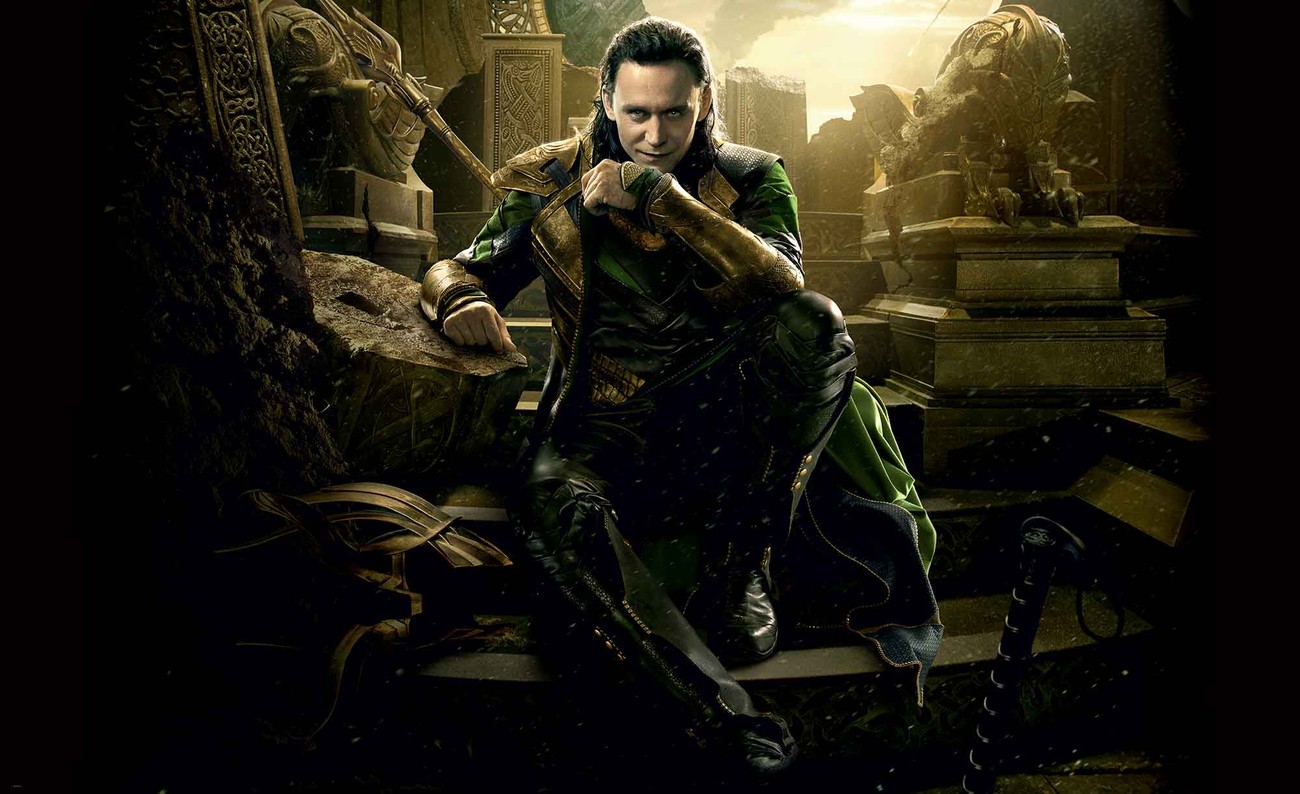 LOKI TRICKED YOU!
CHANGE POINTS!
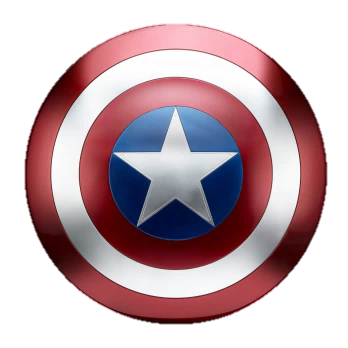 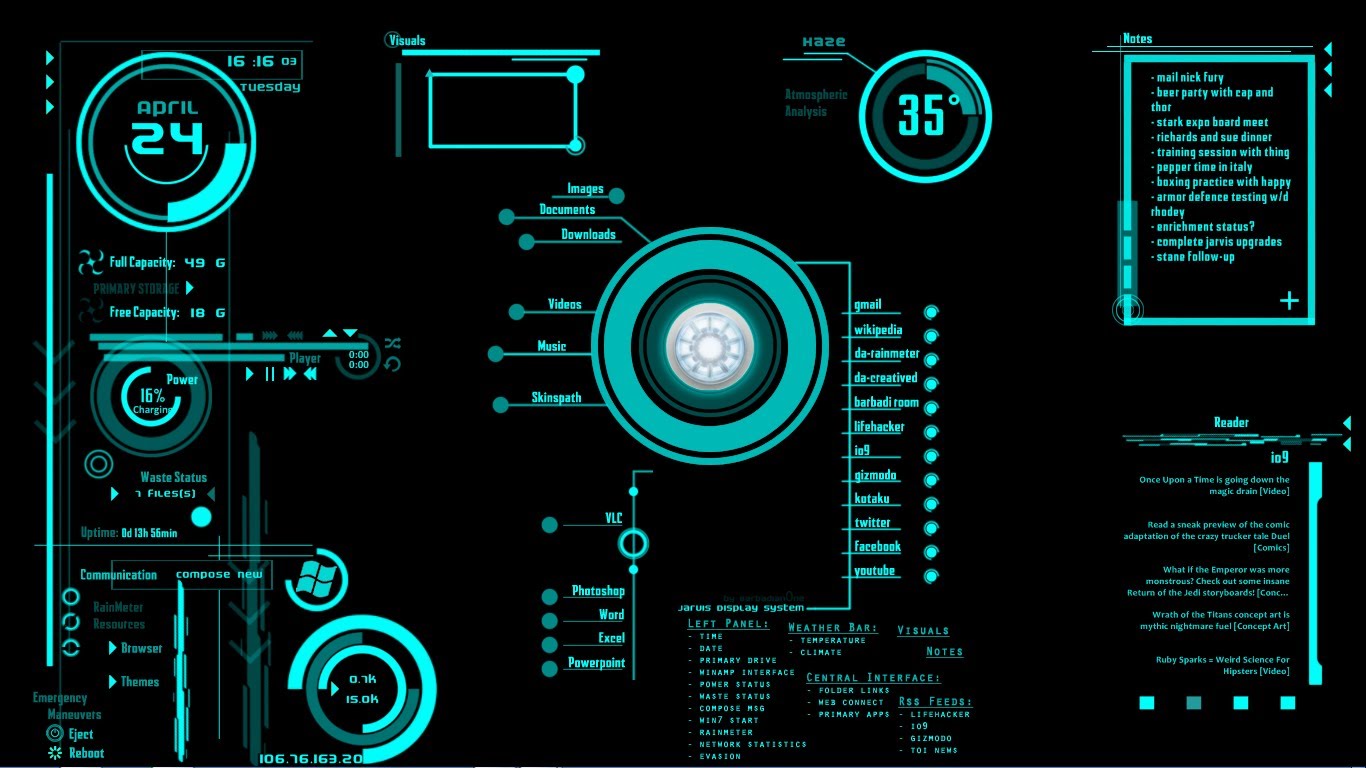 It is winter. I…
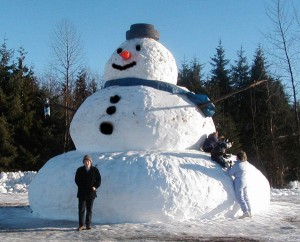 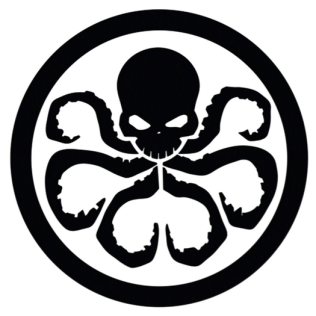 Make a  snowman.
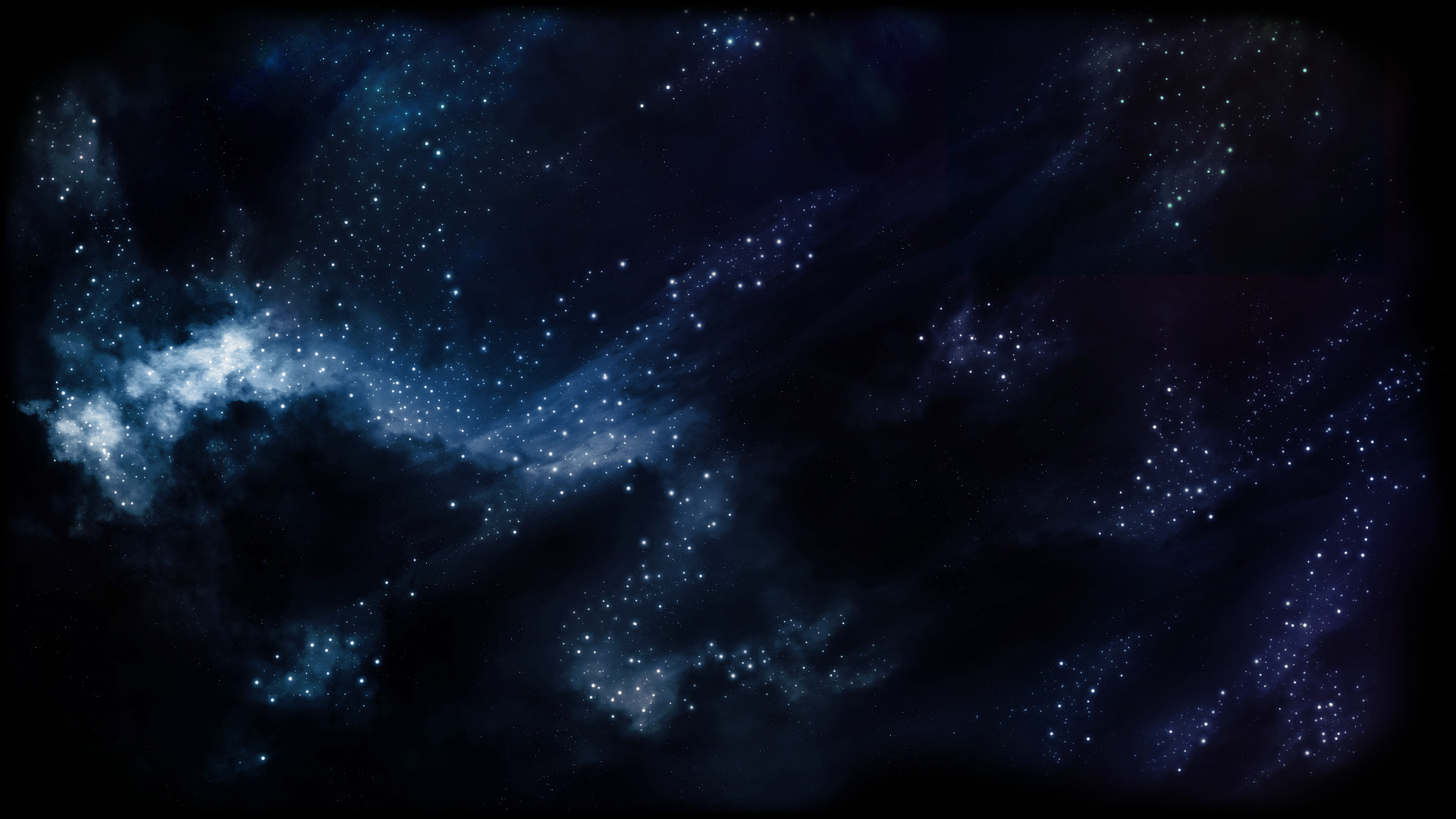 4 POINTS!
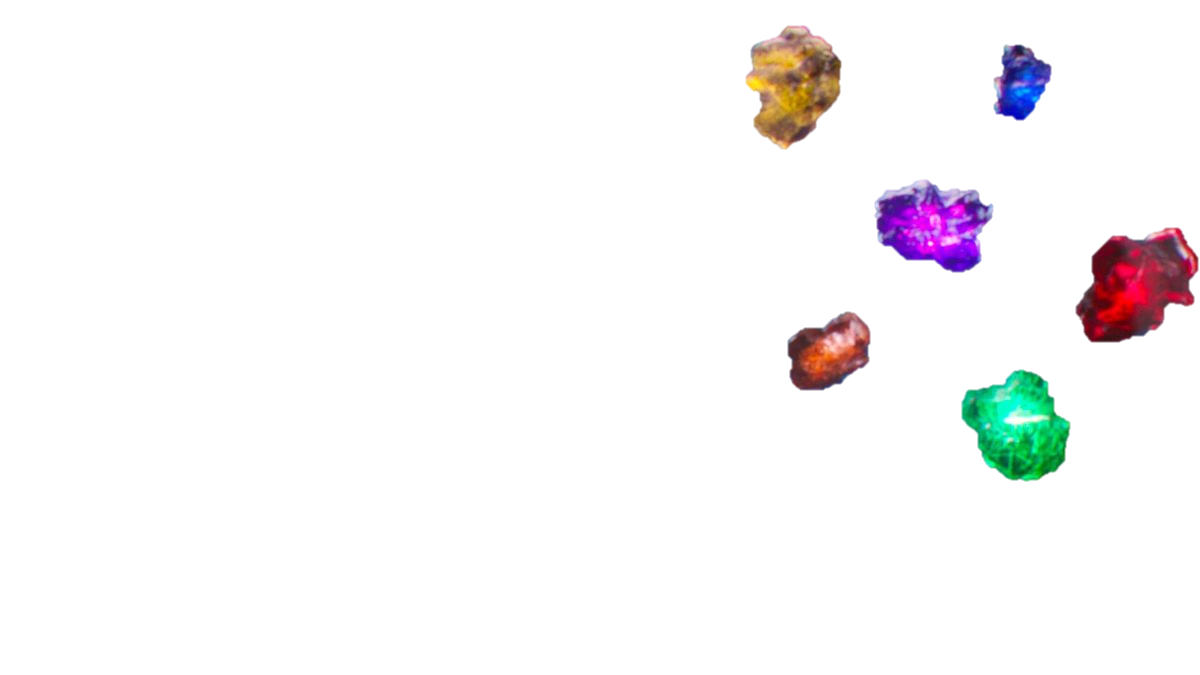 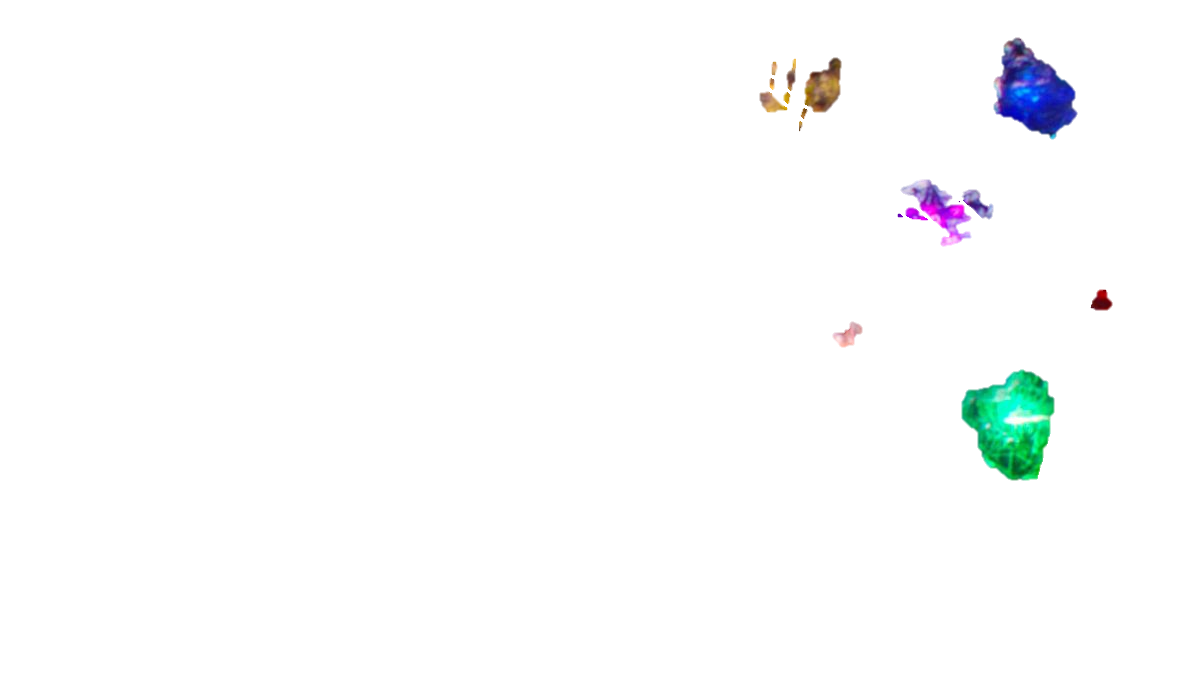 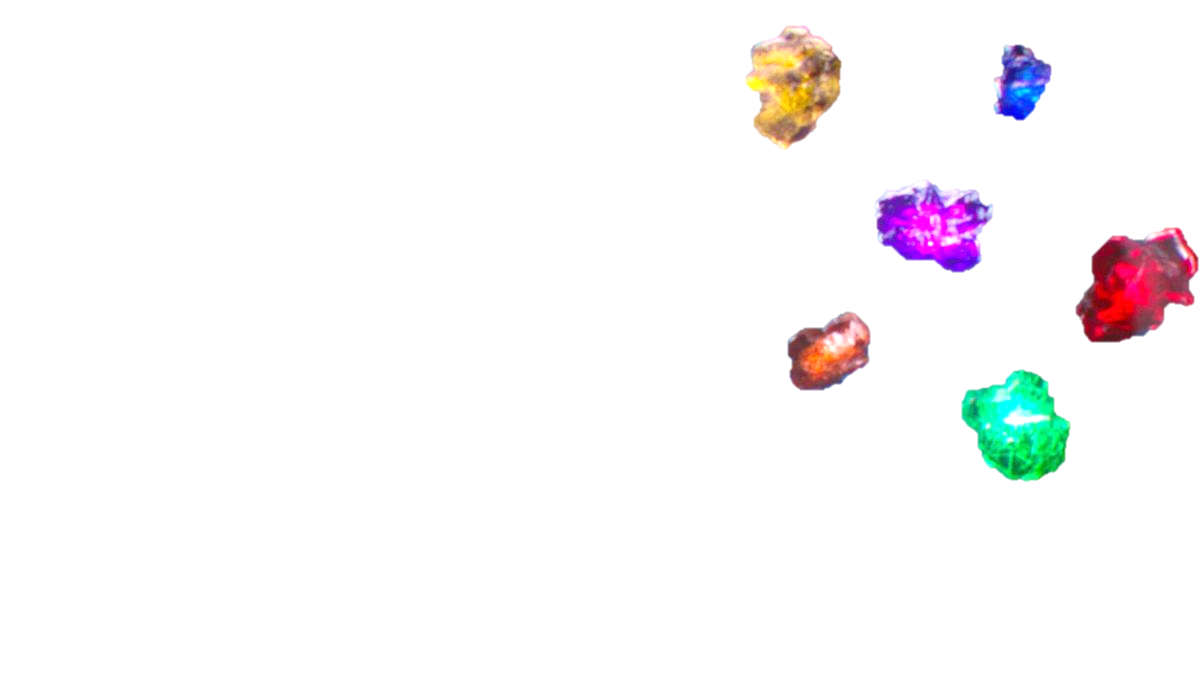 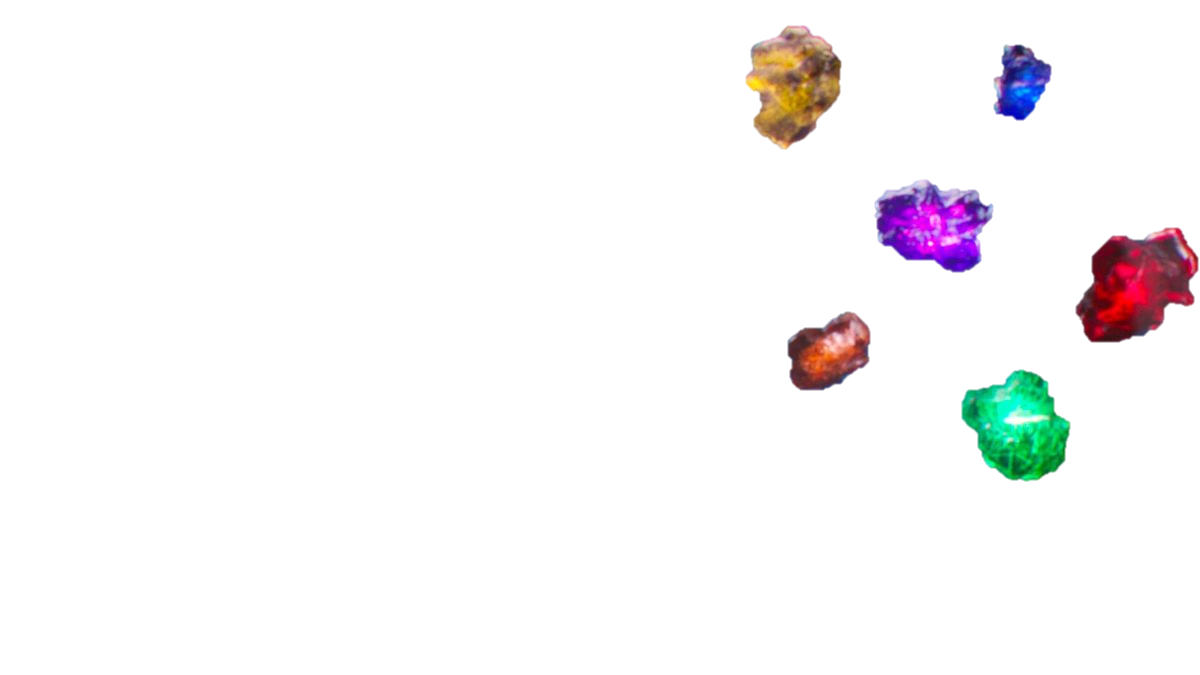 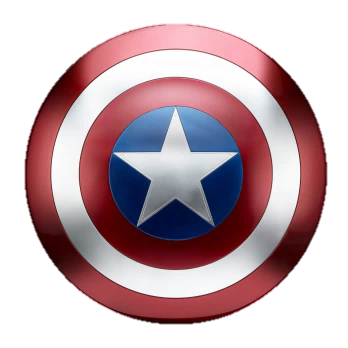 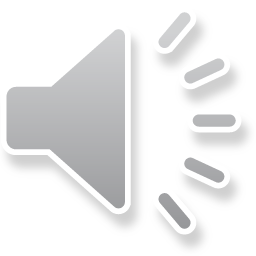 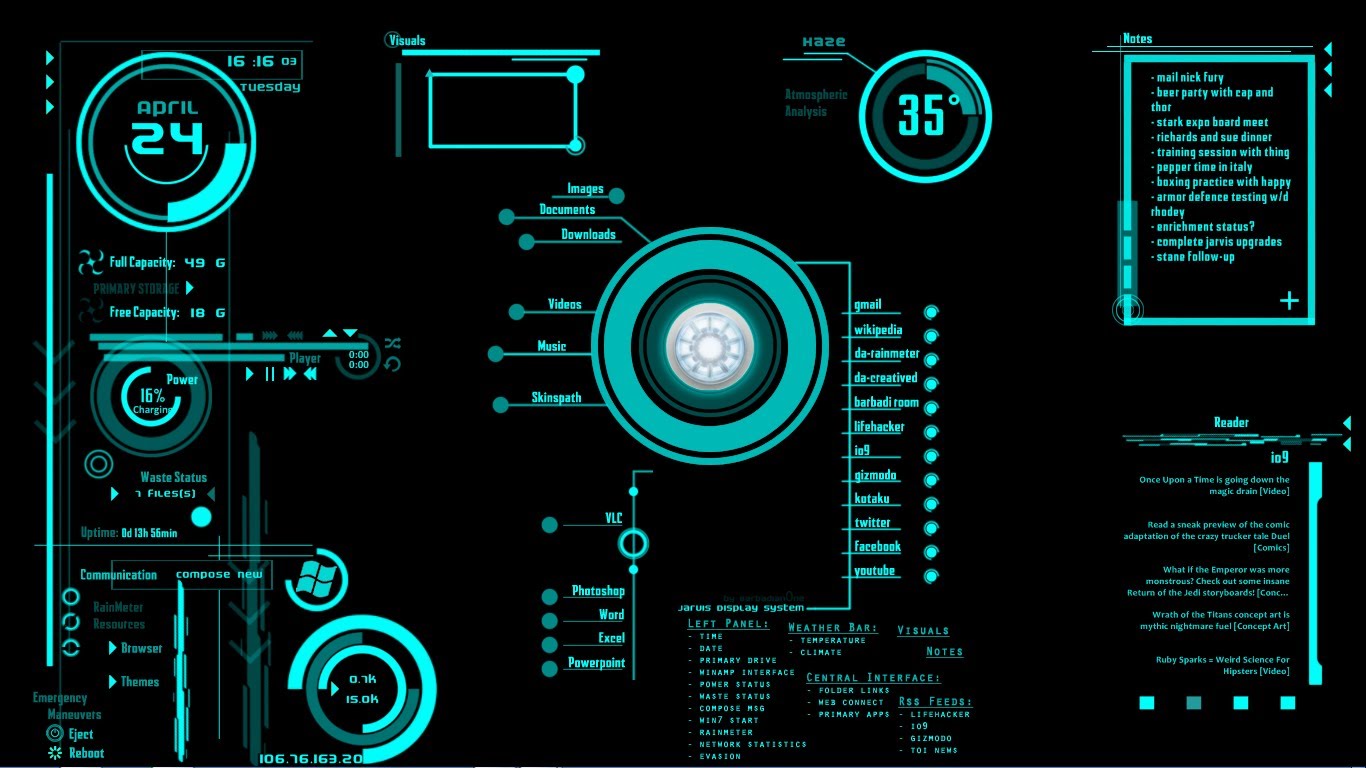 How many season are there?
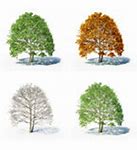 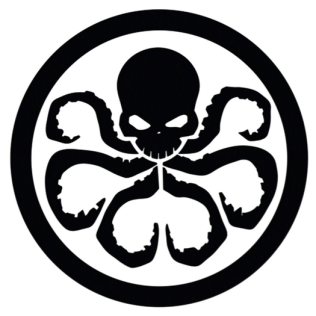 There are four seasons.
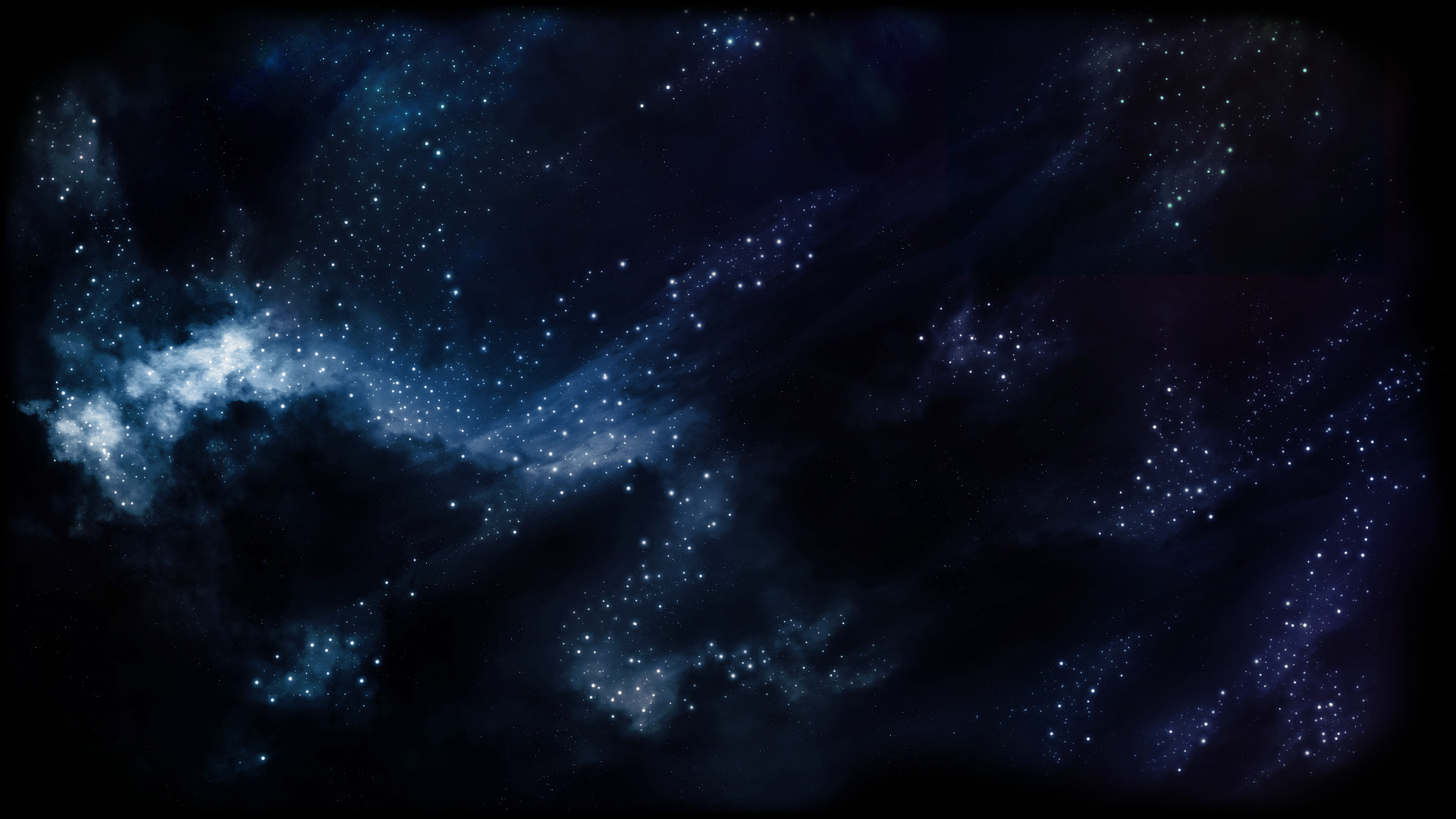 3 POINTS!
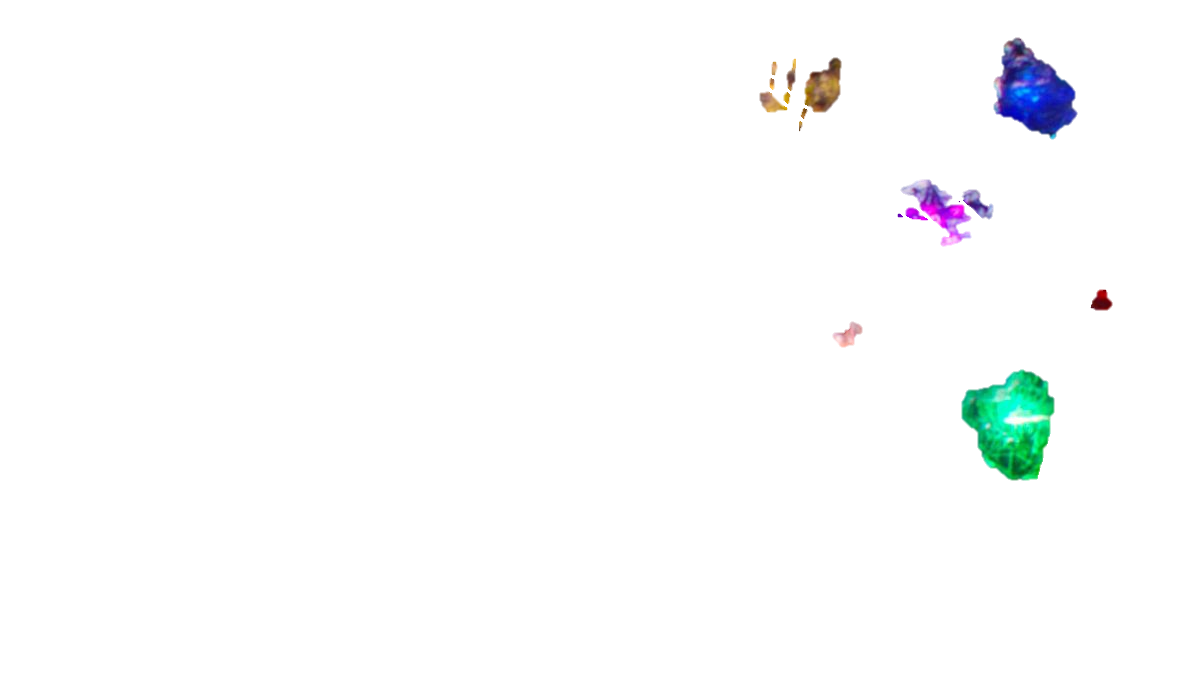 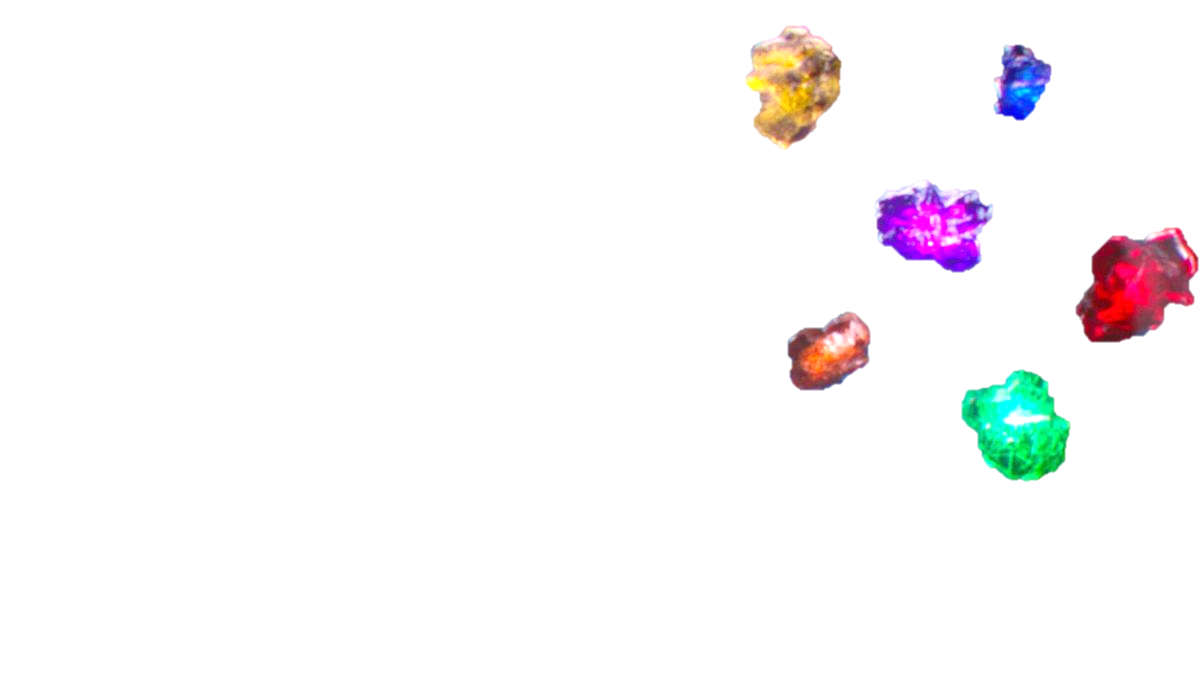 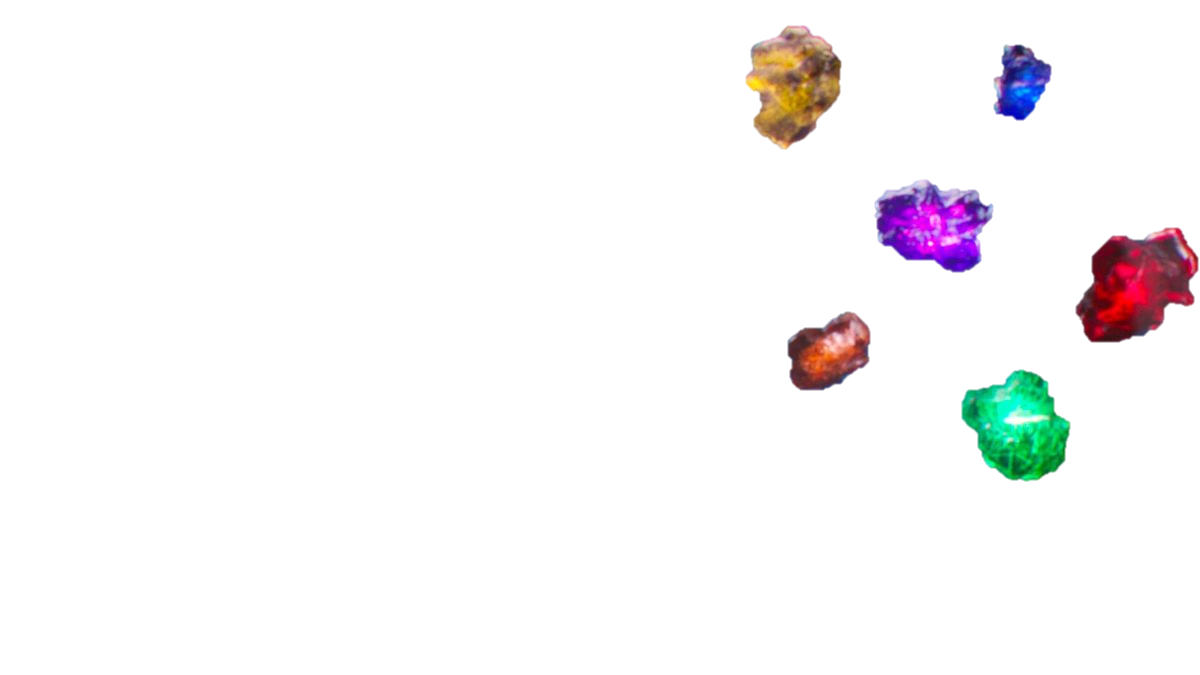 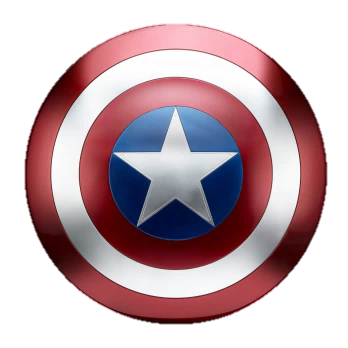 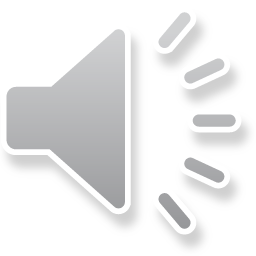 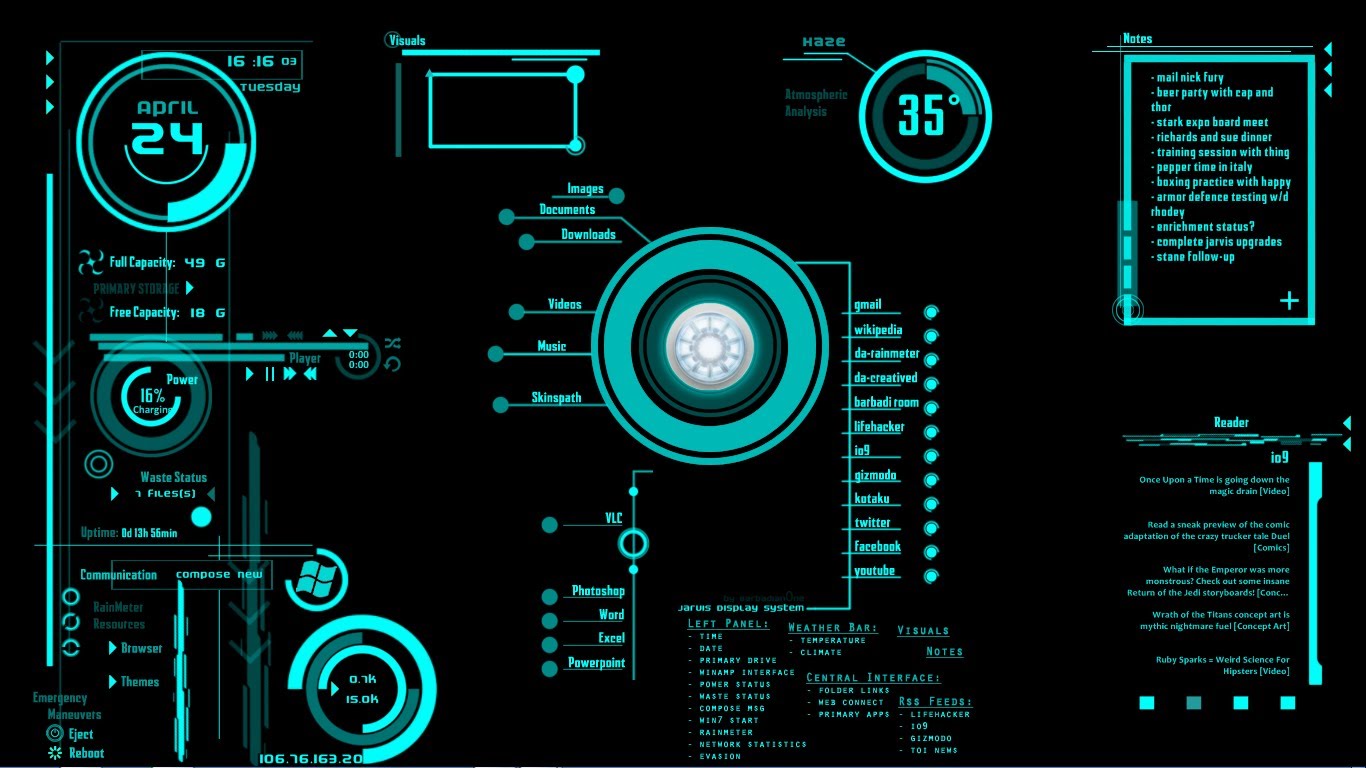 What season do you like?
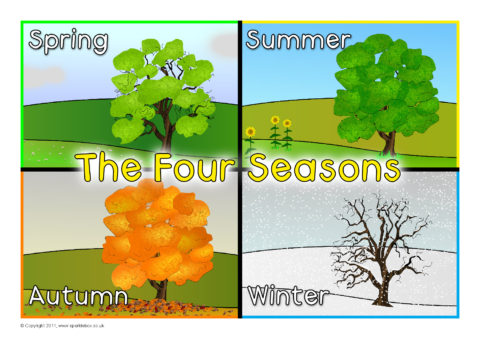 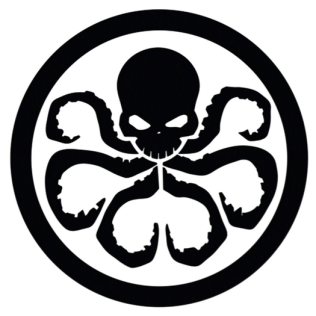 I like…
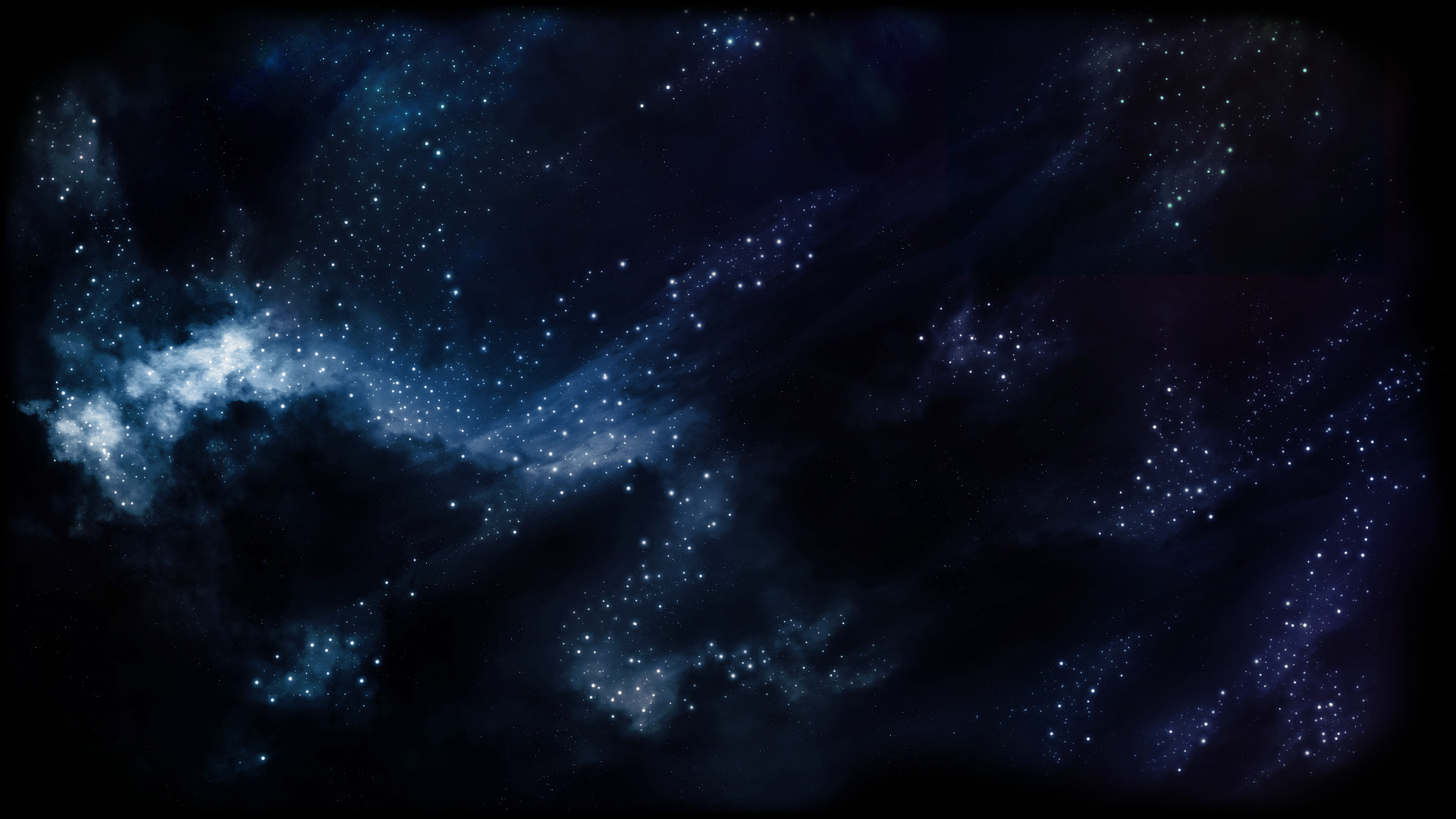 5 POINTS!
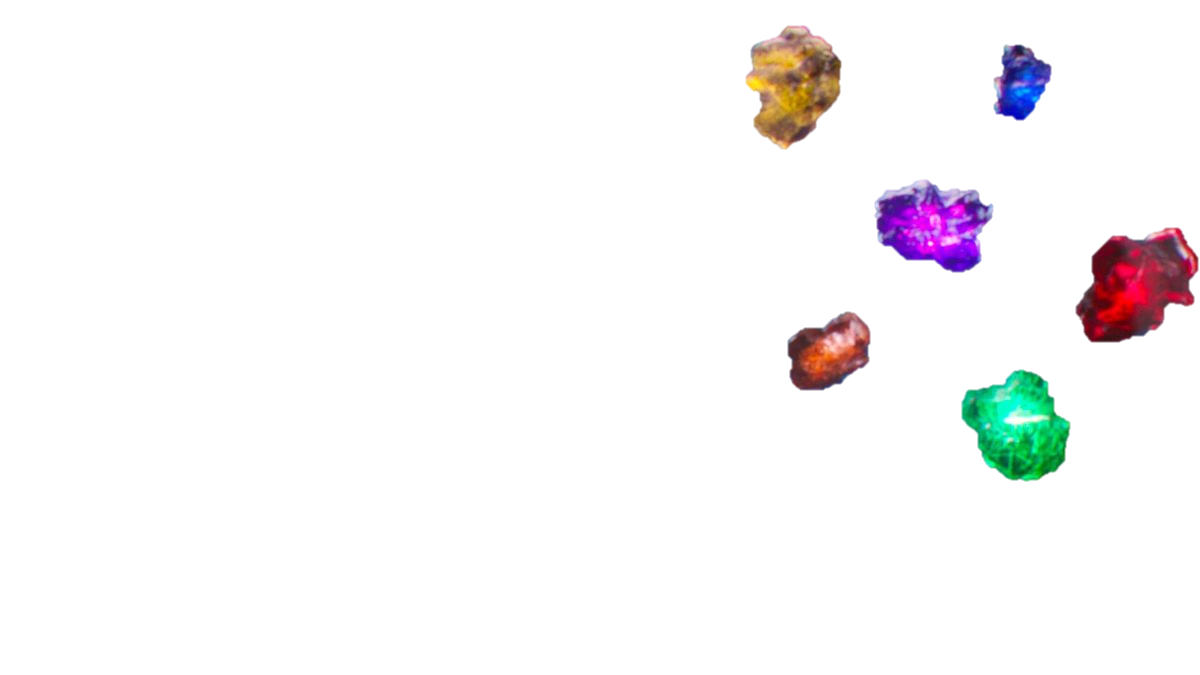 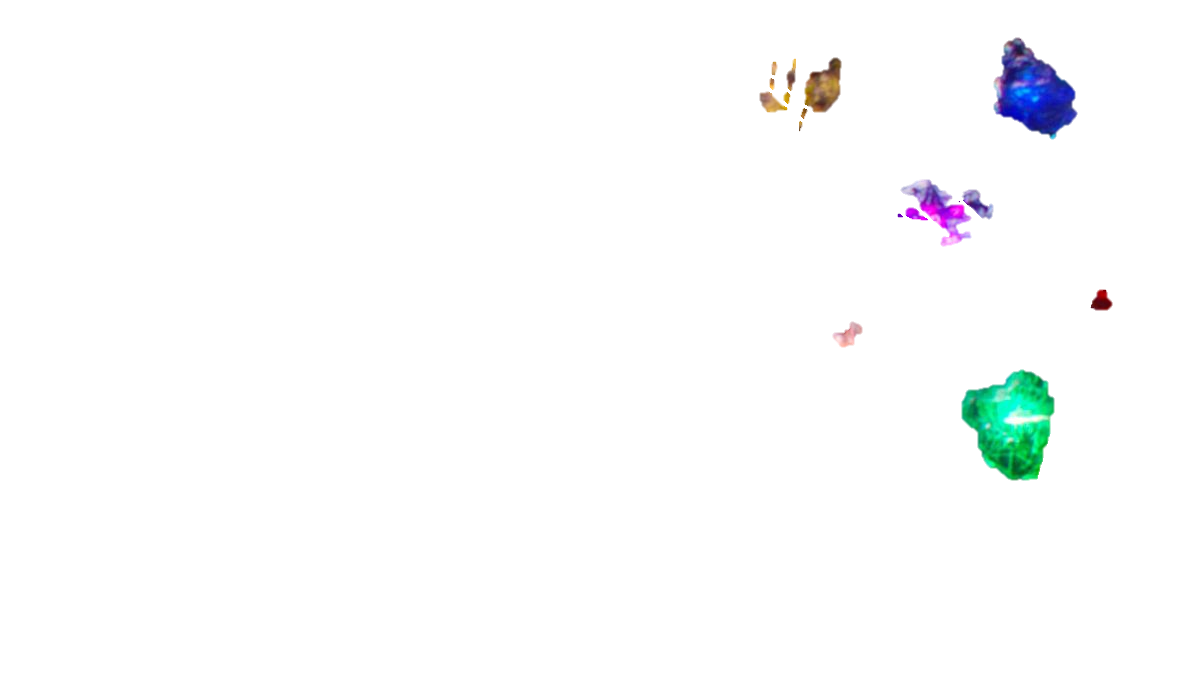 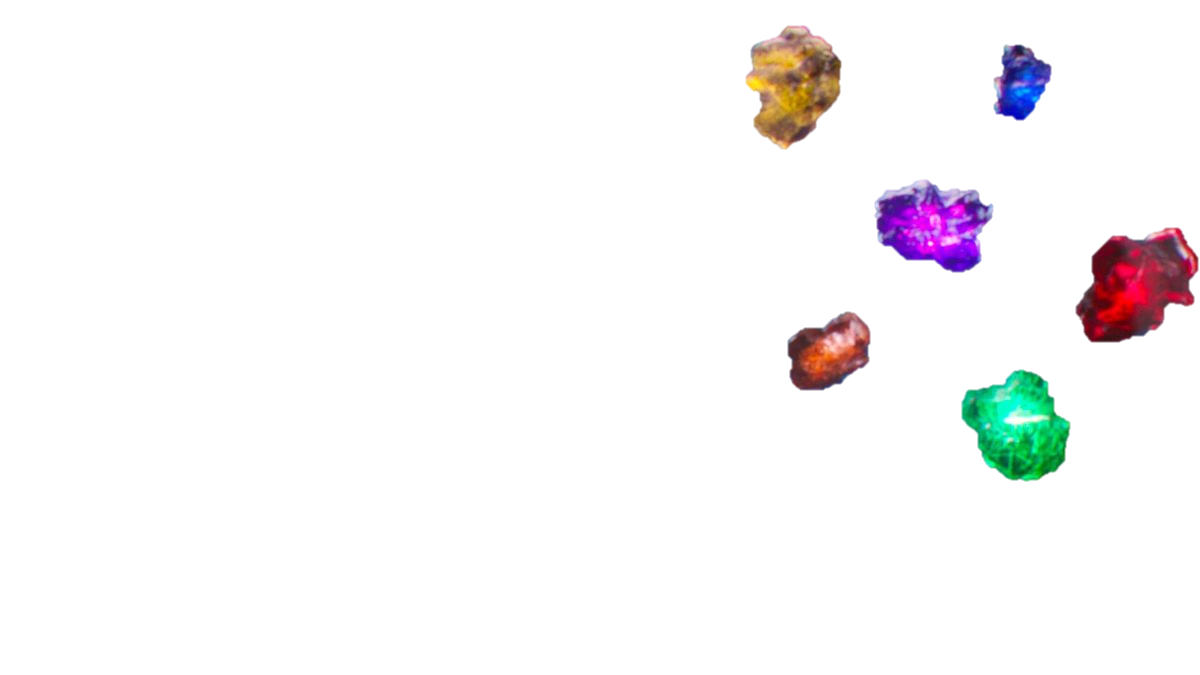 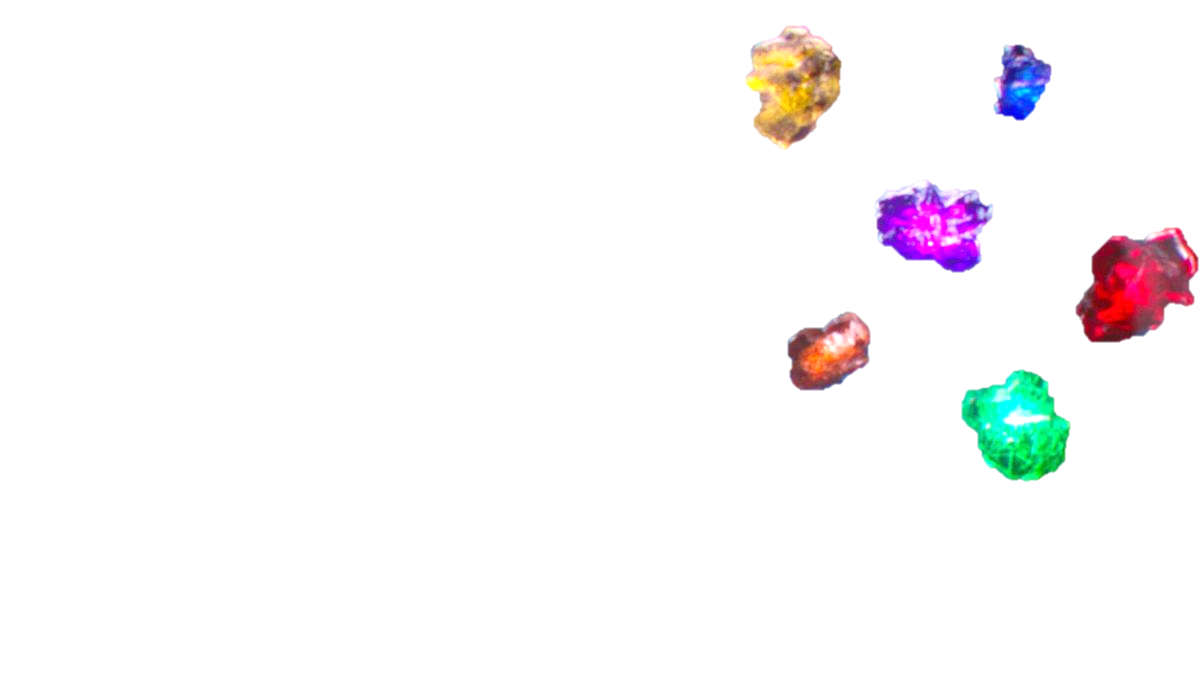 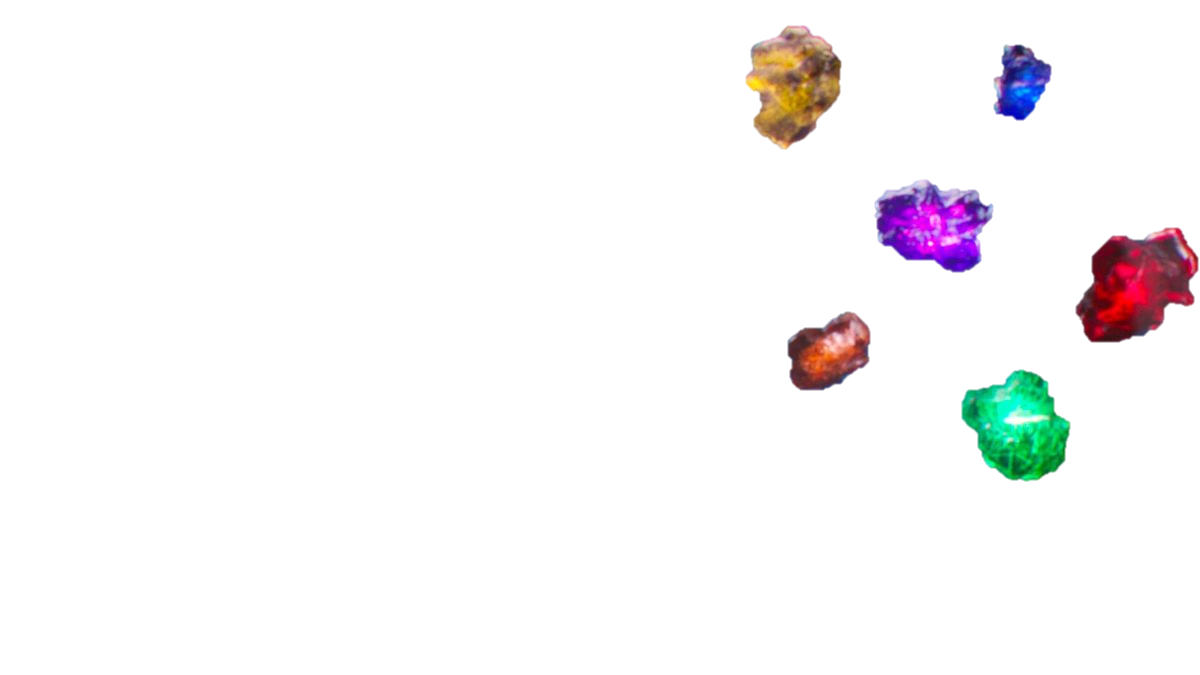 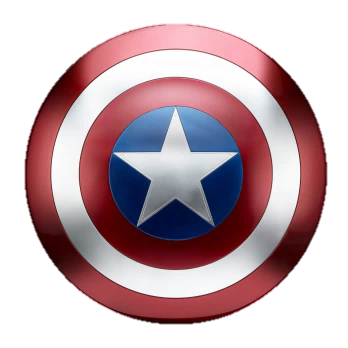 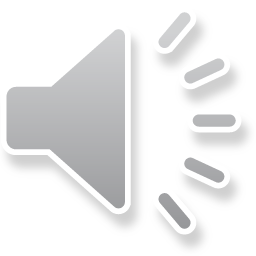